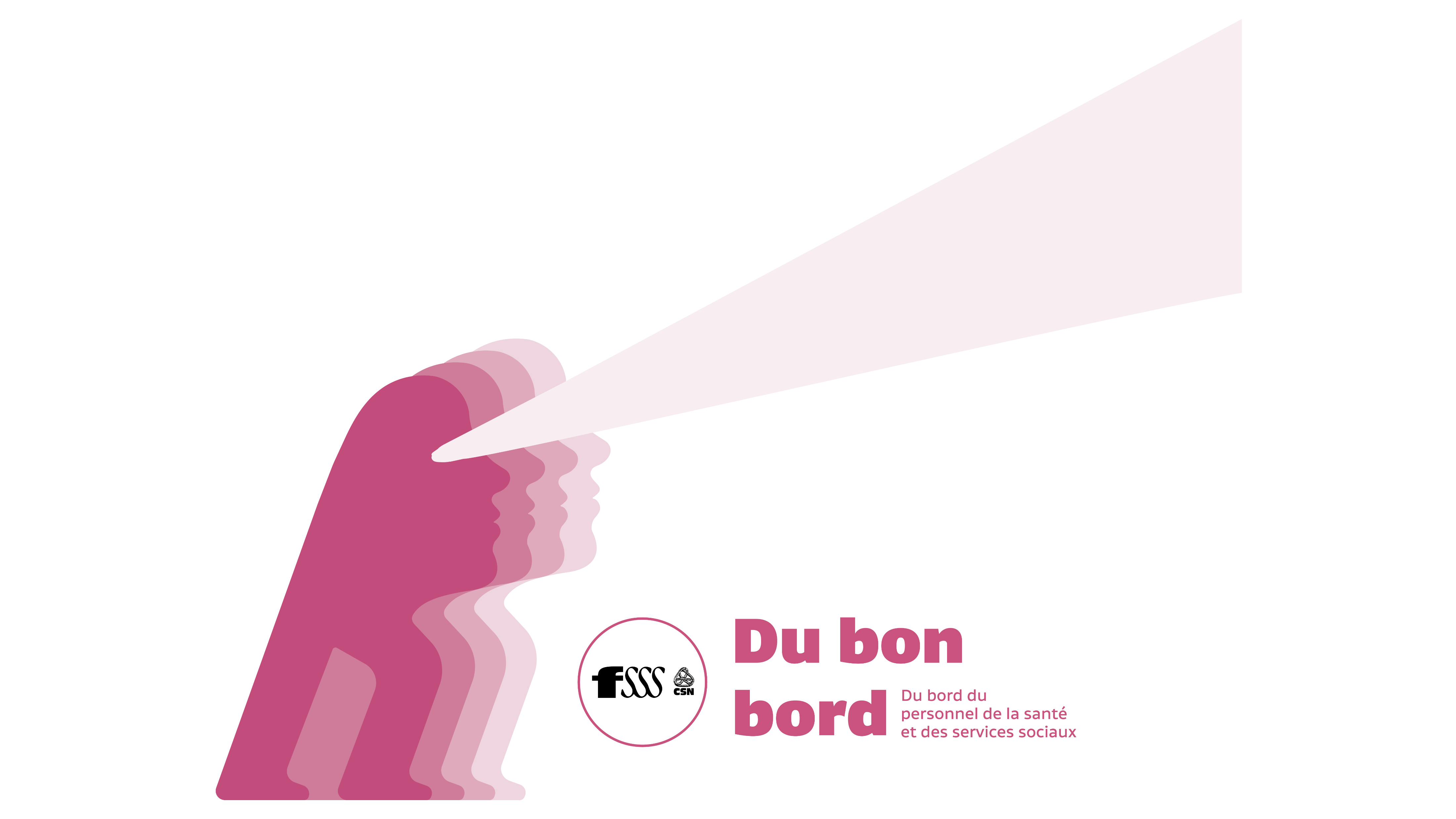 Entente de principe
Table sectorielle



Assemblées générales

Janvier et février 2024
1
Contenu de l’hypothèse d’entente de principe
Contenu de l’hypothèse d’entente de principe

Formation et transfert des connaissances;
Déjudiciarisation;
Autogestion des horaires;
Aménagements du temps de travail;
Déplacement;
Temps supplémentaire;
Primes;
Ancienneté;
Main-d’œuvre indépendante;
Mesures régionales;
Notion de service;
Comités nationaux de travail interrondes;
Autres mesures spécifiques aux catégories de personnel.
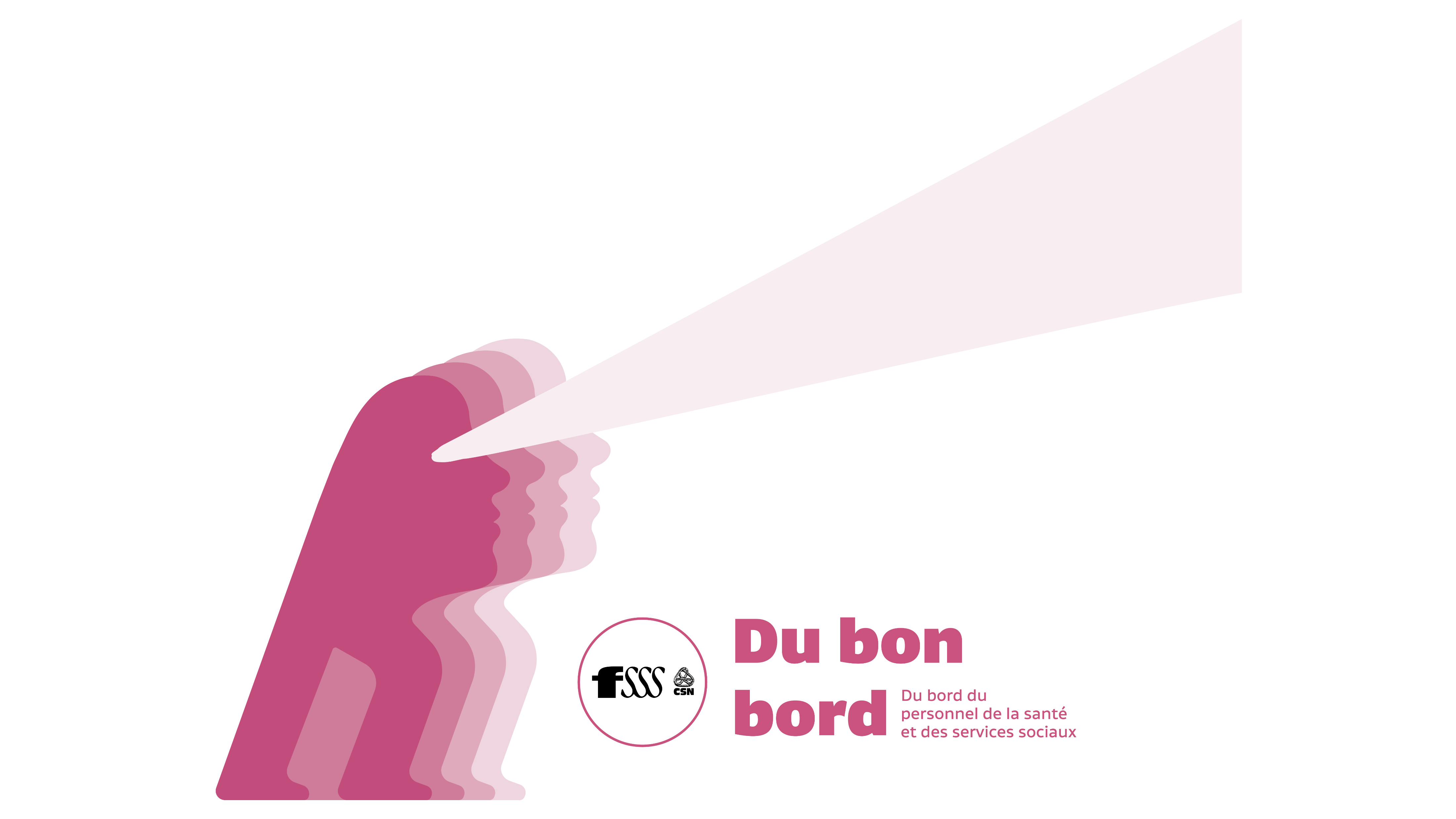 2
PDRH et transfert des connaissances
Augmentation du budget PDRH pour le personnel de la catégorie 3;
Nouveau budget annuel dédié à la formation et à l’encadrement professionnel pour les personnes salariées ayant moins de deux (2) ans de pratique (catégorie 1, 2 et 4).
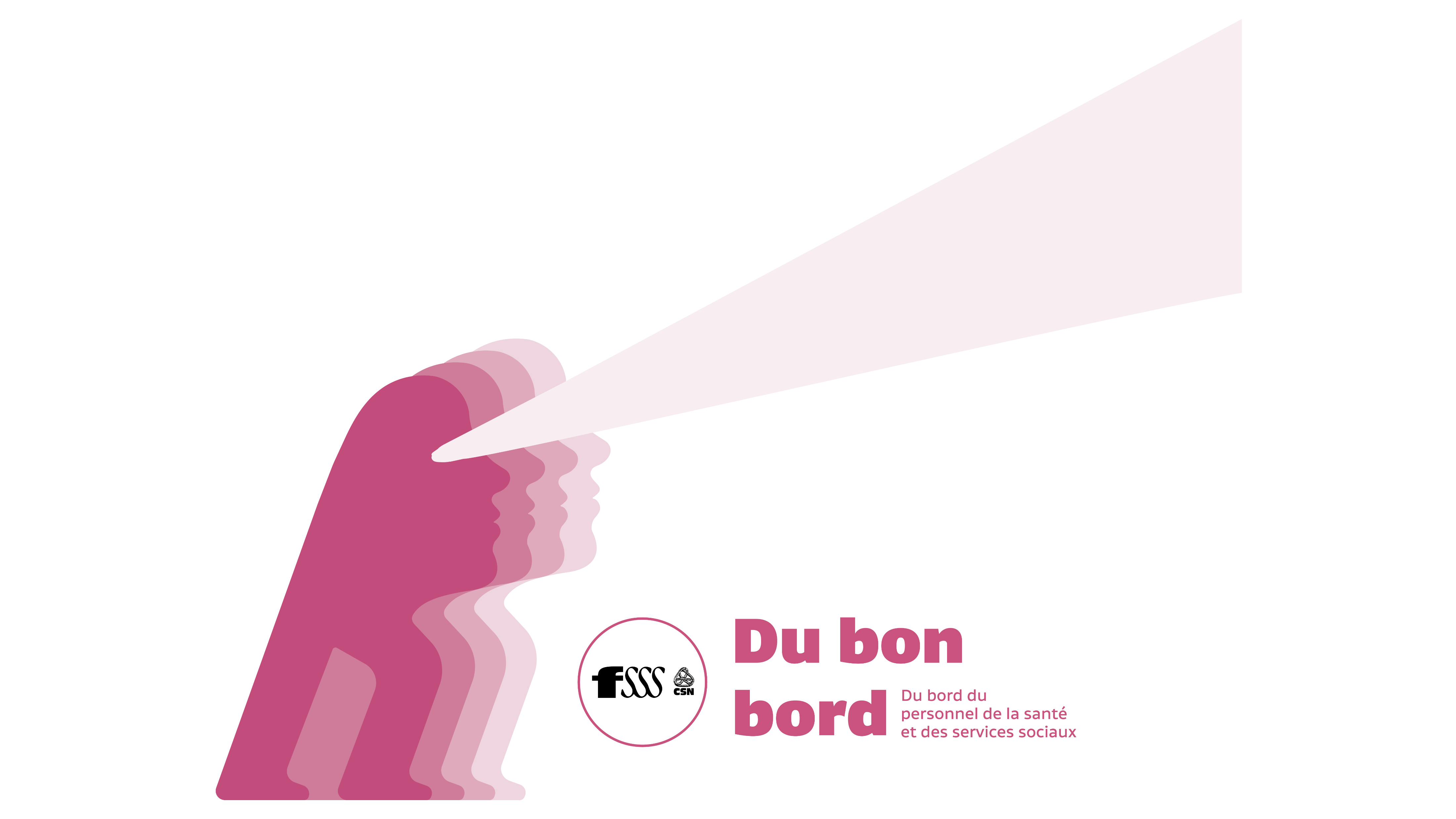 3
PDRH et transfert des connaissances
Augmentation du budget pour la formation et le développement des compétences du personnel de la catégorie 3 

Le budget de développement des ressources humaines prévu au paragraphe 13.01 de la convention collective de la catégorie 3 pour le personnel de bureau, des techniciens et des professionnels de l’administration sera de 0,55 % de la masse salariale.
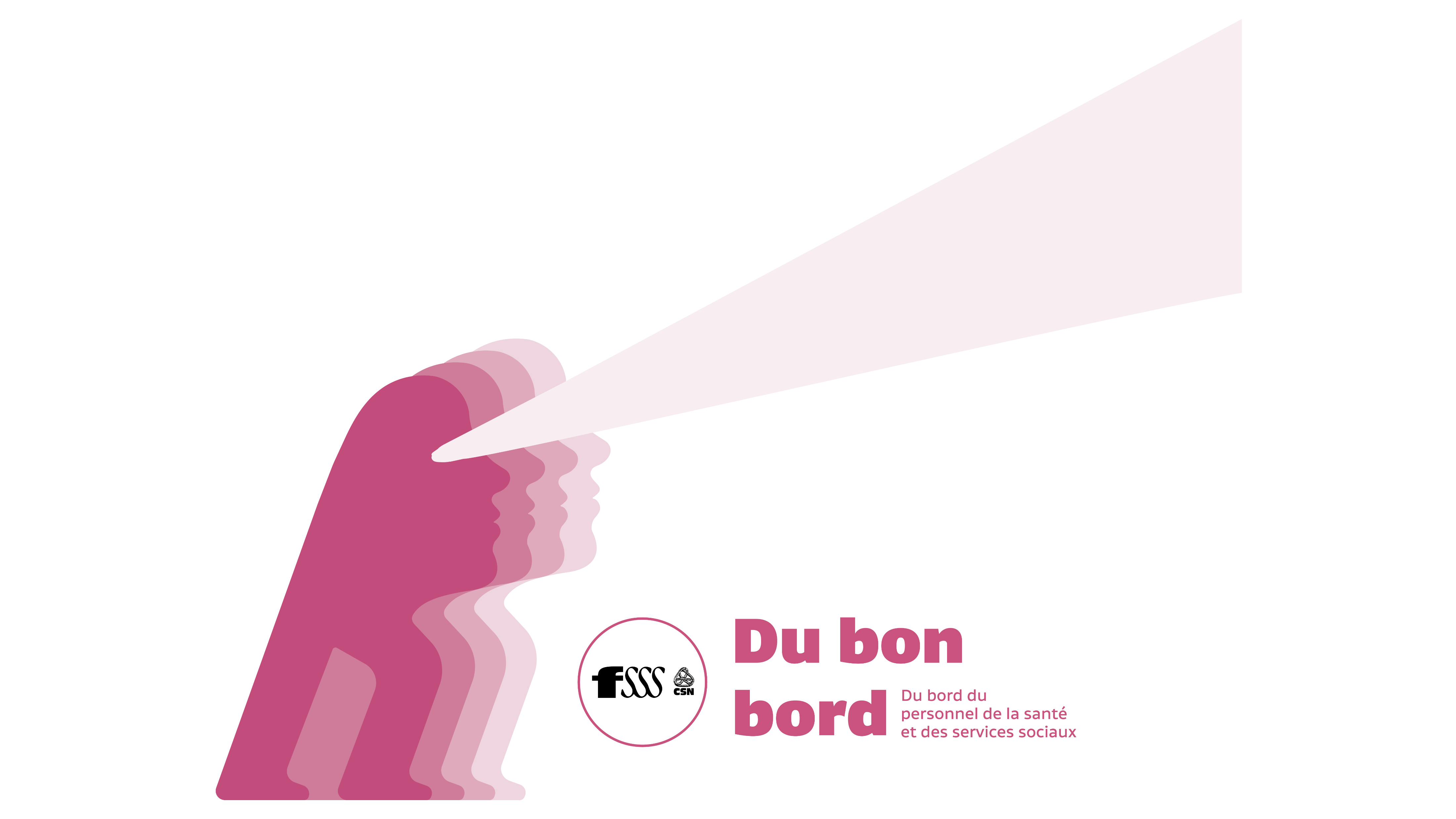 4
PDRH et transfert des connaissances
Nouveau budget annuel dédié à la formation et à l’encadrement professionnel pour les personnes salariées ayant moins de deux (2) ans de pratique 
 
Un budget annuel local pour la durée de la convention collective dédié à la formation et à l’encadrement professionnel des personnes salariées ayant moins de deux (2) ans de pratique dans leur emploi et qui sont affectées à la réadaptation, aux soins ou à la surveillance des personnes bénéficiaires équivalent à :
0,19 %* pour la catégorie 1;
0,10 %* pour la catégorie 2;
0,19 %* pour la catégorie 4.
Si au cours d’une année, l’employeur n’engage pas tout le montant ainsi déterminé, le reste s’ajoute au montant qu’il doit affecter à ces activités l’année suivante.

Les parties doivent convenir, par arrangement local, de l’utilisation de ce budget dédié. 

				* En pourcentage de la masse salariale du personnel salarié de ces catégories qui est 				  affecté à la réadaptation, aux soins ou à la surveillance des personnes bénéficiaires.
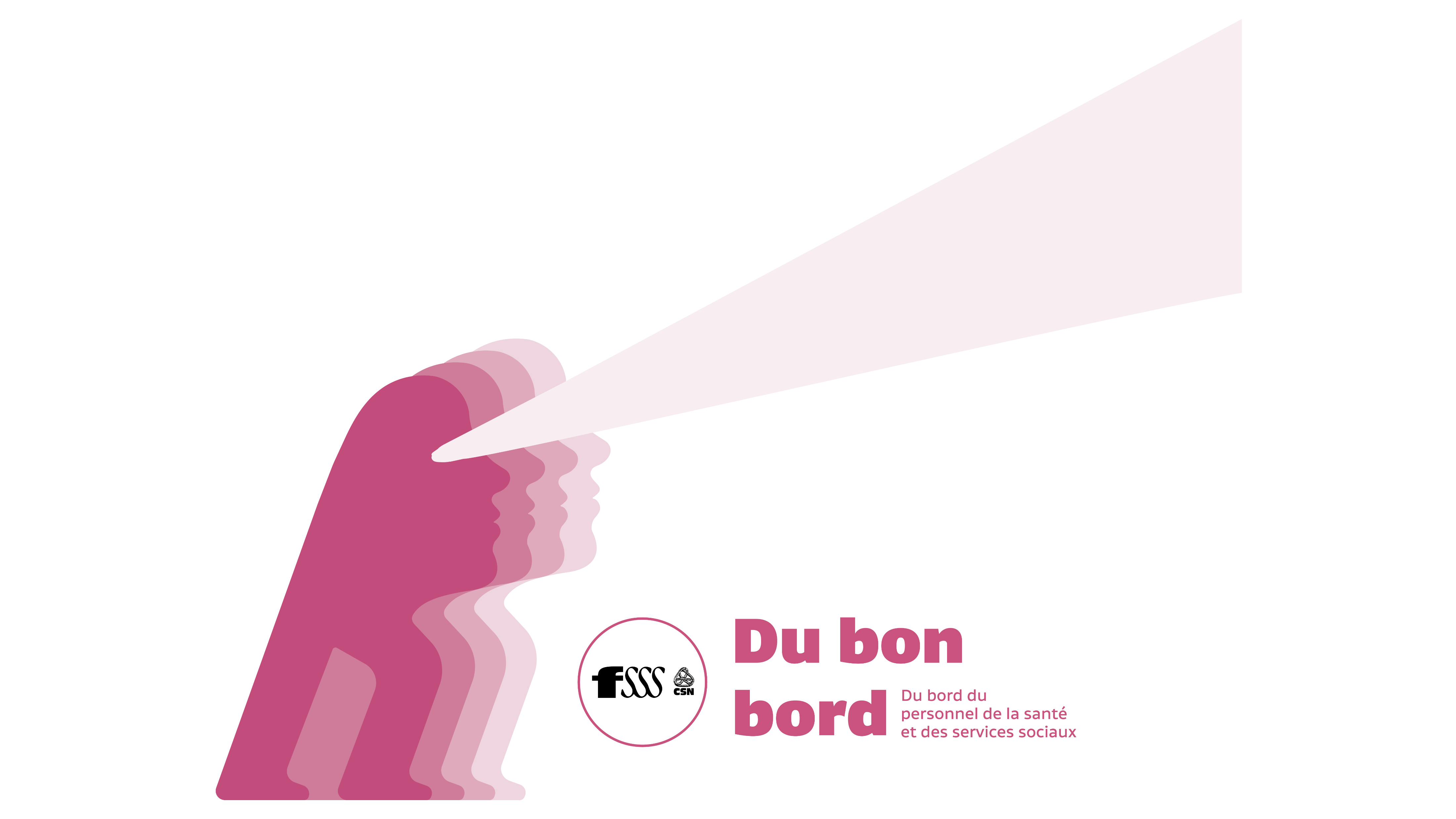 5
Déjudiciarisation
Introduction de la médiation-arbitrage;

Lettre d’entente relative à la déjudiciarisation des relations de travail;

Lettre d’entente relative au nouveau système d’information des ressources humaines du RSSS;

Informations transmises aux syndicats;

Élargissement des griefs à être traités par le biais de la conférence préparatoire;

Harmonisation du délai pour déposer toute plainte de harcèlement psychologique avec la Loi sur les normes du travail;

Comité de travail national sur les litiges et griefs de la crise sanitaire.
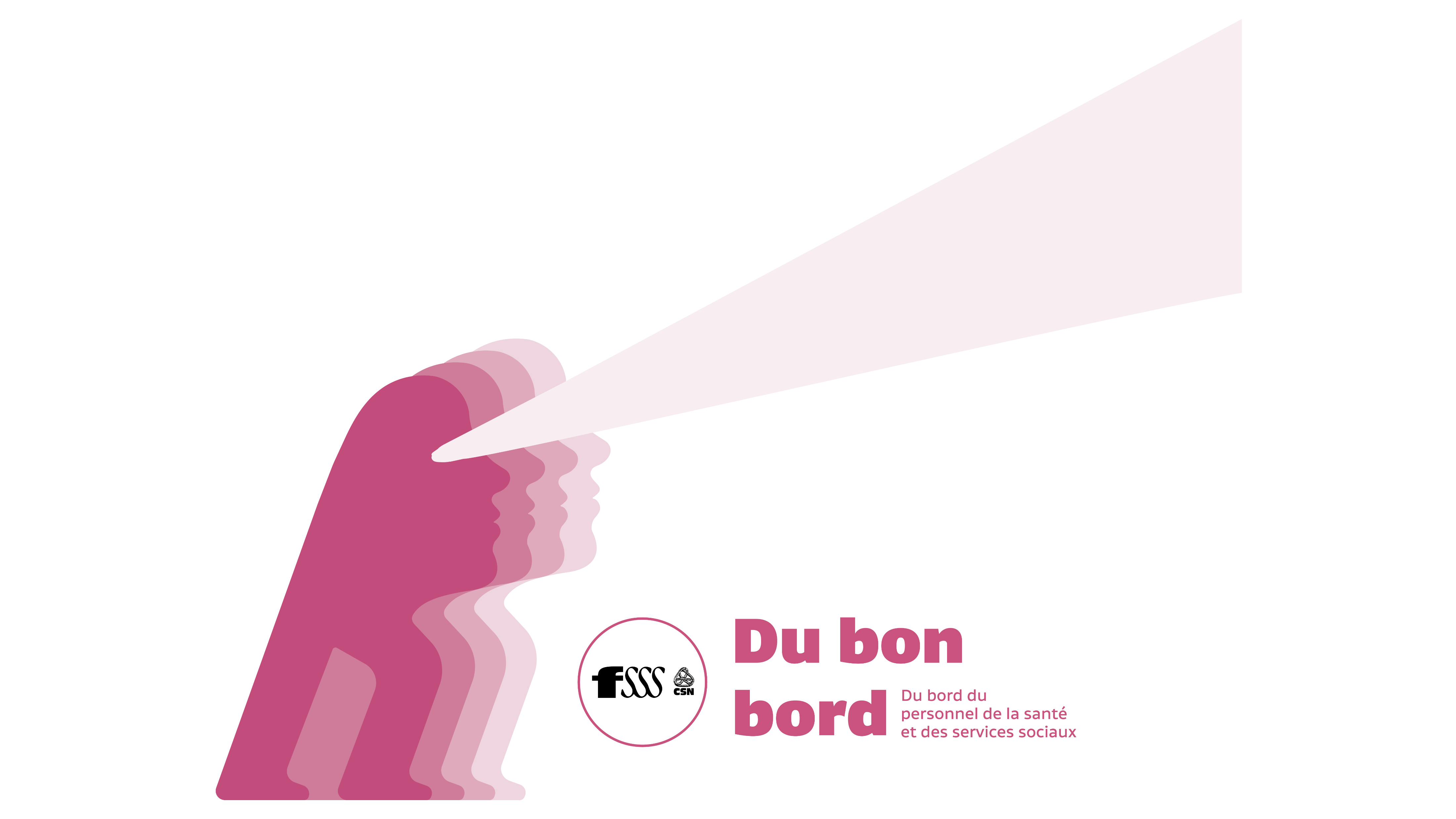 6
Déjudiciarisation
Introduction de la médiation-arbitrage à l’article 11 de la convention collective

Un processus volontaire;

Liste des médiateurs-arbitres ou au choix des parties locales;

Si la médiation-arbitrage ne permet pas de convenir d’une entente, les parties reconnaissent le médiateur-arbitre valablement saisi du ou des griefs et habile à en disposer au fond;

Les frais partagés à parts égales entre les parties.
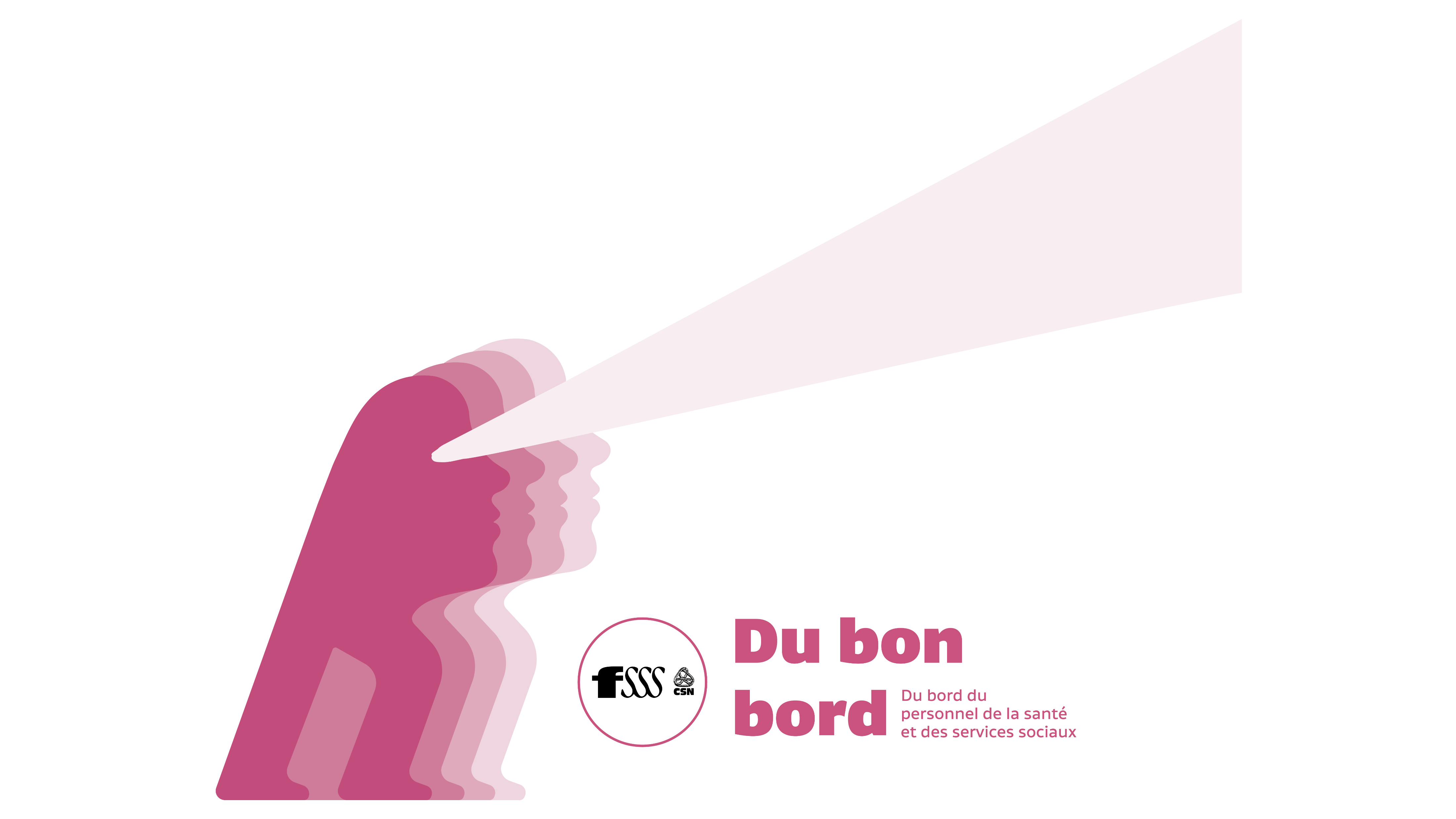 7
Déjudiciarisation
Lettre d’entente relative à la déjudiciarisation des relations de travail

Comité de travail local
Les parties nationales proposent aux parties locales de mettre sur pied un comité de travail afin d’entreprendre un processus intensif de règlement des litiges et des griefs découlant des dispositions nationales de la convention collective et des stipulations négociées et agrées à l’échelle locale en vigueur, antérieurs au (date d’entrée en vigueur des nouvelles dispositions nationales de la convention collective).

Médiation-arbitrage
Les parties nationales invitent les parties locales à utiliser la procédure de médiation-arbitrage prévue à l’article 11 des dispositions nationales de la convention collective ou tout autre mode de règlement alternatif des litiges.
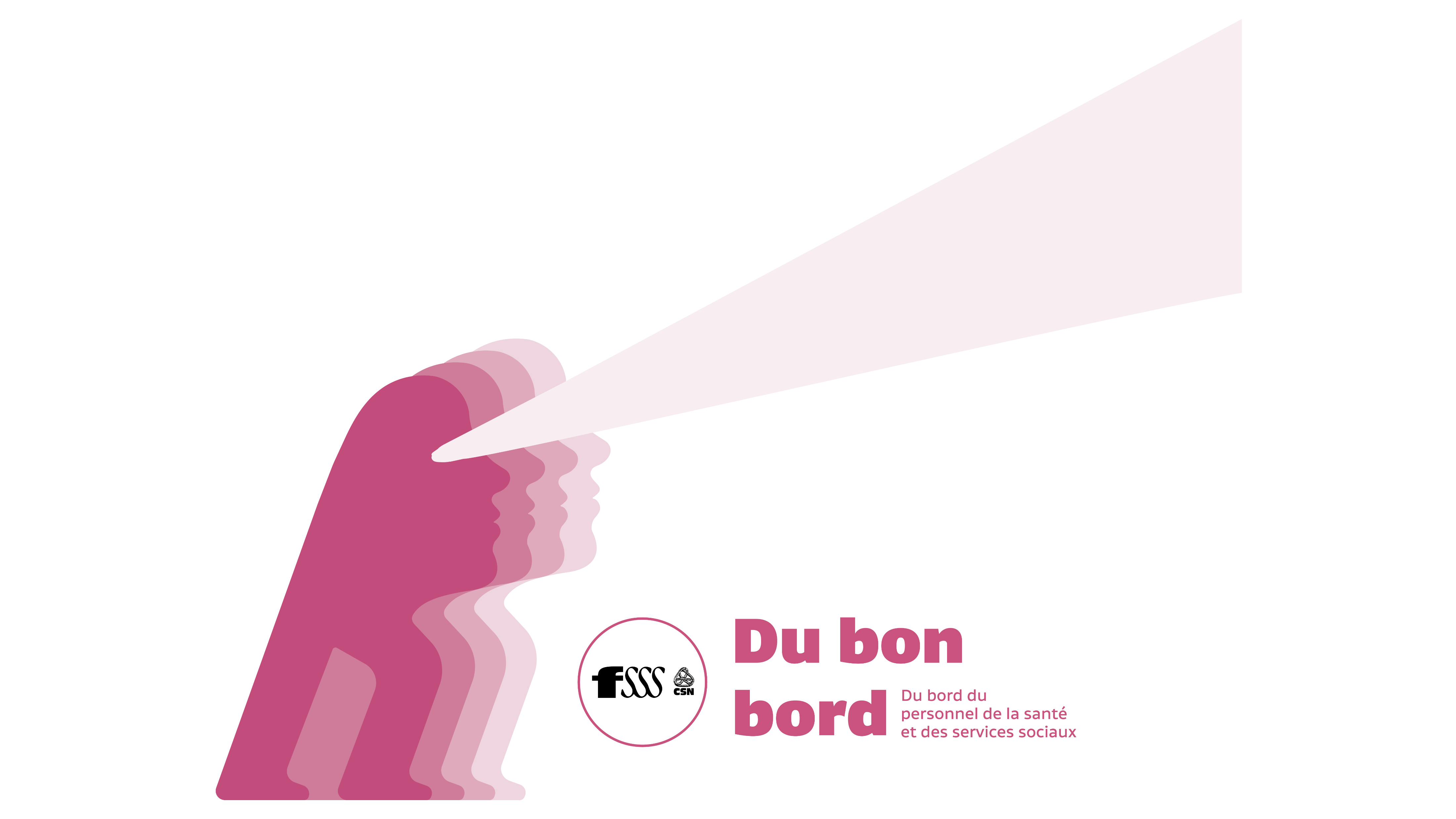 8
Déjudiciarisation
(suite)

Suivi national
Les parties nationales conviennent de soumettre les travaux suivants au comité national permanent de négociation :
 
Analyser les effets des nouvelles dispositions nationales de la convention collective en matière de déjudiciarisation;
Convenir des indicateurs;
Produire des recommandations aux parties nationales négociantes.
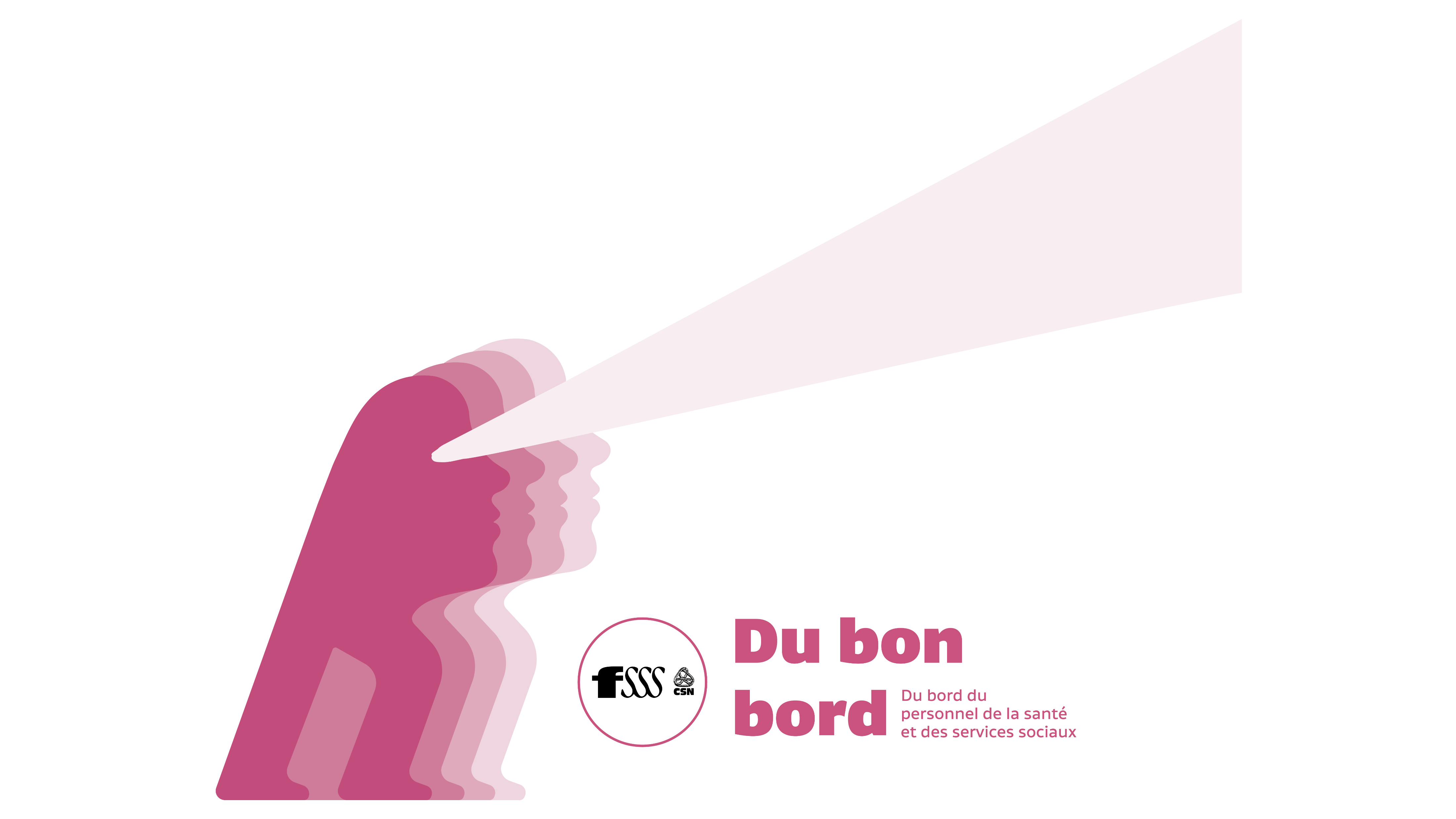 9
Déjudiciarisation
Lettre d’entente relative au nouveau système d’information des ressources humaines du RSSS

Qu’il est déjà prévu une période transitoire pour permettre de faire l’acquisition et l’implantation d’un système d’information des ressources humaines;
Pendant cette période, le CPNSSS informe la FSSS-CSN de l’évolution des étapes du projet d’acquisition et d’implantation dudit système d’information;
Pendant cette période, pour les syndicats locaux n’ayant actuellement aucun accès au système d’information des ressources humaines de leur employeur, les parties nationales recommandent aux établissements, si la technologie ou le système d’information le permet, de faciliter l’accès à la partie syndicale au module horaire, et ce, sans frais pour l’Employeur, sous réserve des obligations imposées à l’Employeur découlant de la Loi modernisant des dispositions législatives en matière de protection des renseignements personnels.
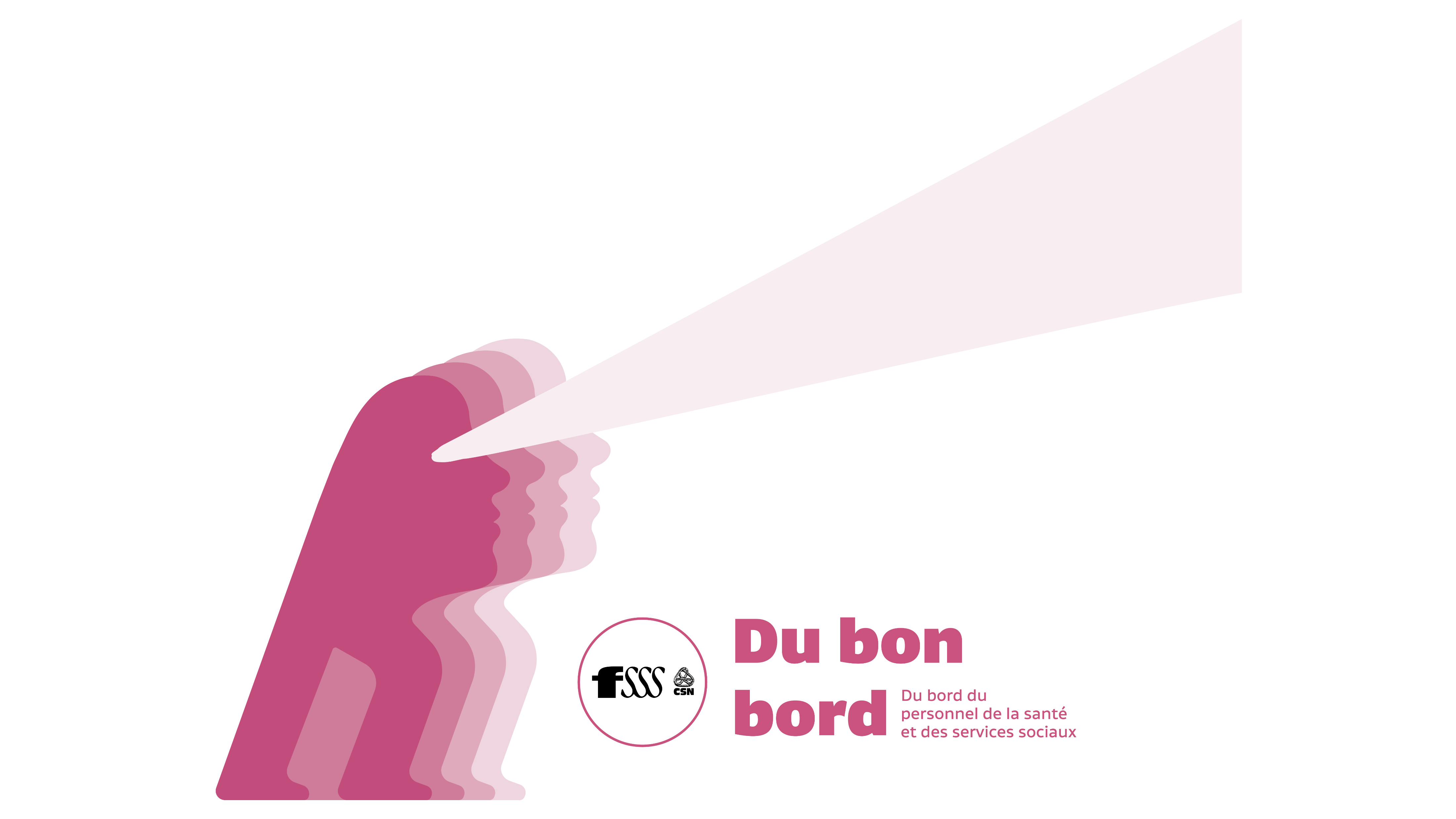 10
Déjudiciarisation
Informations transmises aux syndicats
Modifier le paragraphe 6.07 de la façon suivante :
« 6.07 L’employeur fournit au syndicat une (1) fois par mois, en double exemplaire, une liste des nouvelles personnes salariées, en indiquant les renseignements suivants : date d’embauchage, adresse, adresse de courrier électronique, lorsque cette information est disponible, titre d’emploi, service, salaire, numéro d’employé, numéro d’assurance sociale, statut ainsi qu’une liste indiquant la date des départs. La liste des départs doit inclure le service où travaillait la personne salariée.
 
Élargissement des griefs à être traités par le biais de la conférence préparatoire

Modifier le paragraphe 11.16 des dispositions nationales de la convention collective portant sur la conférence préparatoire afin que l’ensemble des griefs soient visés par celle-ci.
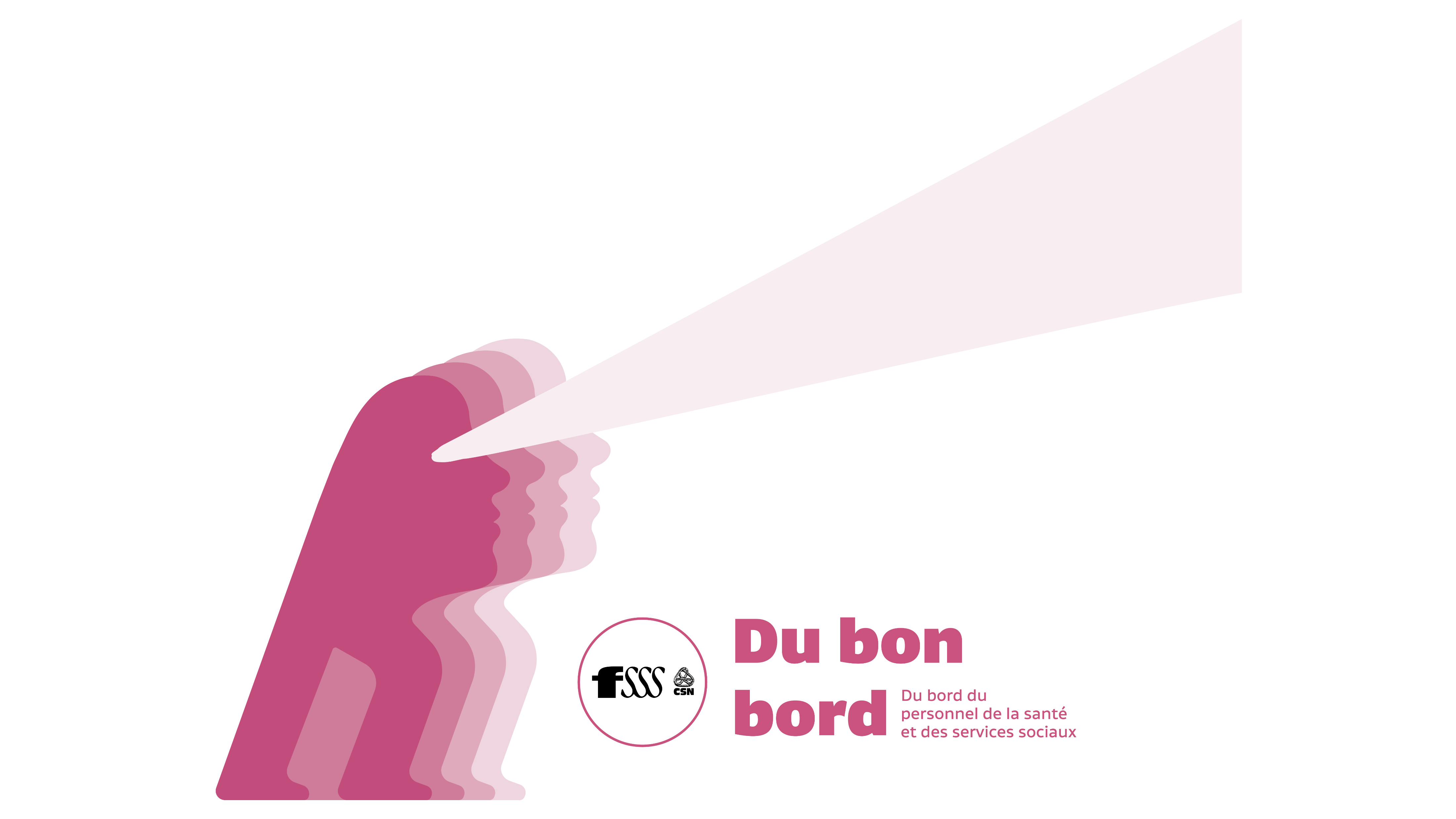 11
Déjudiciarisation
Harmonisation du délai pour déposer toute plainte de harcèlement psychologique avec la Loi sur les normes du travail 
Modifier le délai de 90 jours prévu aux paragraphes 3.09 et 10.01 de la convention collective pour un délai de deux (2) ans.

Comité de travail national sur les litiges et griefs de la crise sanitaire
Créer un comité de travail national portant sur le règlement des litiges et des griefs relatifs à la crise sanitaire par les parties nationales.
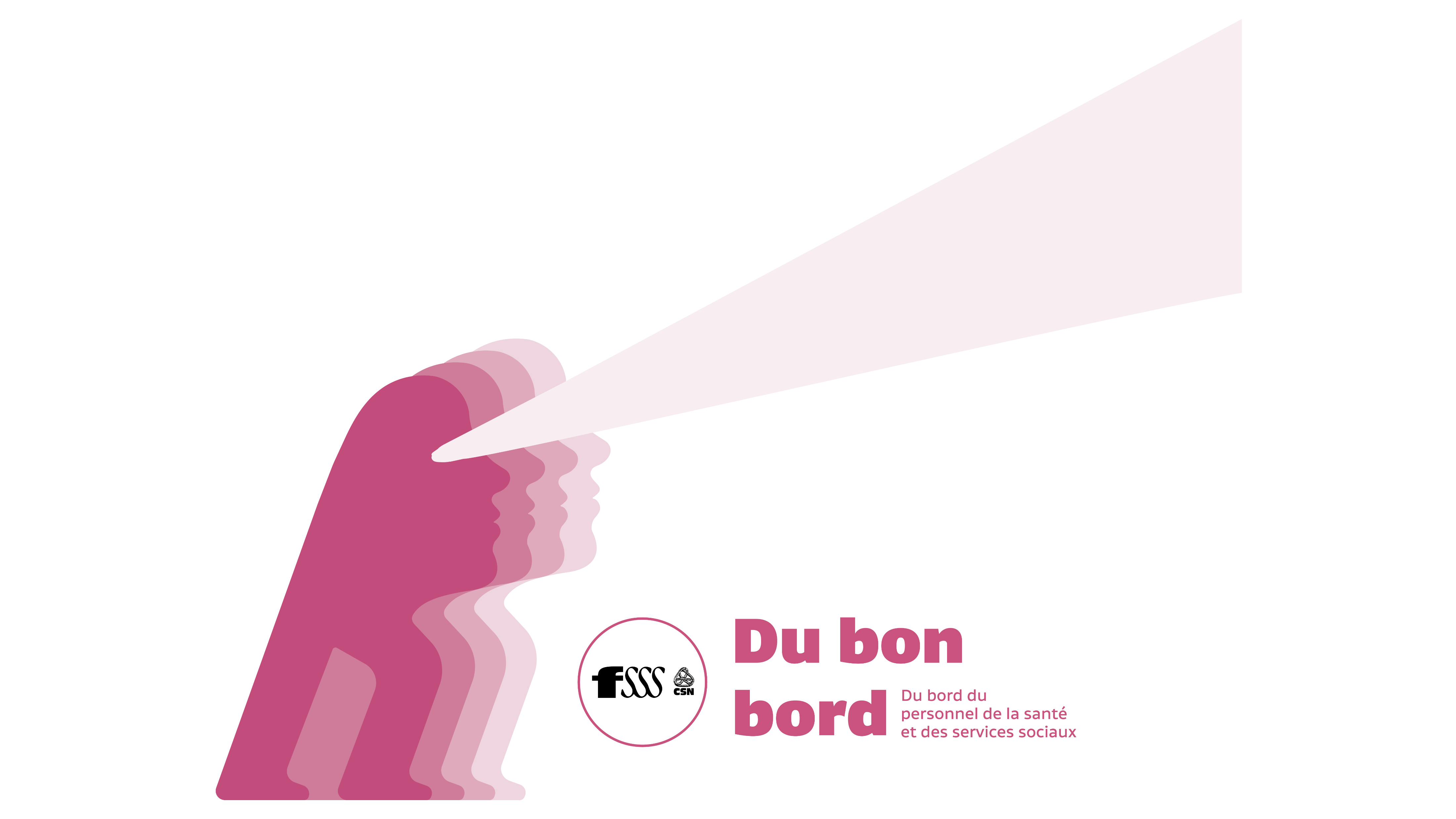 12
Autogestion des horaires
Introduction d’une lettre d’entente sur l’autogestion des horaires de travail

L’objectif de la présente lettre d’entente est de favoriser l’engagement des personnes salariées dans la confection et la gestion de leur horaire, afin d’améliorer la prévisibilité et la stabilité de celui-ci, la continuité des soins et services, tout en améliorant leur conciliation famille-travail-études.
Il s’agit d’un mode volontaire de gestion partagée des horaires, agile et proactif, impliquant la participation et la responsabilisation des personnes salariées dans la planification de leurs horaires de travail.
Cette approche instaure des mesures qui permettent à une personne salariée de participer à l’élaboration et à la modification de son horaire de travail, tout en tenant compte des besoins des autres membres de l’équipe de travail et des besoins du service et unités de soins. 

Composition de l’équipe 

Le processus d’autogestion des horaires (ci-après «autogestion») inclut les personnes salariées titulaires de postes d’un même titre d’emploi. Ce processus inclut également les personnes salariées de ce titre d’emploi de l’équipe volante et à temps partiels occasionnels lorsqu’elles sont affectées pour la durée de la période de l’horaire, dans le service ou unité de soins autogéré.
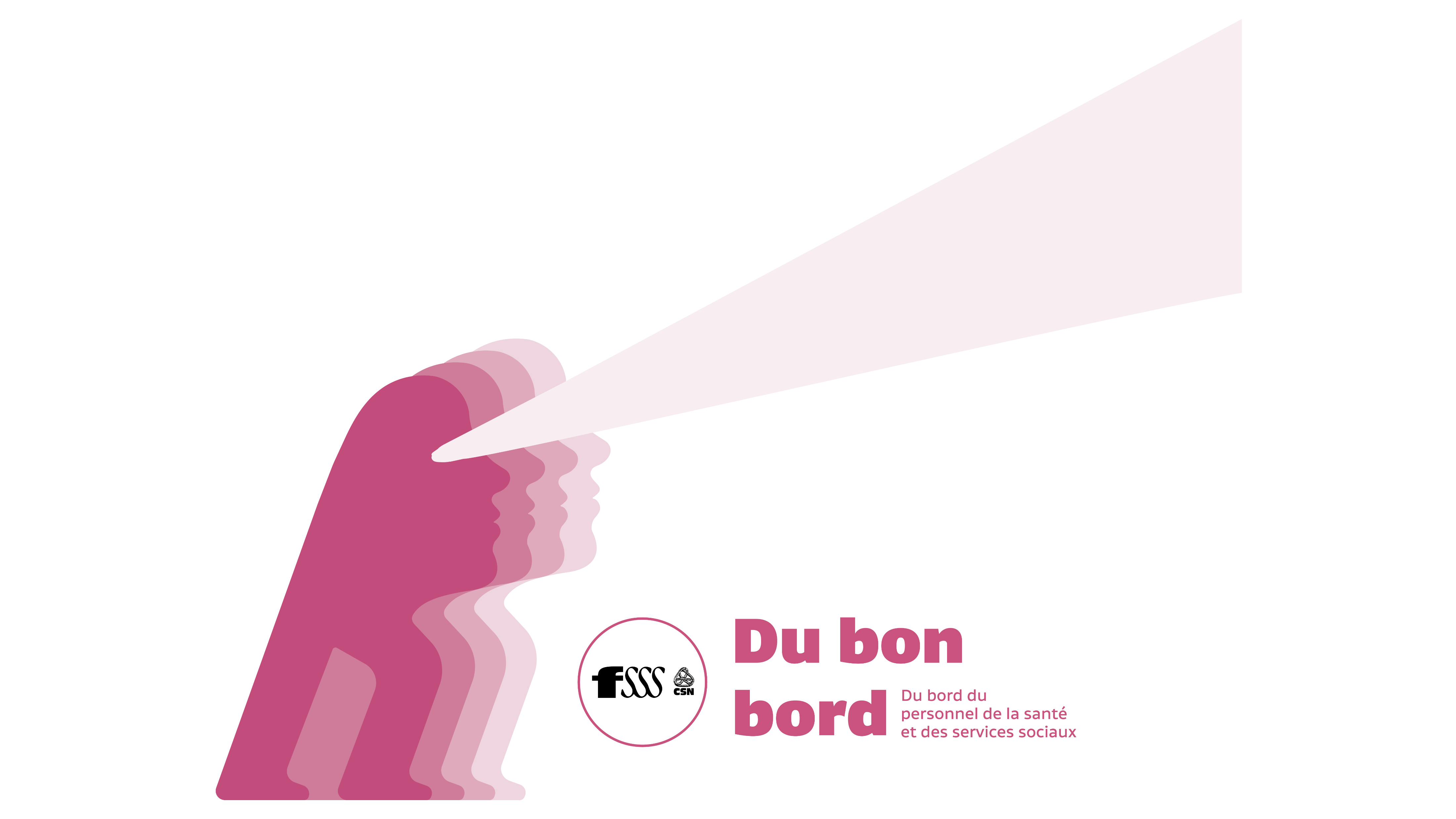 13
Autogestion des horaires
Préalablement au déploiement de l’autogestion des horaires pour un titre d’emploi dans un service ou une unité de soins, l’employeur avise le syndicat local du déploiement de l’autogestion. Le syndicat local peut s’assurer de l’adhésion volontaire de l’équipe en autogestion.

Les principales étapes de l’autogestion sont, notamment :

La détermination et la diffusion de balises, par le gestionnaire, concernant les besoins du centre d’activités et du nombre d’effectifs requis;
La confection de l’horaire qui comprend, notamment, les étapes suivantes :
1re étape : L’expression de préférences pour les heures associées au poste, les congés, les ajouts de disponibilité et hors disponibilité, l’inscription des heures de garde, les quarts de travail à découvert, et ce, en temps régulier;
2e étape : Ajout de quarts à taux supplémentaire sur une base volontaire; 
3e étape : Les besoins restants sont comblés selon les dispositions locales de la convention collective; 
L’affichage des horaires selon les modalités déterminées par l’équipe.
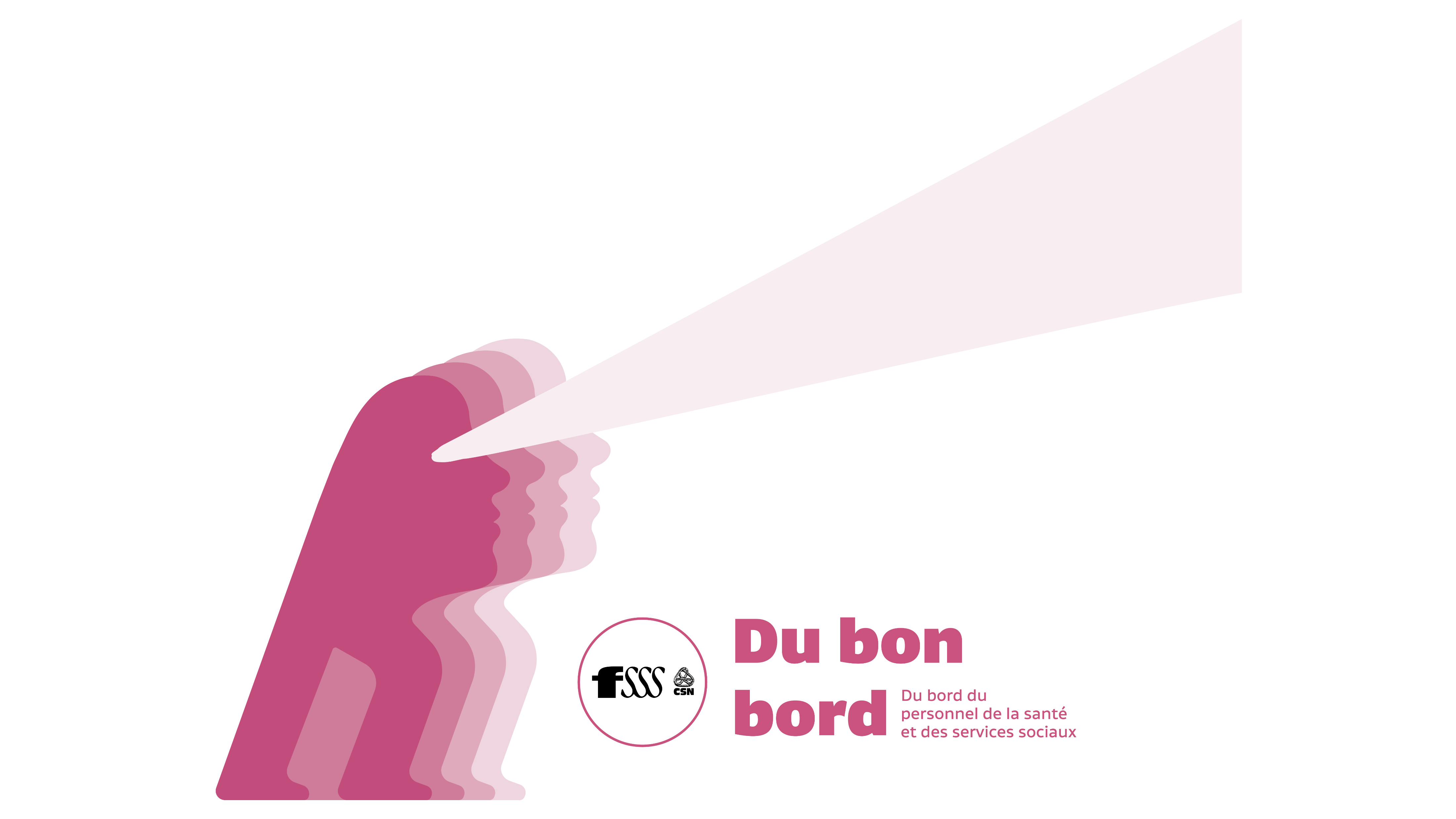 14
Autogestion des horaires
À chacune des étapes précédentes, le gestionnaire et l’équipe équilibrent l’horaire de travail en fonction des balises déterminées et des besoins identifiés. 
 
Malgré ce qui précède, si le modèle ne fonctionne pas, l’équipe en autogestion revient à un modèle d’expression des préférences selon les dispositions locales de la convention collective, et ce, jusqu’à la prochaine période horaire.
 
L’équipe en autogestion et le gestionnaire doivent s’assurer d’intégrer à l’horaire les personnes salariées qui arrivent en cours d’horaire.
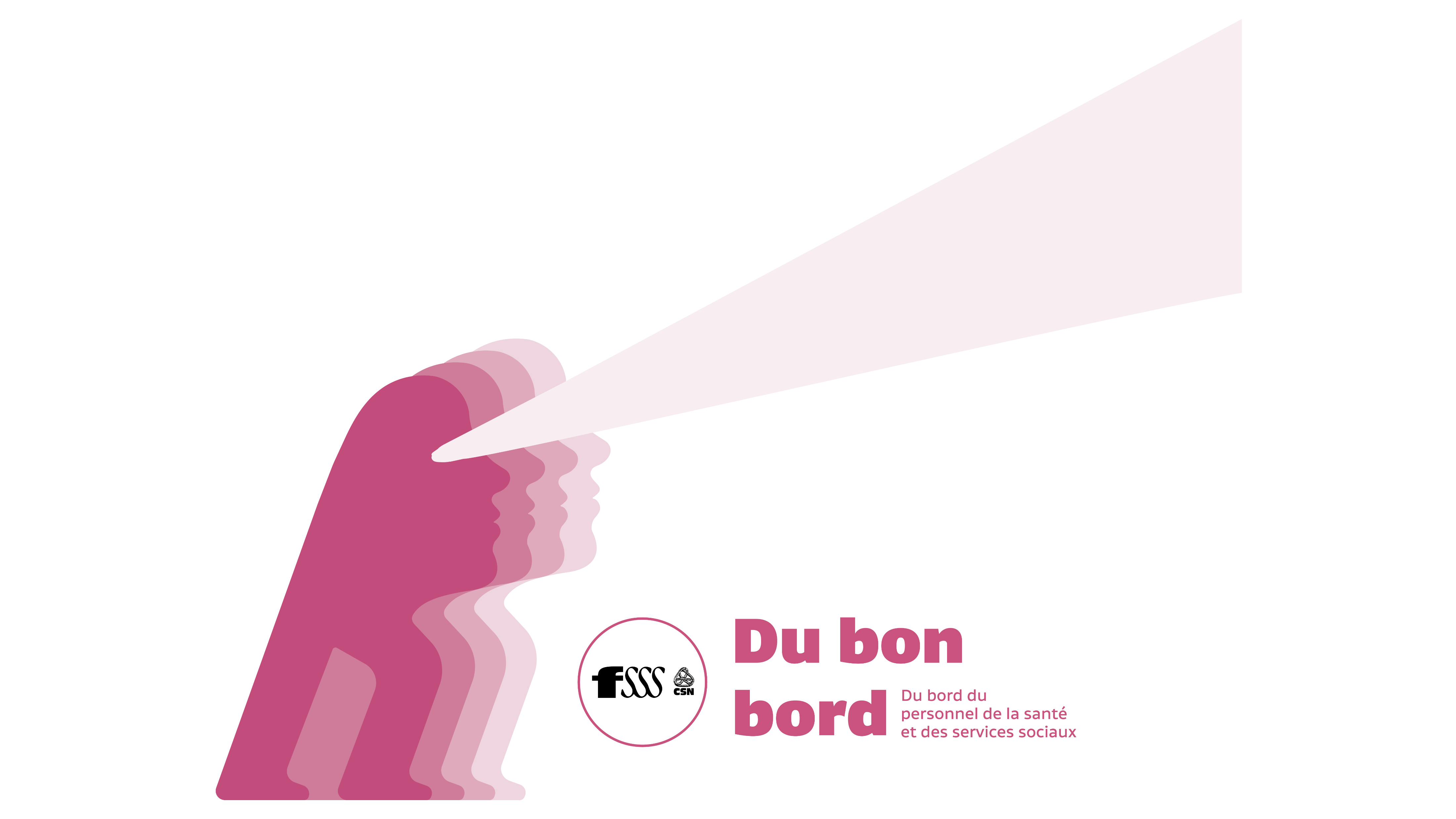 15
Autogestion des horaires
L’équipe en autogestion peut déterminer, notamment :

Le mode de fonctionnement pour la prise de décisions; 
La période de l’horaire (minimum de 4 semaines jusqu’à un maximum de 26 semaines);
Des échéanciers et des modalités concernant la planification, la confection et la modification des horaires;
Le fonctionnement pour les ajouts d’affectations; 
La méthode pour l’octroi de façon volontaire du temps supplémentaire;
Les modalités de l’étalement des heures ou de la semaine régulière de travail;
Les outils de communication à mettre en place pour faciliter l’autogestion.
 
Les modalités déterminées par l’équipe en autogestion sont consignées par écrit.
 
Elles doivent être transmises au gestionnaire et au syndicat local. 
 
Concernant les modalités qui n’ont pas fait l’objet d’une entente, les dispositions locales de la convention collective s’appliquent.
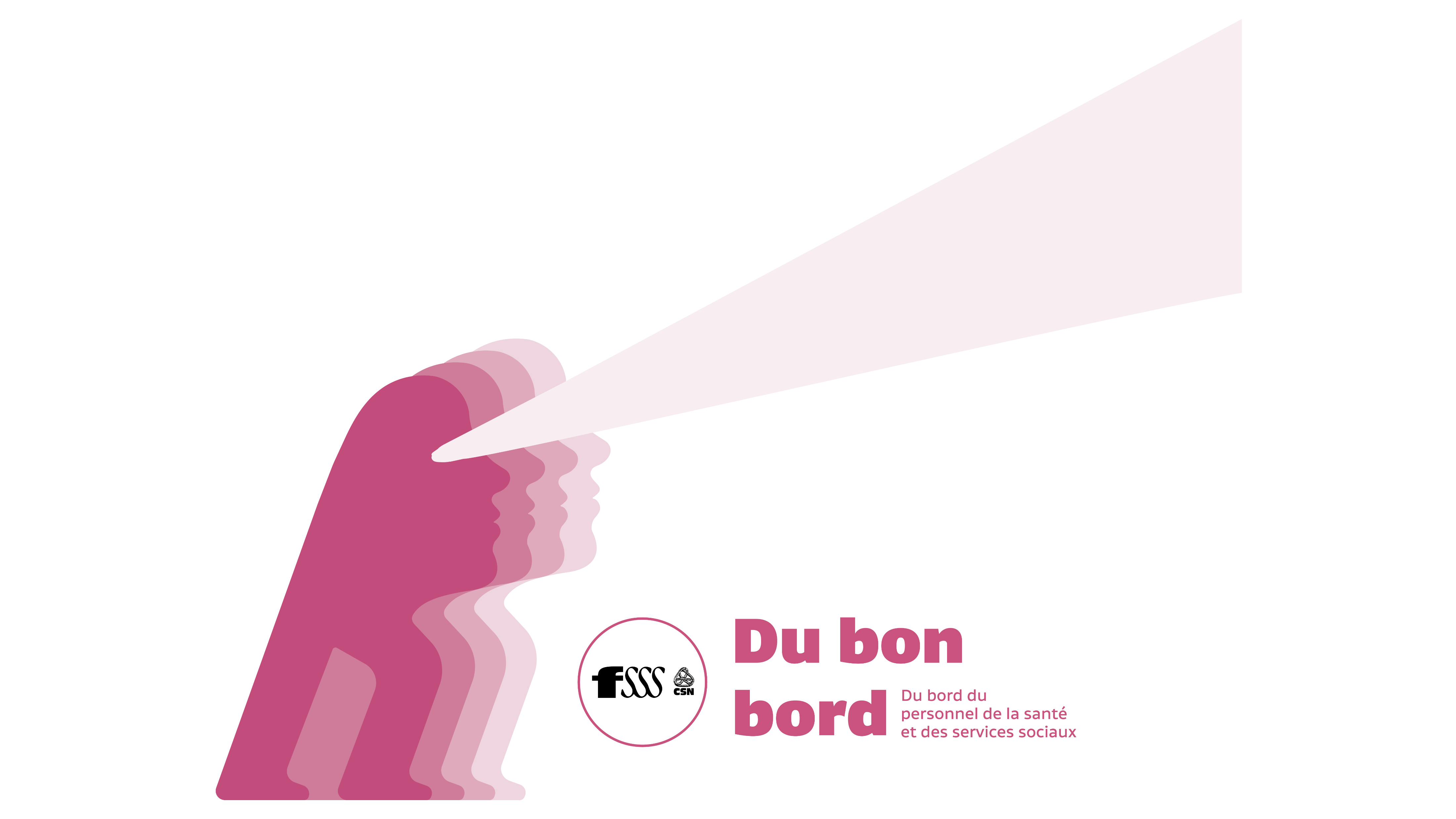 16
Autogestion des horaires
La personne salariée en autogestion peut, de façon volontaire, aménager son horaire de travail, notamment de la façon suivante :

Avoir une journée régulière de travail de plus de huit (8) heures; 
Choisir un horaire sans égard au respect de l’intervalle minimum de seize (16) heures entre deux (2) quarts de travail lors d’un changement de quart;
Échanger des quarts de travail à l’intérieur de l’horaire en cours; 
Travailler plus d’une fin de semaine sur deux; 
Choisir un autre étalement des heures ou de la semaine régulière de travail;
Travailler plus de cinq (5) jours consécutifs.
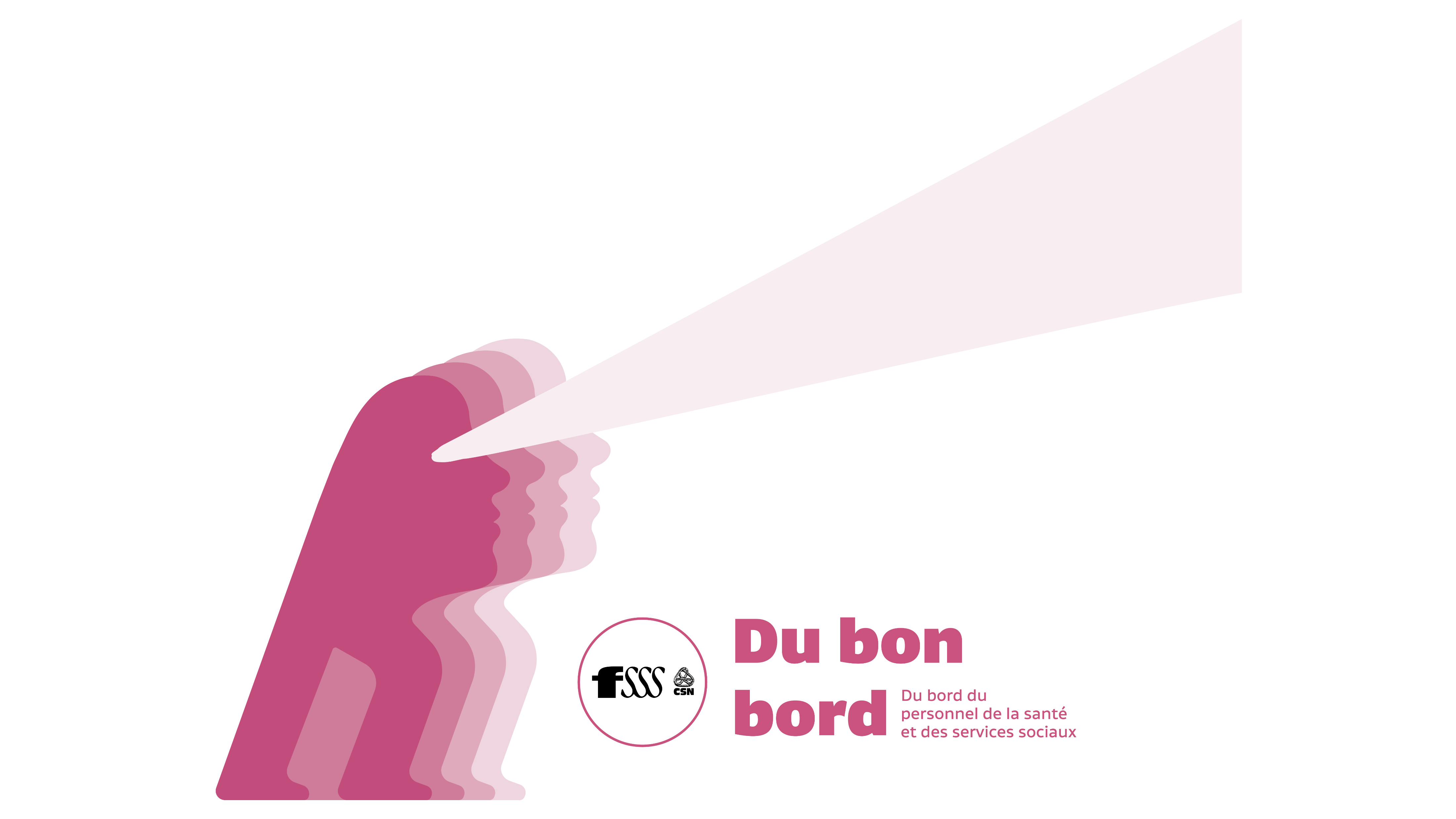 17
Autogestion des horaires
À l’exception de l’application du volontariat, l’autogestion ne peut avoir pour effet de modifier les éléments constitutifs du poste d’un membre de l’équipe de travail en autogestion ou de diminuer le nombre d’heures prévu à son poste.
 
Étant donné le caractère volontaire du modèle d’autogestion, l’équipe, après avoir confirmé qu’elle n’adhère plus à ce mode de gestion, peut en tout temps y mettre fin.  
 
À l’occasion d’un affichage de poste, les parties locales conviennent d’inscrire la mention, à titre indicatif, que ce poste fait actuellement partie d’un service ou d’une unité de soins autogérée.
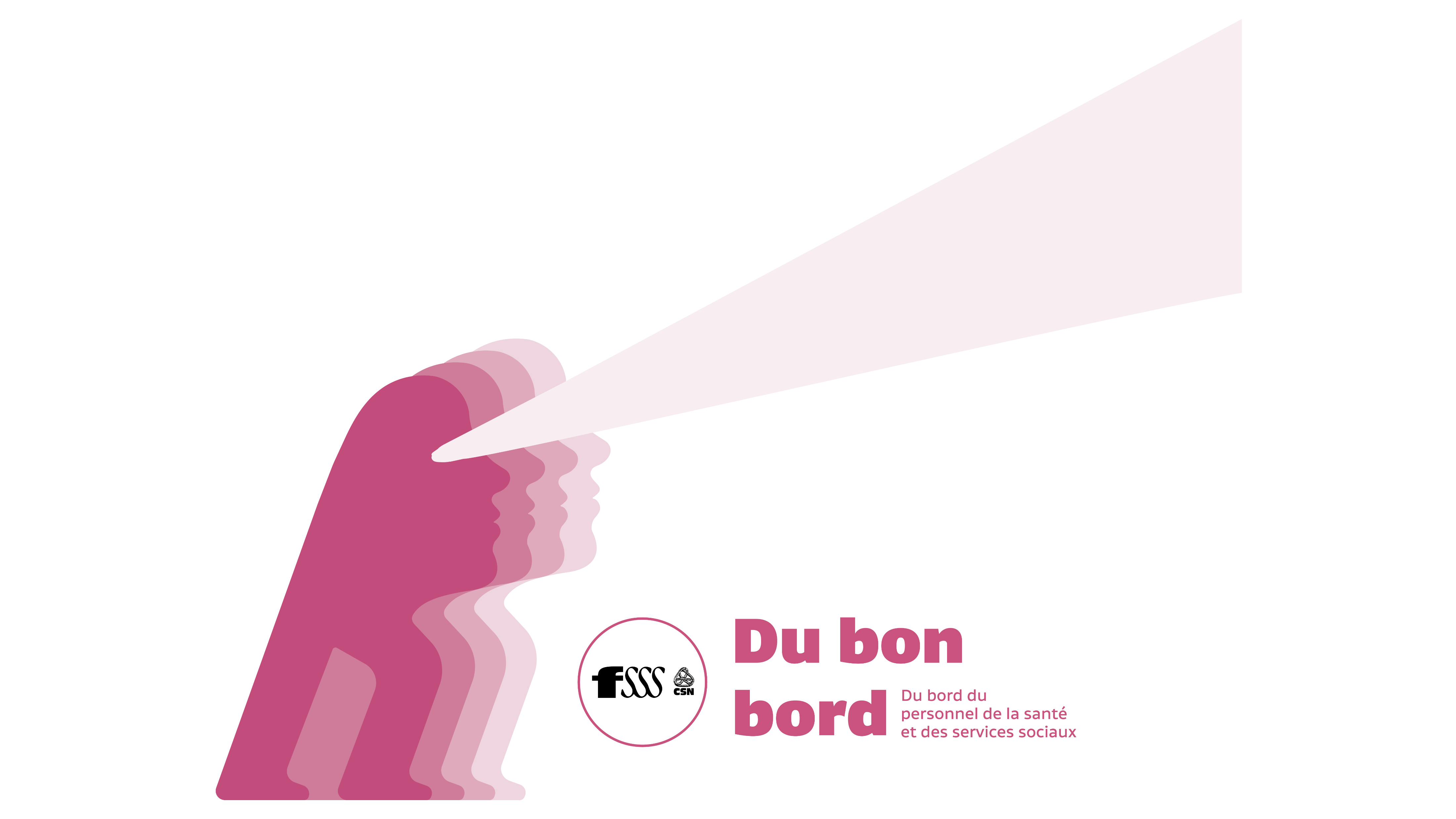 18
Autogestion des horaires
Le comité de relations de travail est mandaté pour assurer la mise en œuvre et le suivi de l’application de la présente lettre d’entente. 

Les parties nationales conviennent de confier au comité national permanent de négociation le mandat de discuter des enjeux rencontrés par les parties.
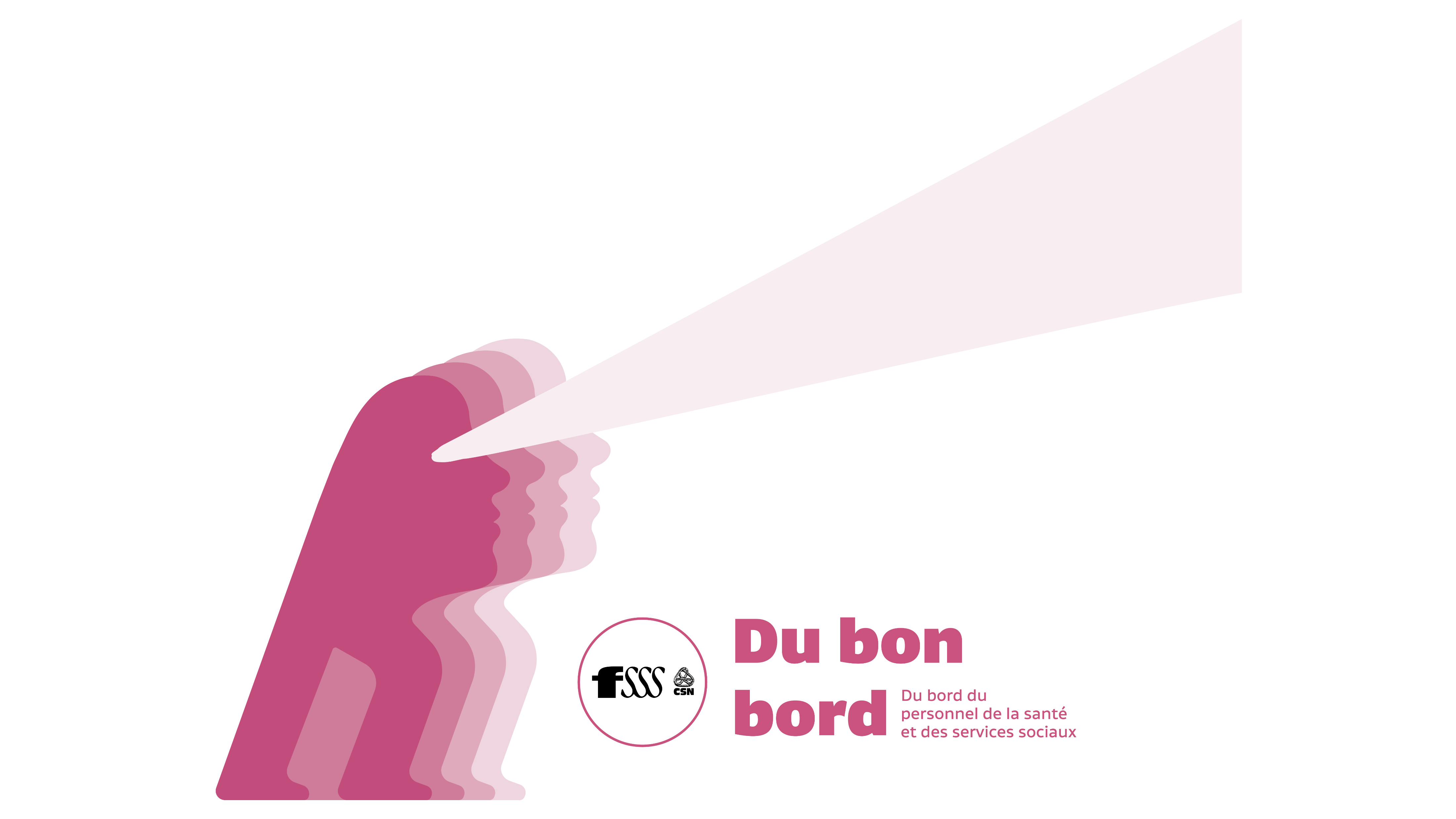 19
Autogestion des horaires
Lettre d’entente sur l’autogestion des horaires afin de reconnaître l’assiduité au travail 
Les personnes salariées des quatre (4) catégories de personnel œuvrant dans des services et titres d’emploi visés par l’autogestion des horaires de travail dans un service 24/7;
Versement d’un montant forfaitaire pouvant atteindre 300 $ par mois :
La personne salariée reçoit un montant forfaitaire de cent dollars (100 $) lorsqu’elle travaille effectivement l’équivalent d’un temps complet lors de la première période de deux (2) semaines;
La personne salariée reçoit un montant forfaitaire de deux cents dollars (200 $) lorsqu’elle travaille effectivement l’équivalent d’un temps complet lors de la deuxième période de deux (2) semaines, consécutive à la première; 
Au terme de la période de quatre (4) semaines consécutives, la personne salariée qui maintient les conditions d’éligibilité peut recevoir à nouveau les montants forfaitaires susmentionnés, selon la même séquence;
Le montant forfaitaire reçu est modulé au prorata des heures régulières travaillées lors de la période de référence;
Cette mesure prendra fin le 30 mars 2028.
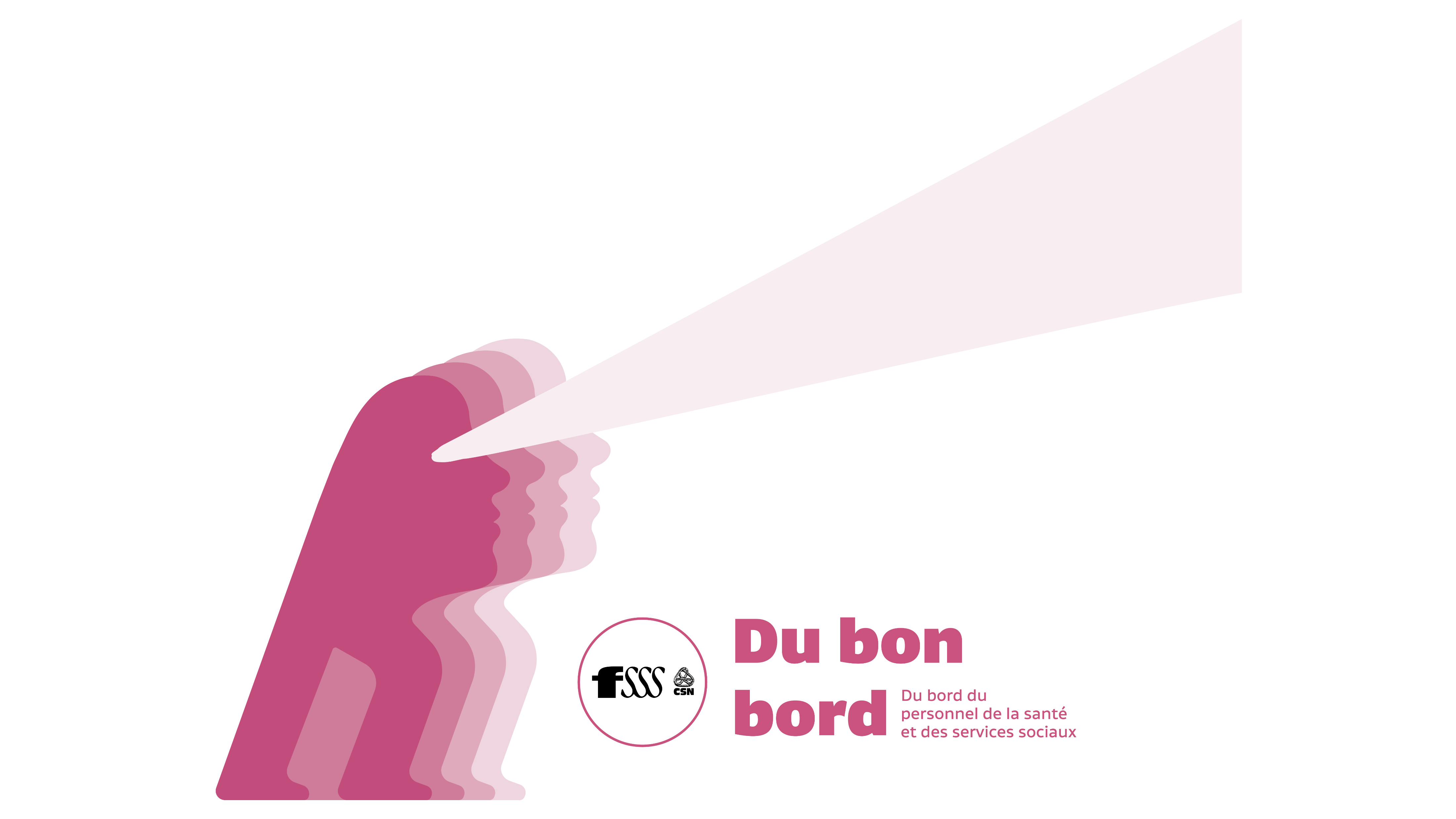 20
Aménagements du temps de travail (ATT)
Horaire de 4 jours (Annexe P);
Horaires atypiques (Annexe Y);
ATT 9/14 de soir pour la catégorie 1 (lettre d’entente no 35);
ATT de jour, de soir, de nuit et sur quart de rotation (lettre d’entente no 36);
Intégration de nouveaux ATT pour les équipes en autogestion des horaires;
Intégration d’un nouvel ATT de fin de semaine avec prime bonifiée;
 Ajout d’un mandat au comité de relation de travail.
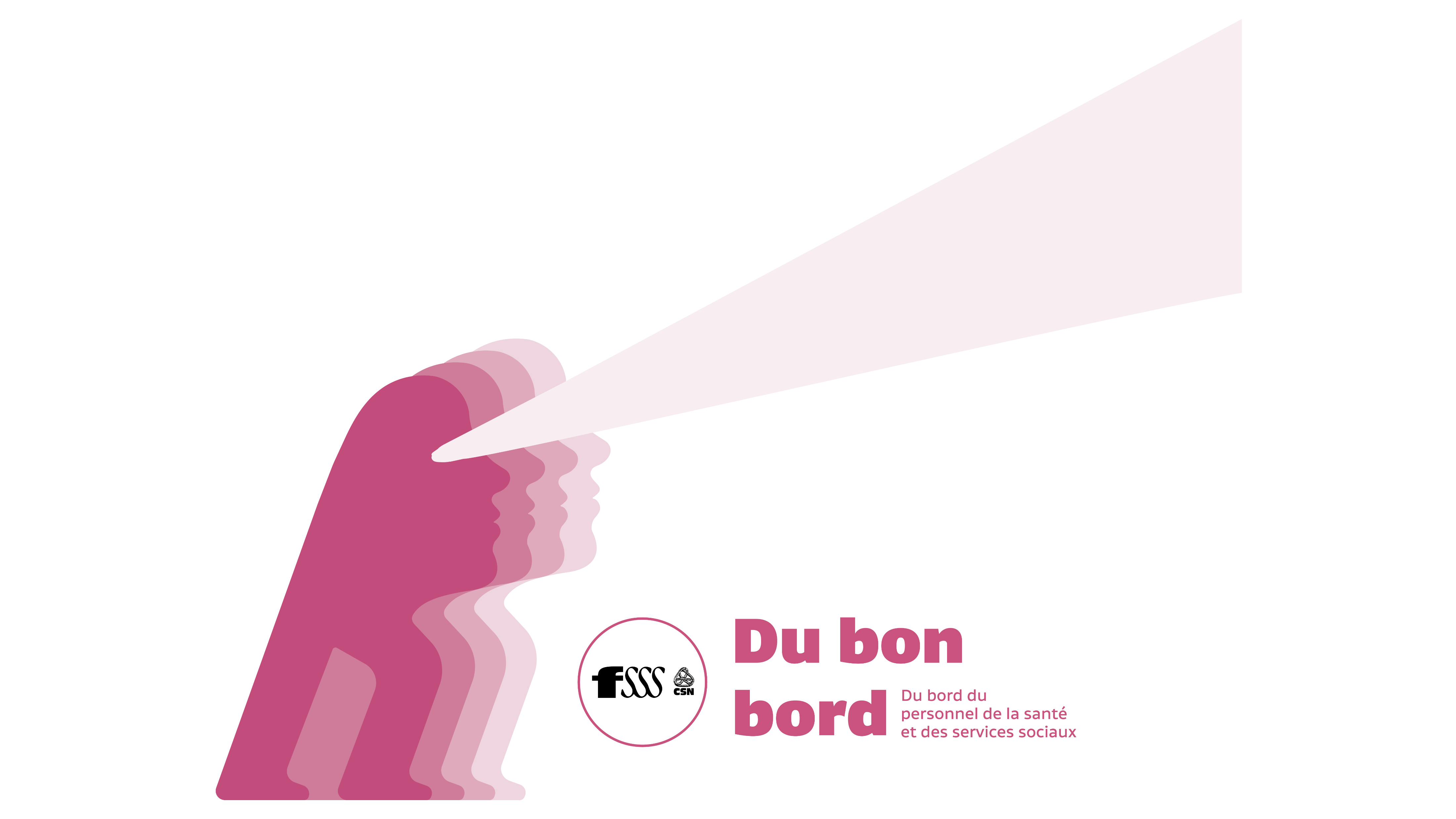 21
Aménagements du temps de travail (ATT)
Horaire de 4 jours (Annexe P)

de permettre l’accès volontaire à l’ATT après une entente entre une personne salariée et l’employeur;
de retirer la notion d’aire d’application;
d’indiquer que lorsqu’il n’est pas possible d’accorder l’accès à l’horaire de 4 jours à l’ensemble des personnes salariées volontaires, l’employeur déploie ledit aménagement de temps de travail en tenant compte de l’ancienneté.
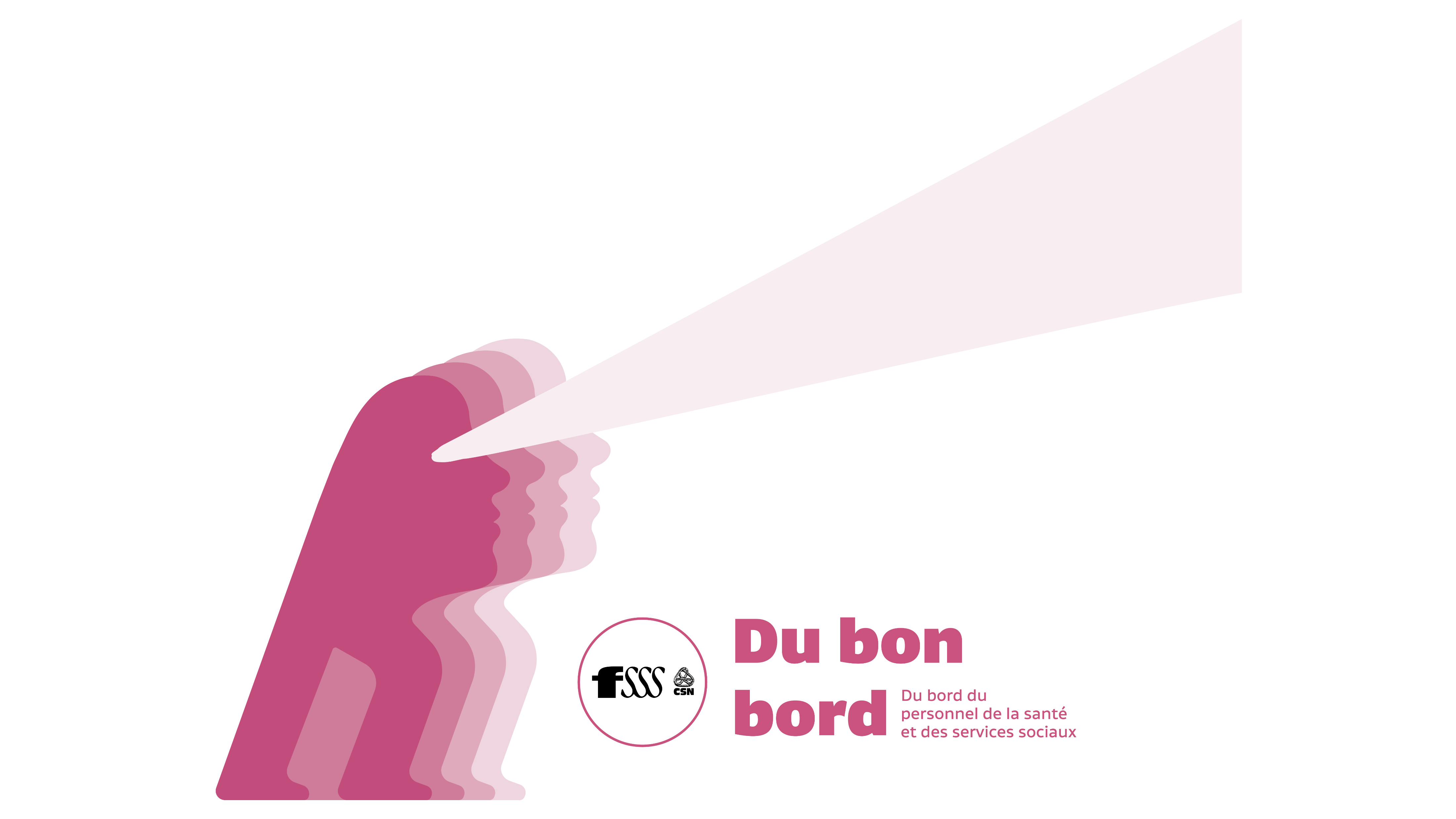 22
Aménagements du temps de travail (ATT)
Horaires atypiques (Annexe Y)

de permettre l’accès volontaire à l’ATT après une entente entre une personne salariée et l’employeur;
de prévoir qu’une telle entente est d’une durée minimale d’un an et est renouvelable; 
de prévoir que l’employeur ou la personne salariée visée peut mettre fin à l’aménagement du temps de travail, avec un préavis de soixante (60) jours. Malgré ceci, l’employeur et la personne salariée visée peuvent mettre fin à l’aménagement du temps de travail en tout temps, si elles en conviennent;  
de permettre une amplitude pouvant aller jusqu’à 16 h. Toutefois, dans l’éventualité où l’entente prévoit une amplitude de plus de 12 heures, l’employeur avise le syndicat;
d’indiquer que lorsqu’il n’est pas possible d’accorder l’accès à cet ATT à l’ensemble des personnes salariées volontaires, l’employeur déploie ledit aménagement de temps de travail en tenant compte de l’ancienneté.
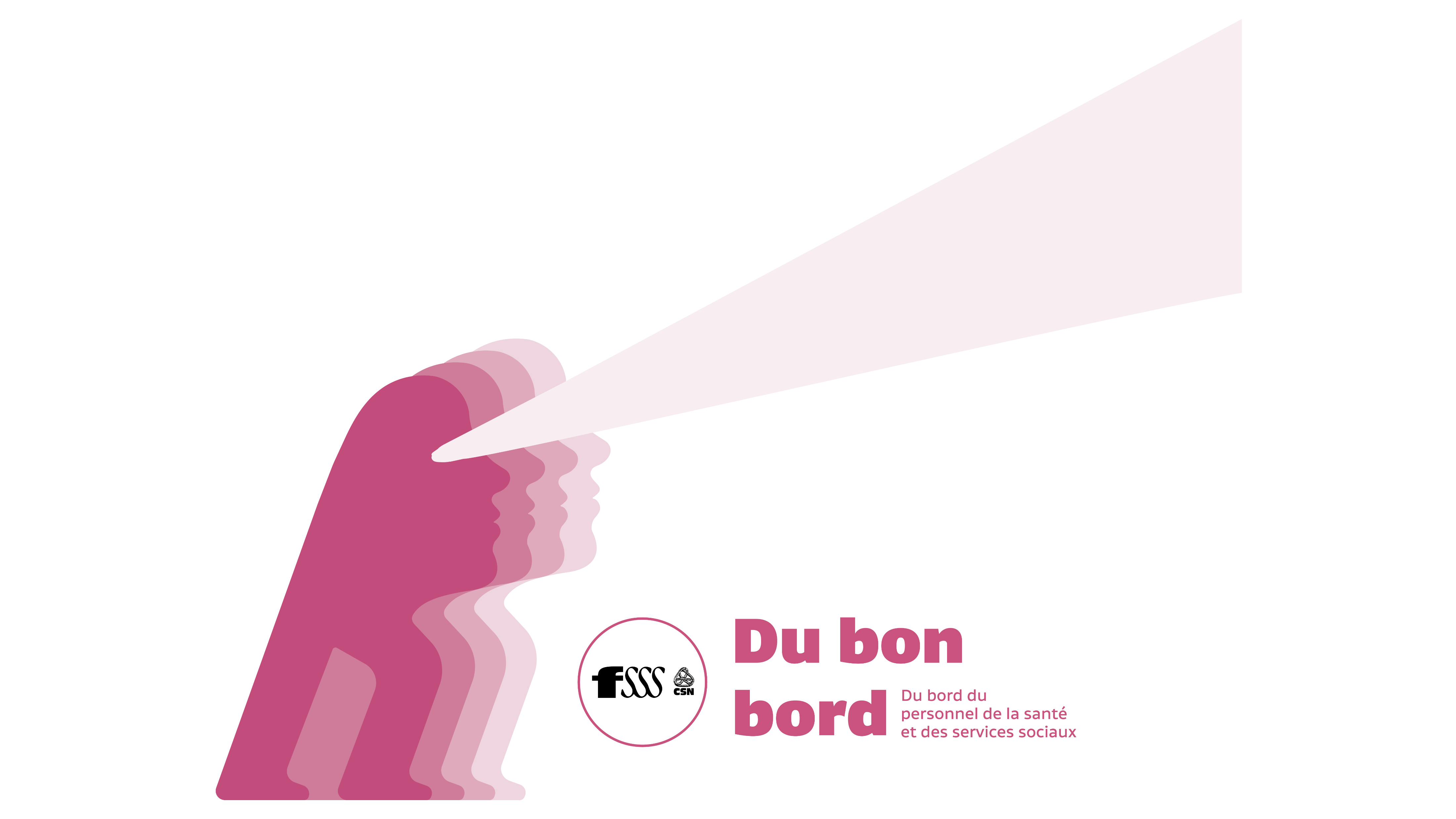 23
Aménagements du temps de travail (ATT)
ATT de jour, de soir, de nuit et sur quart de rotation (lettre d’entente no 36)

de permettre l’accès volontaire aux ATT après une entente entre une personne salariée et l’employeur;
d’indiquer que lorsqu’il n’est pas possible d’accorder l’accès à cet ATT à l’ensemble des personnes salariées volontaires, l’employeur déploie ledit aménagement de temps de travail en tenant compte de l’ancienneté.
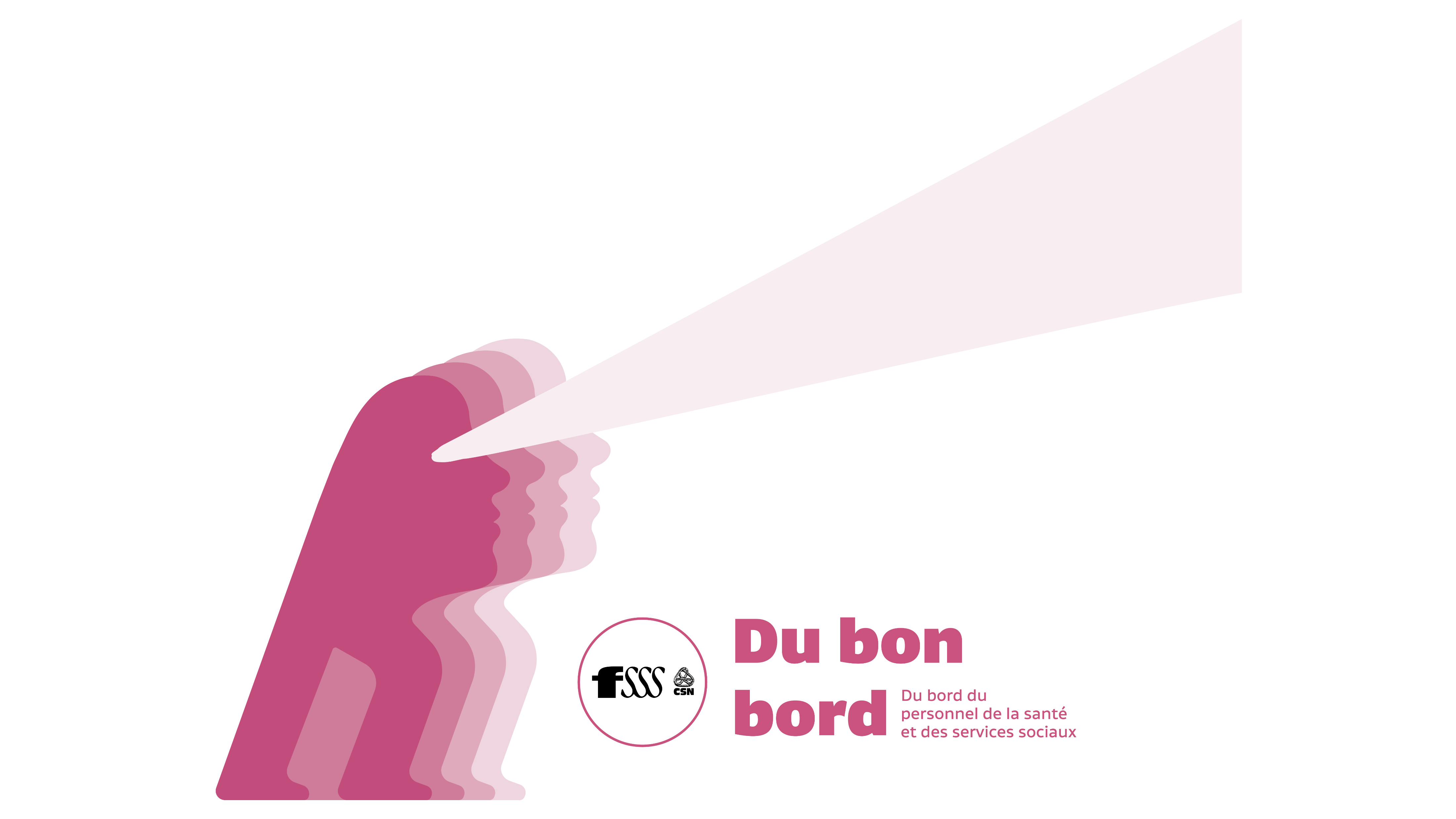 24
Aménagements du temps de travail (ATT)
ATT 9/14 de soir pour la catégorie 1 (Lettre d’entente no 35)

de permettre l’accès volontaire à l’ATT après une entente entre une personne salariée et l’employeur;
d’indiquer que lorsqu’il n’est pas possible d’accorder l’accès à cet ATT à l’ensemble des personnes salariées volontaires, l’employeur déploie ledit aménagement de temps de travail en tenant compte de l’ancienneté.
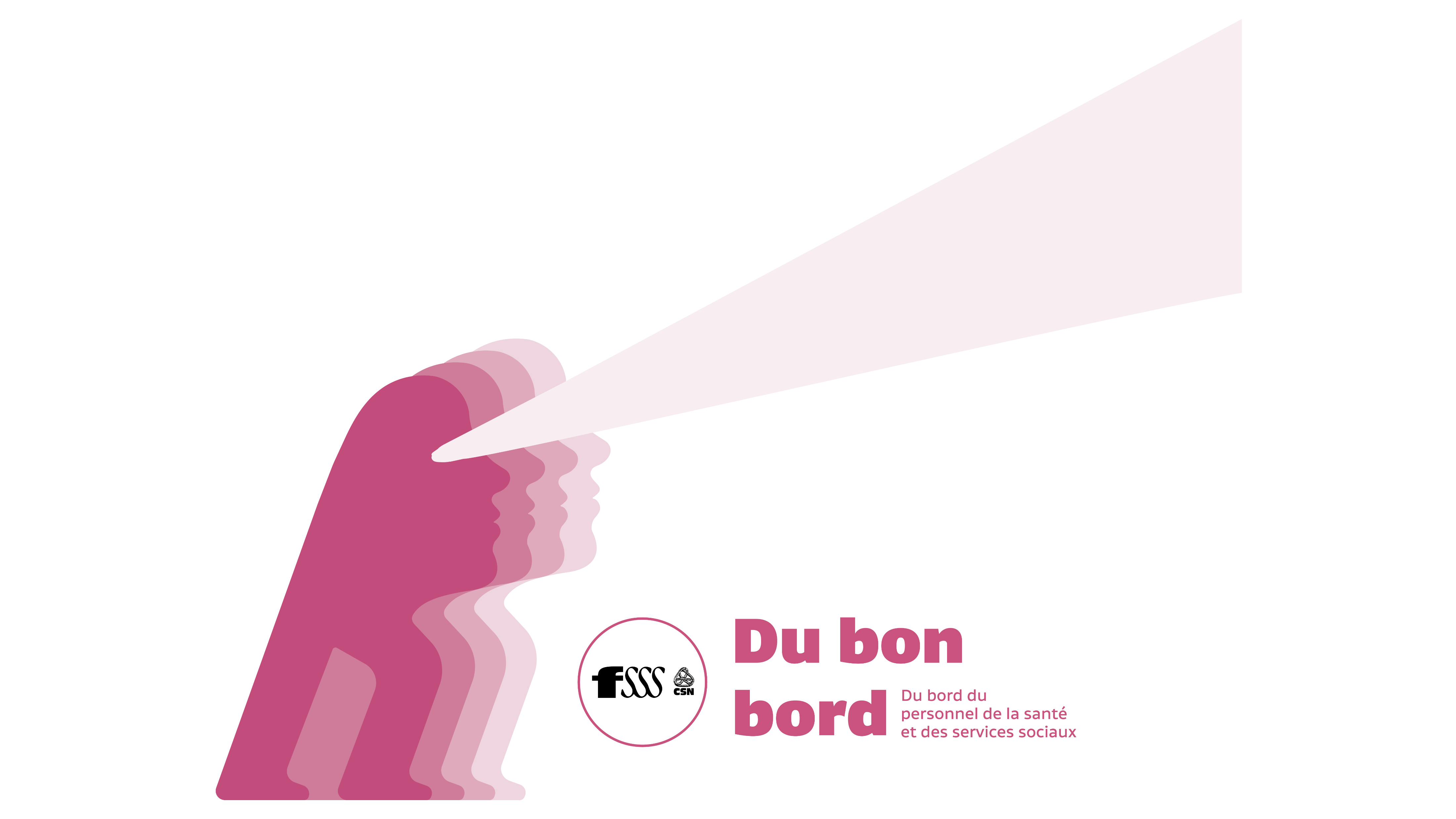 25
Aménagements du temps de travail (ATT)
Aménagement de temps de travail pour les équipes en autogestion des horaires dans les services dont les services sont dispensés vingt-quatre heures par jour, sept jours par semaine (catégorie 1)
 
Pour travailler l’équivalent de 9/14 de soir, il est permis de convertir jusqu’à 8.5 % de prime de soir et utiliser un minimum de sept (7) jours fériés. 
 
L’employeur accorde automatiquement à 25 % du personnel titulaires de poste à temps complet présents sur le quart de soir, pour l’ensemble du service, la possibilité de travailler l’équivalent d’un 9/14 de soir sur demande. Cet aménagement est accordé à la personne salariée en contrepartie de son engagement à travailler 4 heures additionnelles durant la fin de semaine dans son centre d’activités, jusqu’à 17 reprises à l’intérieur d’une année, rémunérées au taux du temps supplémentaire.
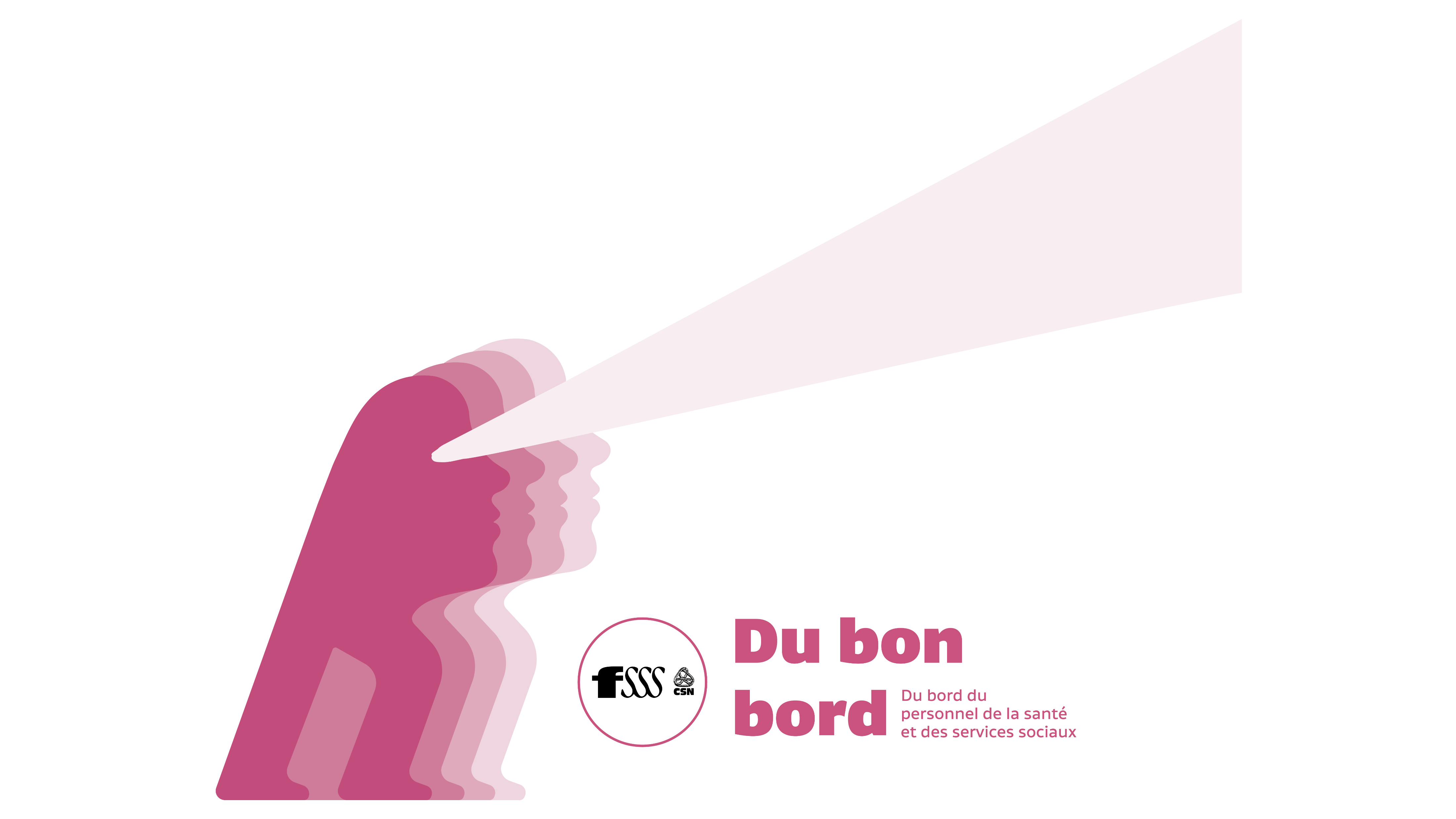 26
Aménagements du temps de travail (ATT)
(suite)
 
Pour travailler l’équivalent de 8/14 de nuit, il est permis de convertir jusqu’à 18 % de la prime de nuit, jusqu’à trois (3) jours de maladies et utiliser un minimum de onze (11) jours fériés. 
 
L’employeur accorde automatiquement à 25 % du personnel titulaire de postes à temps complet présent sur le quart de nuit, pour l’ensemble du centre d’activités, la possibilité de travailler l’équivalent d’un 8/14 sur demande. Cet aménagement est accordé en contrepartie de l’engagement de la personne salariée à travailler 4 heures additionnelles durant la fin de semaine, dans son service et ce, jusqu’à 10 reprises à l’intérieur d’une année. Ces heures sont rémunérées au taux du temps supplémentaire.  

Dans tous les cas qui précèdent, si les membres de l’équipe sont dans l’incapacité de combler les besoins occasionnés par les congés chômés de la personne salariée en ATT, l’Employeur peut y mettre fin après avoir donné un préavis minimal de quatre (4) semaines à la personne salariée visée.
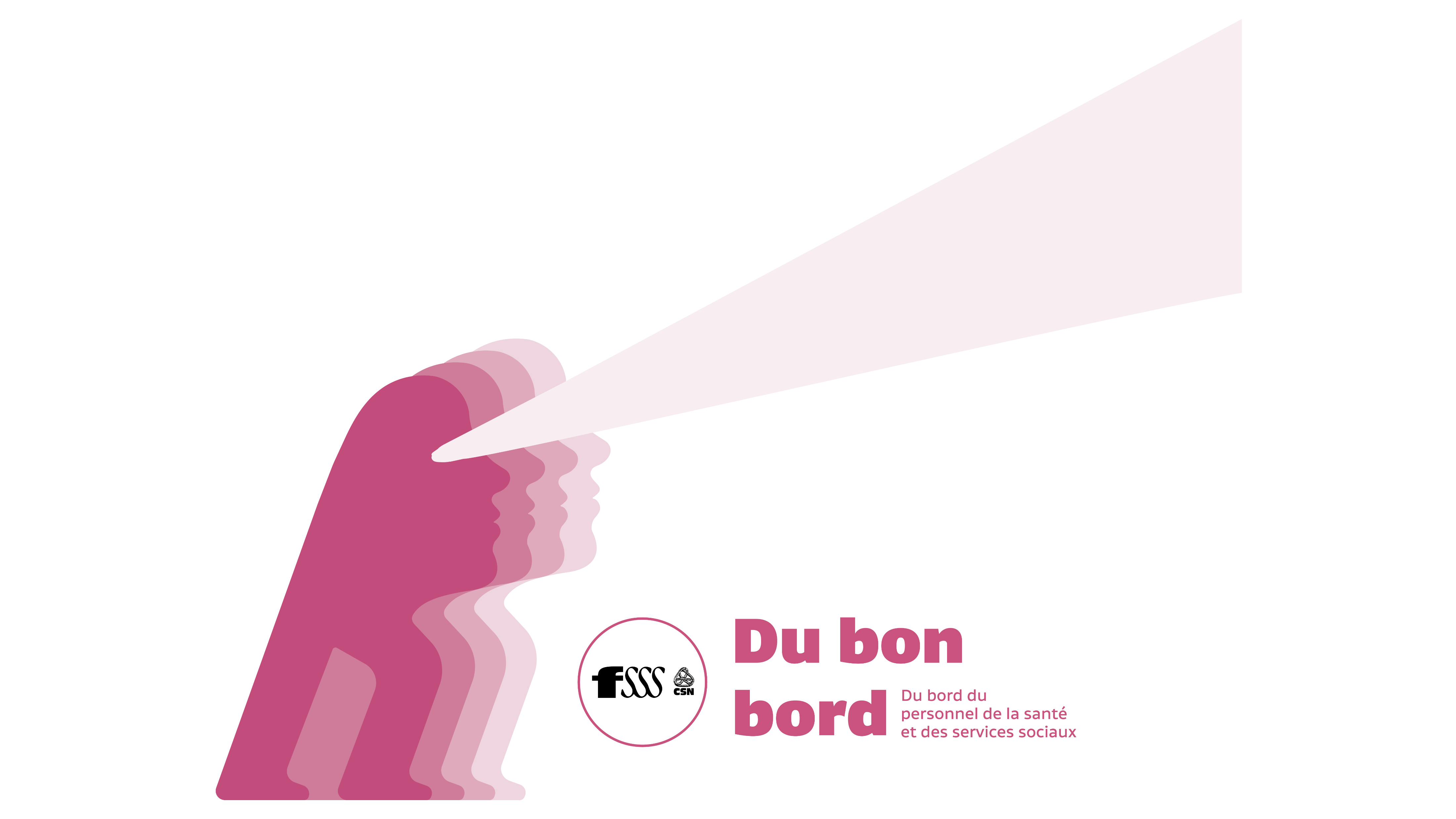 27
Aménagements du temps de travail (ATT)
Intégration d’un nouvel ATT de fin de semaine avec prime bonifiée (Catégories 1 et 2)
Les parties nationales conviennent d’intégrer une nouvelle annexe à la convention collective permettant un ATT de fin de semaine avec prime bonifiée. Celui-ci est accessible aux personnes salariées volontaires de la catégorie 1 et aux titres d’emploi en soins d’assistance de la catégorie 2 œuvrant dans des services 24/7. Lorsqu’il n’est pas possible d’accorder l’accès à cet ATT à l’ensemble des personnes salariées volontaires, l’établissement déploie ledit ATT en tenant compte de l’ancienneté.

Ce nouveau mode d’aménagement du temps de travail condensé de fin de semaine, en offrant un horaire de cinq quarts de travail de douze heures, uniquement de fin de semaine, par période de quatorze jours, et ce, avec rotation de quarts, est instauré.

La personne salariée, ayant choisi cet horaire, reçoit une prime équivalente à 16 % de son salaire pour les jours de fin de semaine, et ce, en plus des primes actuellement prévues aux conventions collectives. La conversion d’une partie des primes d’inconvénients et de la prime additionnelle est possible en plus de l’utilisation de 10 jours de congé annuel fractionnés, 12 congés fériés et 3 congés de maladie pour motifs personnels pour permettre à la personne salariée d’avoir un statut à temps complet.
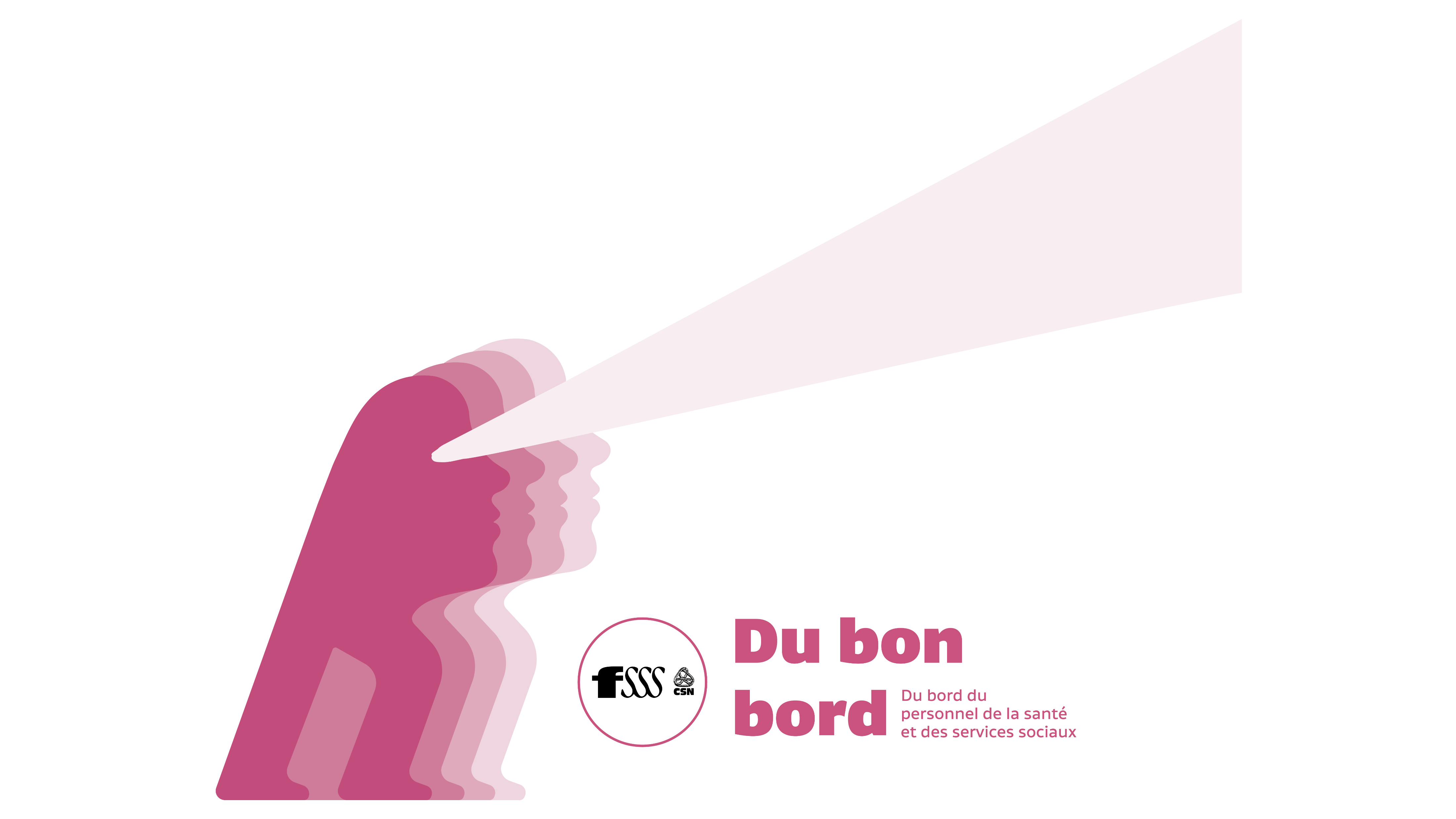 28
Aménagements du temps de travail (ATT)
Ajout d’un mandat au comité de relation de travail 

Ce comité est mandaté, notamment, pour assurer le suivi de la mise en œuvre et de l’application des aménagements du temps de travail.
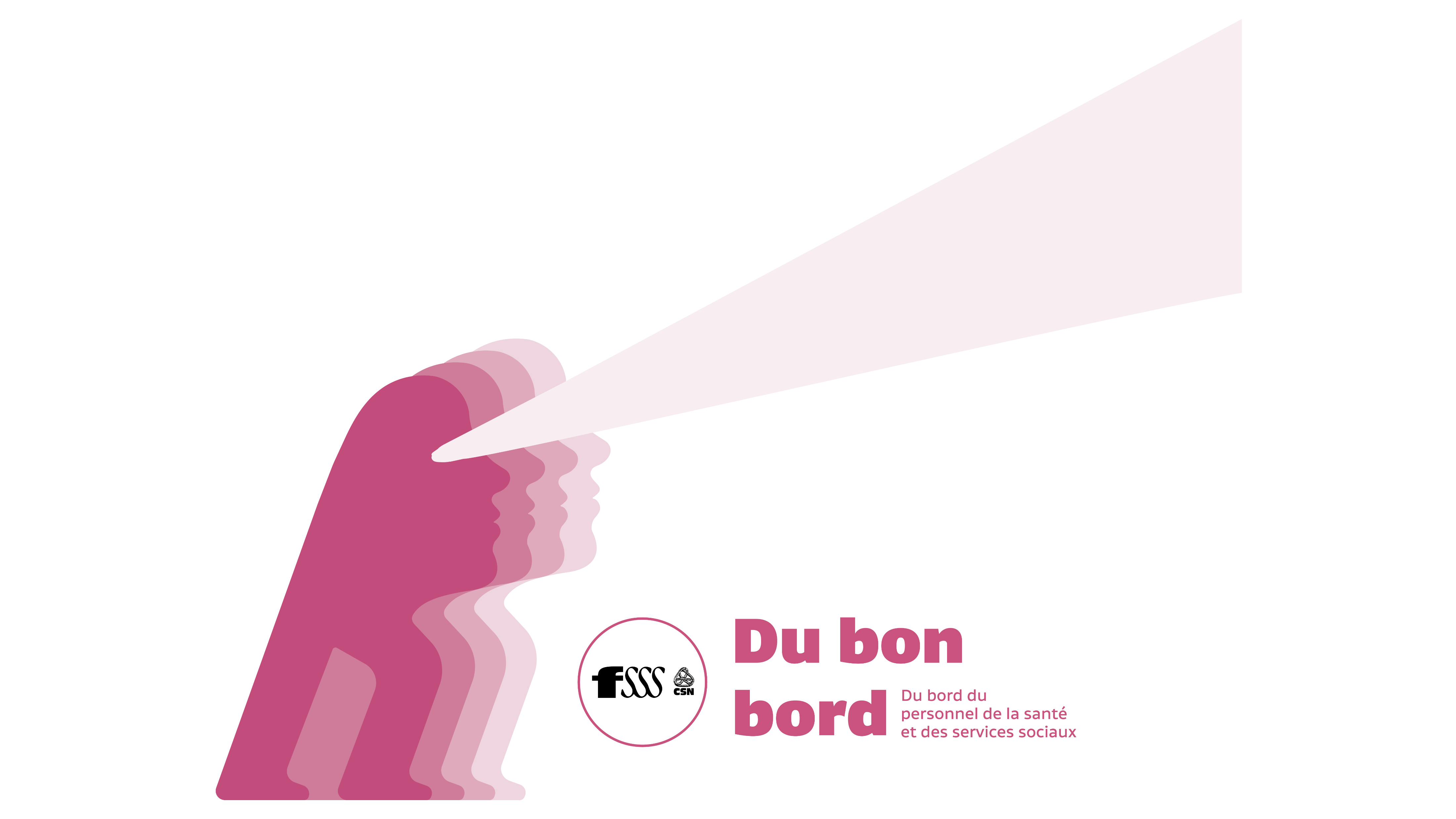 29
Déplacements
Déplacement volontaire de personnel
Un nouvel article à la convention collective octroyant des montants forfaitaires à l’occasion d’un déplacement intra ou interétablissement d’une personne salariée volontaire;
Le déplacement volontaire temporaire de la personne salariée hors de son port d’attache est assujetti aux dispositions locales et nationales de la convention collective de son établissement d’origine;
Celle-ci continue ainsi de bénéficier de l’ensemble des conditions de travail et de la rémunération qui lui est applicable;
La personne salariée visée par de tels déplacements ne peut recevoir, quotidiennement, plus d’un montant forfaitaire prévu au présent article;
Les montants forfaitaires prévus au présent article sont non cotisables et non admissibles au régime de retraite.
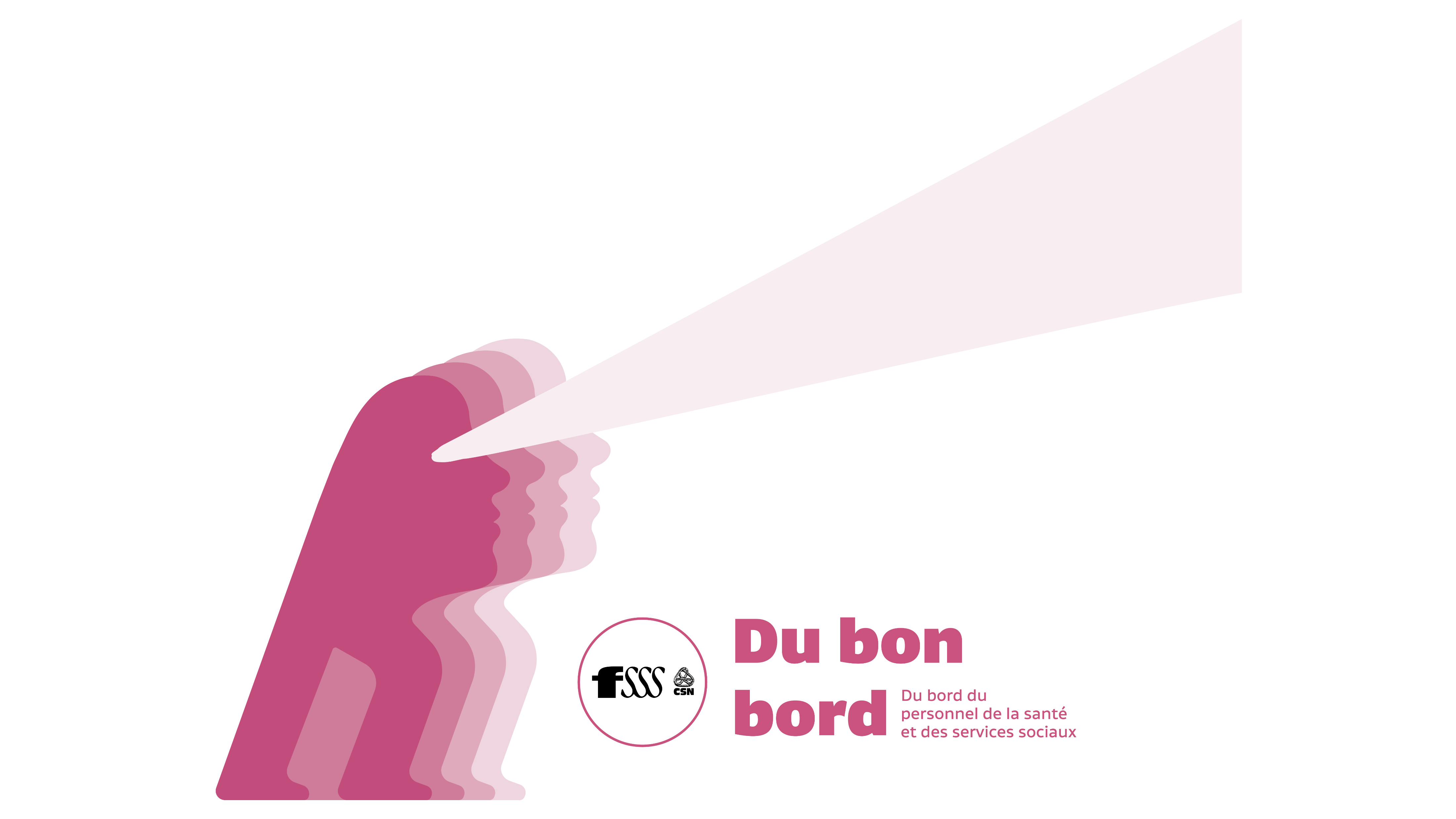 30
Déplacements
Déplacement intraétablissement
La personne salariée qui accepte d’être déplacée temporairement dans une des installations de l’Employeur situées à vingt (20) kilomètres et plus, mais à moins de cent (100) kilomètres de son port d’attache, a droit à un montant forfaitaire de cinquante dollars (50 $) par jour, en plus des allocations de déplacement prévues à la convention collective.
Lorsque l’installation n’est pas accessible par voie routière, le montant forfaitaire prévu à l’alinéa précédent s’applique même si elle est située à moins de vingt (20) kilomètres.
Lorsque l’installation est située à cent (100) kilomètres ou plus de son port d’attache, le montant forfaitaire prévu aux alinéas précédents est augmenté à cent dollars (100 $).
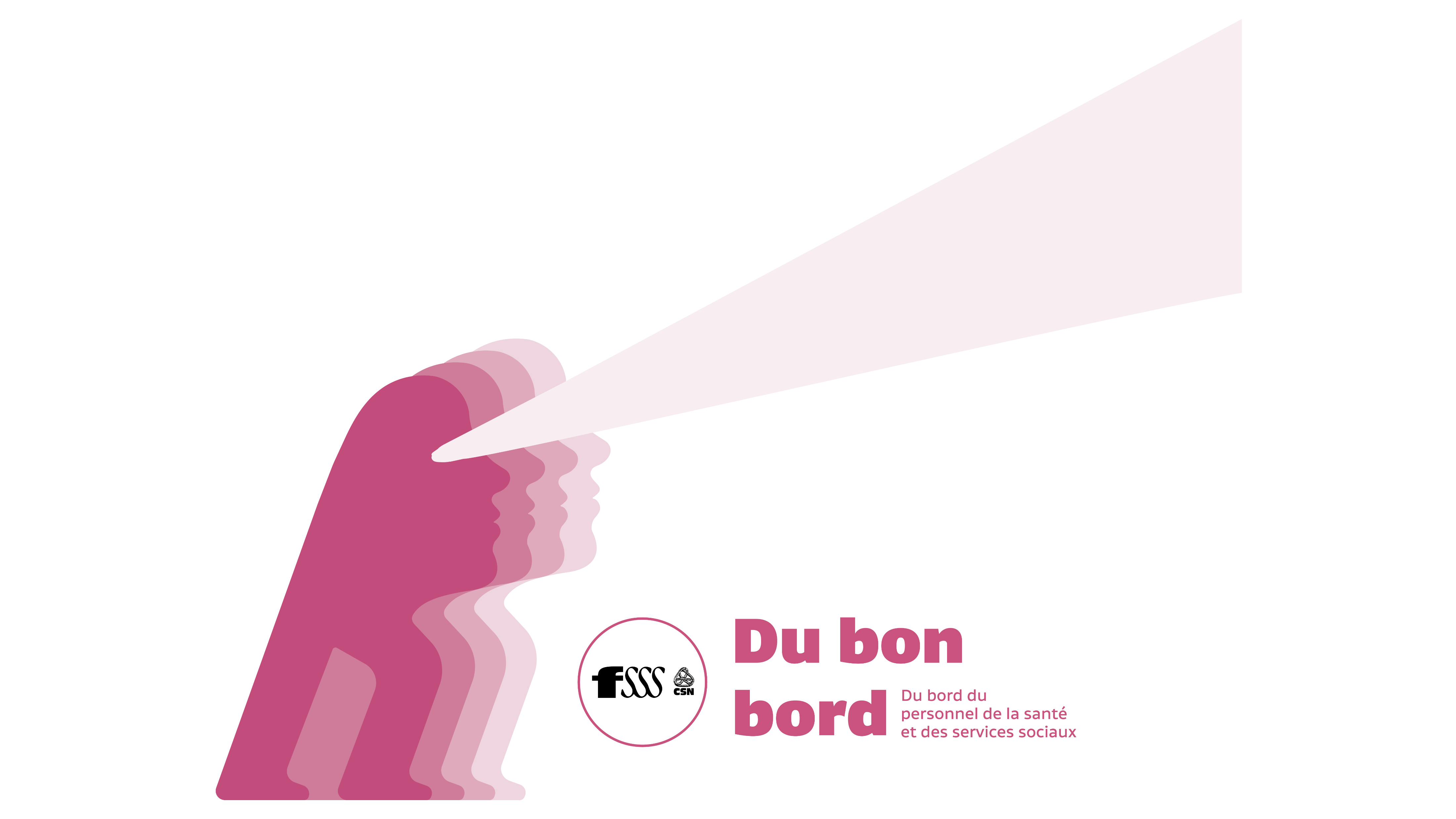 31
Déplacements
Déplacement interétablissement
La personne salariée qui accepte d’être déplacée temporairement dans une des installations d’un autre établissement situé à moins de cent (100) kilomètres de son port d’attache a droit à un montant forfaitaire de cinquante dollars (50 $) par jour, en plus des allocations de déplacement prévues à la convention collective.
Lorsque l’installation est située à cent (100) kilomètres ou plus de son port d’attache, le montant forfaitaire prévu aux alinéas précédents est augmenté à cent dollars (100 $).
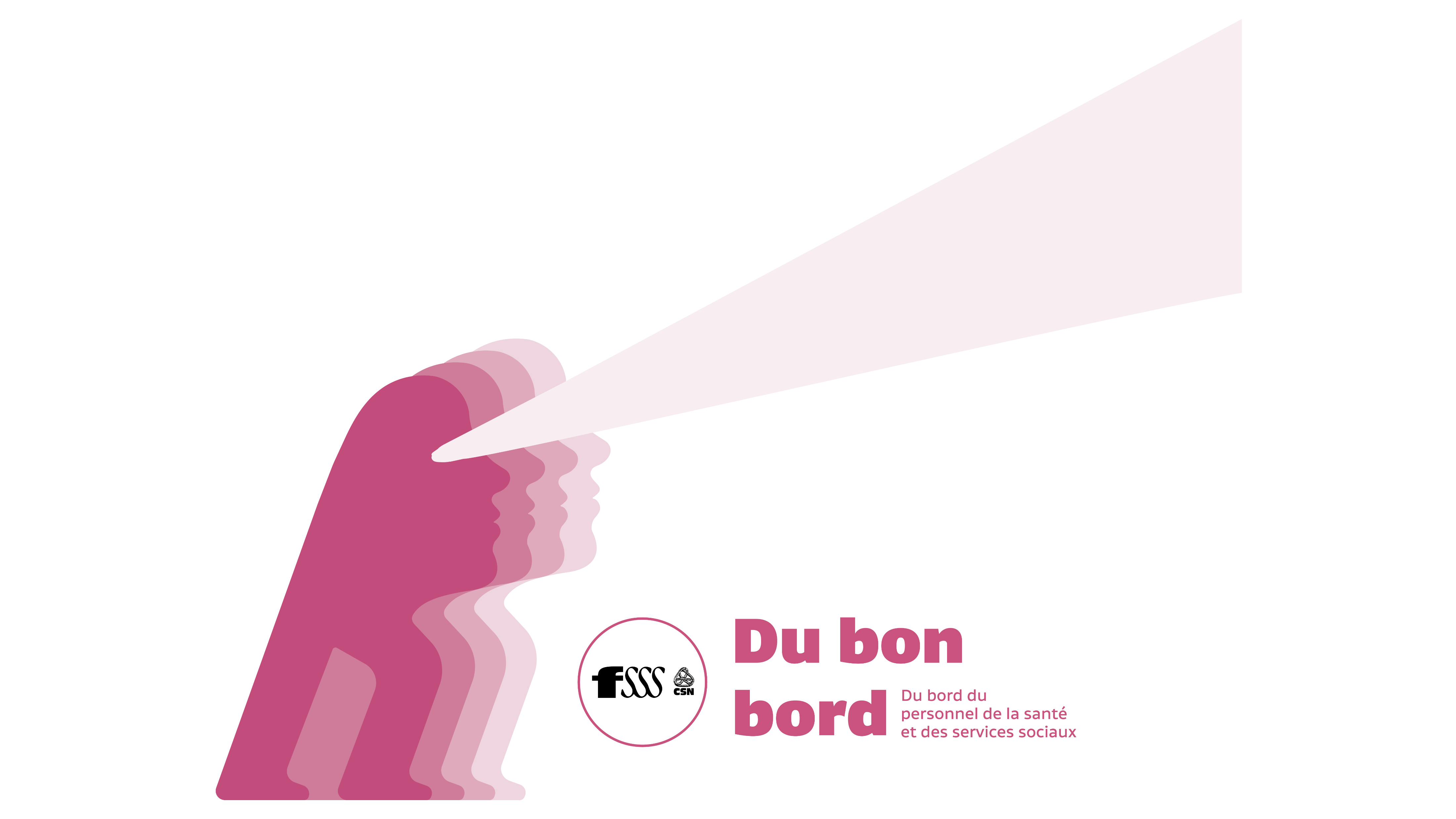 32
Temps supplémentaire
Augmentation du taux de rémunération à 200 % pour les quarts de travail complet en temps supplémentaire effectué durant la fin de semaine;
Conversion du temps supplémentaire sur des quarts de travail de fin de semaine en congé chômé;
Priorité de l’accès volontaire au temps supplémentaire aux personnes salariées disponibles à temps complet;
L’intervalle minimal entre deux (2) quarts de travail ne peut constituer un frein aux aménagements de temps de travail et à l’autogestion des horaires.
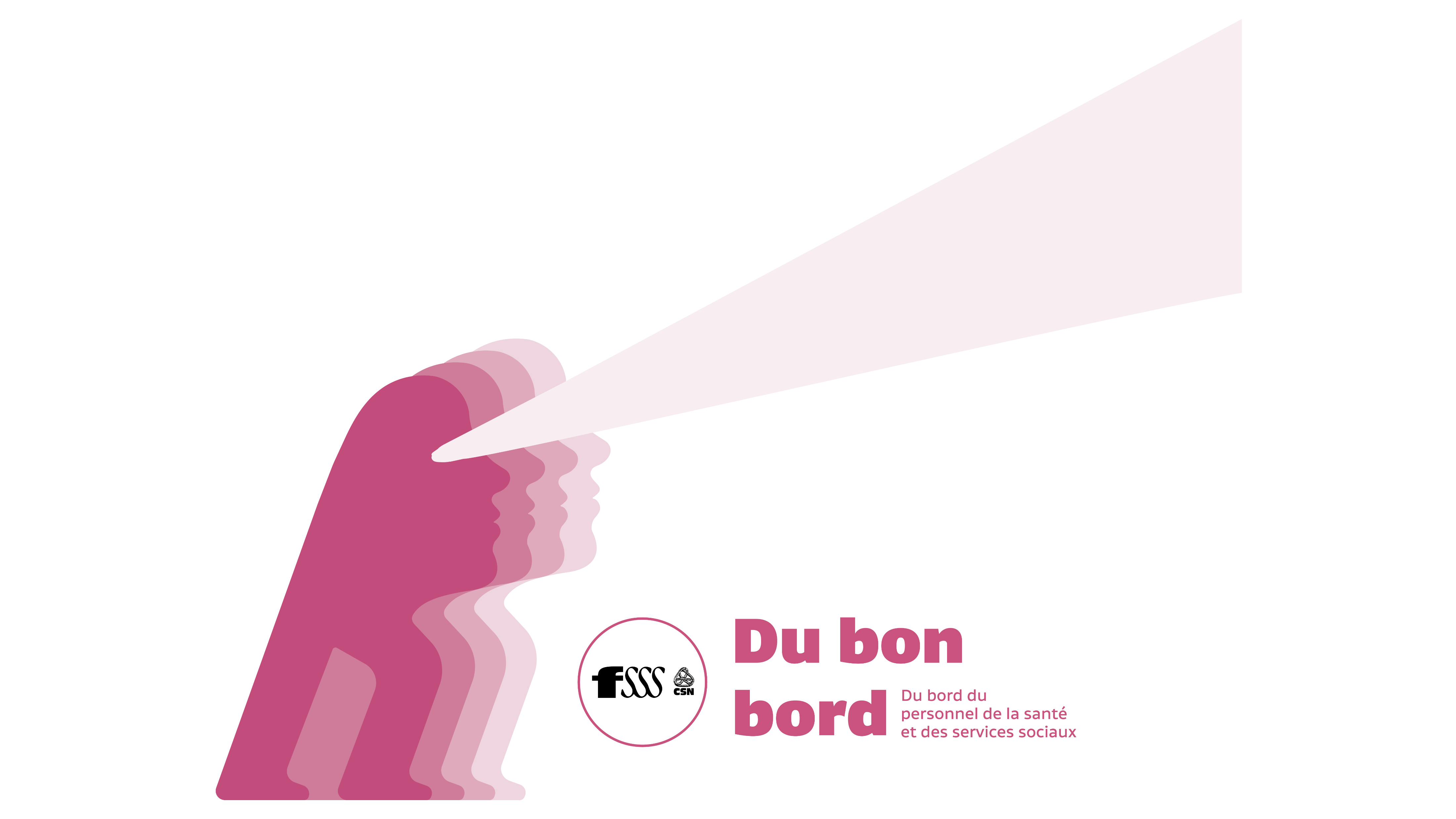 33
Temps supplémentaire
Augmentation du taux de rémunération à 200 % pour les quarts de travail complets en temps supplémentaire effectués durant la fin de semaine 

Dans les services 24/7;
Pour des quarts de travail complets la fin de semaine et après la semaine régulière de travail;
Pour les personnes salariées des quatre (4) catégories de personnel;
Respect de l’horaire de travail sept (7) jours avant et sept (7) jours après le quart de travail visé;
Les absences suivantes ne sont pas pénalisantes :
les congés annuels prévus au calendrier;
les congés fériés prévus au calendrier;
les libérations syndicales (internes et externes);
la conversion des primes;
les congés mobiles;
les congés parentaux, incluant les visites médicales liées à la grossesse; 
les congés prévus à l’horaire aux fins d’aménagement de temps de travail ou d’ententes particulières (ex. : horaire 9/10, horaire 4/32, etc.);
les congés sociaux.
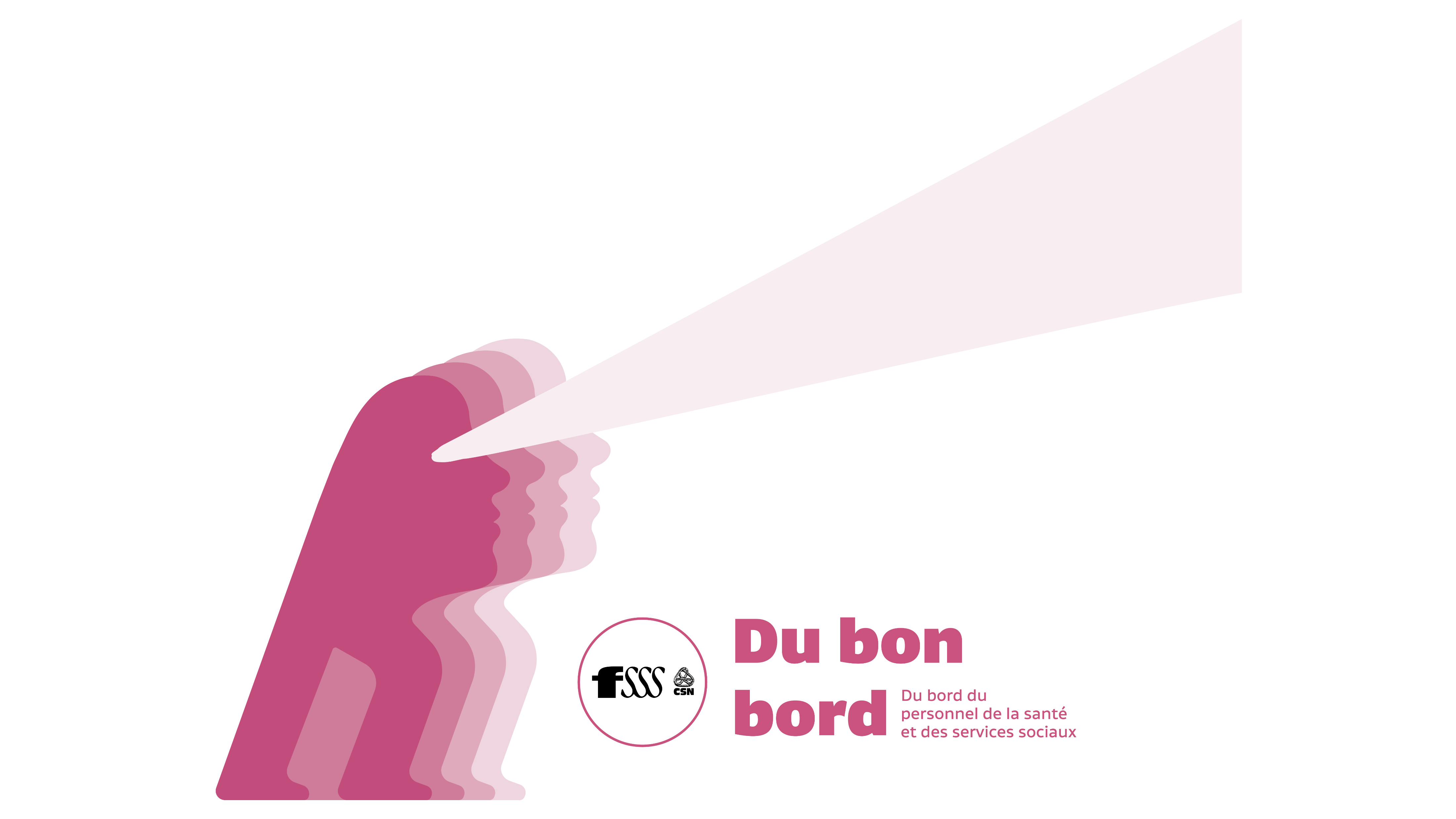 34
Temps supplémentaire
Conversion du temps supplémentaire sur des quarts de travail de fin de semaine en congé chômé

Après 15 quarts complets de travail en temps supplémentaire sur des quarts de fin de semaine rémunérés à taux double, la personne salariée peut choisir d’être payée à taux et demi et accumuler en banque de temps, à partir du 16e quart de travail en temps supplémentaire sur un quart de fin de semaine, 0,5 jour par quart, jusqu’à un maximum de 5 jours par année.
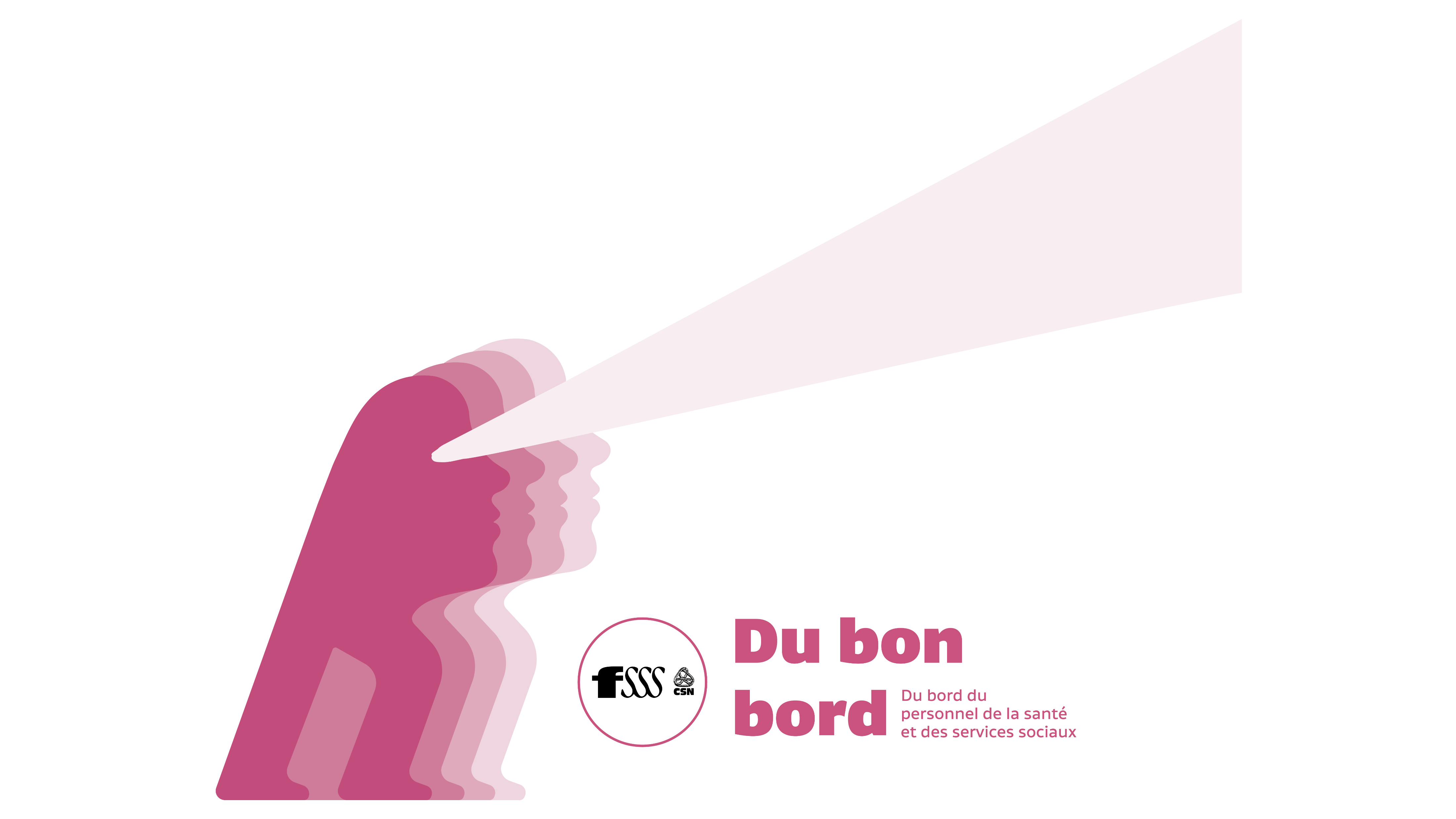 35
Temps supplémentaire
Priorité de l’accès volontaire au temps supplémentaire aux personnes salariées disponibles à temps complet  

Malgré toutes dispositions locales à l’effet contraire, si du travail doit être exécuté en temps supplémentaire, l’Employeur doit d’abord l’offrir en priorité aux personnes salariées à temps complet ainsi qu’aux personnes salariées à temps partiel qui offrent et respectent leurs disponibilités émises à temps complet qui sont disponibles, à tour de rôle, de façon à la répartir équitablement entre ces personnes salariées qui font normalement ce travail dans le service. 

L’intervalle minimal entre deux (2) quarts de travail

Ajouter au paragraphe 8.09 de la convention collective l’alinéa suivant : 
 
L’intervalle minimal entre deux (2) quarts de travail ne peut constituer un frein aux aménagements de temps de travail et à l’autogestion des horaires.
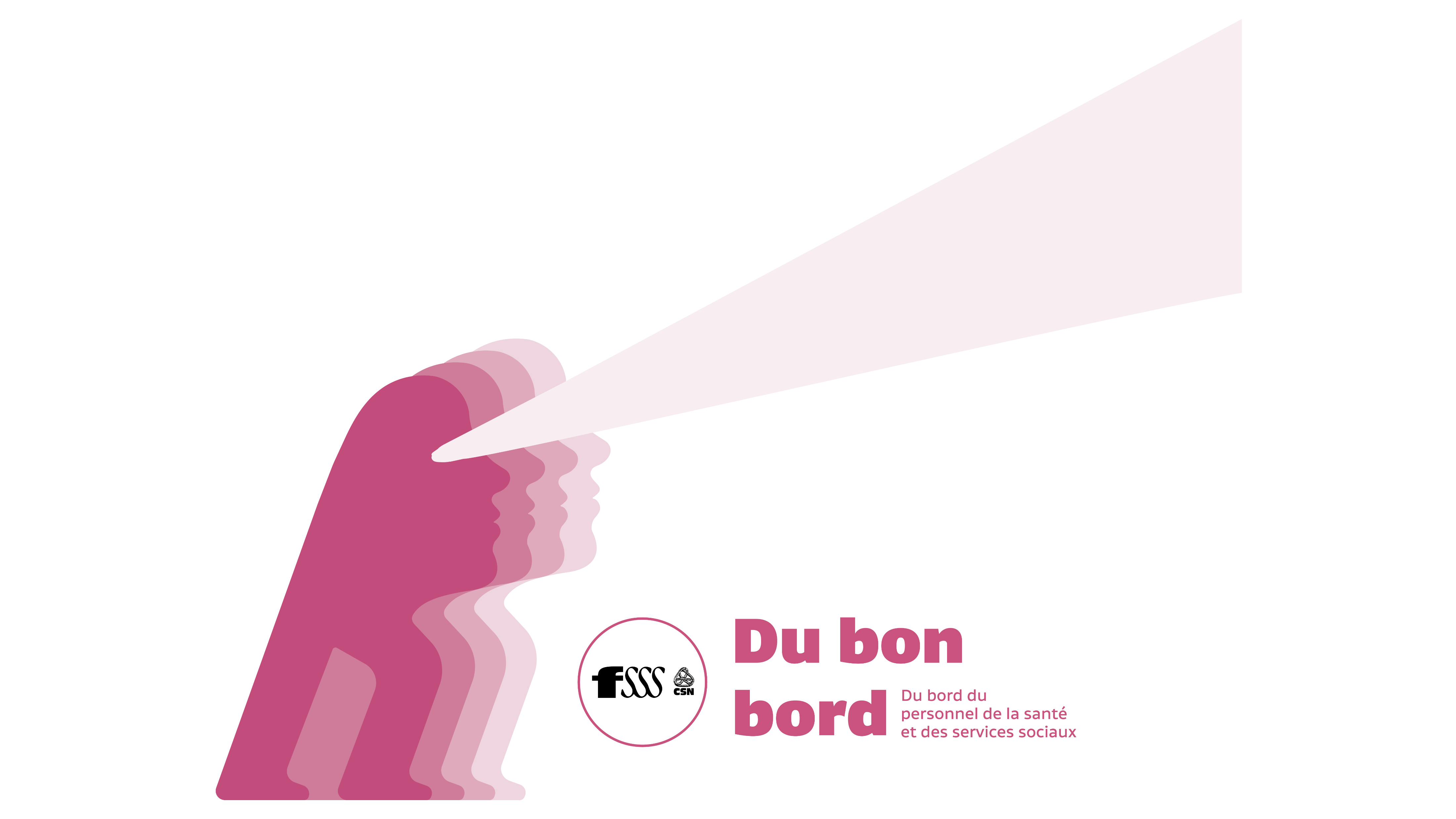 36
Primes milieux
Prime de soins critiques;
Prime spécifique de soins critiques;
Prime Centre jeunesse;
Prime TGC;
Prime de psychiatrie;
Prime pour le personnel de la catégorie 3 œuvrant à l’urgence;
Prime RAC;
Prime et montant forfaitaire CHSLD;
Conditions particulières pour les milieux carcéraux;
Prime de tri de linges souillés;  
Mise à jour des listes d’installations des annexes A, R et T.
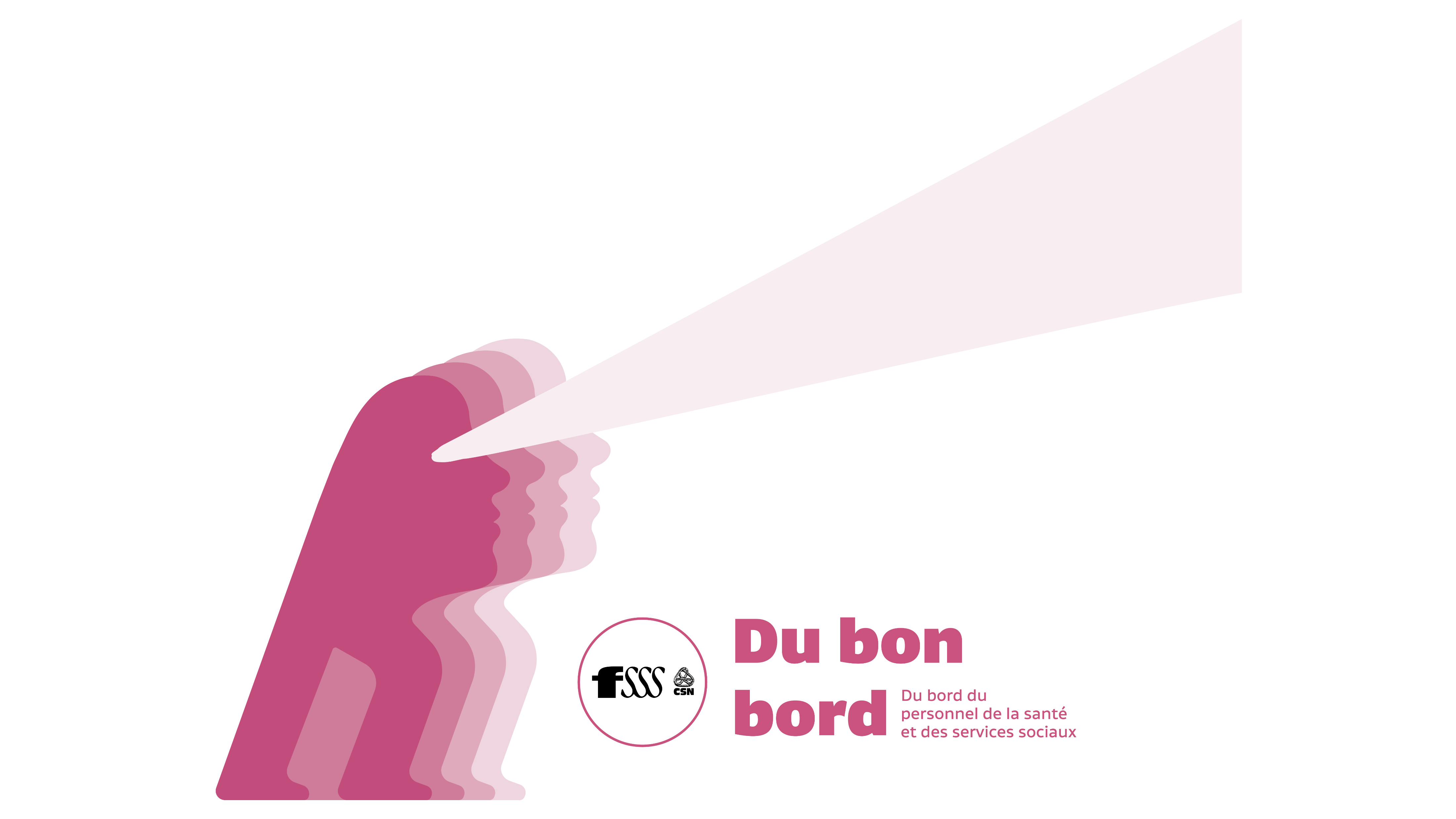 37
Prime de soins critiques
38
Prime spécifique de soins critiques
39
Curiethérapie
Prime spécifique de soins critiques
 
La curiethérapie est ajoutée à la liste des services visés par la prime spécifique de soins critiques.
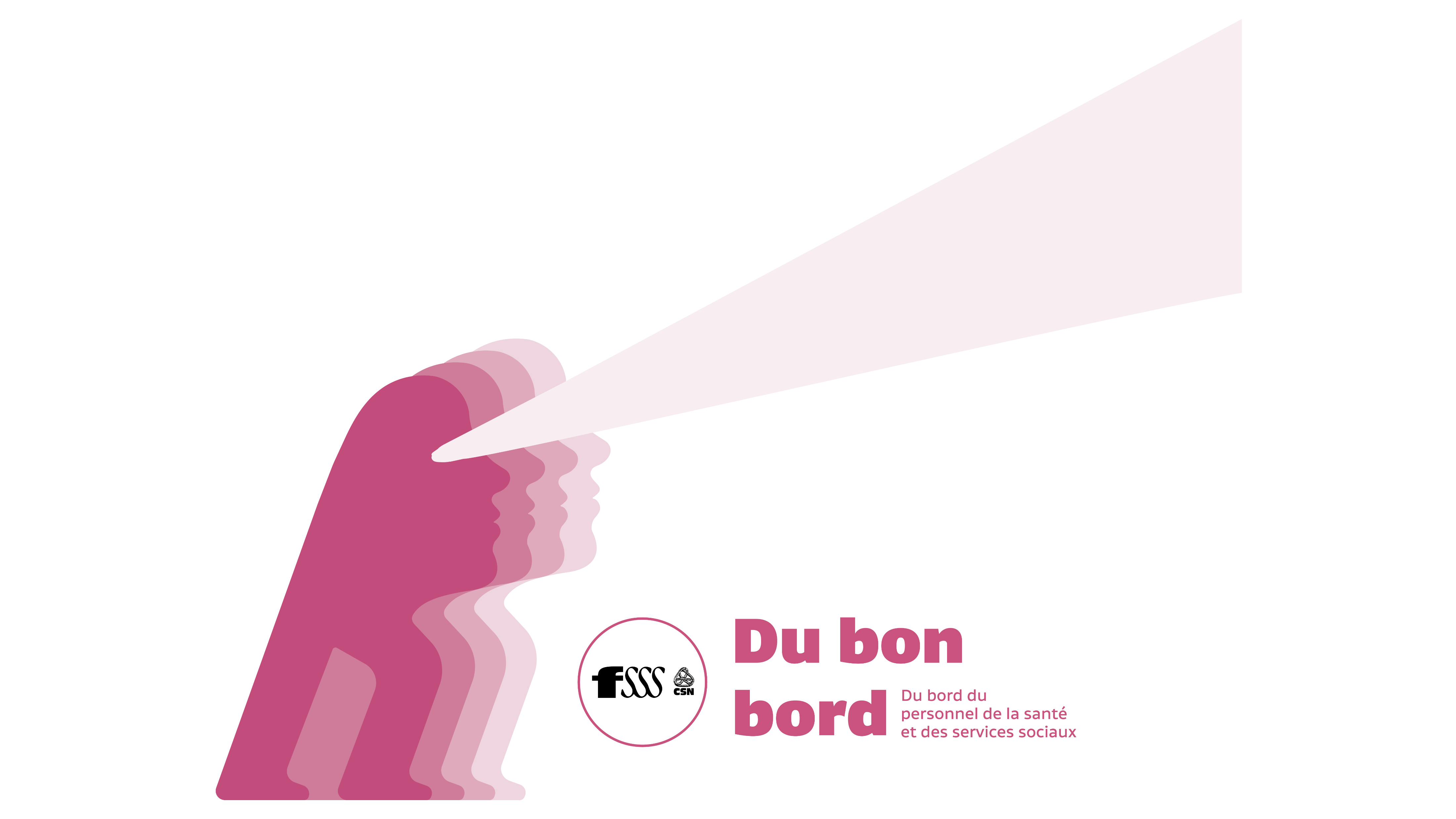 40
Prime centre jeunesse (incluant DPJ)
41
Prime troubles graves du comportement (TGC)
42
Prime troubles graves du comportement (TGC)
Exemple :

Pour un ASSS ou un PAB œuvrant dans un milieu TGC 
(catégorie 2)

Selon le montant forfaitaire actuel — Ces personnes salariées reçoivent un équivalent de 0,39 $ l’heure (montant actuellement fixe dans le temps).

Sur la base de la nouvelle prime permanente (en fonction des taux de salaire applicables au 1er avril 2023 sur la base du taux unique au rangement 9) :

Palier 1 : 0,95 $ l’heure
Palier 2 : 0,68 $ l’heure
Palier 3 : 0,27 $ l’heure
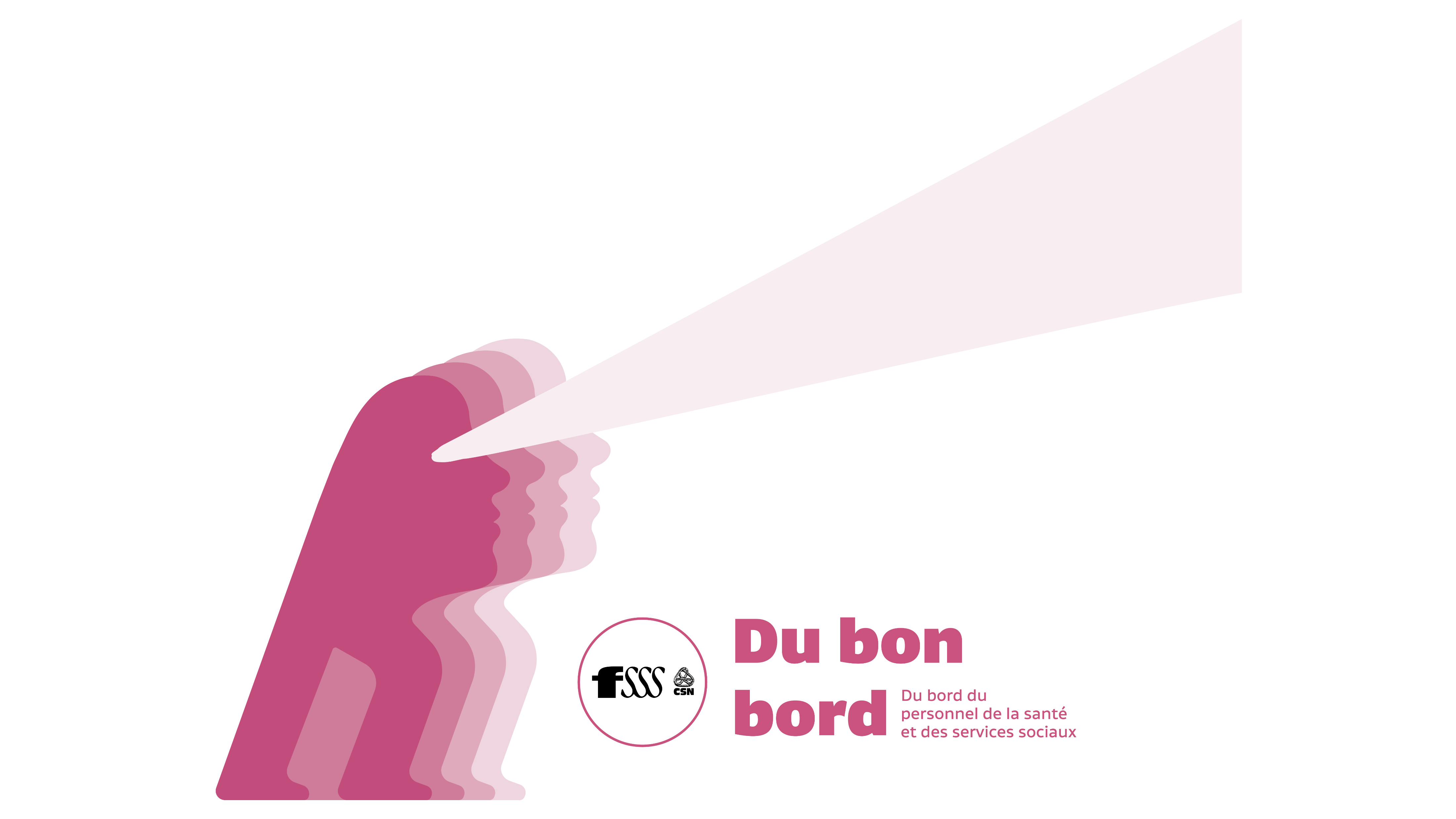 43
Prime troubles graves du comportement (TGC)
Exemple :

Pour un éducateur œuvrant dans un milieu TGC 
(catégorie 4)

Selon le montant forfaitaire actuel — Ces personnes salariées reçoivent un équivalent de 0,59 $ l’heure (montant actuellement fixe dans le temps).

Sur la base de la nouvelle prime permanente (en fonction des taux de salaire applicables au 1er avril 2023 sur la base du dernier échelon du rangement 16) :

Palier 1 : 1,32 l’heure
Palier 2 : 0,95 $ l’heure
Palier 3 : 0,37 $ l’heure
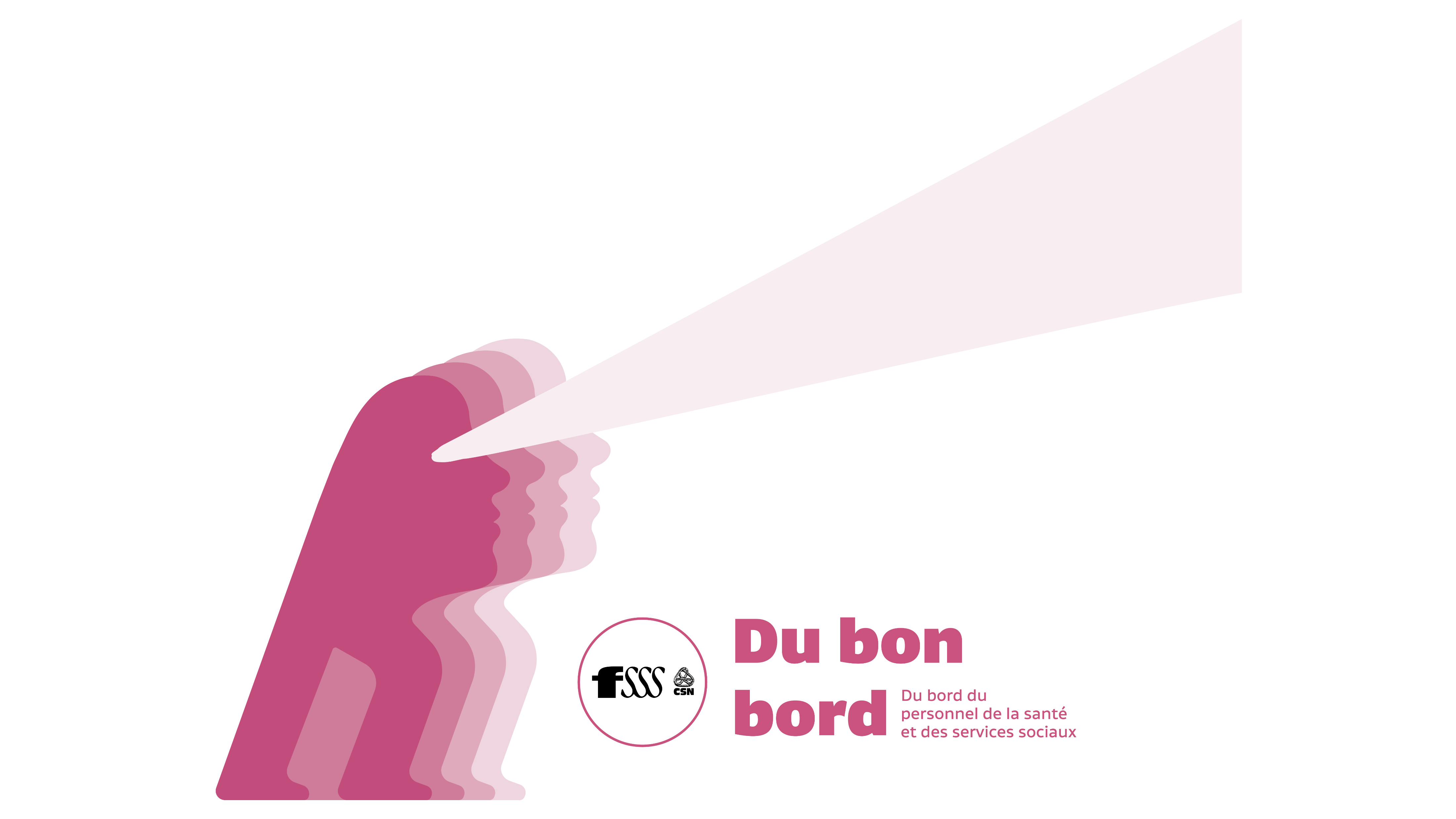 44
Prime troubles graves du comportement (TGC)
Exemple :

Pour un travailleur social œuvrant dans un milieu TGC 
(catégorie 4)

Selon le montant forfaitaire actuel — Ces personnes salariées reçoivent un équivalent de 0,72 $ l’heure (montant actuellement fixe dans le temps).

Sur la base de la nouvelle prime permanente (en fonction des taux de salaire applicables au 1er avril 2023 sur la base du dernier échelon du rangement 22) :

Palier 1 : 1,78 $ l’heure
Palier 2 : 1,27 $ l’heure
Palier 3 : 0,51 $ l’heure
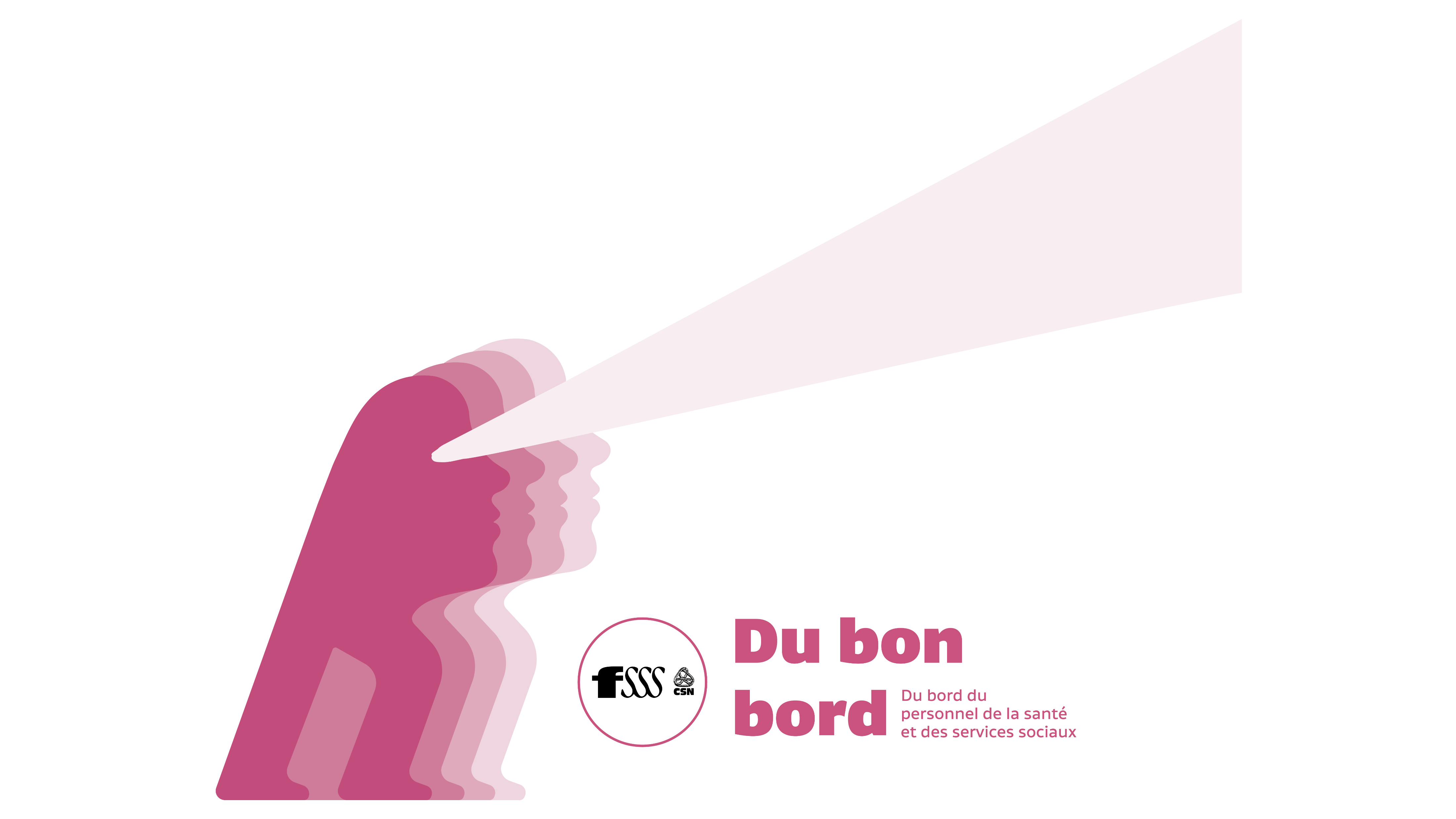 45
Prime de psychiatrie
46
Prime de psychiatrie
Exemple :

Pour une infirmière (sur la base d’un 37,5 heures) 
(Catégorie 1)

Selon la prime en montant fixe actuelle — Ces personnes salariées reçoivent un équivalent de 0,57 $ l’heure.

Sur la base de la nouvelle prime (en fonction des taux de salaire applicables au 1er avril 2023 sur la base du dernier échelon du rangement 19) :

Palier 1 : 1,53 $ l’heure
Palier 2 : 1,10 $ l’heure
Palier 3 : 0,44 $ l’heure
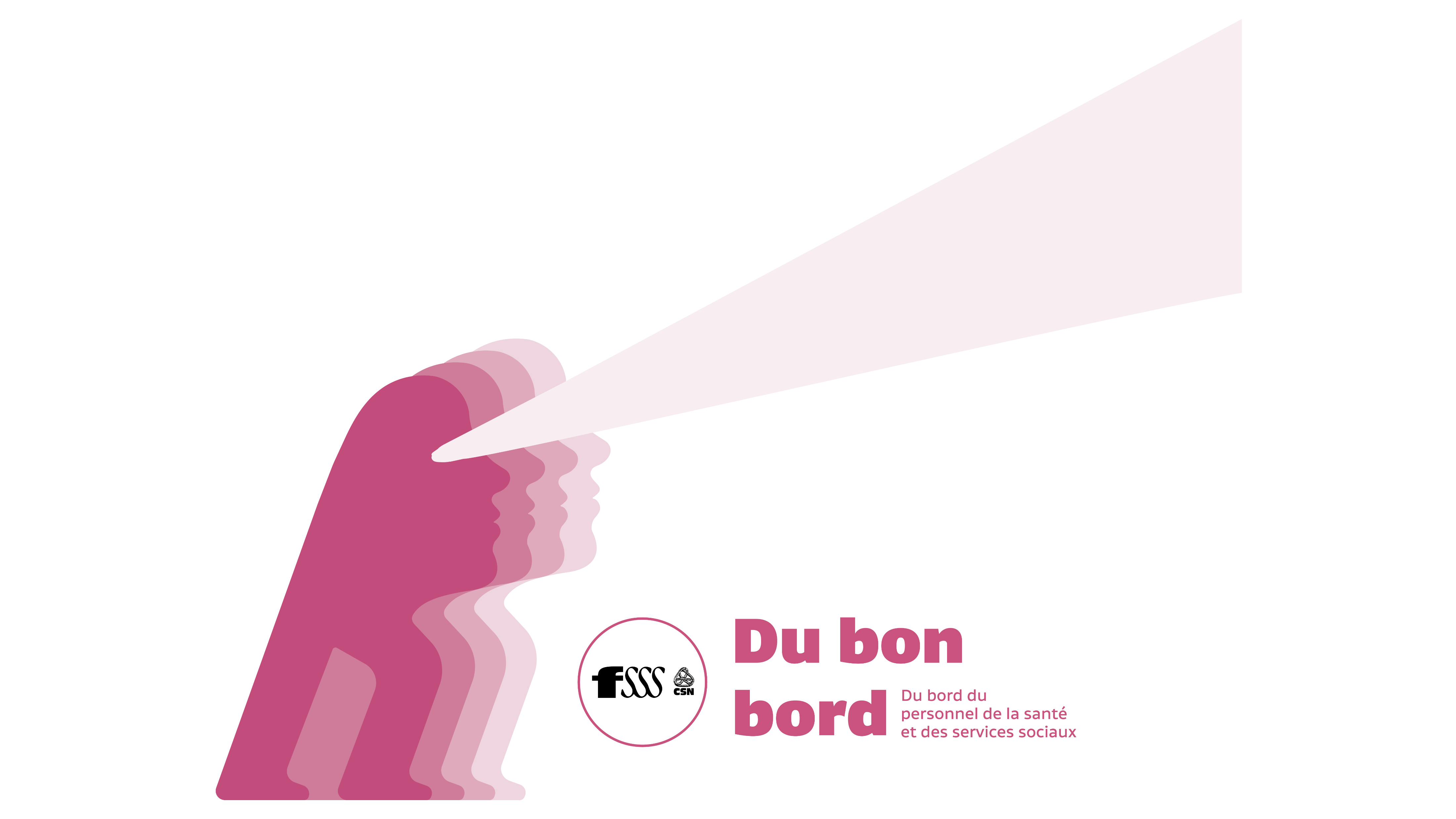 47
Prime de psychiatrie
Exemple :

Pour une ISPS (nouveau titre d’emploi à la place des AIMP) (sur la base d’un 37,5 heures) (Catégorie 2)

Selon la prime en montant fixe actuelle — Ces personnes salariées reçoivent un équivalent de 0,57 $ l’heure.

Sur la base de la nouvelle prime (en fonction des taux de salaire applicables au 1er avril 2023 sur la base du dernier échelon du rangement 10) :

Palier 1 : 1,01 $ l’heure
Palier 2 : 0,71 $ l’heure
Palier 3 : 0,29 $ l’heure
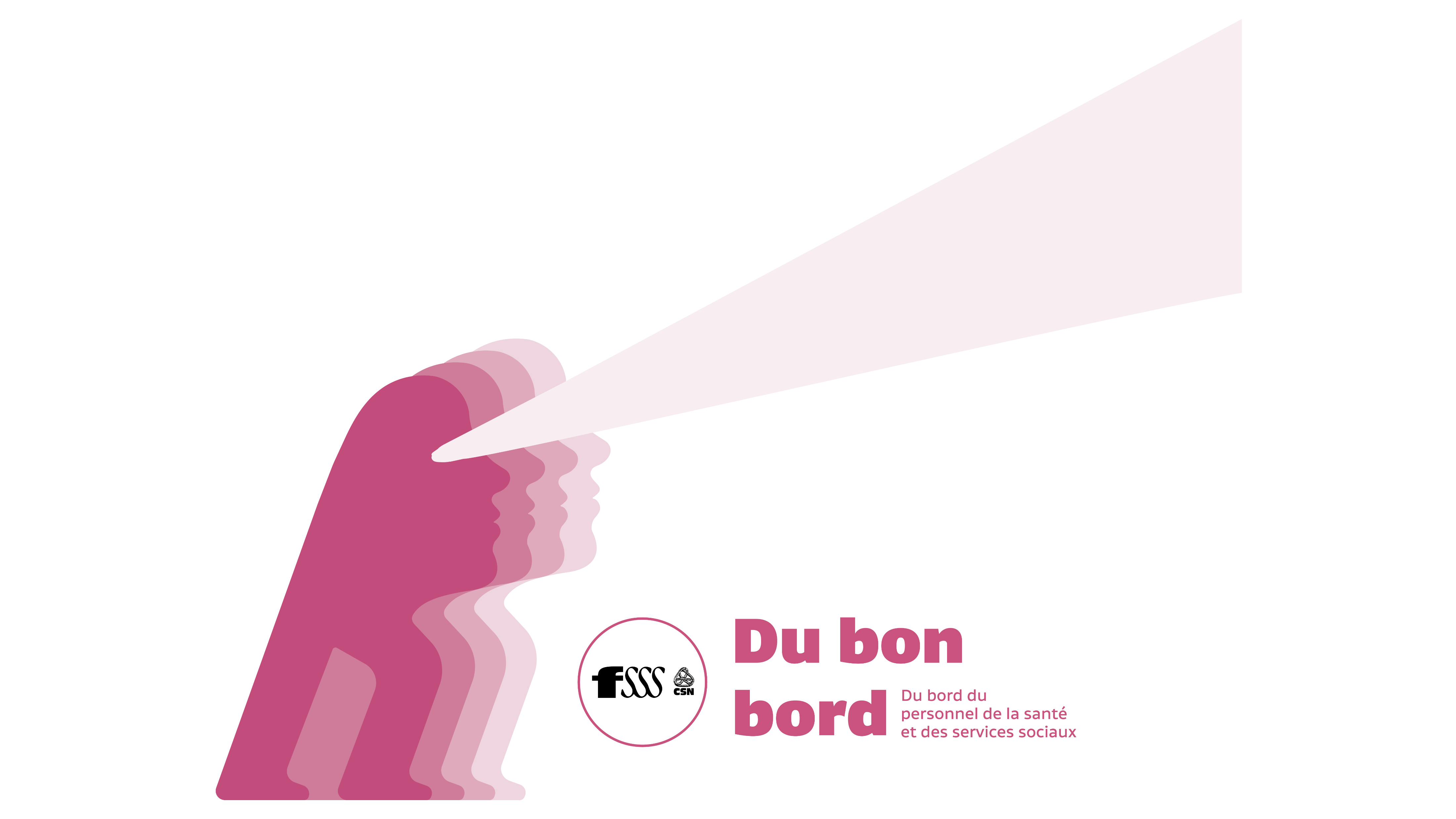 48
Prime catégorie 3 au service de l’urgence
49
Prime catégorie 3 au service de l’urgence
Exemple :

Pour une agente administrative classe 3 (sur la base d’un 35 heures)

Selon le montant forfaitaire actuel — Ces personnes salariées reçoivent un équivalent de 0,49 $ l’heure (montant actuellement fixe dans le temps).

Sur la base de la nouvelle prime (en fonction des taux de salaire applicables au 1er avril 2023 sur la base du dernier échelon du rangement 7) :

Palier 1 : 0,64 $ l’heure
Palier 2 : 0,26 $ l’heure
Palier 3 : 0,13 $ l’heure
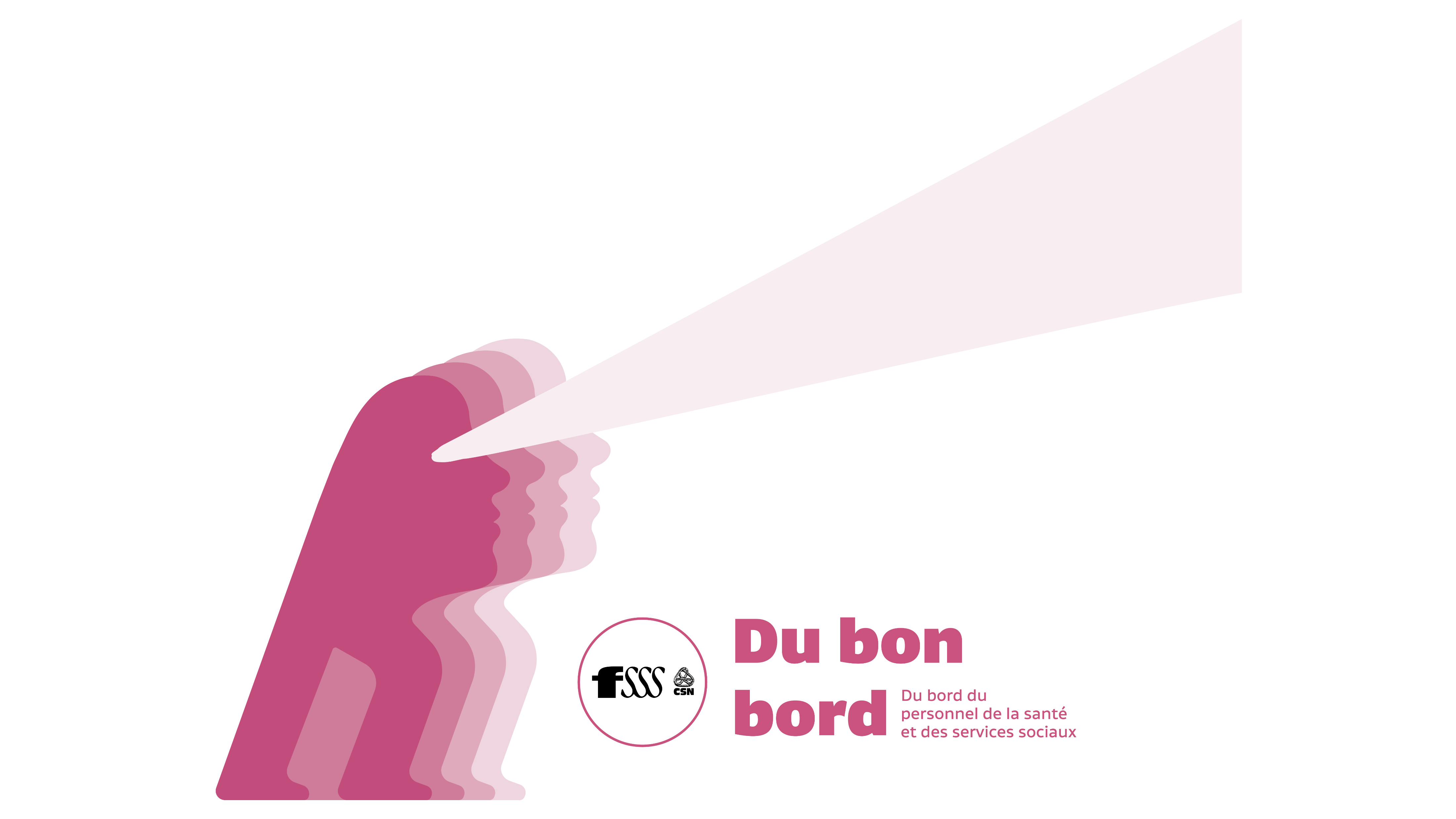 50
Prime catégorie 3 au service de l’urgence
Exemple :

Pour une agente administrative classe 2 (sur la base d’un 35 heures)

Selon le montant forfaitaire actuel — Ces personnes salariées reçoivent un équivalent de 0,49 $ l’heure (montant actuellement fixe dans le temps).

Sur la base de la nouvelle prime (en fonction des taux de salaire applicables au 1er avril 2023 + majoration de salaire) :

Palier 1 : 0,69 $ l’heure
Palier 2 : 0,28 $ l’heure
Palier 3 : 0,14 $ l’heure
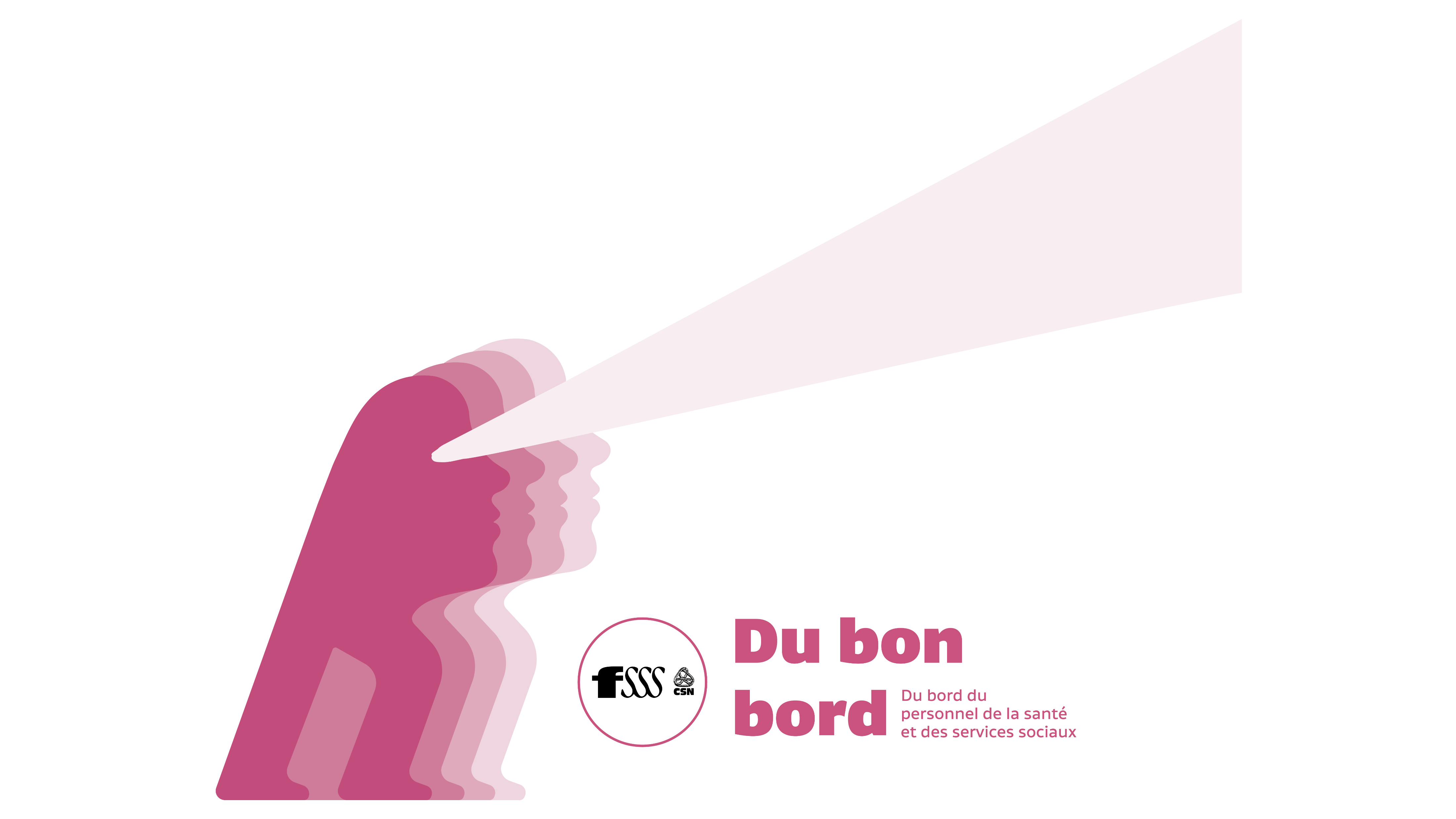 51
Prime catégorie 3 au service de l’urgence
Exemple :

Pour une agente administrative classe 1 (sur la base d’un 35 heures)

Selon le montant forfaitaire actuel — Ces personnes salariées reçoivent un équivalent de 0,49 $ l’heure (montant actuellement fixe dans le temps).

Sur la base de la nouvelle prime (en fonction des taux de salaire applicables au 1er avril 2023) :

Palier 1 : 0,69 $ l’heure
Palier 2 : 0,28 $ l’heure
Palier 3 : 0,14 $ l’heure
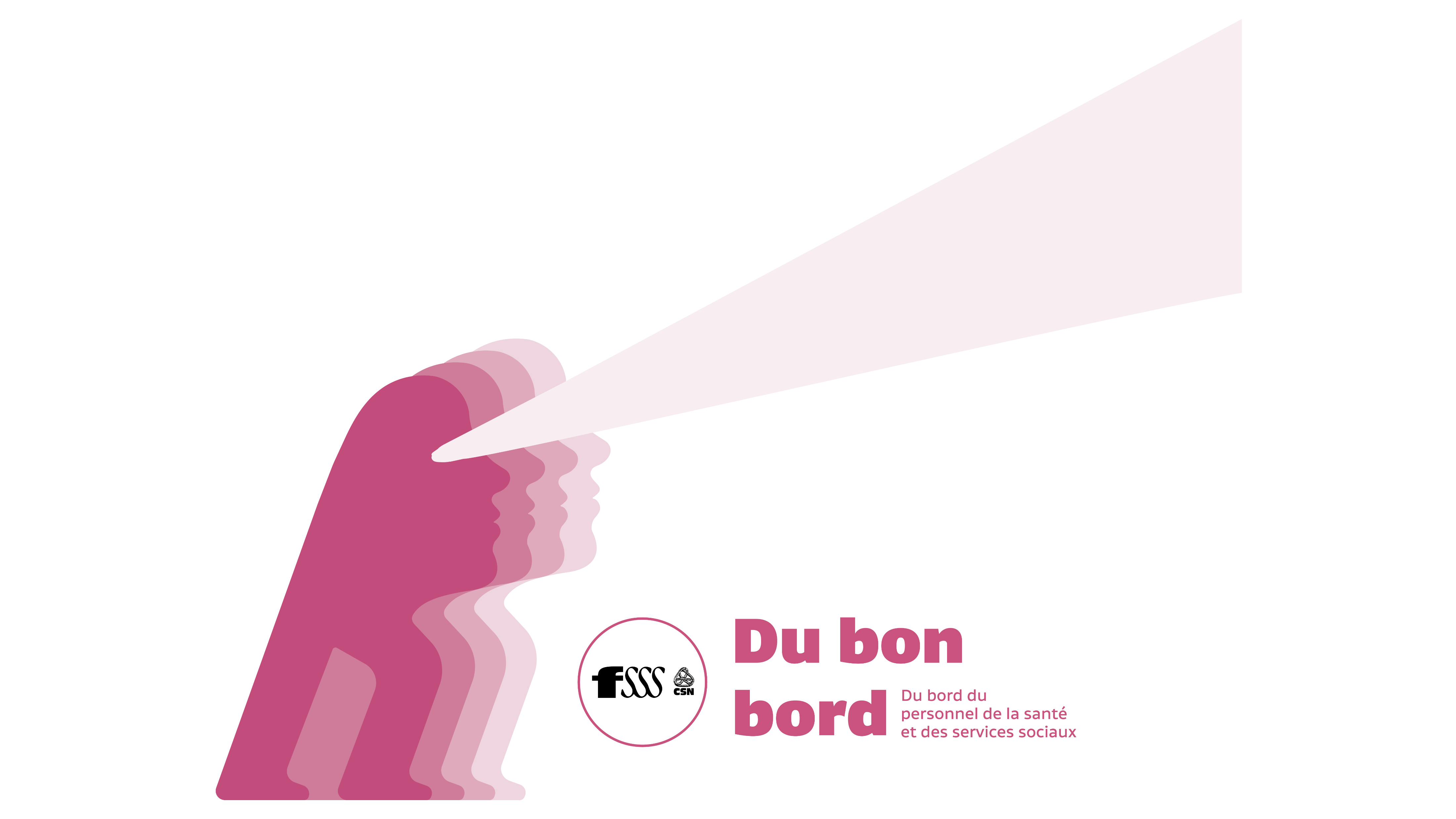 52
Prime résidence à assistance continue (RAC)
53
Prime résidence à assistance continue (RAC)
Exemple :

Pour un ASSS ou un PAB œuvrant dans une RAC
(Catégorie 2)

Selon le montant forfaitaire actuel — Ces personnes salariées reçoivent un équivalent de 0,39 $ l’heure (montant actuellement fixe dans le temps).

Sur la base de la nouvelle prime permanente (en fonction des taux de salaire applicables au 1er avril 2023 sur la base du taux unique au rangement 9) :

Palier 1 : 1,36 $ l’heure
Palier 2 : 0,82 $ l’heure
Palier 3 : 0,27 $ l’heure
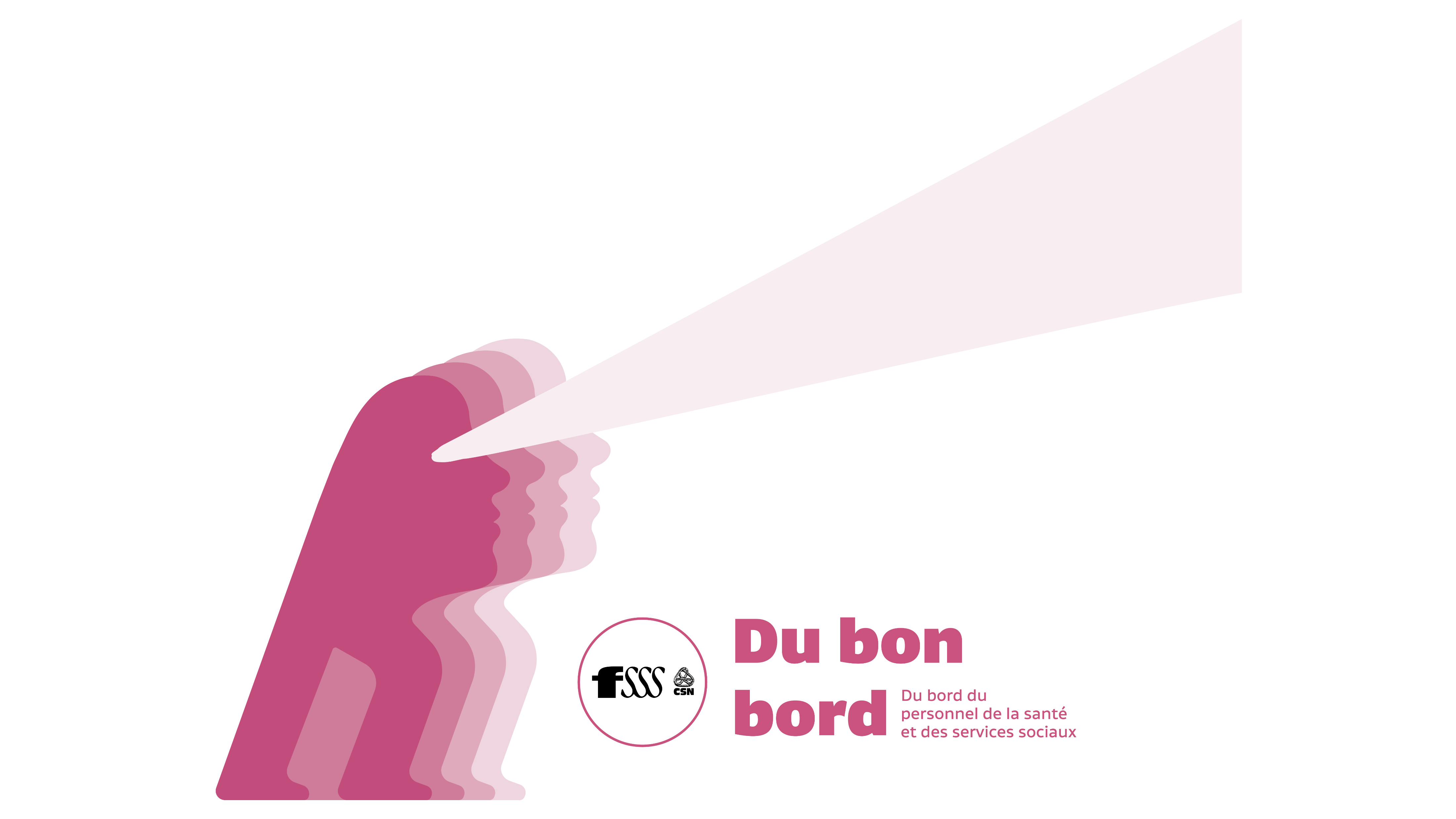 54
Prime résidence à assistance continue (RAC)
Exemple :

Pour un éducateur œuvrant dans une RAC
(Catégorie 4)

Selon le montant forfaitaire actuel — Ces personnes salariées reçoivent un équivalent de 0,59 $ l’heure (montant actuellement fixe dans le temps).

Sur la base de la nouvelle prime permanente (en fonction des taux de salaire applicables au 1er avril 2023 sur la base du dernier échelon du rangement 16) :

Palier 1 : 1,89 $ l’heure
Palier 2 : 1,13 $ l’heure
Palier 3 : 0,38 $ l’heure
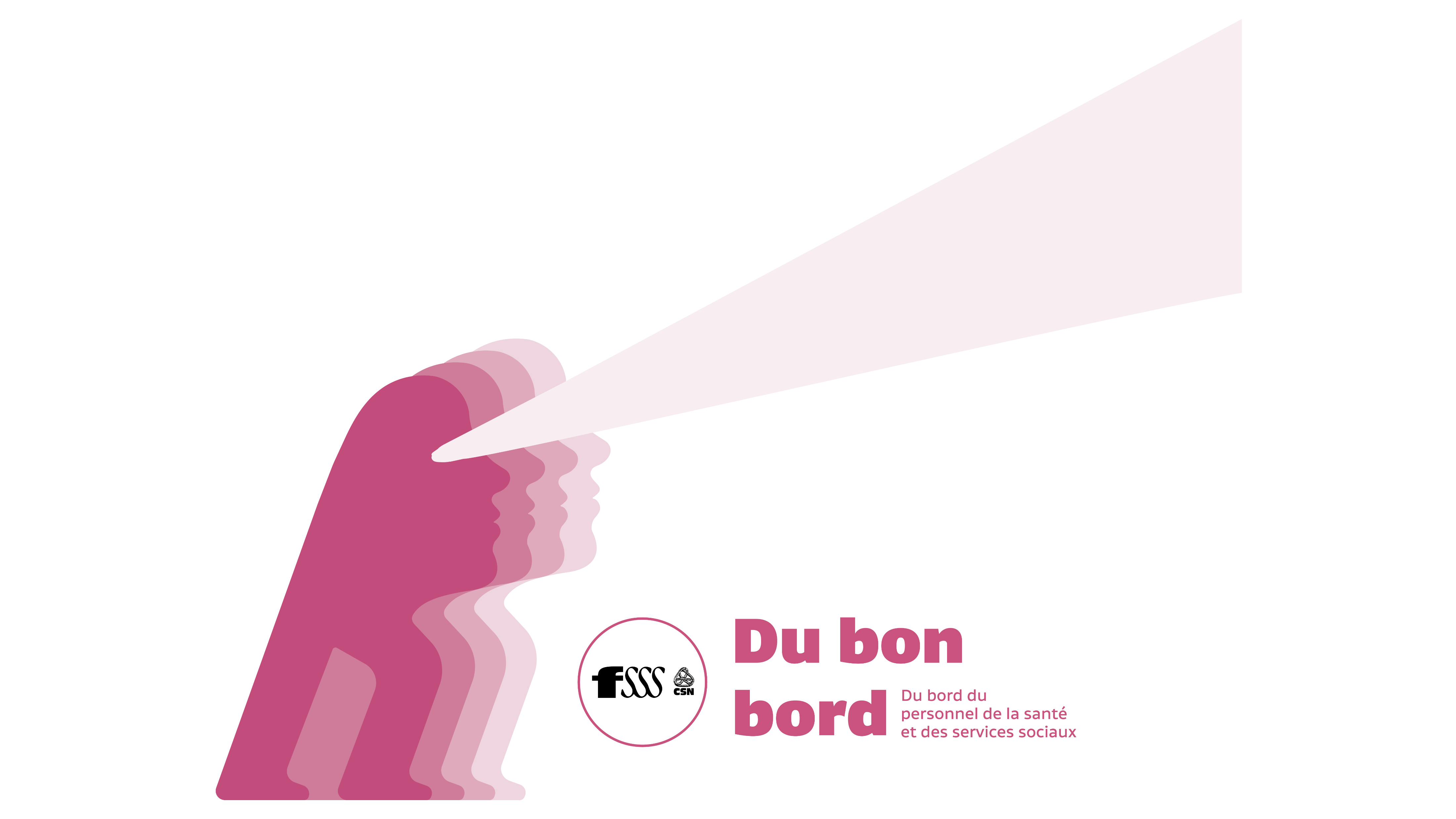 55
Primes milieux
Pour l’ensemble des primes milieux vu précédemment :

La prime est versée sur les heures effectivement travaillées dans les milieux visés, incluant les heures en temps supplémentaires et les heures d’absences autorisées rémunérées;
Aux fins de l’admissibilité aux différents paliers de primes, ce sont les heures rémunérées qui sont considérées. Ces heures incluent les absences autorisées rémunérées, mais excluent le temps supplémentaire; le tout, sans égard aux milieux et titres d’emploi dans lesquels ces heures ont été travaillées.
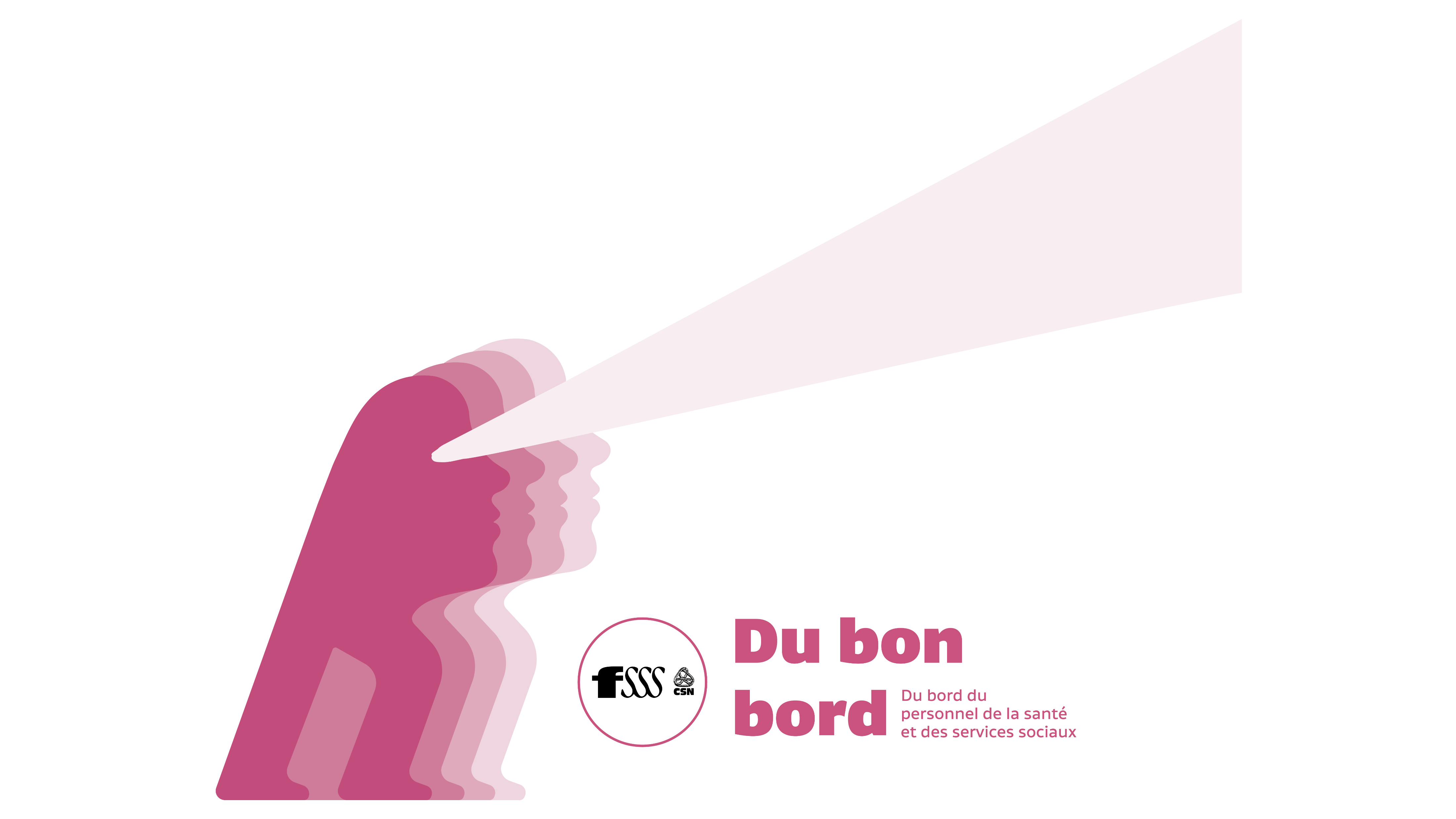 56
CHSLD-MDA-MA
Prime et montant forfaitaire en CHSLD-MDA-MA

Lettre d’entente no 40 relative à la personne salariée de la catégorie 4 œuvrant auprès d’une clientèle en Centre d’hébergement et de soins de longue durée, en Maison des aînés et en Maison alternative. 
 
Pérennisation de la lettre d’entente no 40;
Le montant de cent-quatre-vingts dollars (180 $) est porté à deux-cent-quinze dollars (215 $); 
Retrait de la liste des centres et sous centres d’activités de l’article 2. 

Prime CHSLD/MDA/MA 
 
La prime prévue au paragraphe 9.19 de la convention collective est également accessible à la personne salariée titulaire du titre d’emploi de préposé ou préposée à l’unité ou au pavillon (3685).
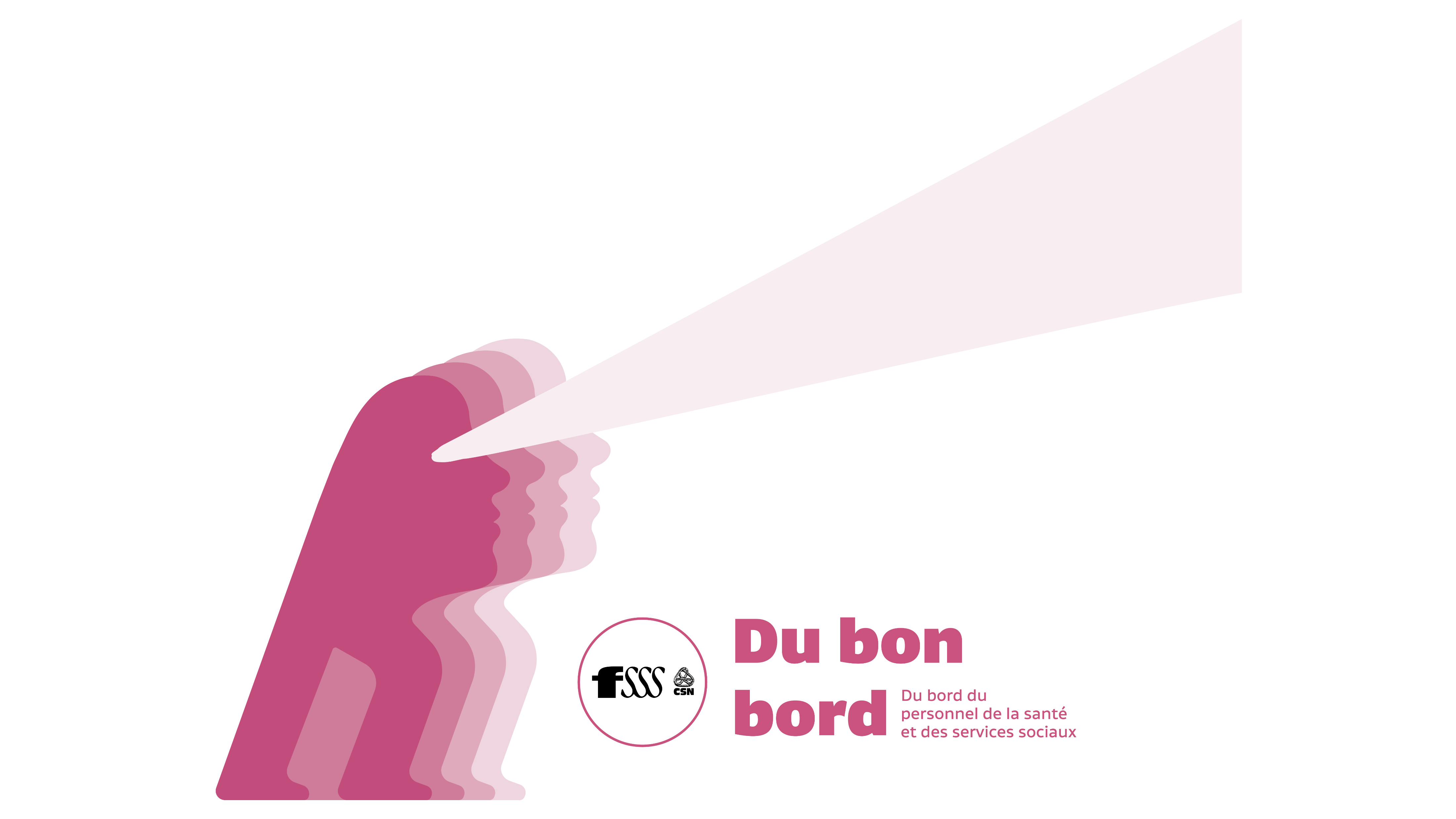 57
Milieux carcéraux
Intégration de conditions particulières pour les milieux carcéraux
 
Les personnes salariées des catégories 1, 2, 3 et 4 œuvrant en milieux carcéraux bénéficient d’un congé de cinq (5) jours de congés mobiles lorsqu’elles sont titulaires d’un poste à temps complet ou, lorsqu’elles sont à temps partiel, d’une compensation de 2,2 %.
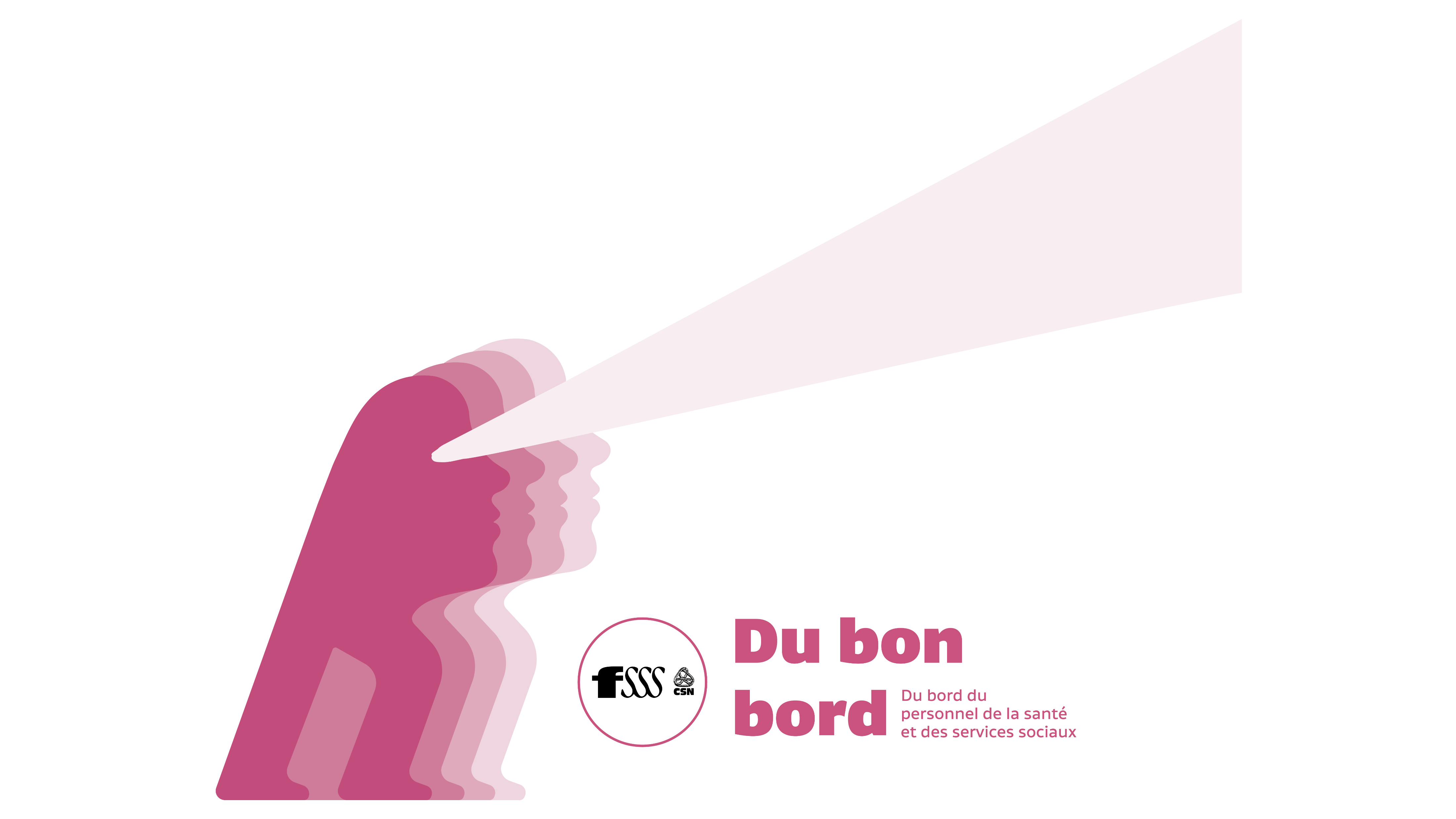 58
Linges souillés
Prime de tri de linges souillés  
 
Les parties conviennent de modifier le texte du paragraphe 9.13 de la façon suivante : 
«(…) La personne salariée qui, dans un service de buanderie, est affectée de façon continue au tri ou à l’acheminement du linge souillé vers la salle de lavage reçoit en plus de son salaire une prime hebdomadaire de (…)»

*Représente un gain de plus de 60 $ par période de paie
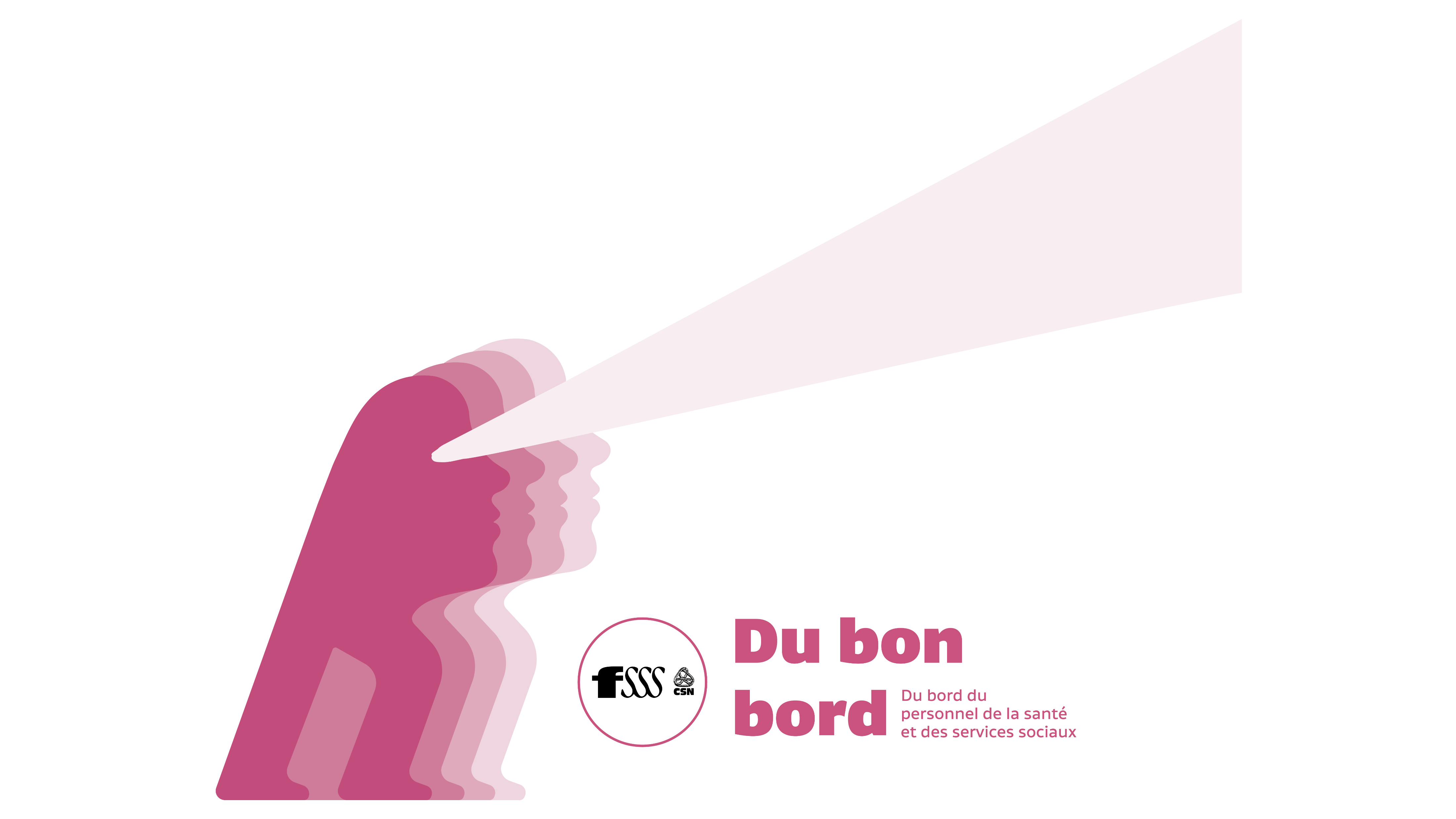 59
Primes milieux
Mise à jour des Annexes A, R et T de la convention collective 
 
Les parties conviennent de mettre en place un comité de mise à jour des listes apparaissant aux Annexes A, R et T de la convention collective dès le 15 janvier 2023.
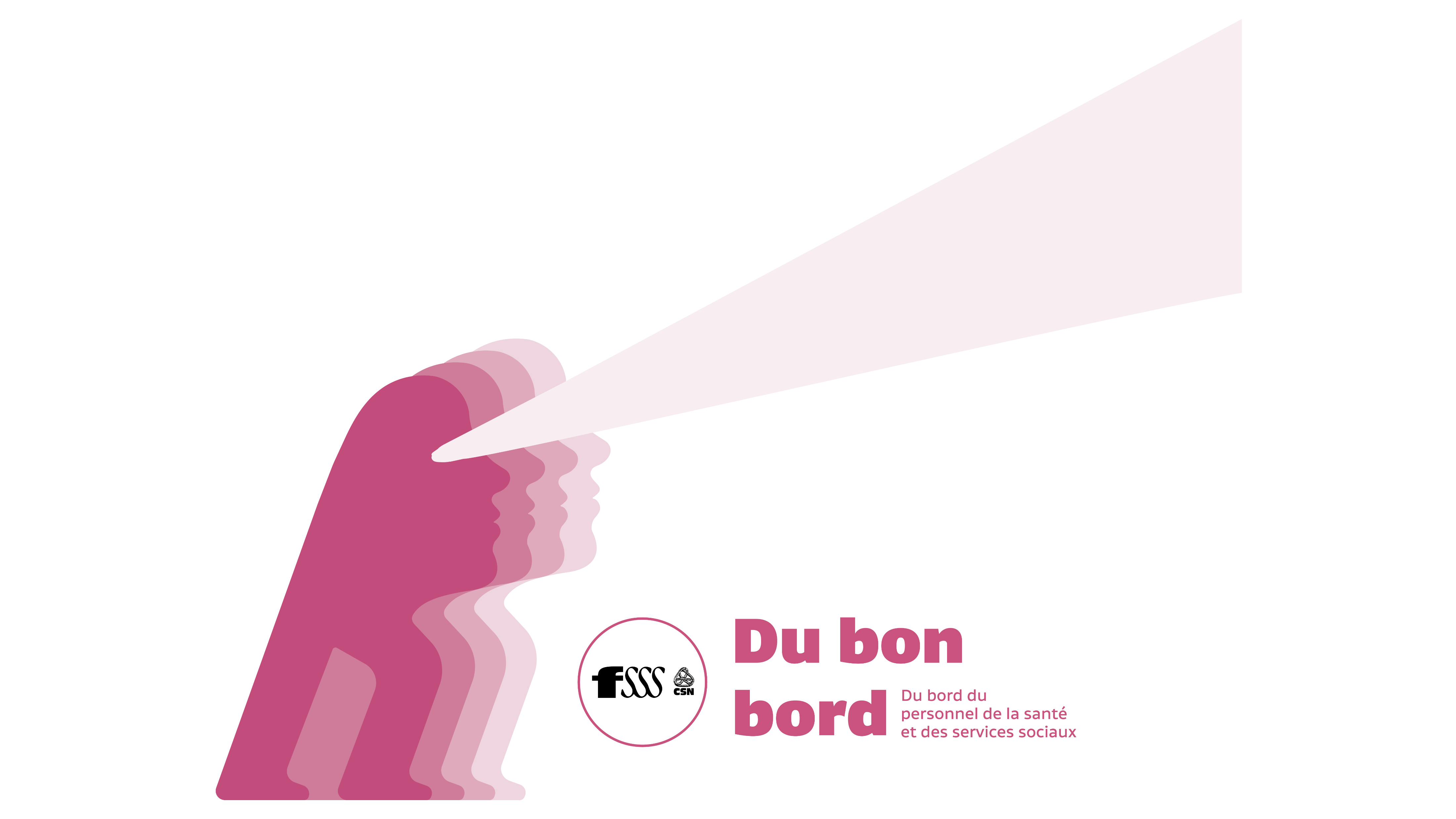 60
Primes d’inconvénient
Prime de soir;
Prime de nuit;
Prime de fin de semaine.
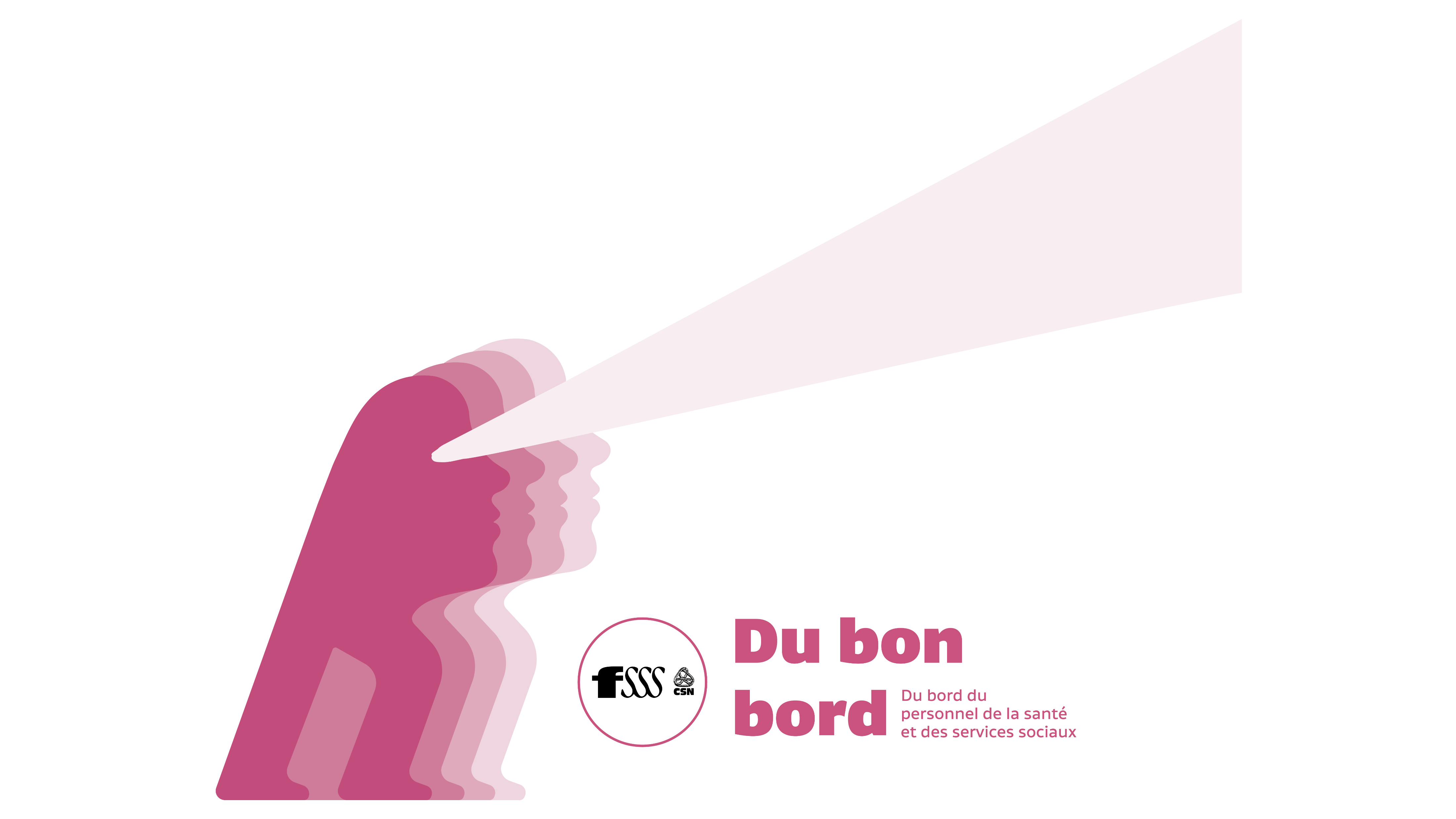 61
Prime de soir
62
Prime de soir
Exemple :

Pour une infirmière
Rangement 19 dernier échelon
(Catégorie 1)

Actuellement, le versement de la prime de soir majorée correspond à environ 3,31 $ l’heure.

Sur la base de la nouvelle prime (en fonction des taux de salaire applicables au 1er avril 2023) :

Palier 1 : 4,39 $ l’heure
Palier 2 : 3,07 $ l’heure
Palier 3 : 1,94 $ l’heure
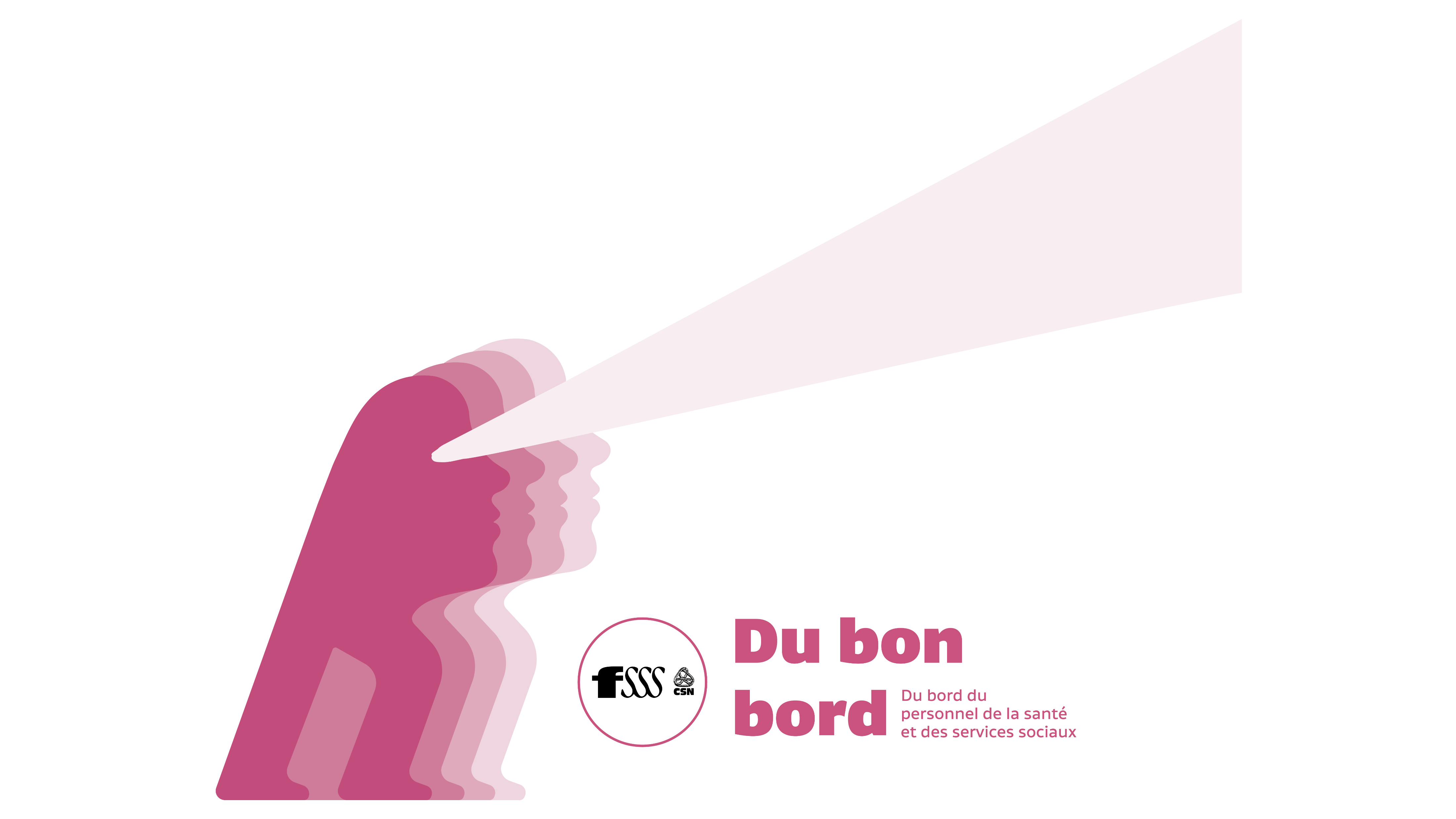 63
Prime de soir
Exemple :

Pour un préposé à l’entretien ménager (travaux lourds ou légers)
Rangement 3
(Catégorie 2)

Actuellement, le versement de la prime de soir majorée correspond à environ 1,73 $ l’heure.

Sur la base de la nouvelle prime (en fonction des taux de salaire applicables au 1er avril 2023) :

Palier 1 : 2,29 $ l’heure
Palier 2 : 1,94 $ l’heure
Palier 3 : 1,94 $ l’heure
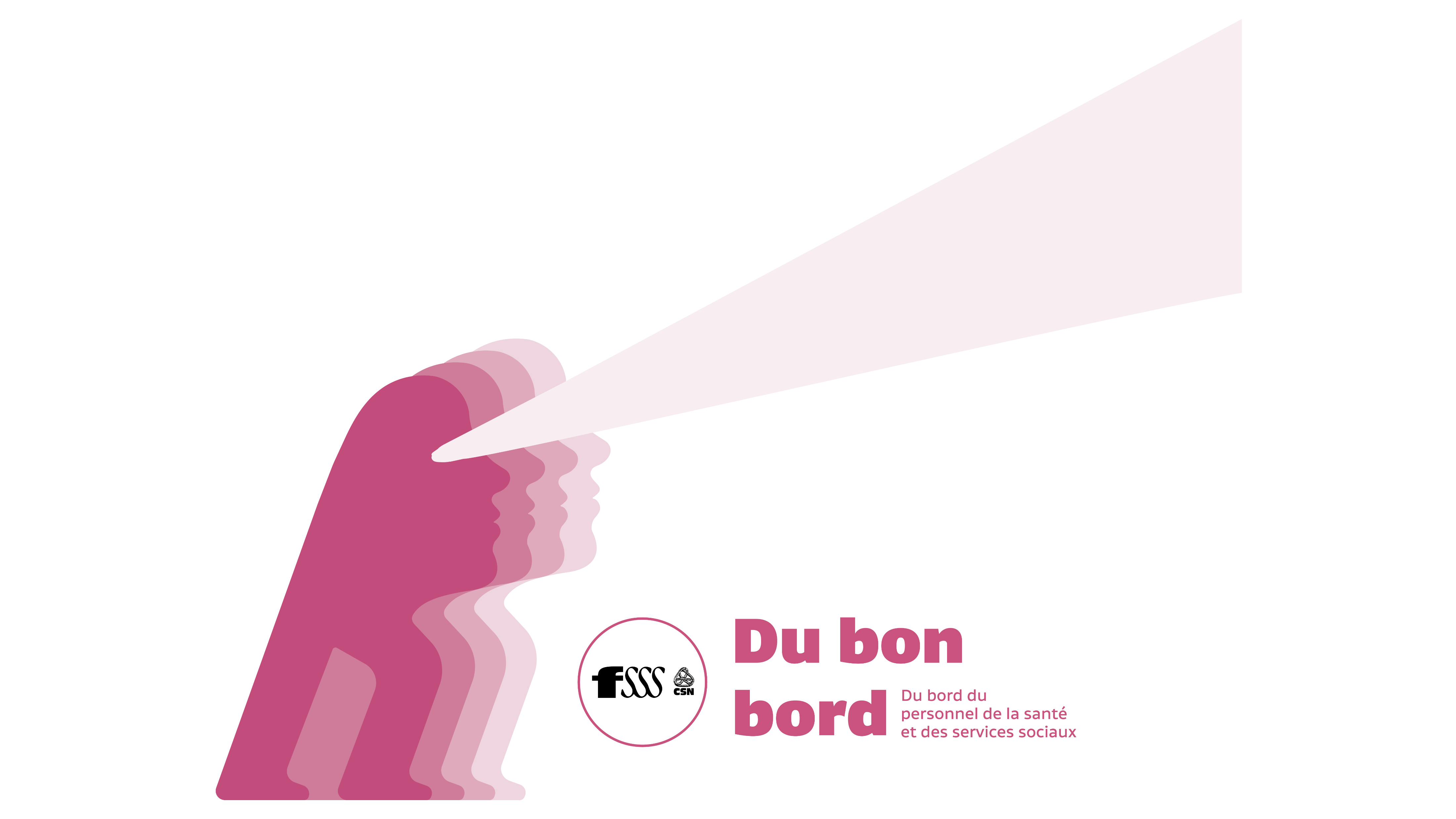 64
Prime de soir
Exemple :

Pour un préposé aux bénéficiaires 
Rangement 9 taux unique
(Catégorie 2)

Actuellement, le versement de la prime de soir majorée correspond à environ 2,05 $ l’heure.

Sur la base de la nouvelle prime (en fonction des taux de salaire applicables au 1er avril 2023) :

Palier 1 : 2,72 $ l’heure
Palier 2 : 1,94 $ l’heure
Palier 3 : 1,94 $ l’heure
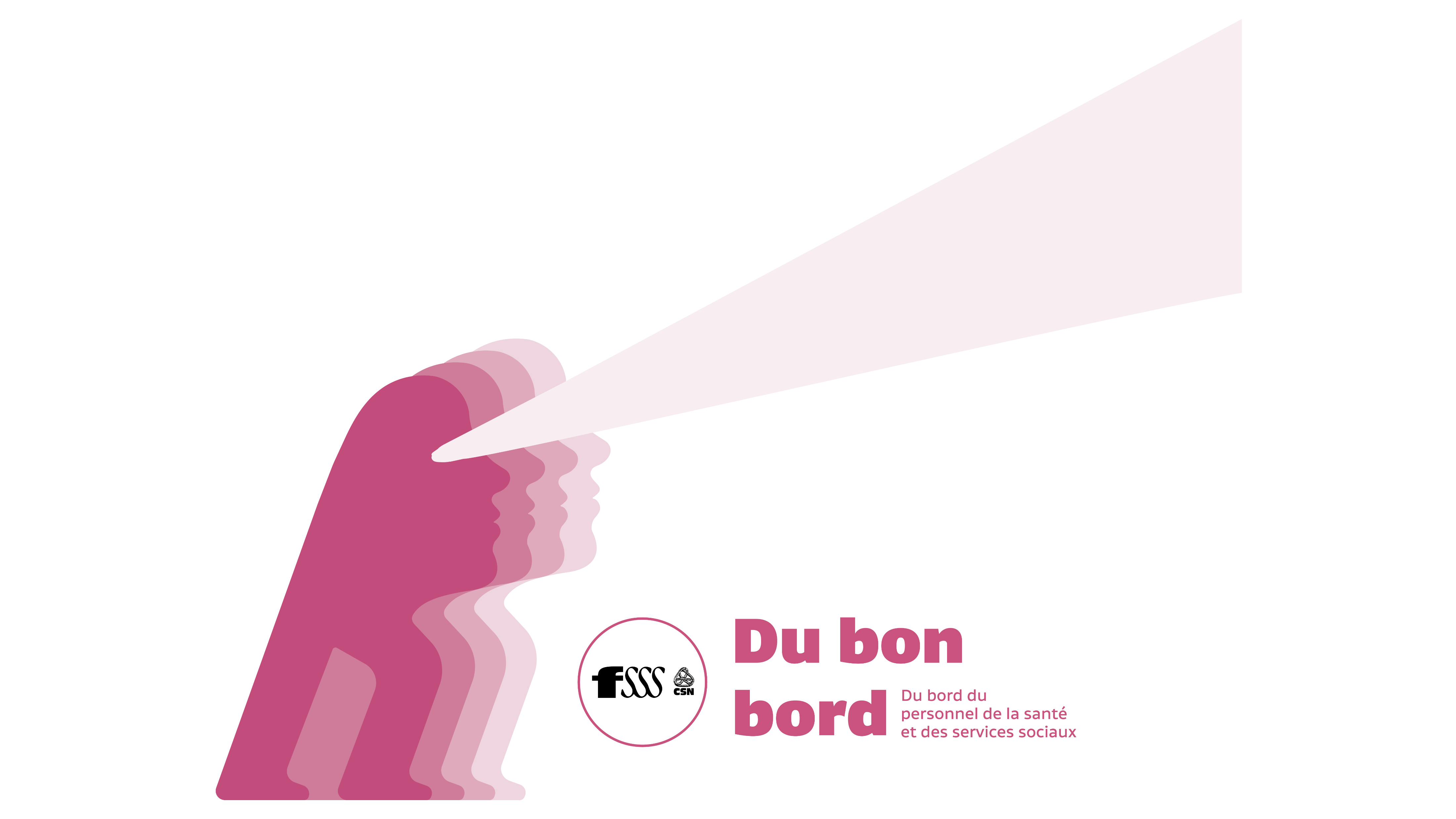 65
Prime de soir
Exemple :

Pour une agente administrative classe 2
Rangement 8 + majoration
(Catégorie 3)

Actuellement, le versement de la prime de soir majorée correspond à environ 2,00 $ l’heure.

Sur la base de la nouvelle prime (en fonction des taux de salaire applicables au 1er avril 2023) :

Palier 1 : 2,74 $ l’heure
Palier 2 : 1,94 $ l’heure
Palier 3 : 1,94 $ l’heure
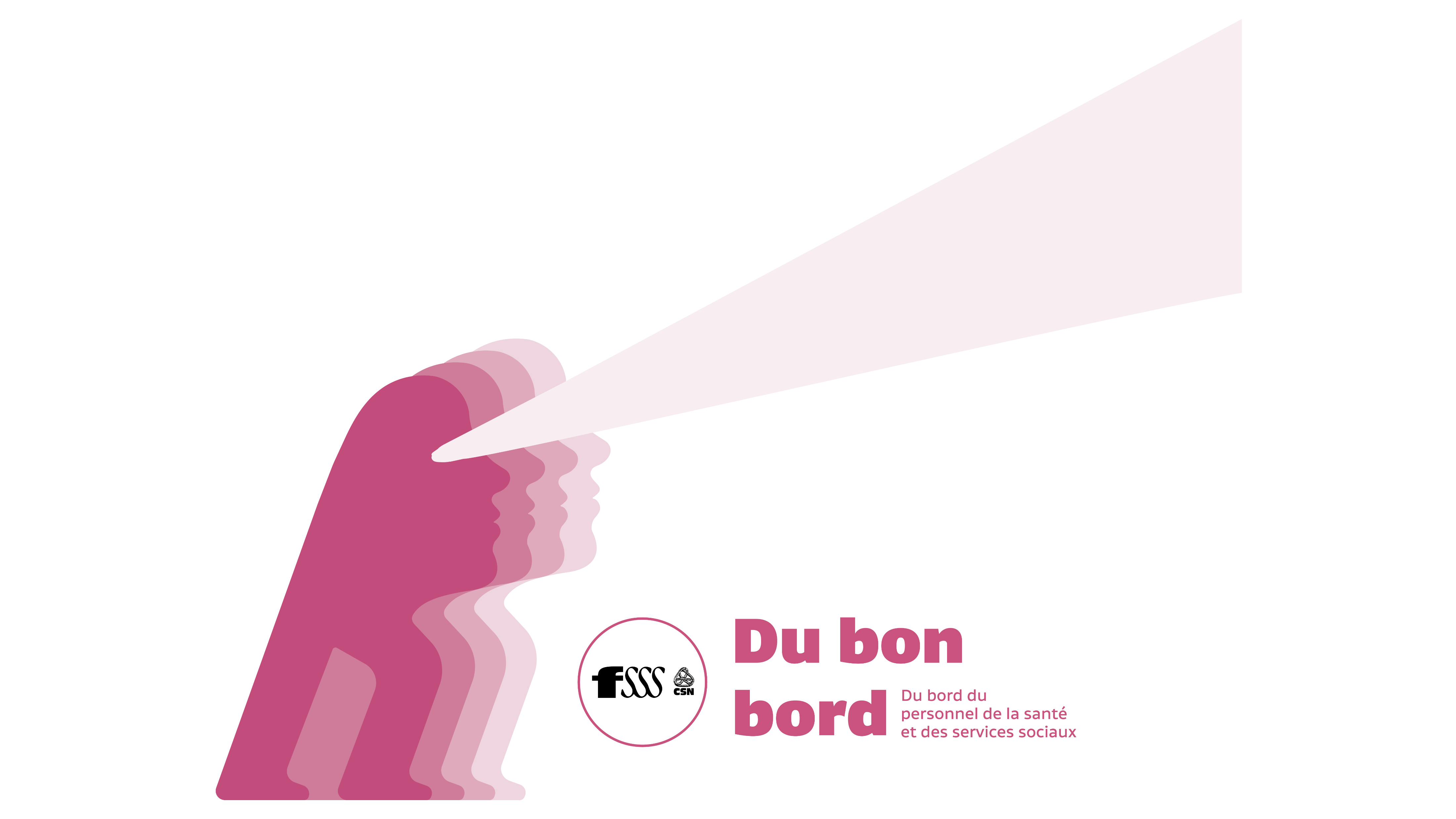 66
Prime de nuit
67
Prime de nuit
Exemple :

Pour une infirmière 
Rangement 19
(Catégorie 1)

Actuellement, le versement de la prime de nuit majorée (10 ans +) correspond à environ 6,62 $ l’heure.

Sur la base de la nouvelle prime (en fonction des taux de salaire applicables au 1er avril 2023) :
Palier 1 : 7,80 $ l’heure
Palier 2 : 6,14 $ l’heure
Palier 3 : 3,88 $ l’heure
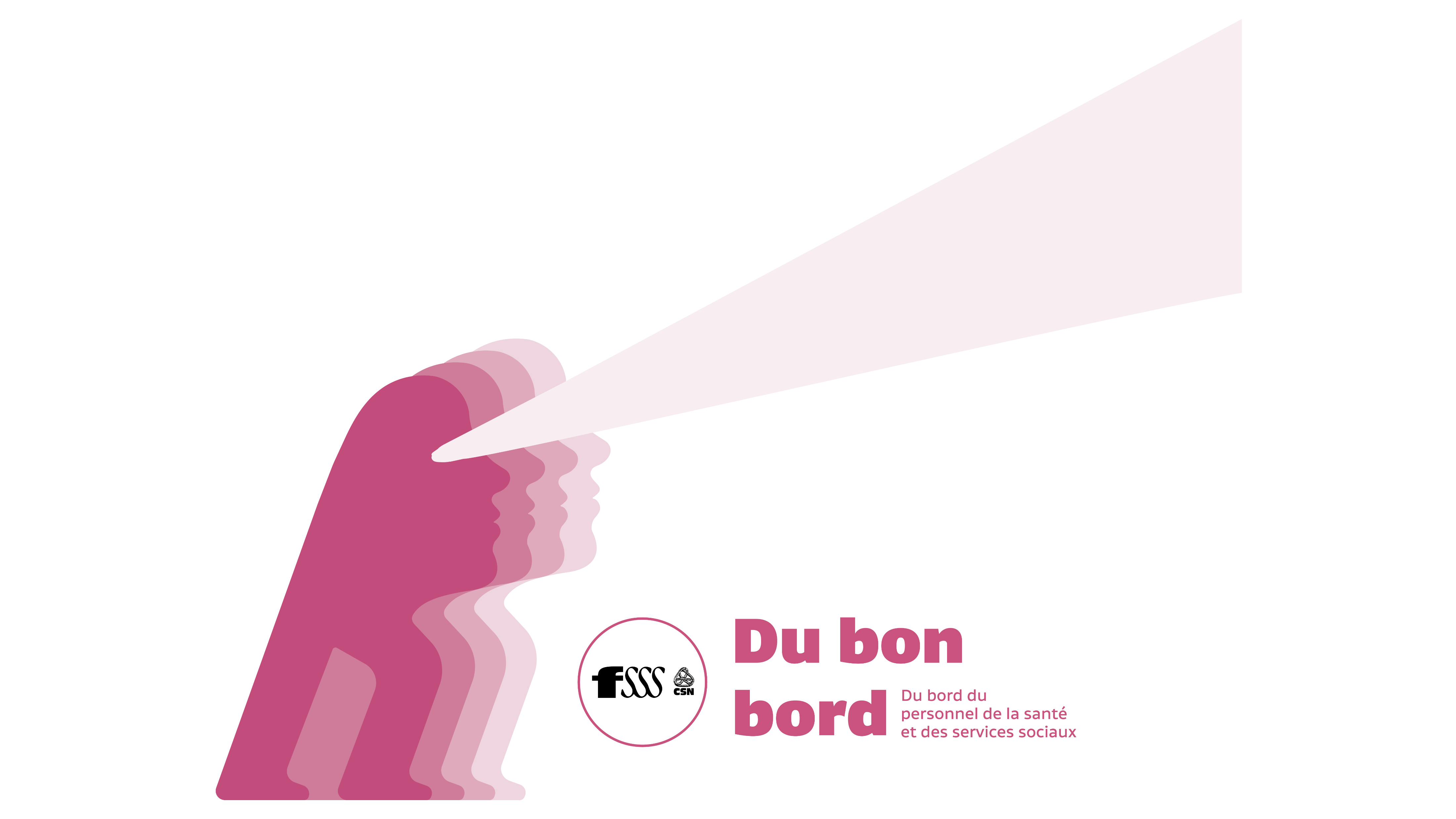 68
Prime de nuit
Exemple :

Pour un préposé à l’entretien ménager (travaux lourds ou légers)
Rangement 3 
(Catégorie 2)

Actuellement, le versement de la prime de nuit majorée (10 ans +) correspond à environ 3,45 $ l’heure.

Sur la base de la nouvelle prime (en fonction des taux de salaire applicables au 1er avril 2023) :
Palier 1 : 4,12 $ l’heure
Palier 2 : 3,88 $ l’heure
Palier 3 : 3,88 $ l’heure
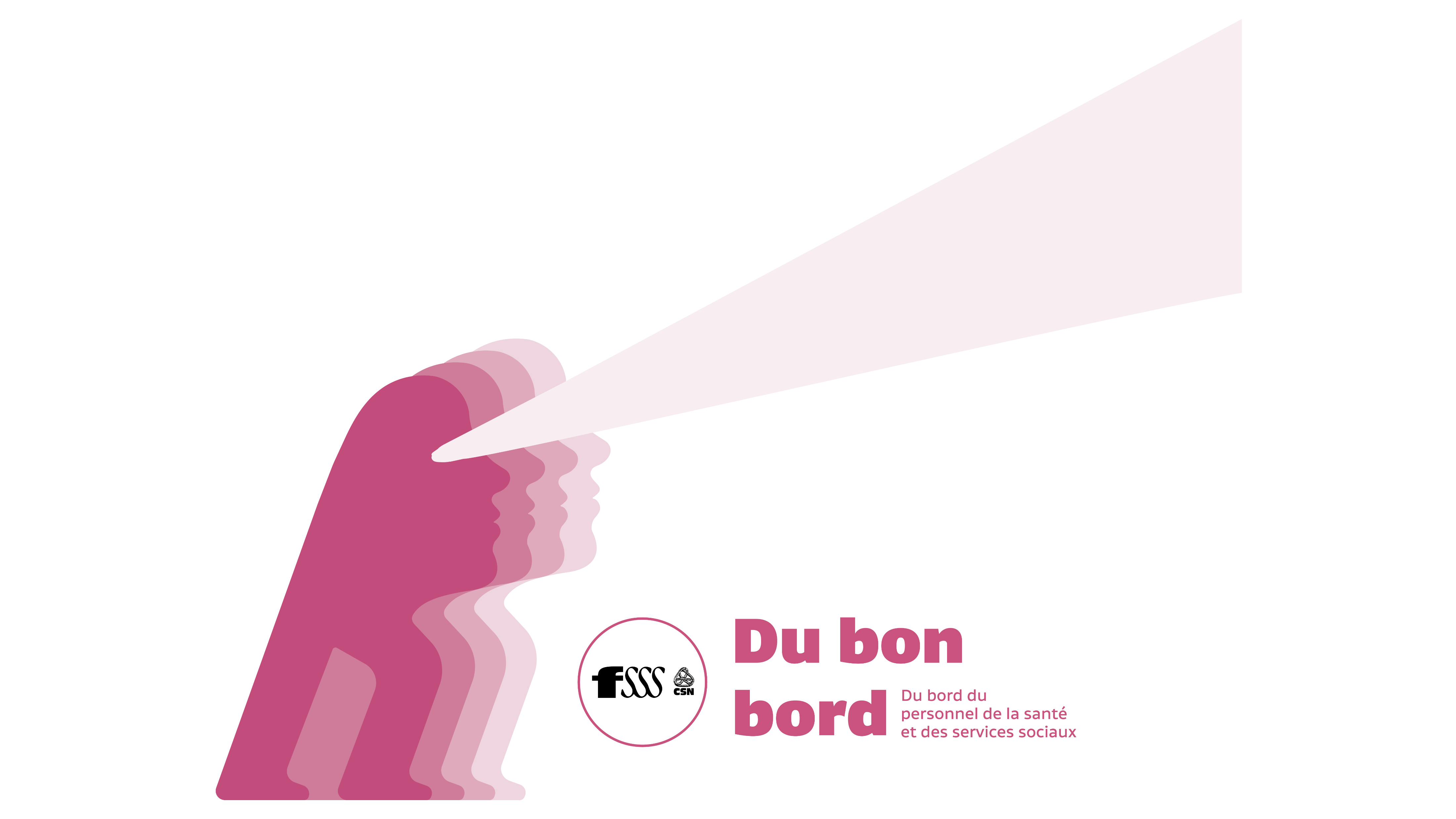 69
Prime de nuit
Exemple :

Pour un préposé aux bénéficiaires 
Rangement 9 taux unique
(Catégorie 2)

Actuellement, le versement de la prime de nuit majorée (10 ans +) correspond environ 4,10 $ l’heure.

Sur la base de la nouvelle prime (en fonction des taux de salaire applicables au 1er avril 2023) :
Palier 1 : 4,89 $ l’heure
Palier 2 : 3,88 $ l’heure
Palier 3 : 3,88 $ l’heure
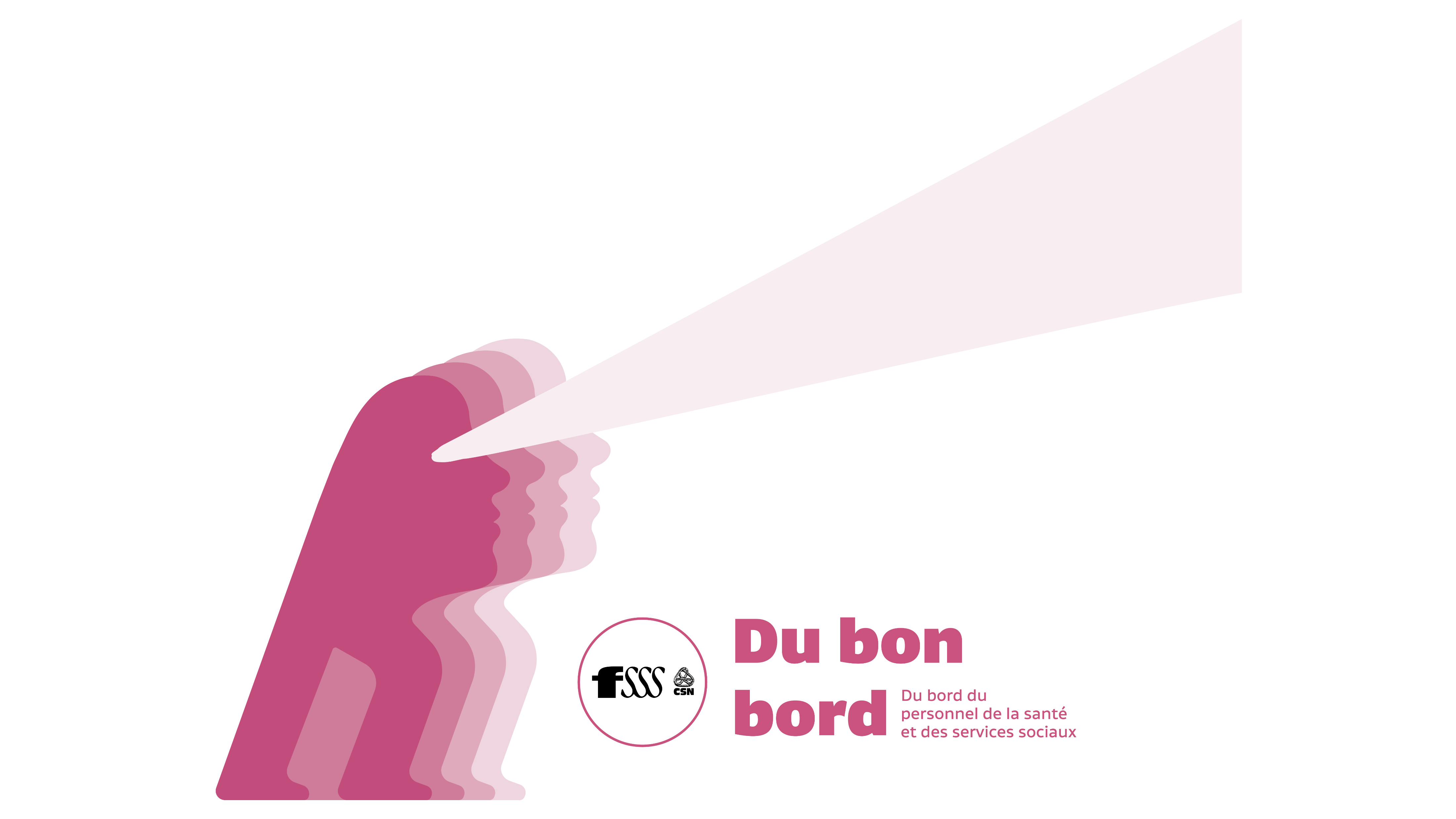 70
Prime de nuit
Exemple :

Pour une agente administrative classe 2
Rangement 8 + majoration
(Catégorie 3)

Actuellement, le versement de la prime de nuit majorée (10 ans +) correspond à environ 4,00 $ l’heure.

Sur la base de la nouvelle prime (en fonction des taux de salaire applicables au 1er avril 2023) :
Palier 1 : 4,94 $ l’heure
Palier 2 : 3,88 $ l’heure
Palier 3 : 3,88 $ l’heure
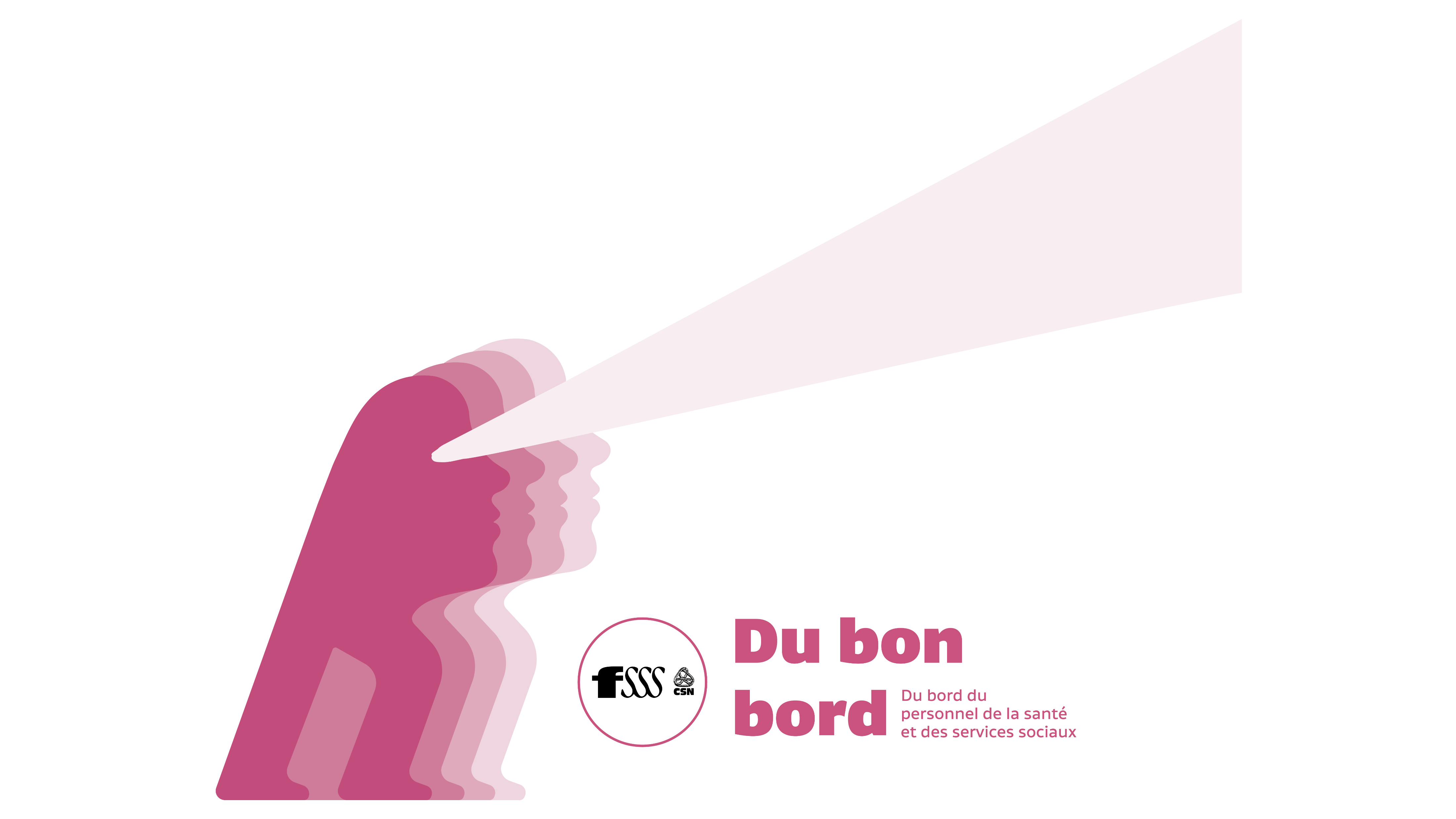 71
Prime de nuit
Exemple :

Pour un éducateur 
Rangement 16
(Catégorie 4)

Actuellement, le versement de la prime de nuit majorée (10 ans +) correspond à environ 5,71 $ l’heure.

Sur la base de la nouvelle prime (en fonction des taux de salaire applicables au 1er avril 2023) :
Palier 1 : 6,81 $ l’heure
Palier 2 : 5,29 $ l’heure
Palier 3 : 3,88 $ l’heure
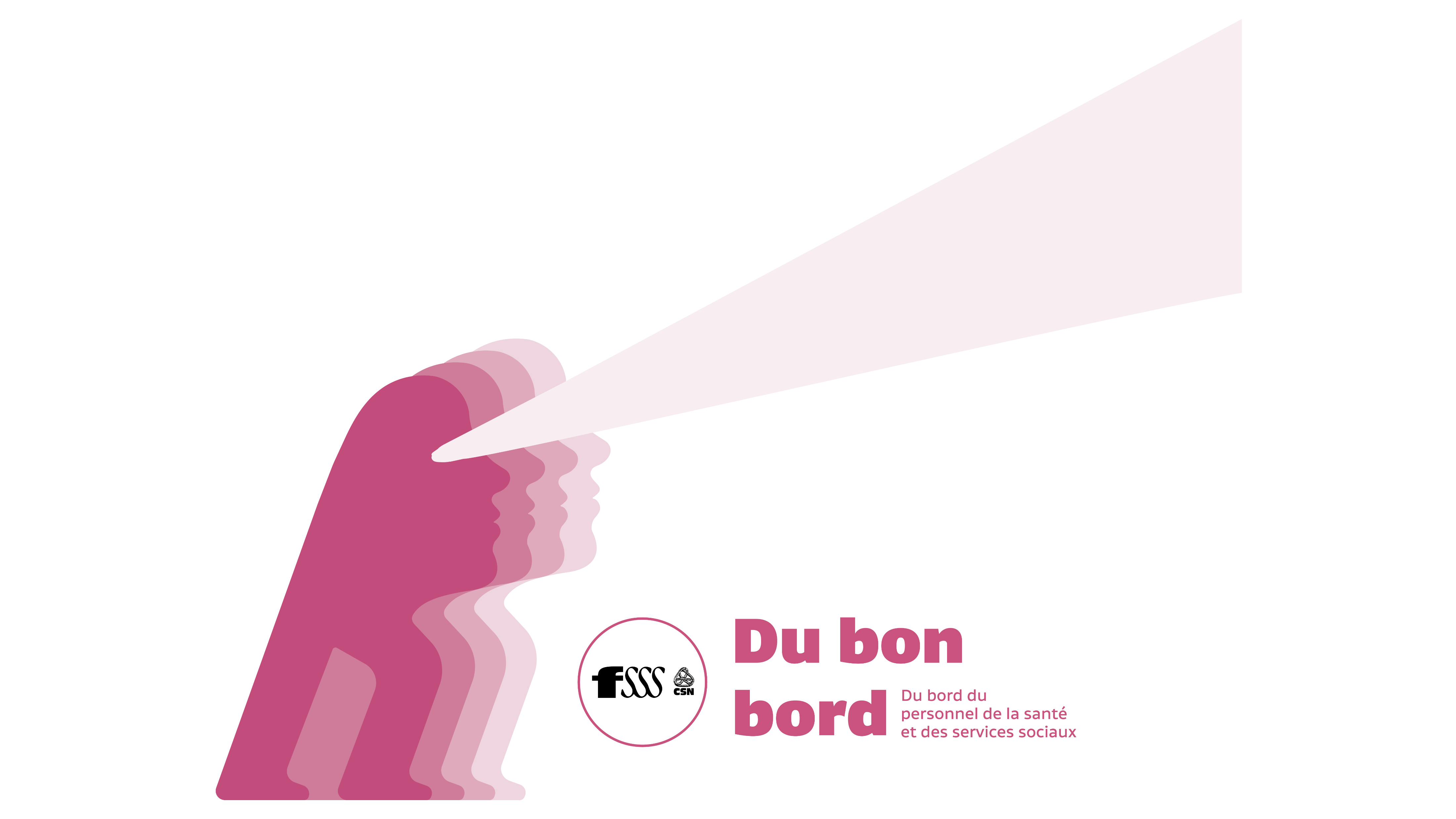 72
Prime de fin de semaine
73
Prime de fin de semaine
Exemple :

Pour une infirmière 
Rangement 19 au dernier échelon
(Catégorie 1)

Actuellement, le versement de la prime de fin de semaine majorée (service 24/7) correspond à environ 3,31 $ l’heure.

Sur la base de la nouvelle prime (en fonction des taux de salaire applicables au 1er avril 2023) :

Palier 1 : 3,95 $ l’heure
Palier 2 : 1,39 $ l’heure
Palier 3 : 2,19 $ l’heure
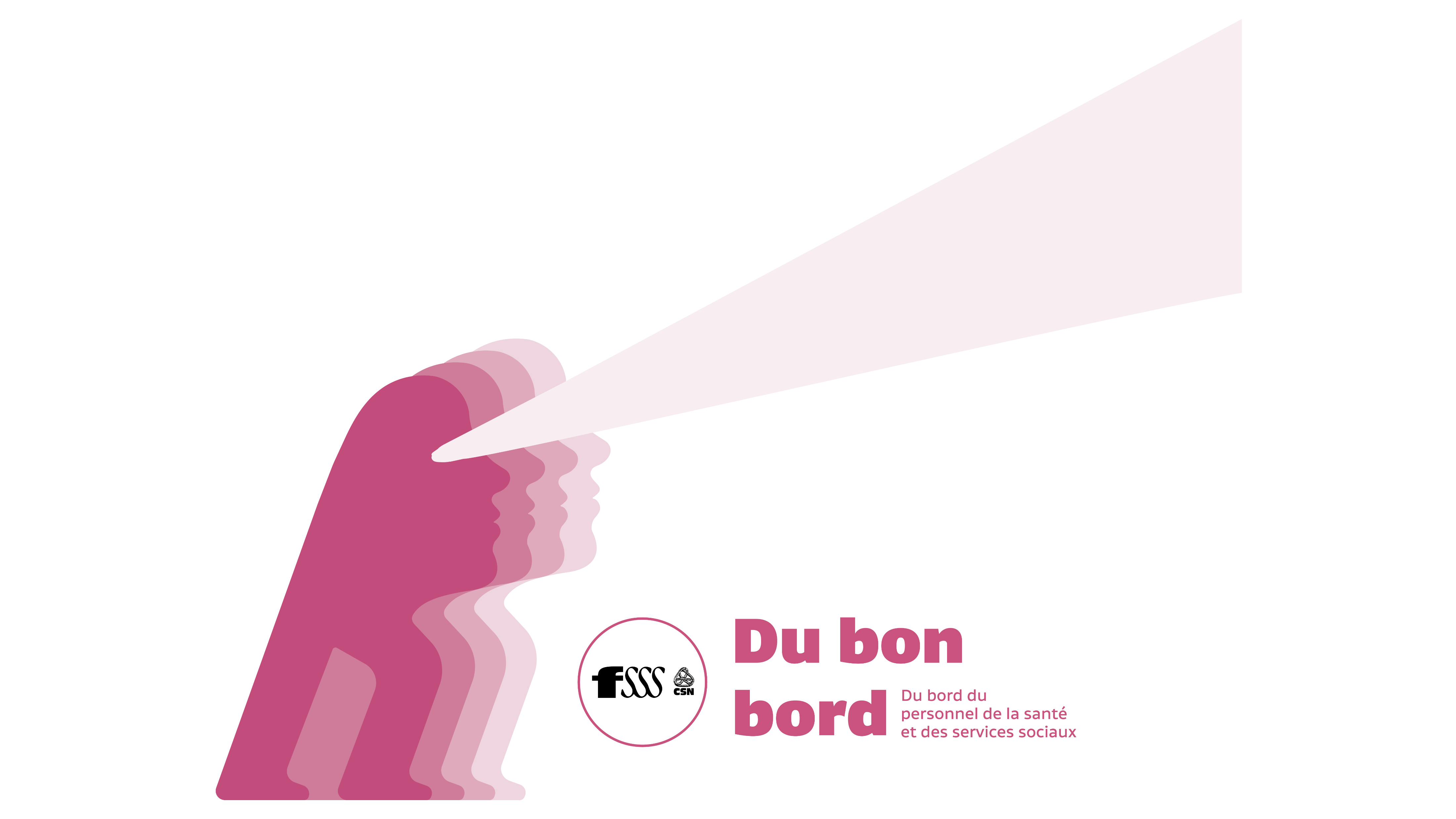 74
Prime de fin de semaine
Exemple :

Pour un préposé à l’entretien ménager (travaux lourds ou légers)
Rangement 3 au dernier échelon
(Catégorie 2)

Actuellement, le versement de la prime de fin de semaine correspond à environ 0,86 $ l’heure.

Sur la base de la nouvelle prime (en fonction des taux de salaire applicables au 1er avril 2023) :

Palier 1 : 2,06 $ l’heure
Palier 2 : 1,39 $ l’heure
Palier 3 : 1,39 $ l’heure
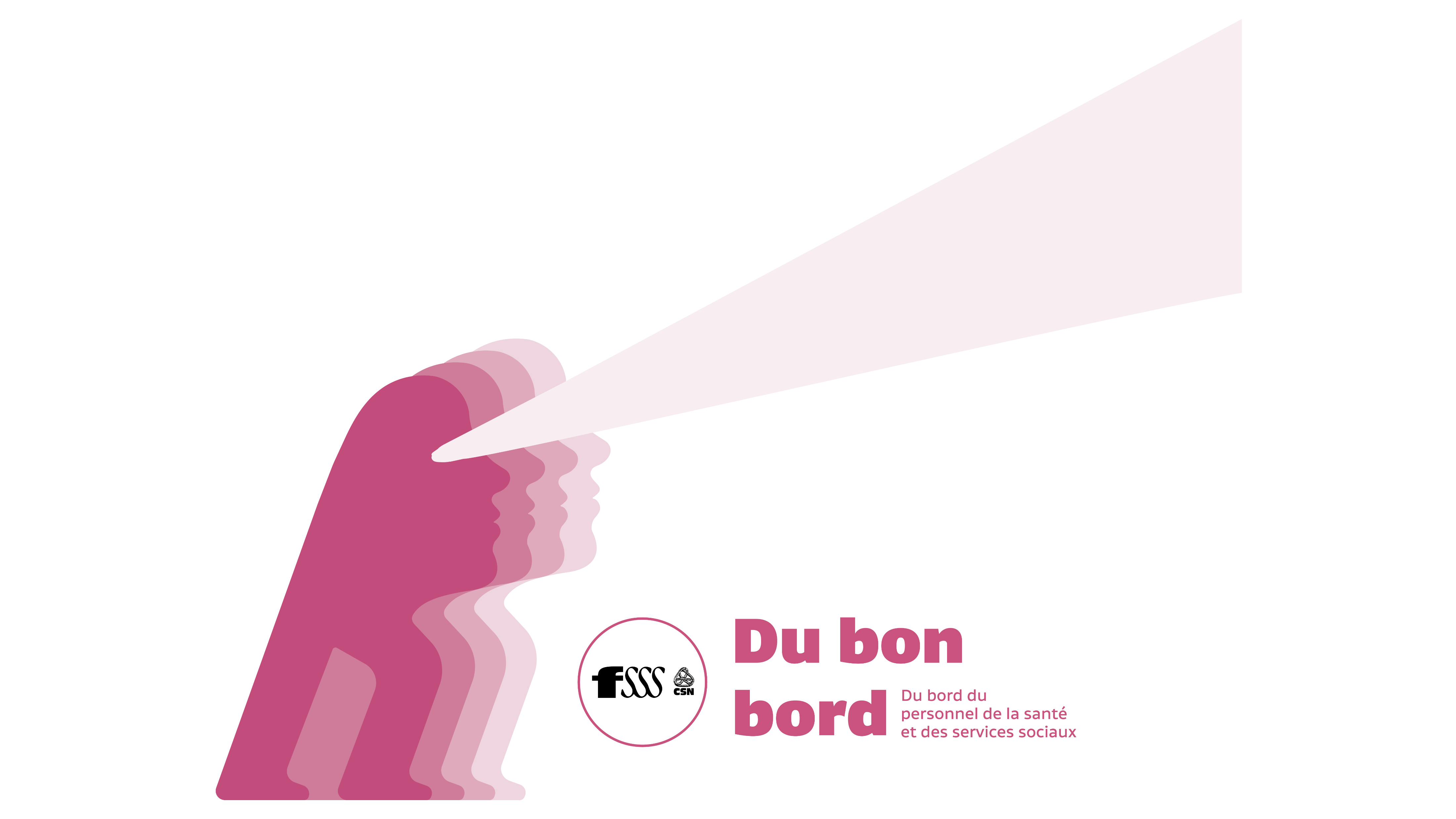 75
Prime de fin de semaine
Exemple :

Pour un préposé aux bénéficiaires 
Rangement 9 taux unique
(Catégorie 2)

Actuellement, le versement de la prime de fin de semaine correspond à environ 1,03 $ l’heure.

Sur la base de la nouvelle prime (en fonction des taux de salaire applicables au 1er avril 2023) :

Palier 1 : 2,45 $ l’heure
Palier 2 : 1,39 $ l’heure
Palier 3 : 1,39 $ l’heure
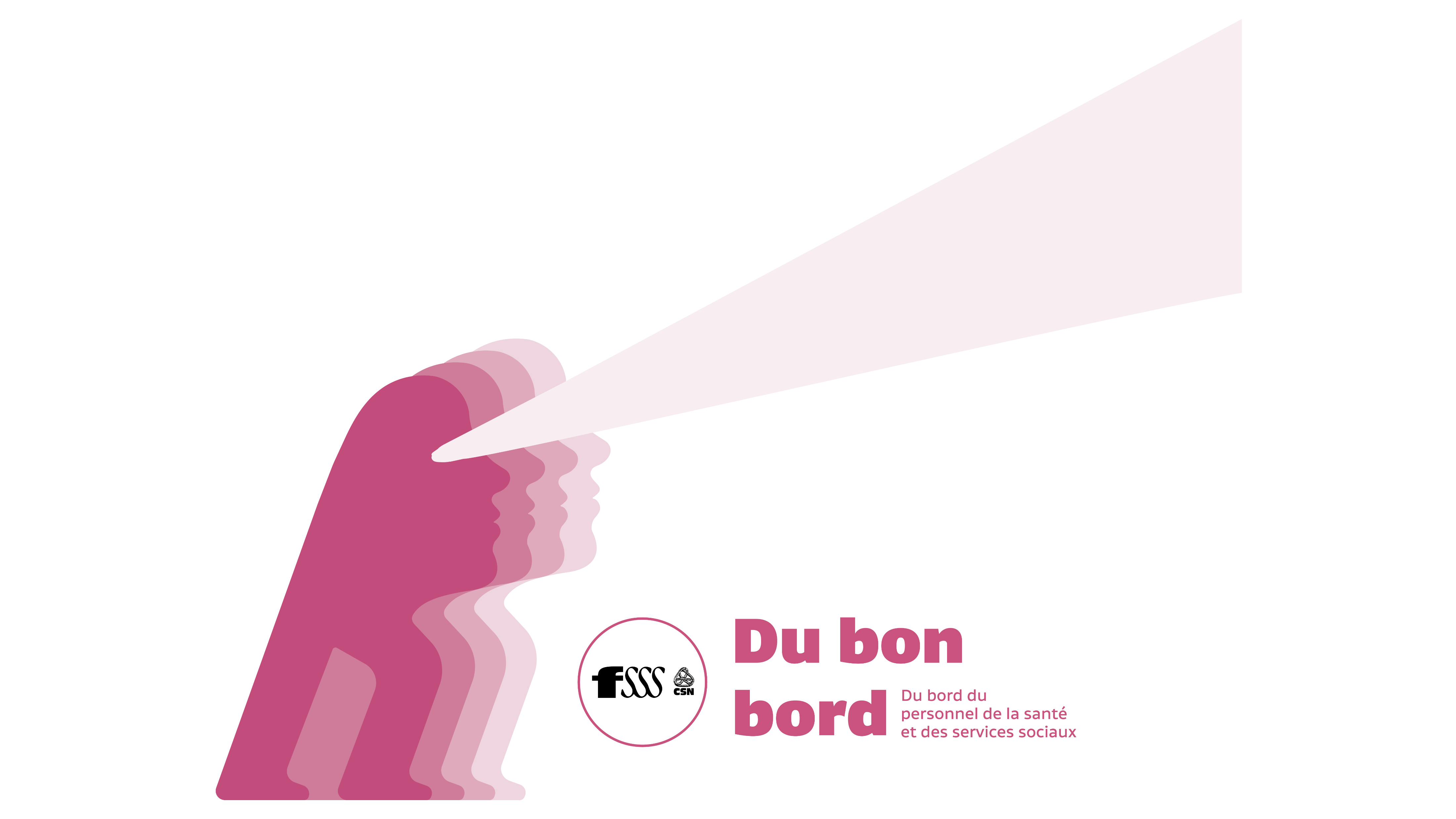 76
Prime de fin de semaine
Exemple :

Pour un éducateur
Rangement 16 au dernier échelon
(Catégorie 4)

Actuellement, le versement de la prime de fin de semaine correspond à environ 1,43 $ l’heure.

Sur la base de la nouvelle prime (en fonction des taux de salaire applicables au 1er avril 2023) :

Palier 1 : 3,40 $ l’heure
Palier 2 : 1,39 $ l’heure
Palier 3 : 1,89 $ l’heure
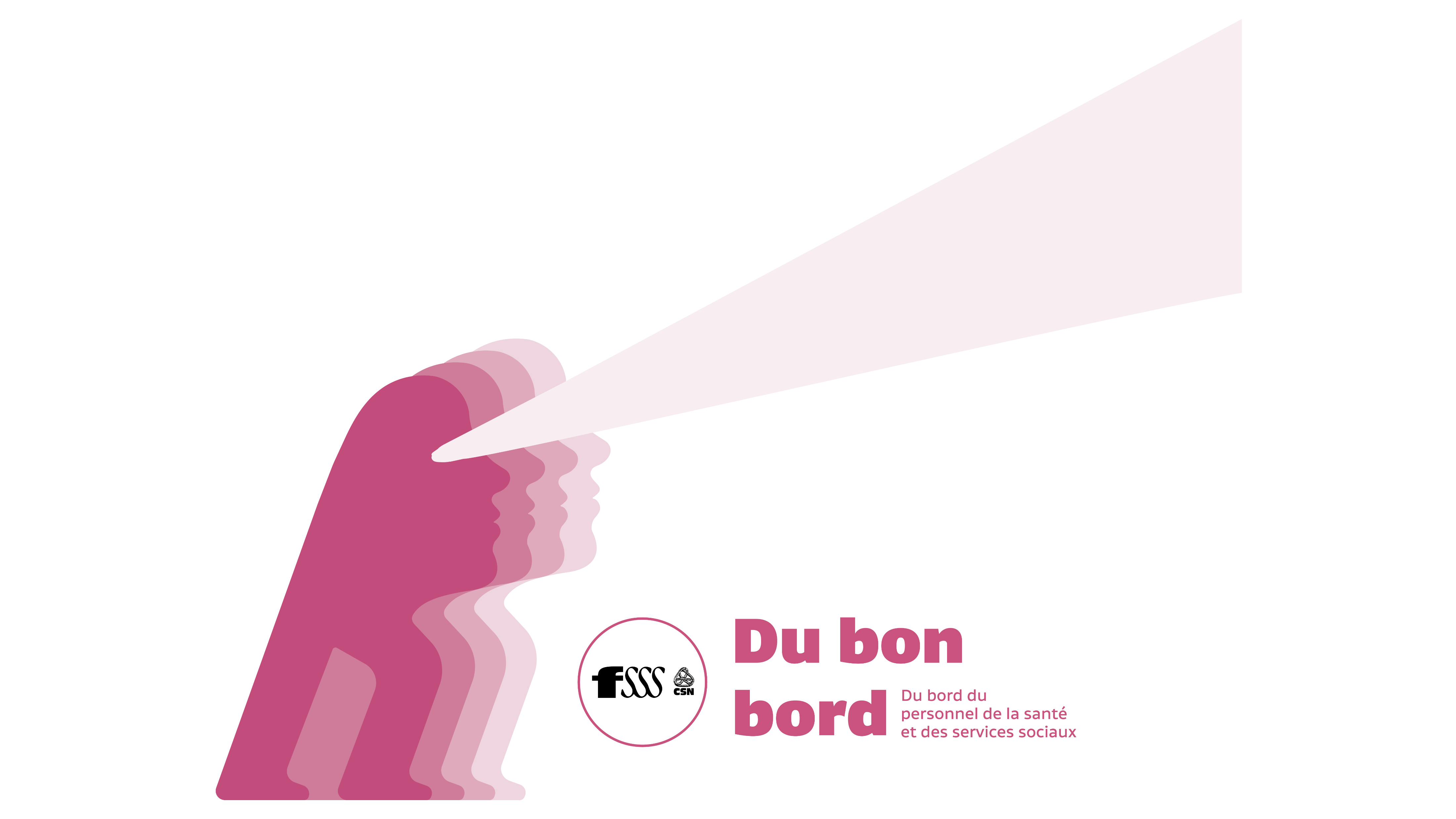 77
Primes d’inconvénient
78
Primes d’inconvénient
Les primes d’inconvénient sont versées pour les heures effectivement travaillées visées. Elle est considérée ou payée que lorsque l’inconvénient est subi. 
 
Aux fins de l’admissibilité aux différents paliers de primes, ce sont les heures rémunérées qui sont considérées. Ces heures incluent les absences autorisées rémunérées, mais excluent le temps supplémentaire; le tout, sans égard aux quarts de travail et titres d’emploi dans lesquels ces heures ont été travaillées.
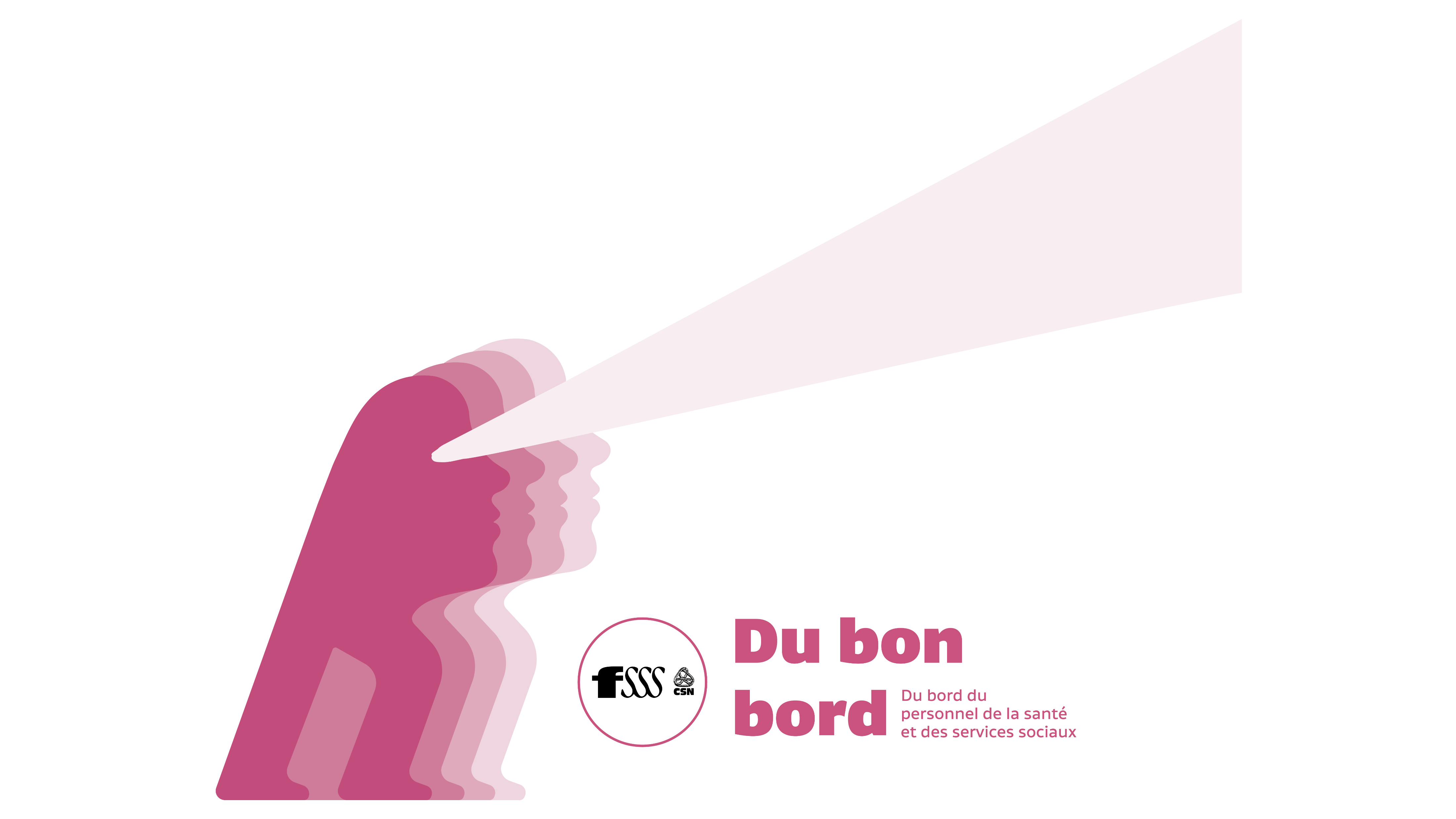 79
Ancienneté et agence de placement de personnel
Lettre d’entente hors convention collective sur un processus unique de reconnaissance de l’ancienneté pour une personne salariée provenant d’agences de placement de personnel, une personne salariée temporaire et une personne salariée actuellement à l’emploi du RSSS;
Lettre d’entente relative à la réduction du recours aux agences de placement de personnel et à la main-d’œuvre indépendante.
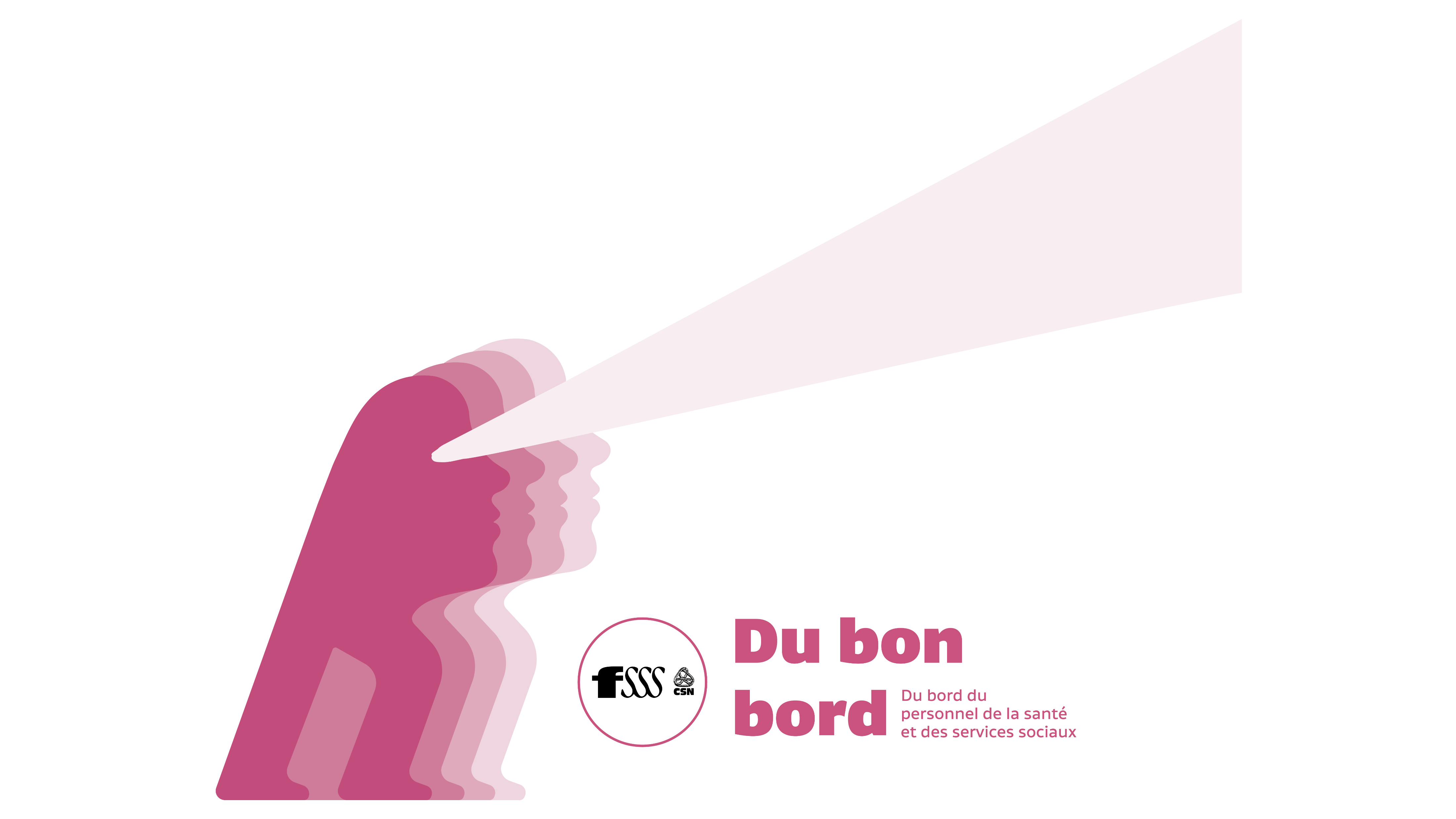 80
Ancienneté et agence de placement de personnel
Lettre d’entente hors convention collective sur un processus unique de reconnaissance de l’ancienneté pour une personne salariée provenant d’agences de placement de personnel, une personne salariée temporaire et une personne salariée actuellement à l’emploi du RSSS

Les parties procèdent à un processus unique de reconnaissance d’ancienneté six (6) mois après la création de l’Agence Santé Québec. Pour ce faire, les parties s’engagent à reconnaître l’ancienneté «réseau», conformément à l’article 12 des dispositions nationales de la convention collective : 
 
Pour une personne salariée nouvellement embauchée, entre la date d’entrée en vigueur de la convention collective et le processus de reconnaissance d’ancienneté, provenant d’une agence de placement :
 
À compter du 13 mars 2020, et ce jusqu’à six (6) mois après la création de l’Agence santé Québec, pour la période où elle a travaillé dans les établissements du RSSS pour le compte d’une agence de placement de personnel;
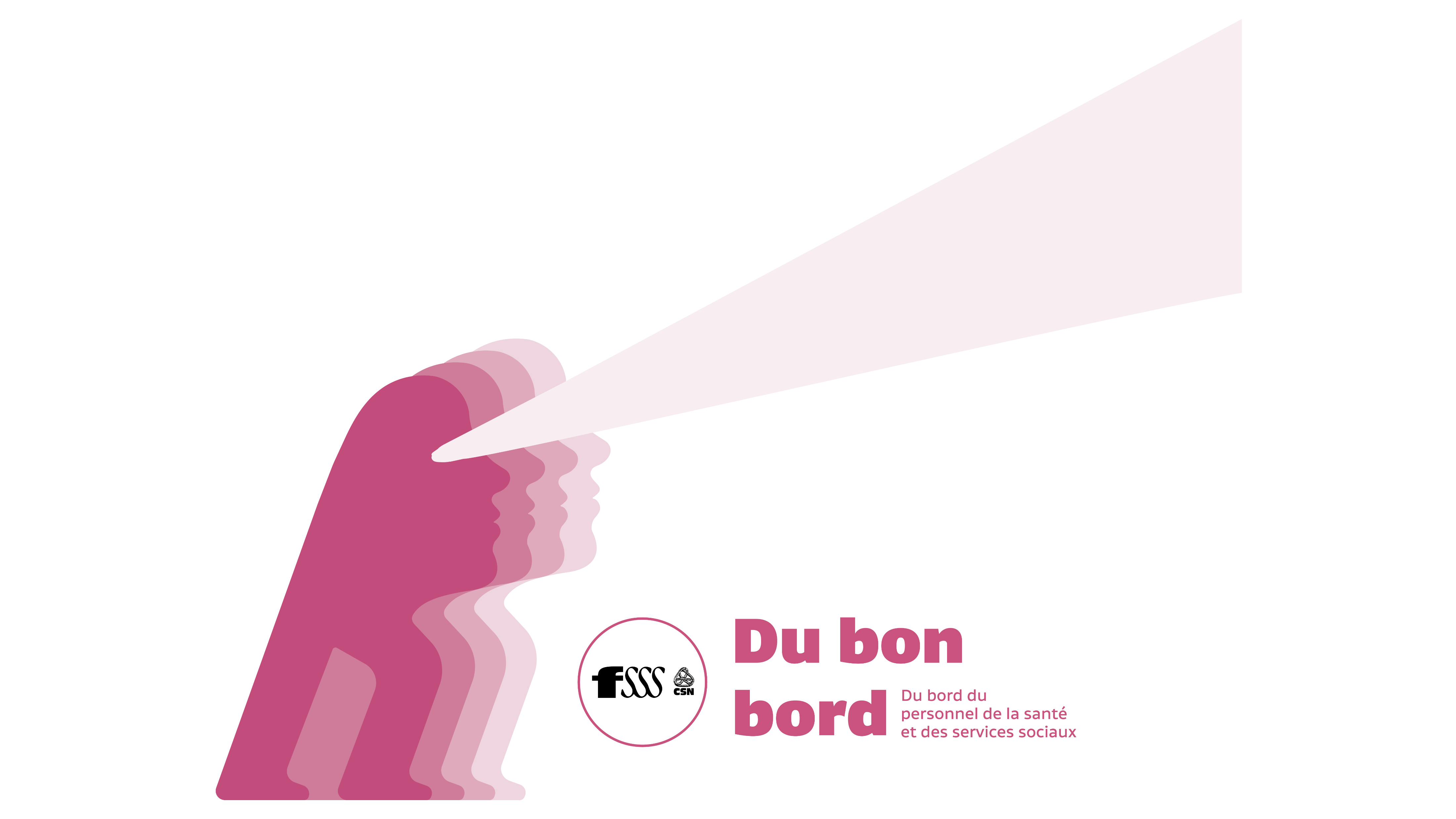 81
Ancienneté et agence de placement de personnel
(suite) 

b) Pour les autres personnes salariées :
Lors du processus de reconnaissance d’ancienneté, le cumul d’ancienneté provenant de liens d’emploi passés chez tous les employeurs du RSSS, à la condition qu’il ne se soit pas écoulé plus d’un (1) an entre ces liens d’emplois. 

c) Pour les personnes salariées ayant un statut d’emploi de personne salariée temporaire
 
Les personnes salariées qui ont été embauchées à titre de personnes salariées temporaires, et celles qui le sont toujours à l’emploi, se voient reconnaître l’ensemble de l’ancienneté accumulée depuis le début de leur emploi, et ce conformément aux règles prévues à la convention collective; 
Chaque syndicat affilié à la FSSS-CSN convient de régler les griefs visant ces personnes salariées relativement au volet de la reconnaissance de leur ancienneté. Le tout sans admission quant à la reconnaissance du statut de personne salariée temporaire.
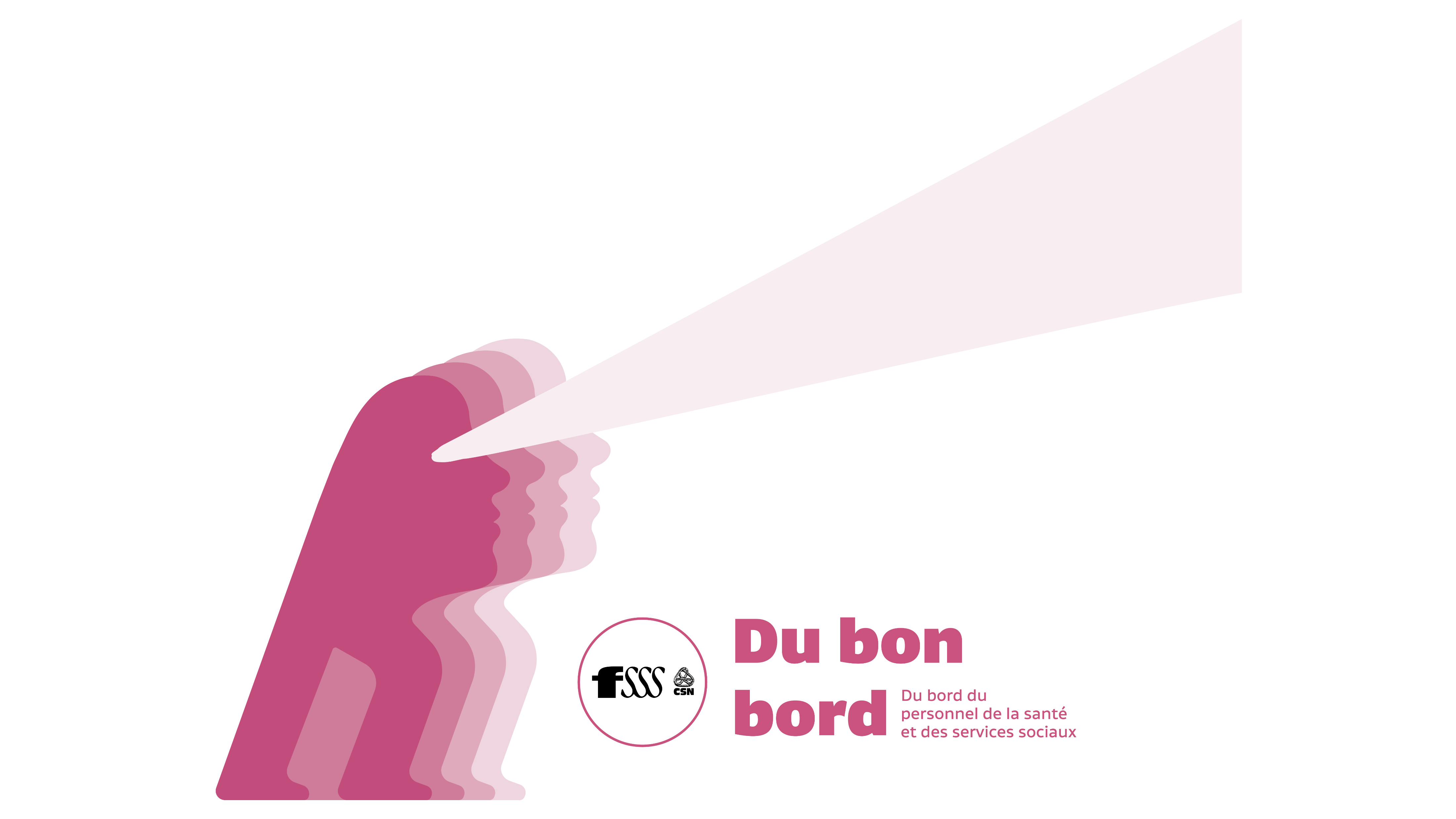 82
Ancienneté et agence de placement de personnel
Lettre d’entente relative à la réduction du recours aux agences de placement de personnel et à la main-d’œuvre indépendante

Les établissements s’engagent à favoriser les personnes salariées lors de l’attribution de quarts de travail avant d’avoir recours au personnel d’agence de placement. Ainsi, les personnes salariées ont priorité en fonction des disponibilités émises à temps régulier ou en temps supplémentaire.

Plan de rapatriement du personnel d’agence et de la main-d’œuvre indépendante
 
Les parties locales conviennent de mesures permettant l’accueil du personnel d’agence et de la main-d’œuvre indépendante actuellement affectée dans l’établissement, notamment en matière d’octroi d’affectations et de postes, et ce, afin de permettre le déploiement de ces mesures avant les échéances fixées dans le Règlement sur le recours aux services des agences de placement de personnel et à de la main-d’œuvre indépendante dans le secteur de la santé et des services sociaux, soit :
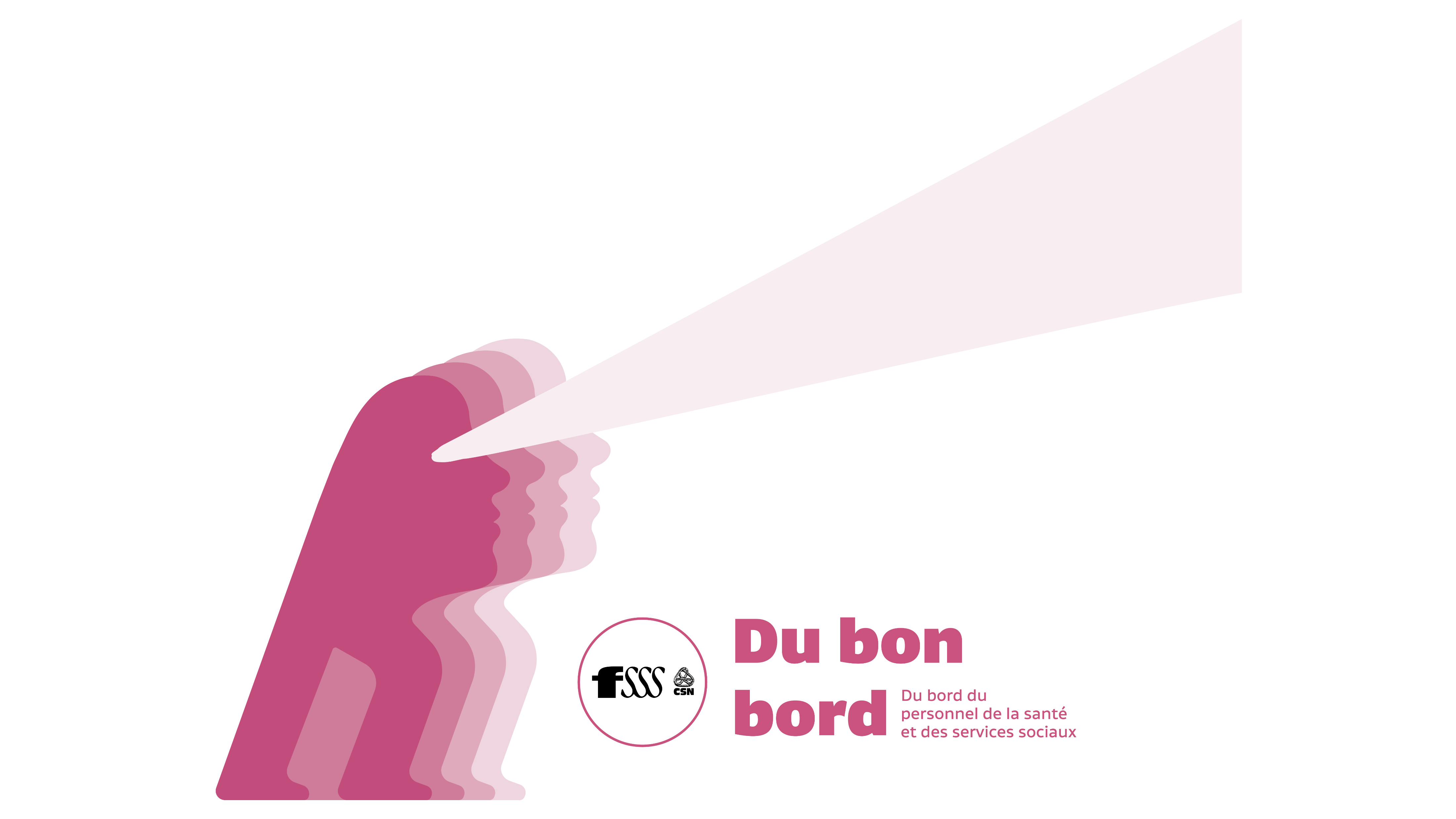 83
Ancienneté et agence de placement de personnel
(suite)

 
le 20 octobre 2024, pour les régions sociosanitaires de la Capitale-Nationale, de Montréal, de Chaudière-Appalaches, de Laval et de la Montérégie;
le 19 octobre 2025, pour les régions sociosanitaires du Saguenay — Lac Saint-Jean, de la Mauricie et du Centre-du-Québec, de l’Estrie, de Lanaudière et des Laurentides;
le 18 octobre 2026, pour les régions sociosanitaires du Bas-Saint-Laurent, de l’Outaouais, de l’Abitibi-Témiscamingue, de la Côte-Nord, du Nord-du-Québec, de la Gaspésie — Îles-de-la-Madeleine et du Nunavik.
 
Les parties nationales conviennent de confier au comité national permanent de négociation, le mandat de discuter de l’avancement des travaux en lien avec ces plans de rapatriement, et de tout autre sujet en lien avec la présente lettre d’entente.
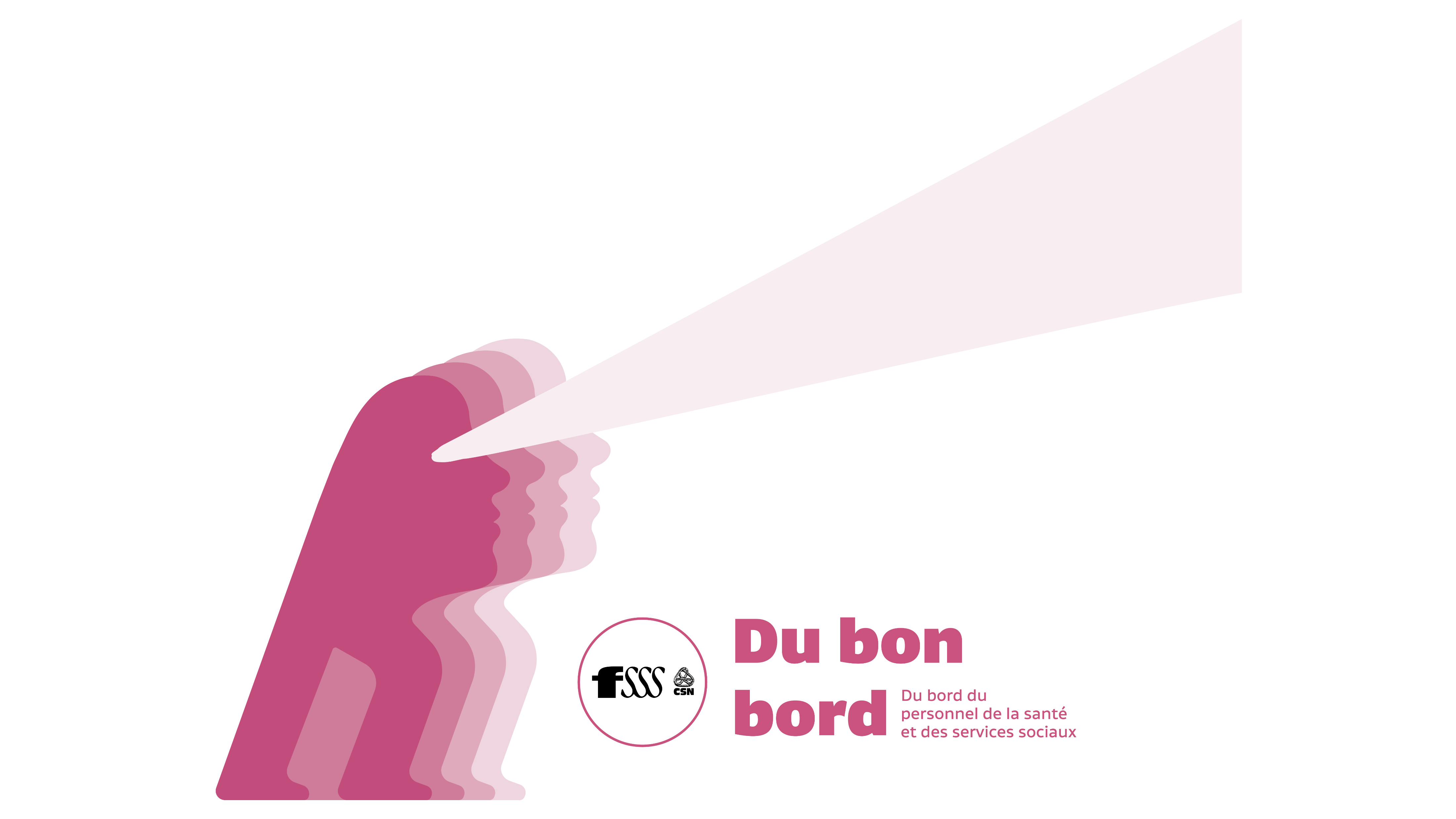 84
Grand-Nord
Lettre d’entente hors convention collective pour le personnel de la catégorie 1;
Amélioration de l’accès au congé sans solde pour œuvrer dans un établissement nordique;
Amélioration et bonification de la lettre d’entente no 37 relative à la personne salariée œuvrant dans un établissement du Grand-Nord (catégorie 2, 3 et 4).
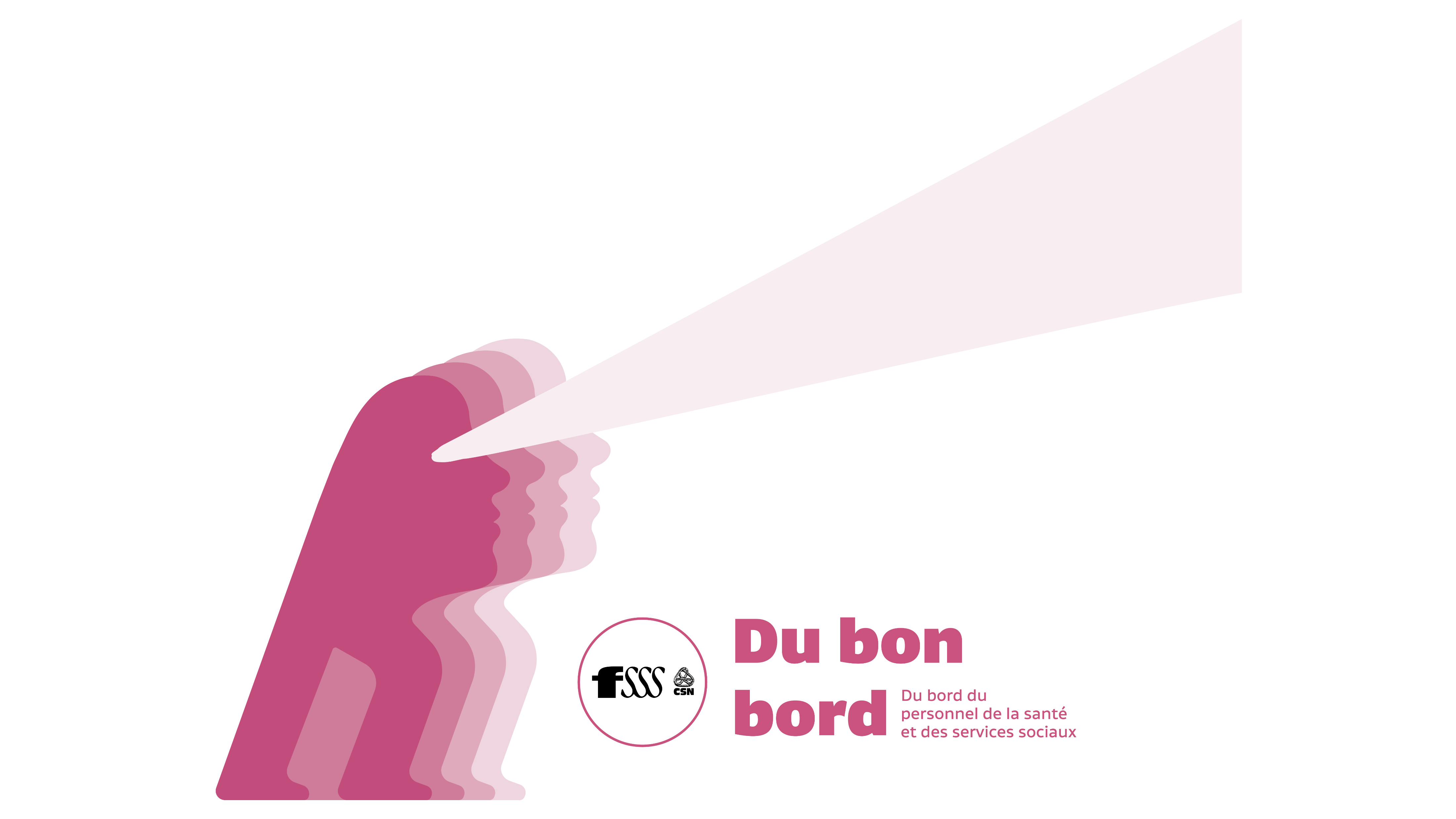 85
Grand-Nord
Lettre d’entente hors convention collective pour le personnel de la catégorie 1 

Lettre d’entente hors convention collective relative à la région sociosanitaire du Nunavik visant le personnel de la catégorie 1 pour la durée de la convention collective à intervenir. 
Cette entente stipule notamment que le personnel visé par ladite Lettre d’entente renonce à l’indemnité additionnelle égale à soixante-six pour cent (66 %) du montant des dépenses encourues pour le transport de nourriture (Annexe H, art. 7.02).
L’entente prend effet dès sa signature.
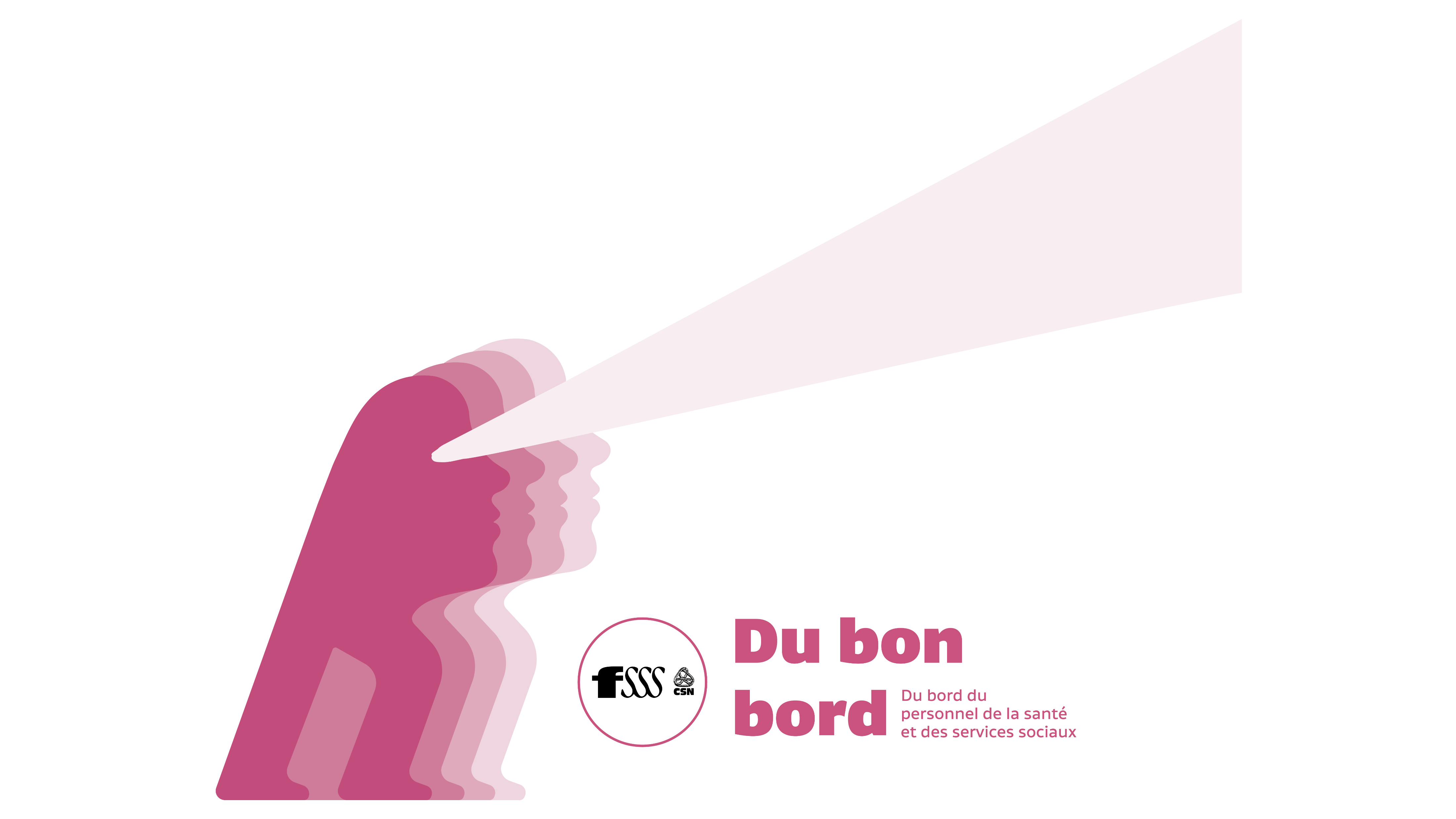 86
Grand-Nord
(suite)

Bonification de la prime d’attraction et de rétention pour le personnel de la catégorie 1

Niveau 1 : La prime passe de 14 000 $ à 20 447 $ (installations de Kuujjuaq et Kuujjuarapik); 
Niveau 2 : La prime passe de 15 000 $ à 21 908 $ (installations d’Umiujaq, Tasiujaq, Kangiqsualujjuaq, Aupaluk, Quaqtaq et Kangirsuk);
Niveau 3 : La prime passe de 17 000 $ à 24 829 $ (installations d’Inukjuak, Kangiqsujuaq, Puvirnituq, Ivujivik, Akulivik et Salluit).

Les primes sont majorées à compter de la même date et selon les mêmes paramètres généraux d’augmentation salariale que ceux prévus aux dispositions nationales

Les montants sont ajustés au prorata de la durée de l’affectation. La personne salariée à temps partiel reçoit la prime au prorata des heures rémunérées.
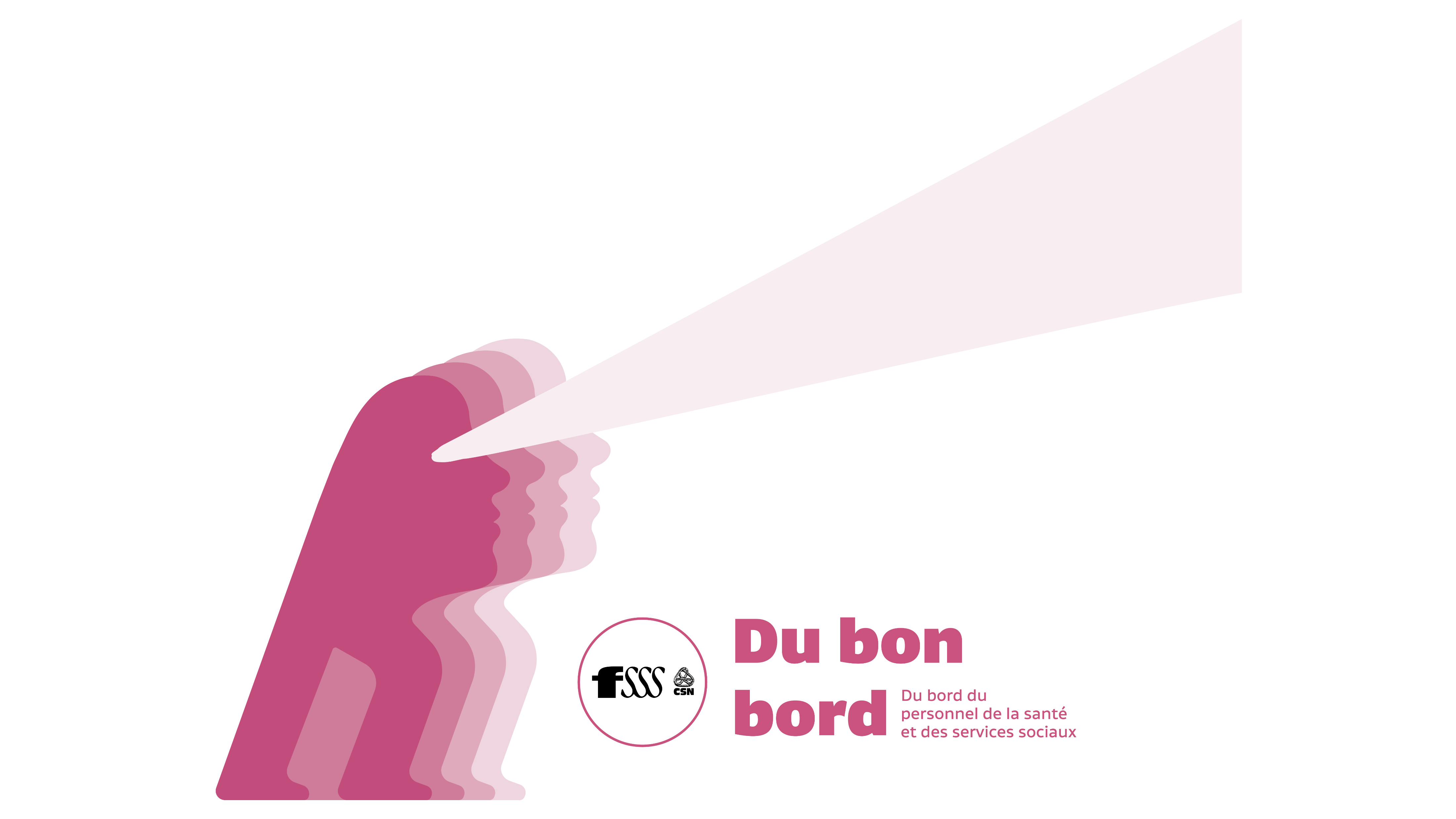 87
Grand-Nord
(suite)

Projet de navettage prévoyant des sorties additionnelles pour le personnel de la catégorie 1
L’employeur accorde un aménagement du temps de travail (ATT) pour une durée minimale d’une année à la personne salariée dont le port d’attache se situe dans une installation de la région 17 et qui en fait la demande;
Nonobstant ce qui précède, lors d’une situation d’urgence ou mettant à risque la population sur le territoire, l’employeur peut retarder le début de l’ATT jusqu’à ce que la situation cesse;
La personne salariée qui bénéficie de l’ATT effectue minimalement 26 semaines de travail annuellement;
Le nombre de sorties dont les frais inhérents sont remboursés par l’employeur ne peut excéder six (6) par année, incluant celles prévues à l’annexe H (Disparités régionales);
La personne salariée qui bénéficie de l’ATT est considérée comme une personne salariée sans dépendant aux fins d’application des dispositions relatives aux disparités régionales;
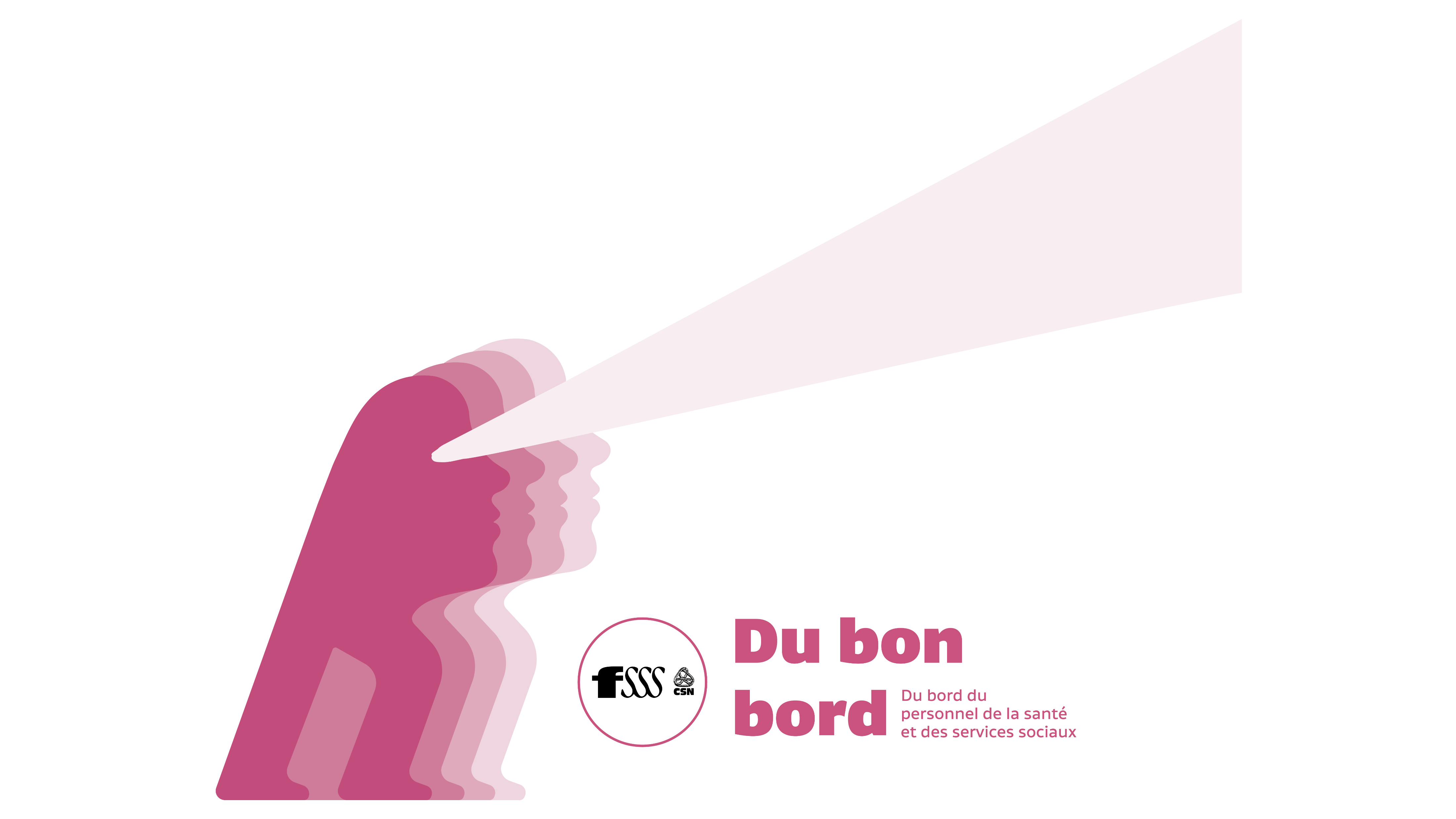 88
Grand-Nord
(suite)

Tout congé de la personne salariée qui bénéficie d’un ATT, à l’exception des congés hebdomadaires et de maladie, doit être pris lors des sorties;
Les bénéfices prévus à la convention collective et hors convention collective sont applicables à la personne salariée au prorata du temps travaillé, incluant l’accumulation de l’expérience et de l’ancienneté.
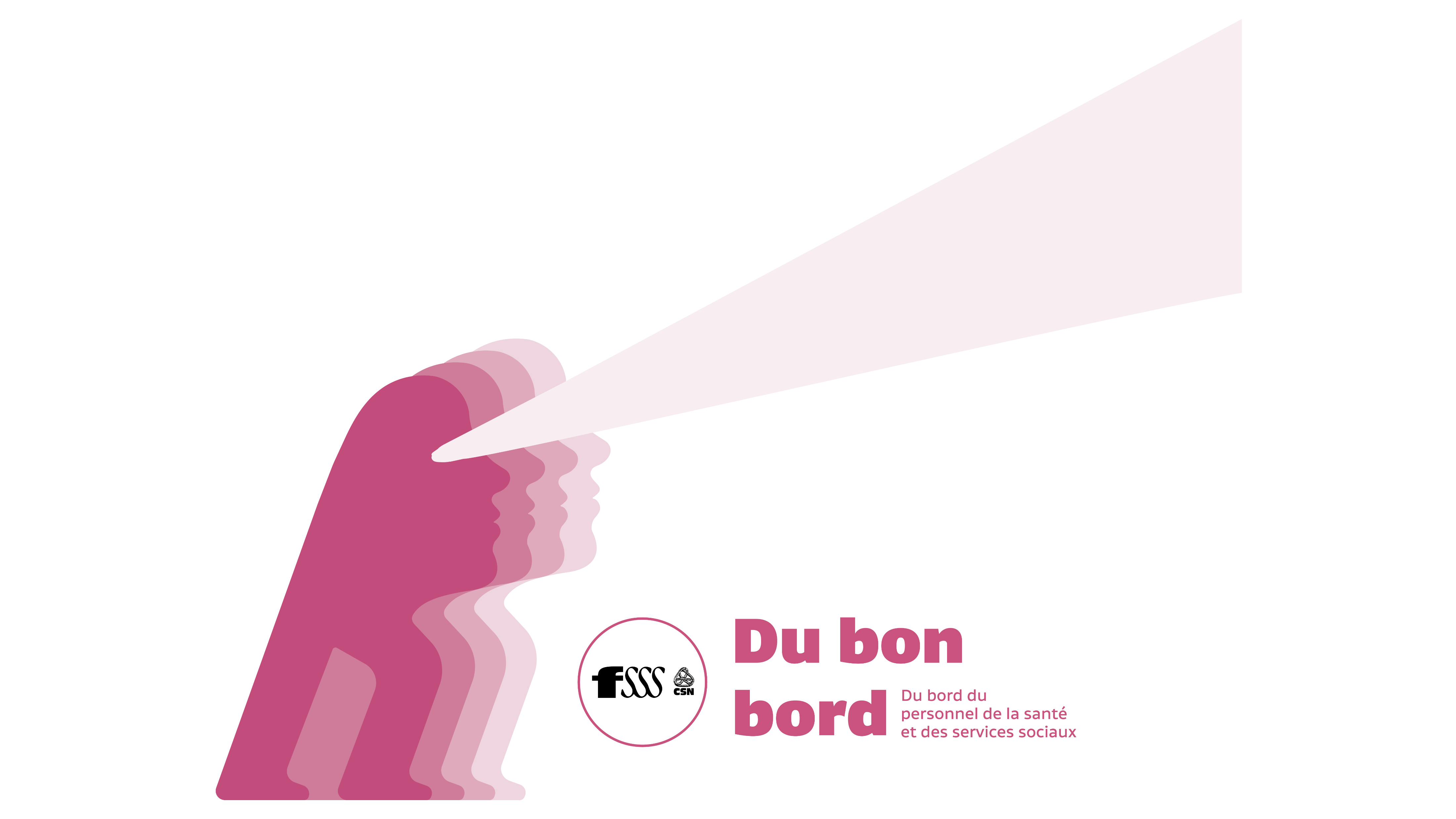 89
Grand-Nord
Amélioration de l’accès au congé sans solde pour œuvrer dans un établissement nordique 
Modification du paragraphe 18.05 de la convention collective :
«La personne salariée recrutée pour œuvrer dans l’établissement suivant :
 
Nunavik (17) 
Centre de santé Tulattavik de l’Ungava;
Centre de santé Inuulitsivik.
 
Obtiens, après demande écrite faite quarante-cinq (45) jours à l’avance, un congé sans solde d’une durée maximale de douze (12) mois.
 
À la demande de la personne salariée, ce congé sans solde est prolongé pour une autre période ou d’autres périodes qui totalisent au plus quarante-huit (48) mois.
 
Nonobstant ce qui précède, lors d’une situation urgente ou mettant à risque la population sur le territoire desservi par l’établissement d’origine, l’employeur et la personne salariée conviennent des modalités entourant le congé sans solde.»
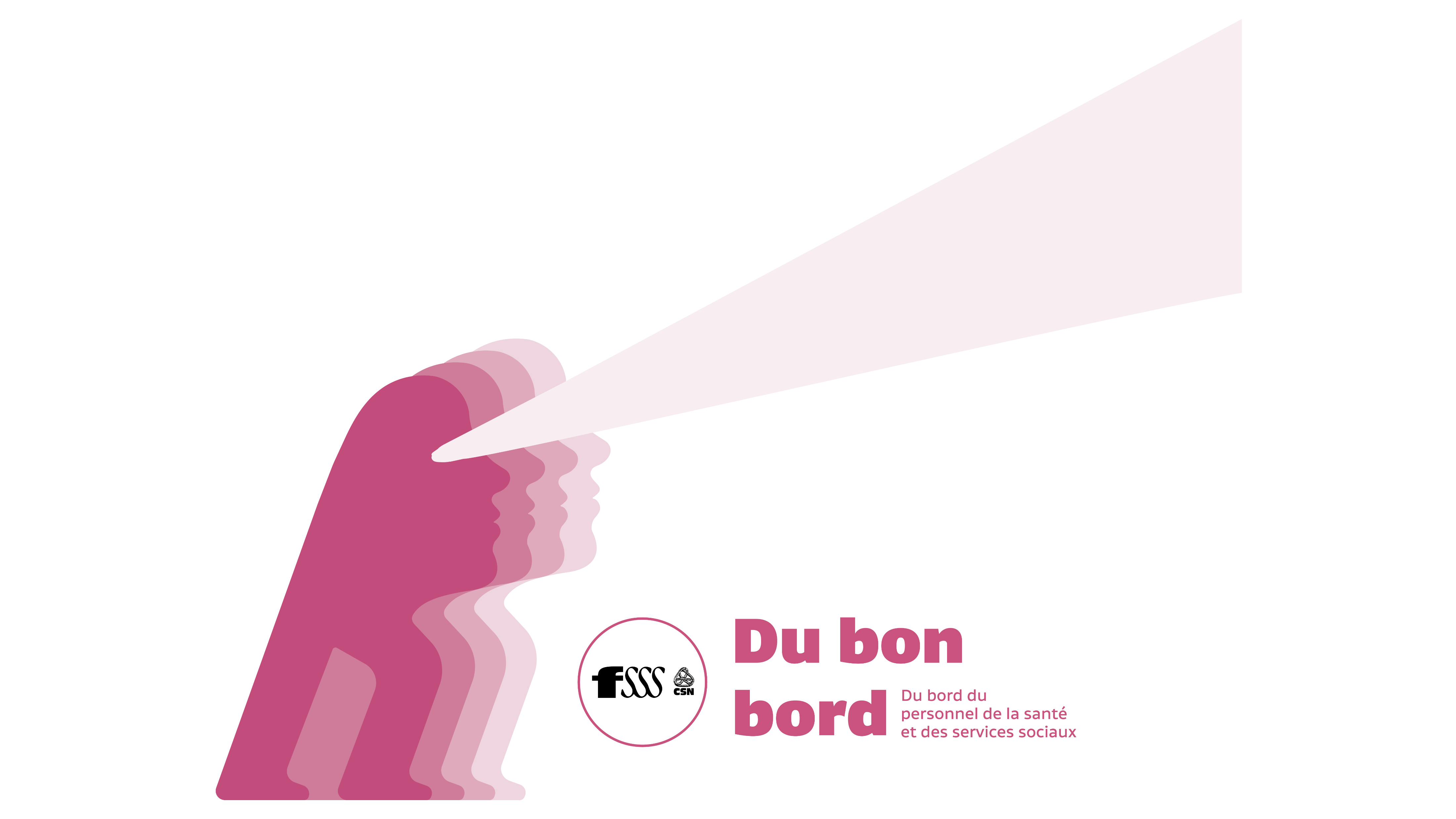 90
Grand-Nord
Amélioration et bonification de la lettre d’entente no 37 relative à la personne salariée œuvrant dans un établissement du Grand-Nord

Reconduction de la lettre d’entente jusqu’à 6 mois après l’échéance de la convention collective;
Ajustement des montants des indemnités provisoires pour les techniciens et les professionnels des catégories 3 et 4 à la hauteur de 21 %;
Octroi d’un montant à titre d’indemnités annuelles provisoires pour le personnel de la catégorie 2 et pour le personnel de la catégorie 3 qui n’est pas visé par la lettre d’entente à la hauteur de 25 % des indemnités des techniciens et des professionnels;
Ajout des localités de Schefferville et Kawawachikamach au secteur III.
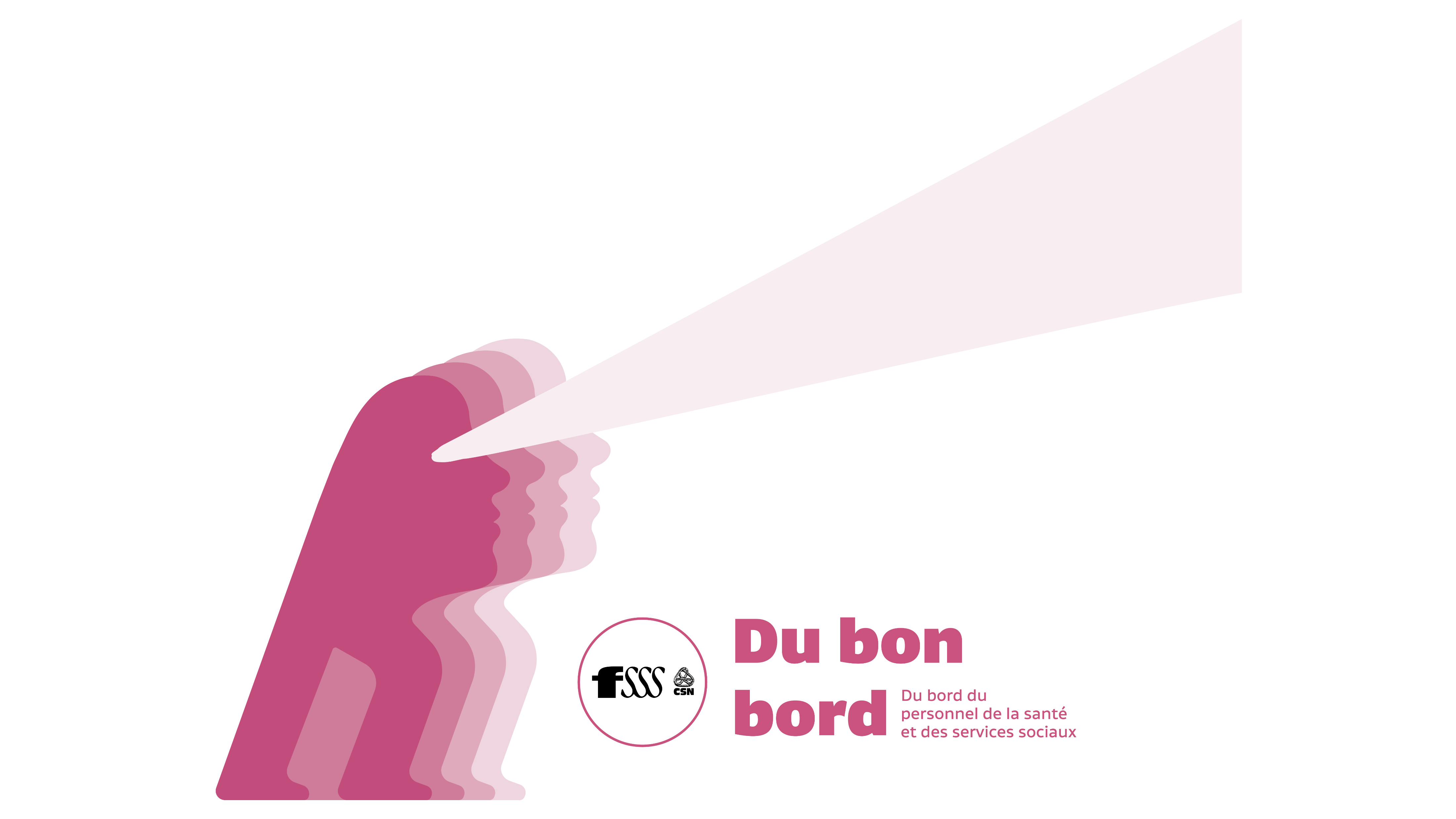 91
Grand-Nord
Techniciens et professionnels des catégories 3 et 4
92
Grand-Nord
Personnes salariées de la catégorie 2 et de la catégorie 3 non visées par l’autre indemnité
93
Autres régions aux prises avec des problèmes de MO
Enveloppes régionales afin de financer des initiatives pour accroître la force de travail et la disponibilité
9 M$ pour la région de l’Outaouais; 
2 M$ pour la région de l’Abitibi;
2,245 M$ pour la région de la Côte-Nord;
0,205 M$ pour la région du Nord-du-Québec;  
2,550 M$ pour la région Gaspésie/Îles-de-la-Madeleine.

Pour la durée de la convention collective, étant entendu que ce montant est divisé de façon égale entre les années d’application de la convention collective.
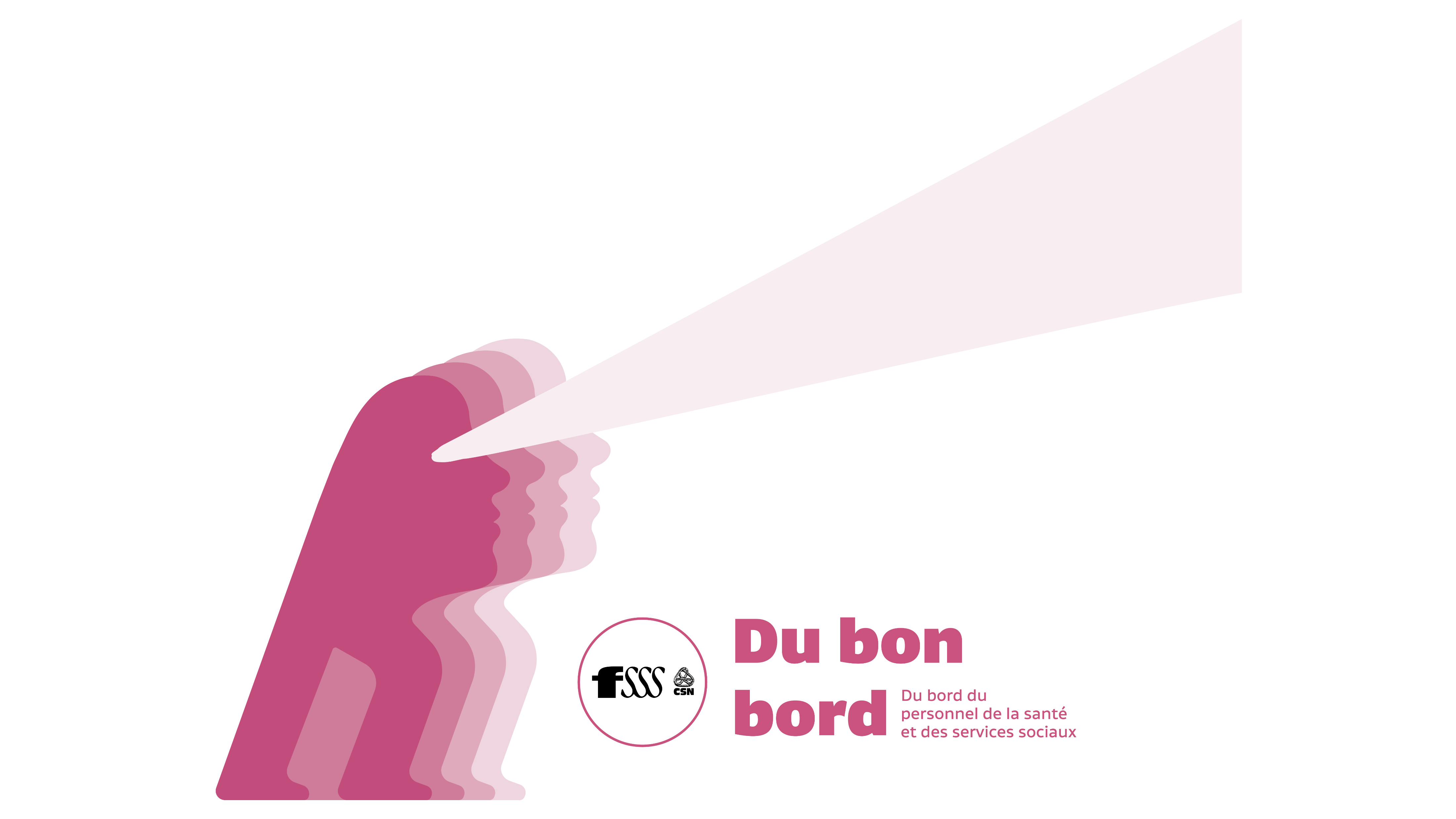 94
Autres régions aux prises avec des problèmes de MO
(suite)

Le tout, pour financer des initiatives afin d’accroître la force de travail et la disponibilité visant le personnel œuvrant dans ces régions.
 
À compter du 1er avril 2023, ces montants sont répartis sur une période de 5 années.
 
À défaut d’avoir engagé la totalité du budget prévu au cours d’un exercice financier, les sommes non engagées sont reportées à l’exercice financier suivant. Ce report ne peut s’appliquer au-delà du 30 mars 2028.
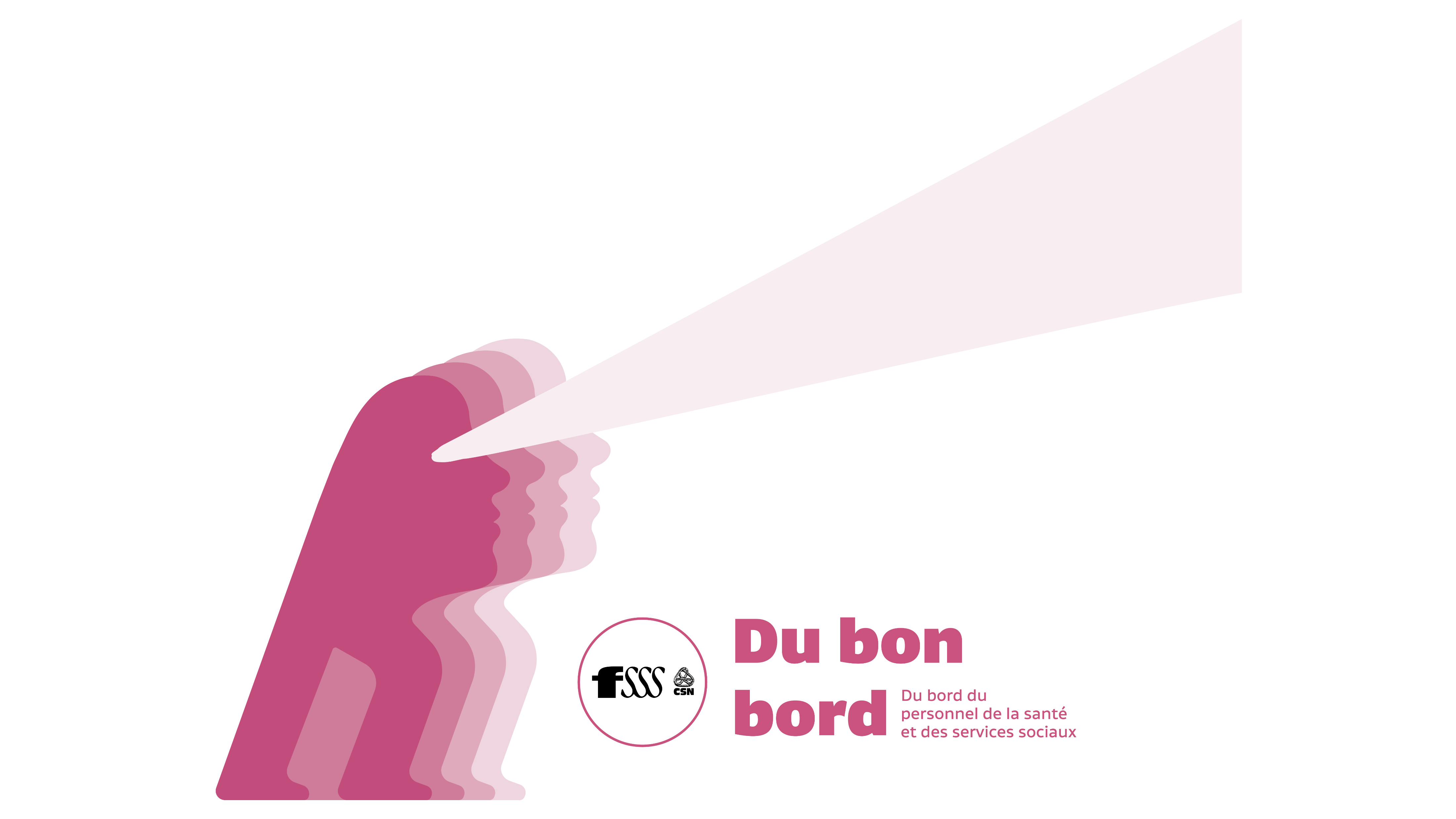 95
Autres régions aux prises avec des problèmes de MO
(suite)
Les montants dédiés financent des initiatives convenues localement et approuvées par les parties nationales pour ces régions aux prises avec des problématiques particulières de main-d’œuvre. 
 
Ces initiatives peuvent inclure notamment le versement d’un montant forfaitaire d’installation, une prime particulière pour enjeux frontaliers, des primes majorées, d’attraction ou de rétention ou d’autres initiatives visant à diminuer le recours à la main-d’œuvre indépendante. Les initiatives ne peuvent correspondre à du salaire et sont non cotisables et non admissibles au régime de retraite.
 
Les initiatives peuvent être modifiées par les parties locales suivant l’accord des parties nationales en cours de convention collective afin de cibler des initiatives mieux adaptées à leurs enjeux régionaux.
 
Un bilan est effectué auprès des parties nationales dans les quatre-vingt-dix (90) jours précédant l’échéance de la convention collective.
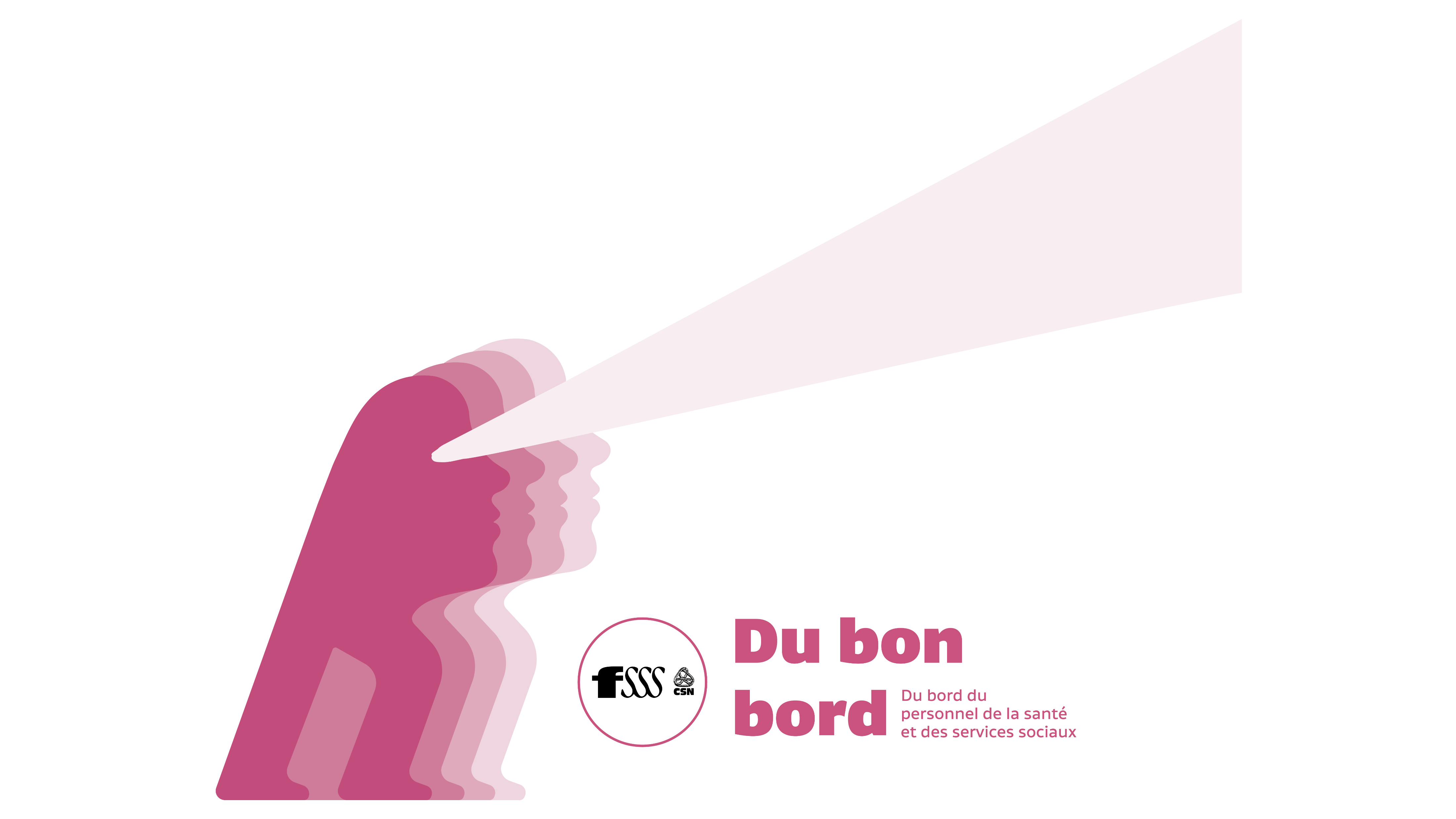 96
CEPI et CEPIA
CEPI et CEPIA

Les personnes salariées à l’emploi du réseau (sans égard à la catégorie de personnel) bénéficieront du salaire le plus avantageux advenant le cas où elles obtiennent le titre d’emploi de candidat à l’exercice de la profession d’infirmière ou de candidat à l’exercice de la profession d’infirmière auxiliaire.
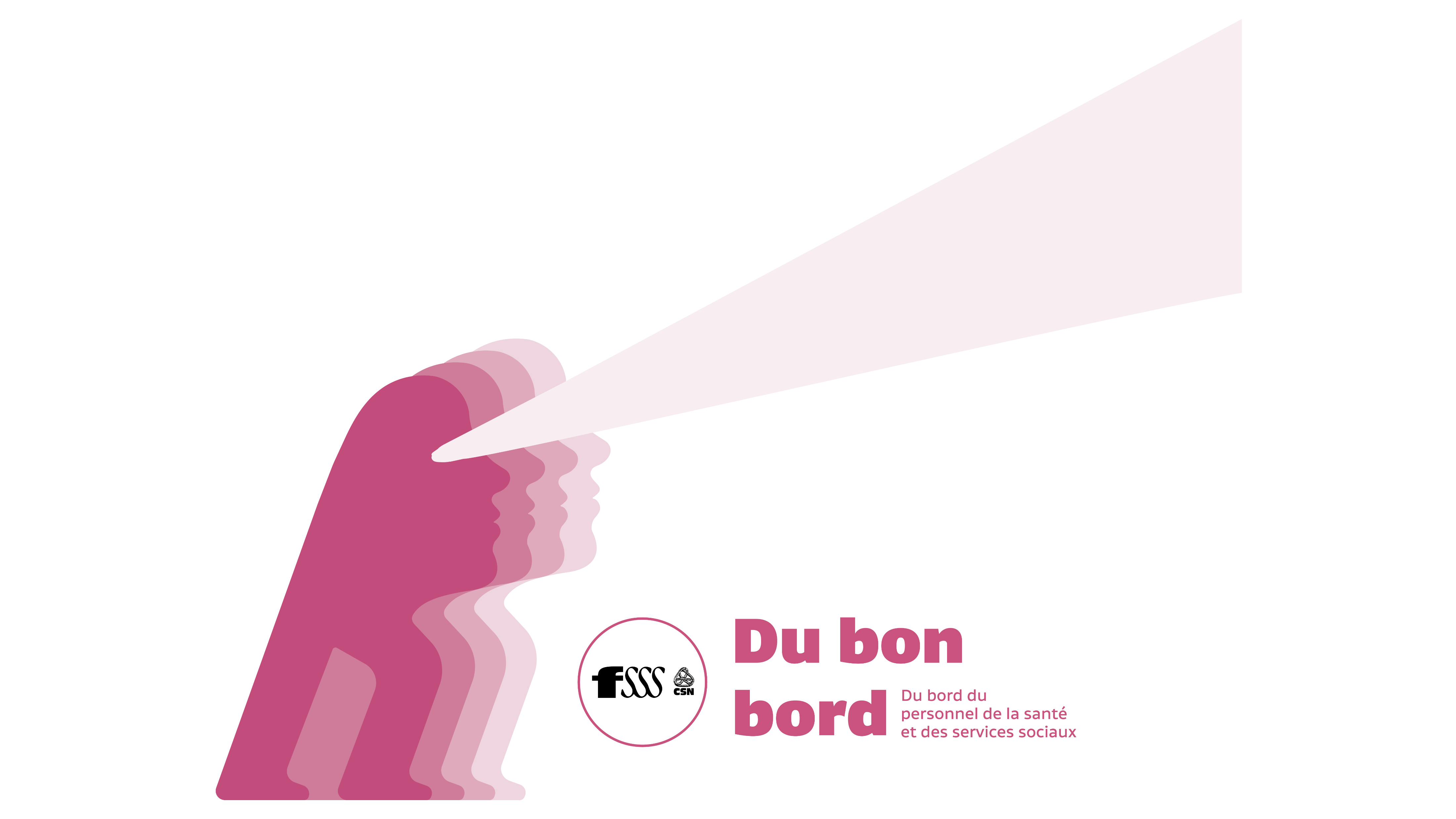 97
MESURES SPÉCIFIQUES
CATÉGORIE 1
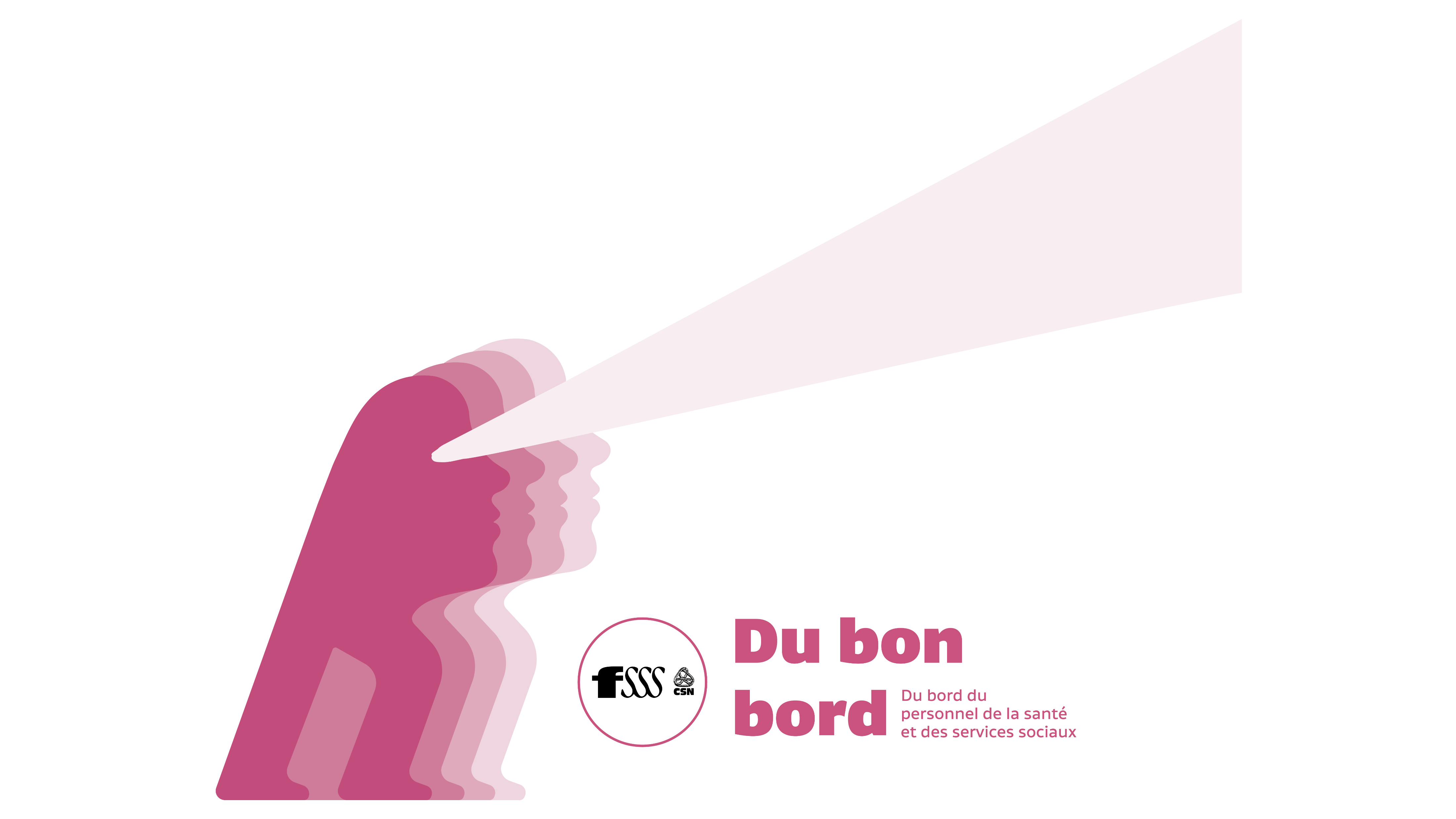 98
Transport néonatal
Création d’un comité national de travail concernant le transport néonatal au centre hospitalier universitaire Sainte-Justine (CHUSJ) 

Mandats
  
D’étudier et d’analyser les conditions d’exercice des inhalothérapeutes et infirmières dédiées au transport néonatal du CHUSJ;
D’étudier la charge de travail des personnes salariées affectées à ces transports;
D’analyser les besoins et les exigences spécifiques liés au transport néonatal;
De faire les constats quant à la situation particulière reliée au transport néonatal;
De discuter de tout autre sujet convenu entre les parties concernant le transport néonatal;
Produire un rapport sur les travaux avec recommandations aux parties négociantes au plus tard dix-huit (18) mois avant l’échéance de la convention collective.
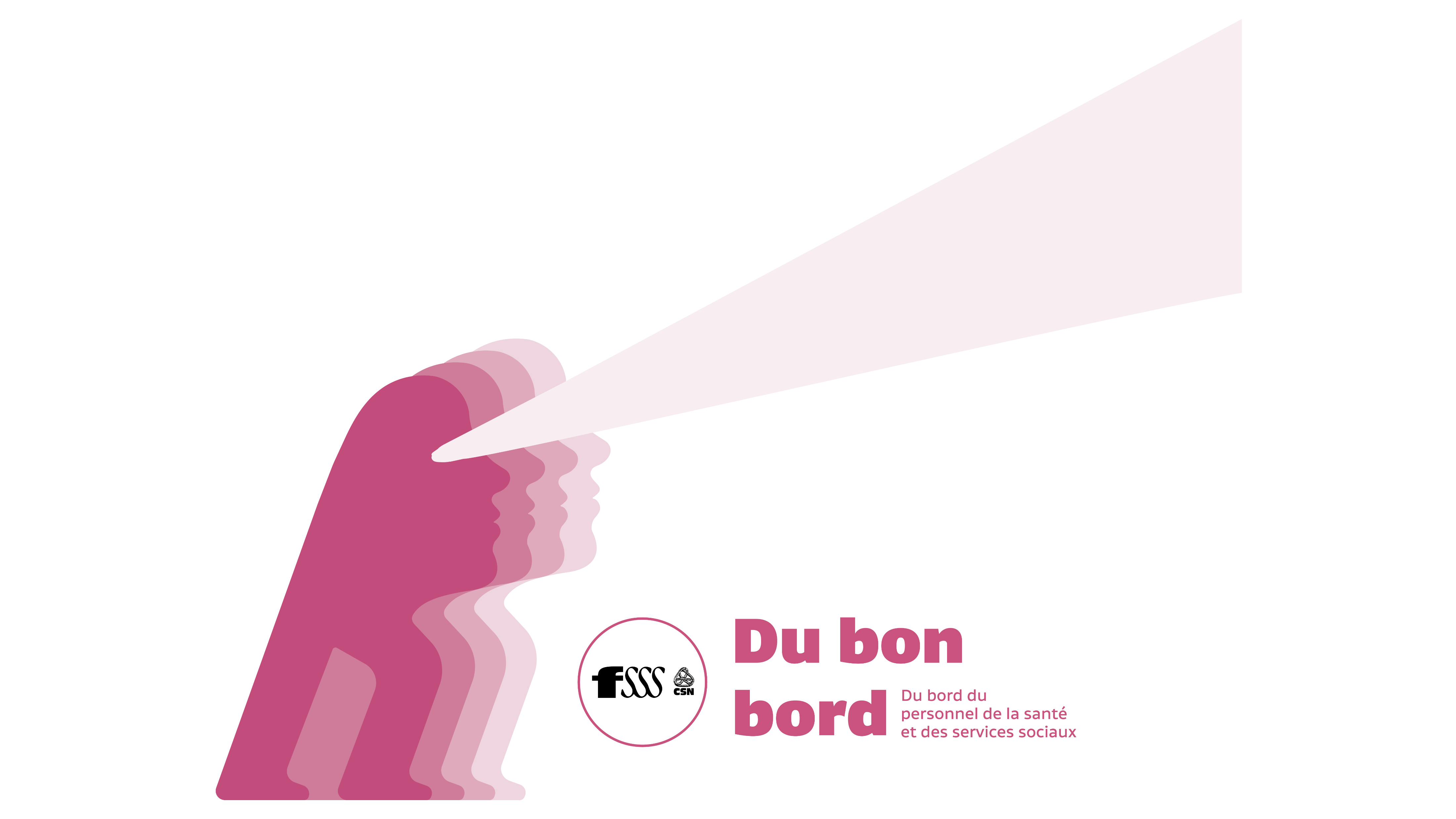 99
Infirmières praticiennes spécialisées
Création d’un comité national de travail concernant les infirmières praticiennes spécialisées (IPS)

Mandats 
Contribuer à l’évaluation des effets de l’élargissement des activités réservées ou non à d’autres titres d’emplois, et ce, dans le but d’optimiser leur contribution aux activités réservées ou non et recommander, le cas échéant, des modifications afin de favoriser l’implantation de la nouvelle organisation du travail; 
Étudier les tâches et l’organisation du travail des IPS et l’impact du changement de leurs rôles et responsabilités et recommander, le cas échéant, des modifications.
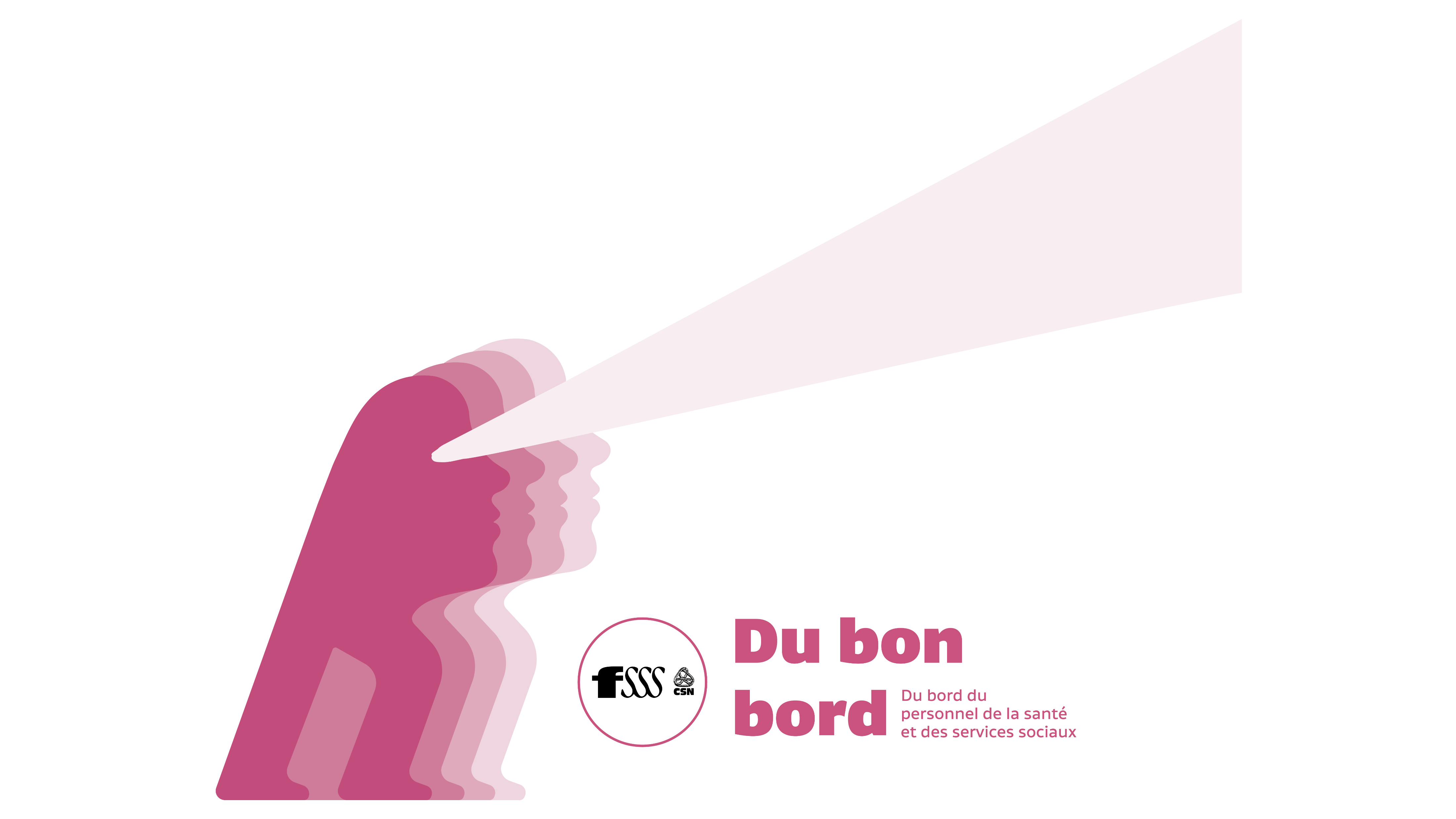 100
MESURES SPÉCIFIQUES
CATÉGORIE 2
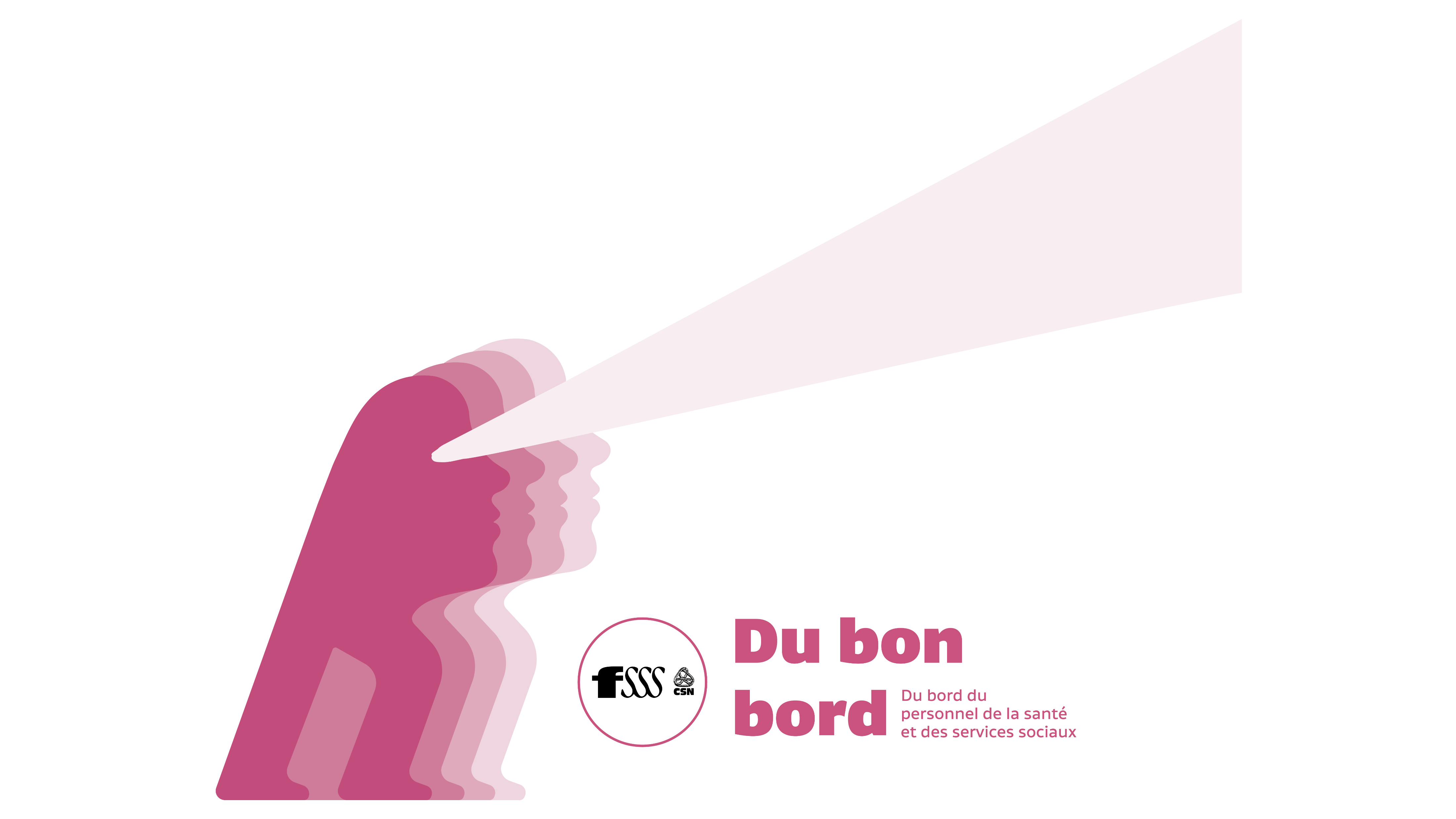 101
Création du titre d’emploi ASSS chef d’équipe
Création du titre d’emploi d’auxiliaire aux services de santé et sociaux chef d’équipe 
(catégorie 2)
 
Le rangement accordé à ce titre d’emploi est le rangement 10 à taux unique.
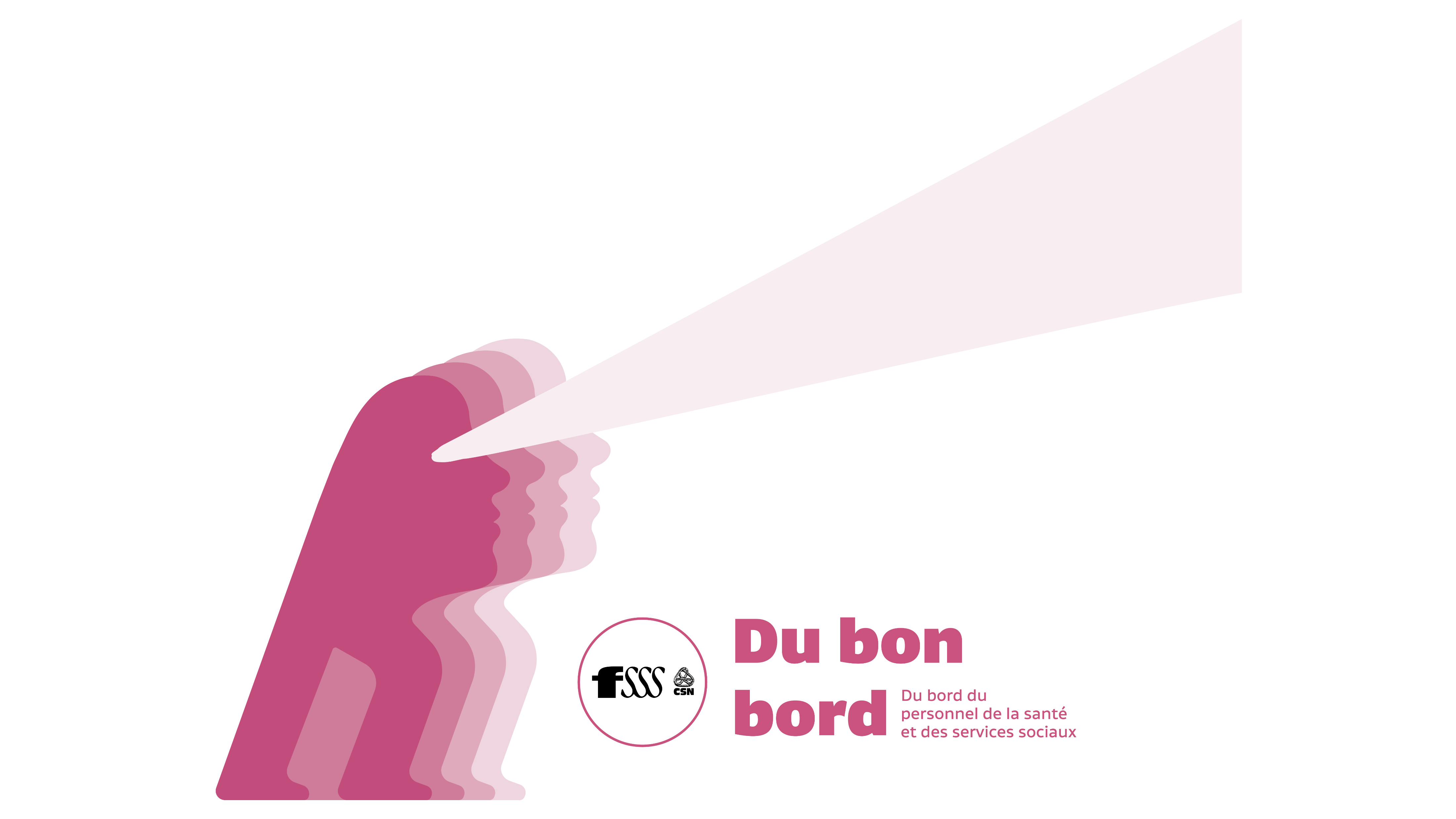 102
Création des titres d’emploi 
d’intervenant spécialisé en pacification et en sécurité
Création des titres d’emploi d’intervenant spécialisé en pacification et en sécurité (ISPS), intervenant spécialisé en pacification et en sécurité chef d’équipe (catégorie 2)

Fusion des six (6) titres d’emplois d’agents d’intervention et d’agents d’intervention chef d’équipe en deux (2) titres d’emplois;
Les parties conviennent du rangement 10 pour le titre d’emploi d’ISPS et du rangement 11 pour le titre d’emploi d’ISPS chef d’équipe;
La FSSS-CSN s’engage à ne déposer aucune plainte visant la réévaluation de ces deux titres d’emploi à la suite de l’évaluation du maintien de l’équité salariale de 2025 ainsi qu’à la suite de l’évaluation du maintien de l’équité salariale de 2030. La FSSS-CSN informera ses syndicats affiliés de cet engagement;
Advenant que des personnes salariées ou des syndicats affiliés déposent des plaintes, la FSSS-CSN s’engage à ne pas les représenter auprès de la Commission, ni auprès de toute autre instance devant rendre des décisions concernant leur plainte.

*passage du rangement 8 à 10 pour l’ensemble des titres d’emploi du regroupement des agents d’intervention
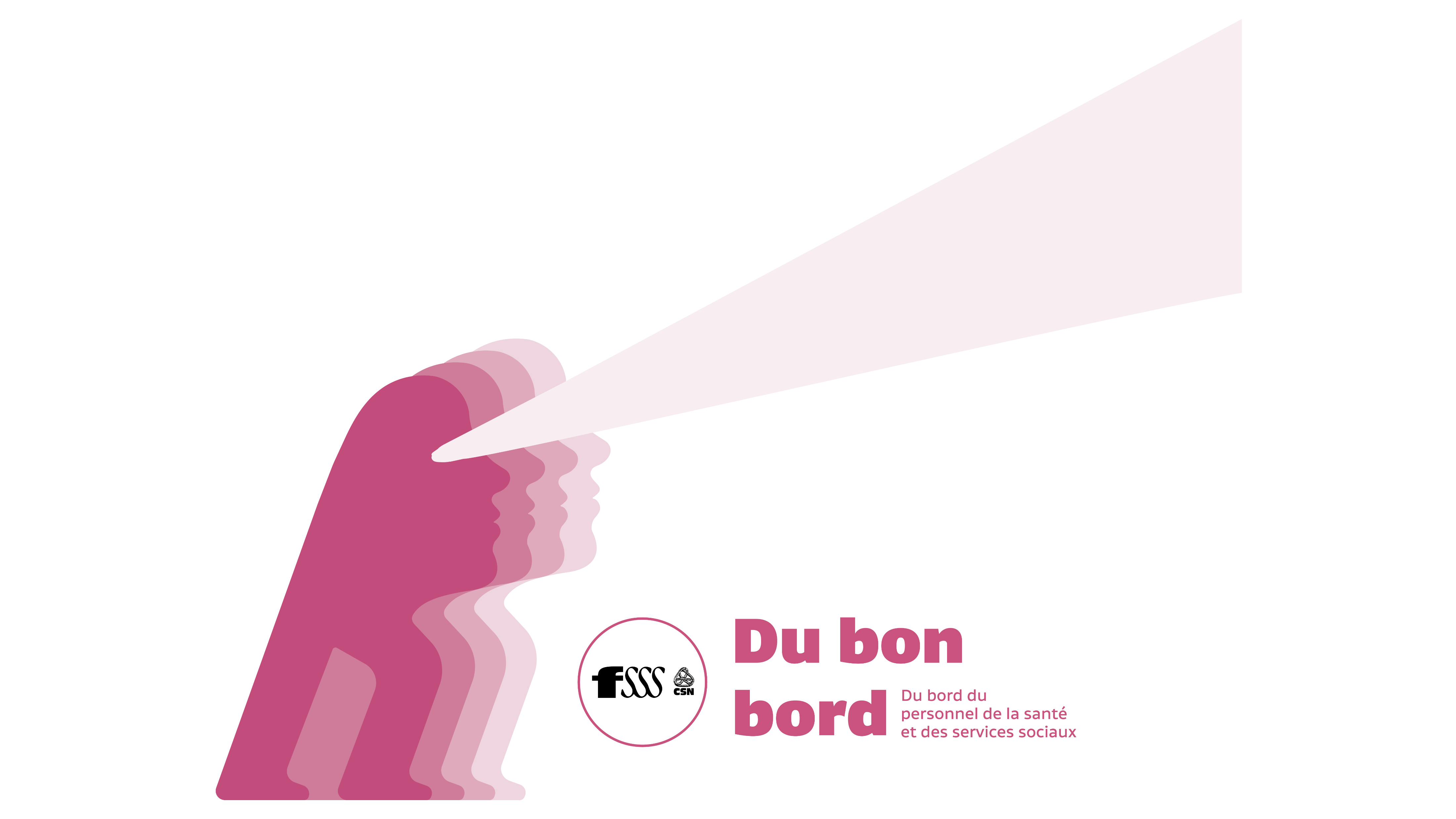 103
MESURES SPÉCIFIQUES
CATÉGORIE 3
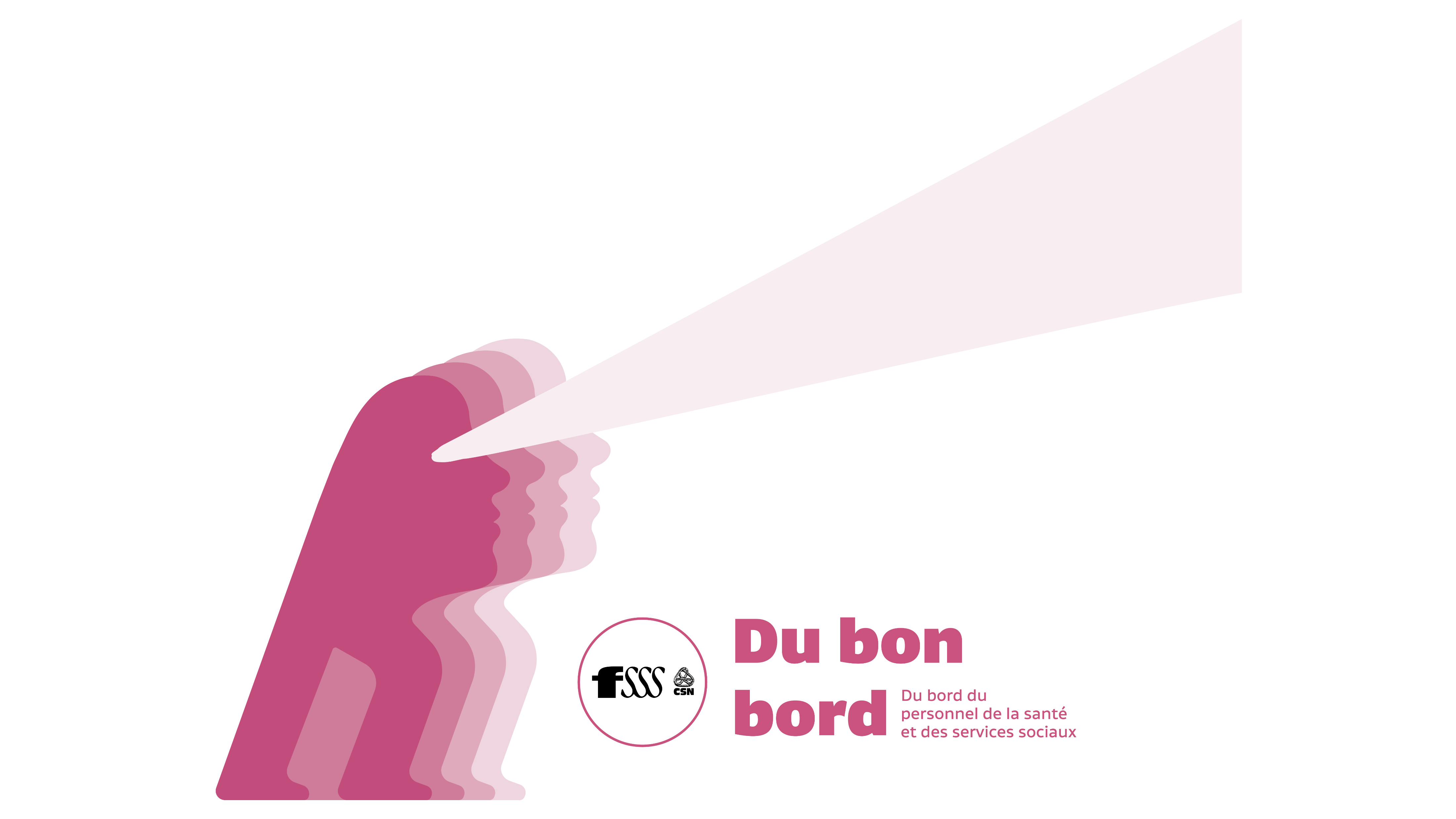 104
Reconnaissance AEC ou DEC jumelé à un certificat universitaire 
pour certains titres d’emploi de technicien dans la catégorie 3
Reconnaissance d’un diplôme d’études collégiales (DEC) combiné à un certificat universitaire de premier (1er) cycle pertinent pour les titres d’emploi suivants : 
 
Technicien ou technicienne juridique (2112);
Technicien ou technicienne en communication (2275);
Technicien ou technicienne en documentation (2356);
Technicien ou technicienne en bâtiment (2374);
Technicien ou technicienne en instrumentation et en contrôle (2379).
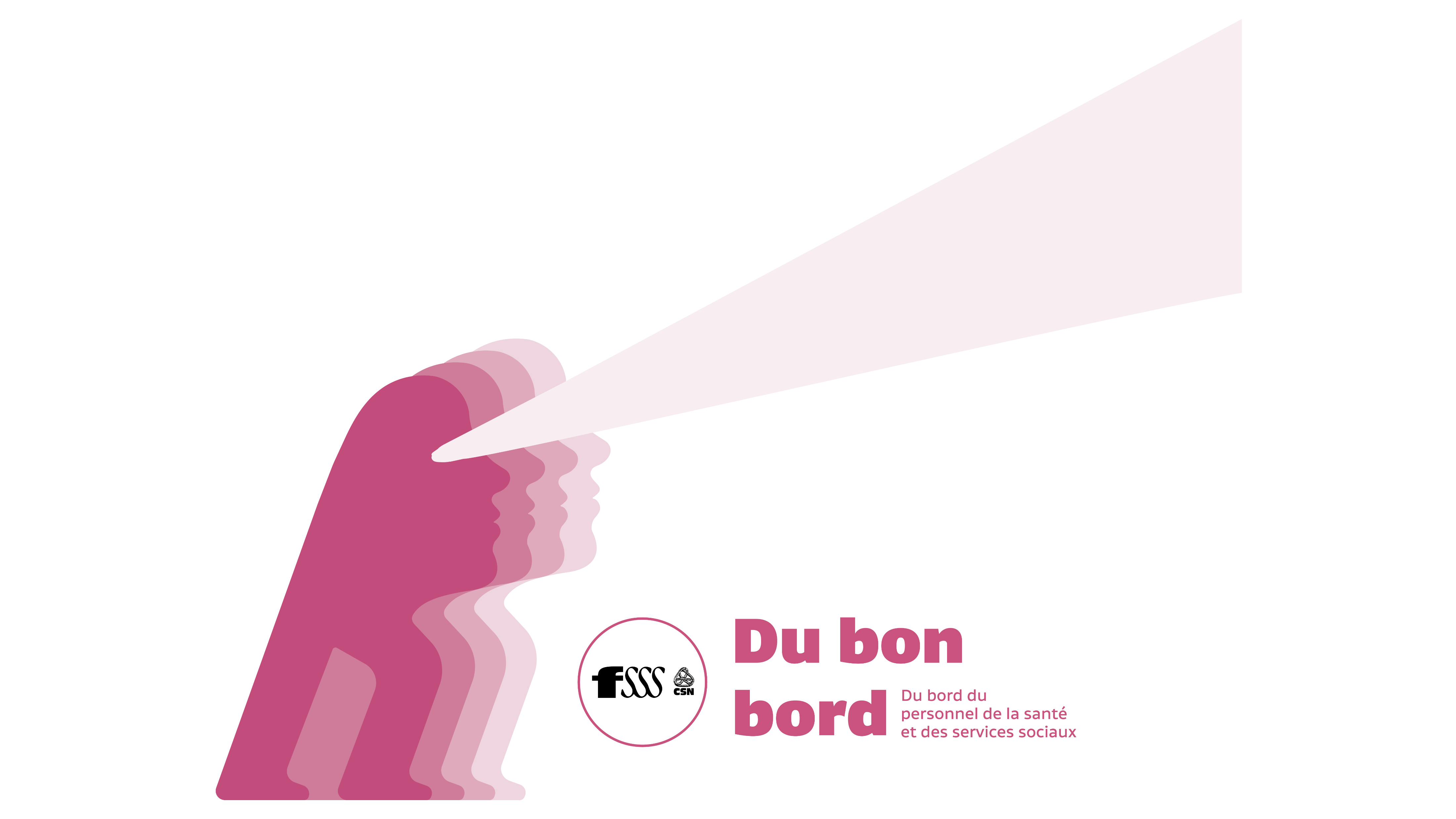 105
Reconnaissance AEC ou DEC jumelé à un certificat universitaire 
pour certains titres d’emploi de technicien dans la catégorie 3
(Suite)

Reconnaissance d’une attestation d’études collégiales (AEC) pertinente de huit cents (800) heures et plus combinée à de l’expérience pertinente au domaine visé pour les titres d’emploi suivants :

Technicien ou technicienne juridique (2112);
Technicien ou technicienne en audiovisuel (2258);
Technicien ou technicienne en communication (2275);
Technicien ou technicienne en documentation (2356);
Technicien ou technicienne en électromécanique (2371);
Technicien ou technicienne en bâtiment (2374);
Technicien ou technicienne en fabrication mécanique (2377);
Technicien ou technicienne en instrumentation et contrôle (2379).
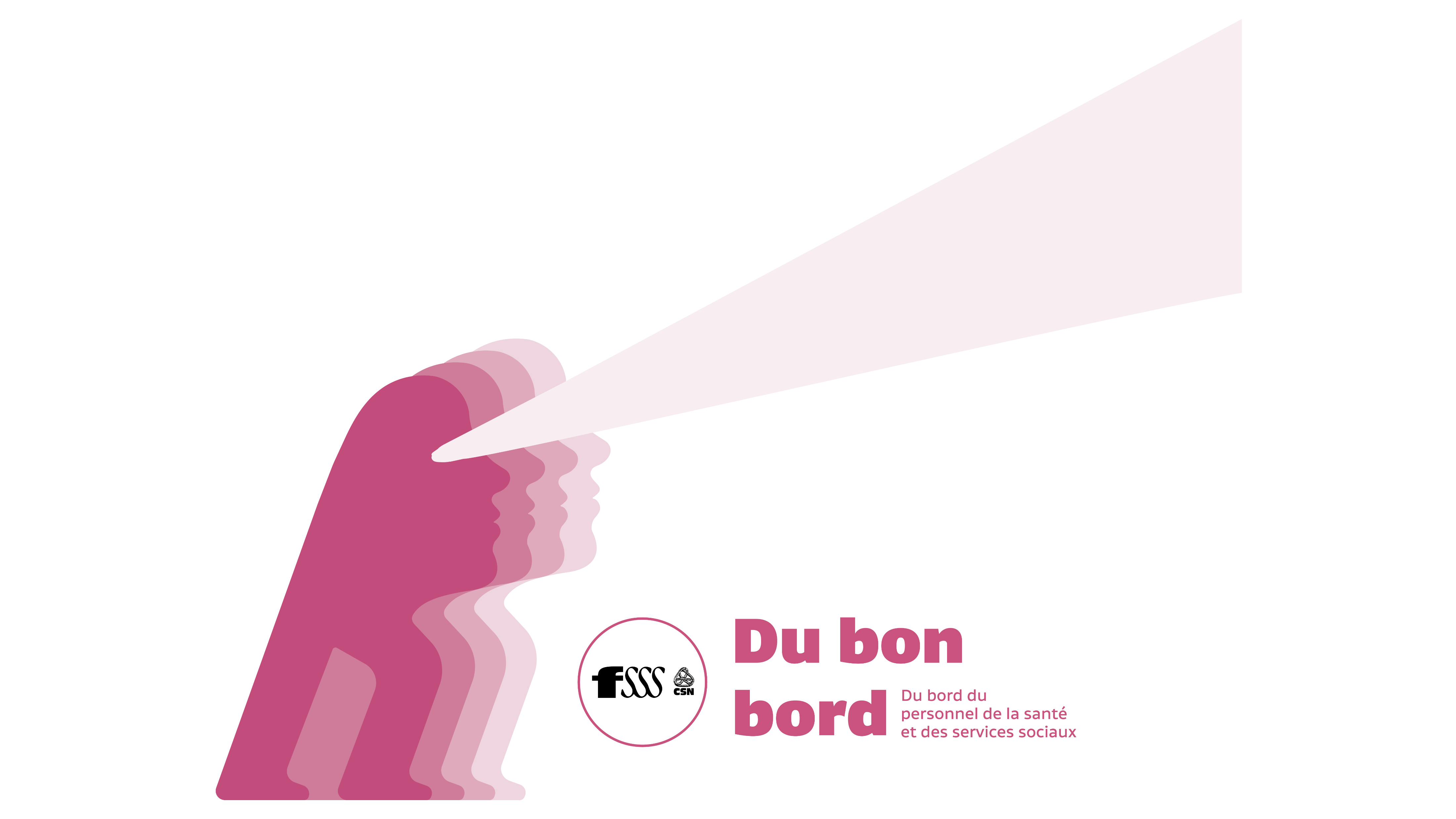 106
Abolition des titres d’emploi d’agente administrative classe 4
Abolition des titres d’emplois d’agente administrative classe 4 (secteurs secrétariat et administration) et reclassification des personnes salariées visées dans les titres d’emploi d’agente administrative classe 3 (secteurs secrétariat et administration)
 
Les personnes salariées visées par cette mesure sont automatiquement reclassées dans le titre d’emploi d’agente administrative secteur secrétariat classe 3 (5316) ou dans le titre d’emploi d’agente administrative secteur administration classe 3 (5317), à la date d’entrée en vigueur de la convention collective.
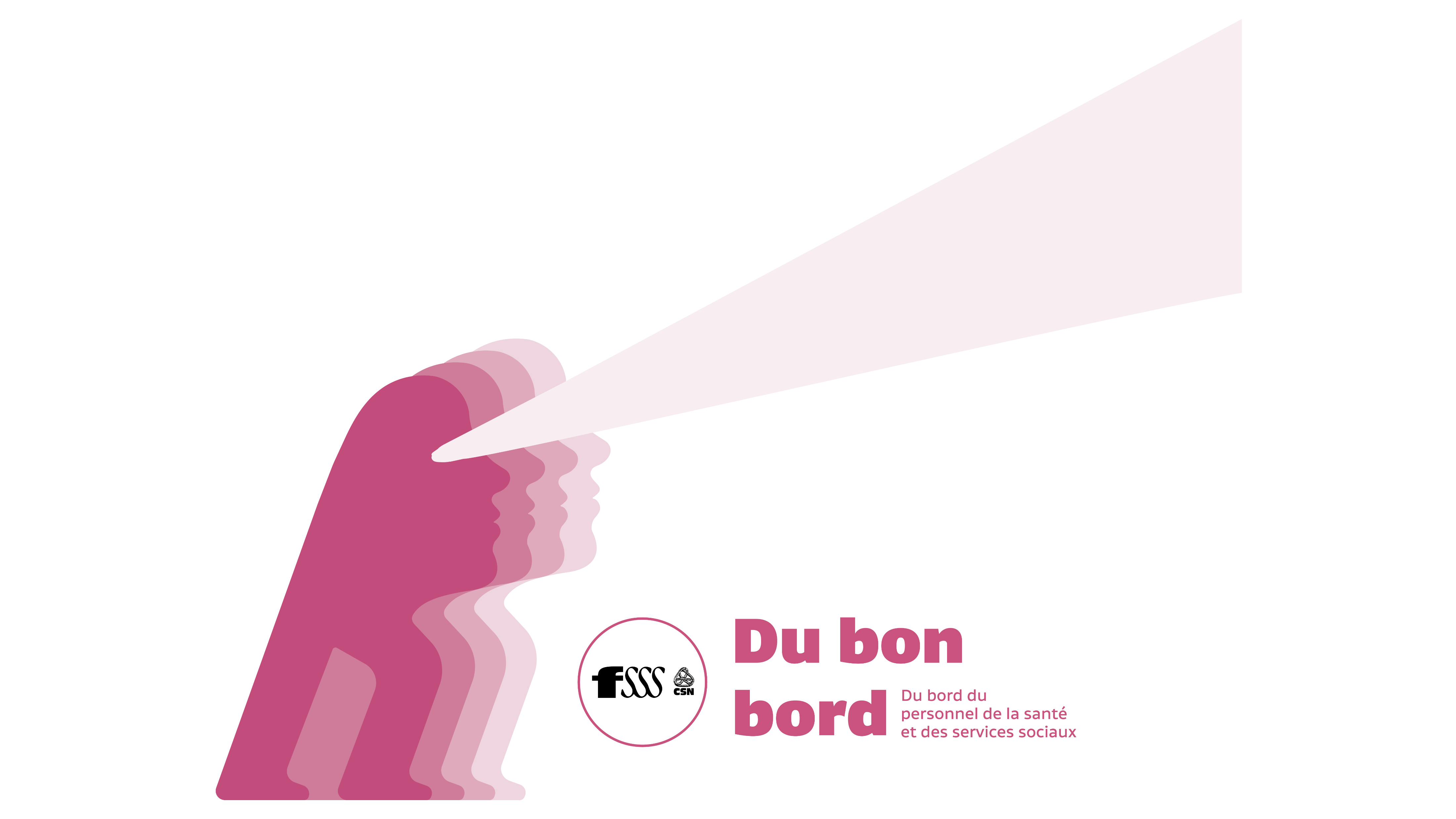 107
Lettre d’entente sur les agentes administratives 
et les secrétaires médicales
Formation et reconnaissance des acquis et compétences

Les parties nationales conviennent que chaque établissement, en partenariat avec une école reconnue par le ministère compétent, facilite un processus de reconnaissance des acquis et des compétences pour les agentes administratives et secrétaires médicales actuellement à l’emploi, et désirant développer leurs connaissances et leurs compétences. De plus, les établissements facilitent l’accès à des formations qualifiantes données par une école reconnue par le ministère compétent notamment aux fins des tests requis lors des processus de dotation ainsi qu’aux fins des tests de qualification;
Les parties nationales conviennent que chaque établissement favorise le déploiement de projets de formation et de soutien afin de répondre aux besoins en matière de soutien administratif dans son établissement; 
Les coûts liés à de tels projets sont imputés dans le budget consacré au développement des ressources humaines prévu à l’article 13 des dispositions nationales de la convention collective.
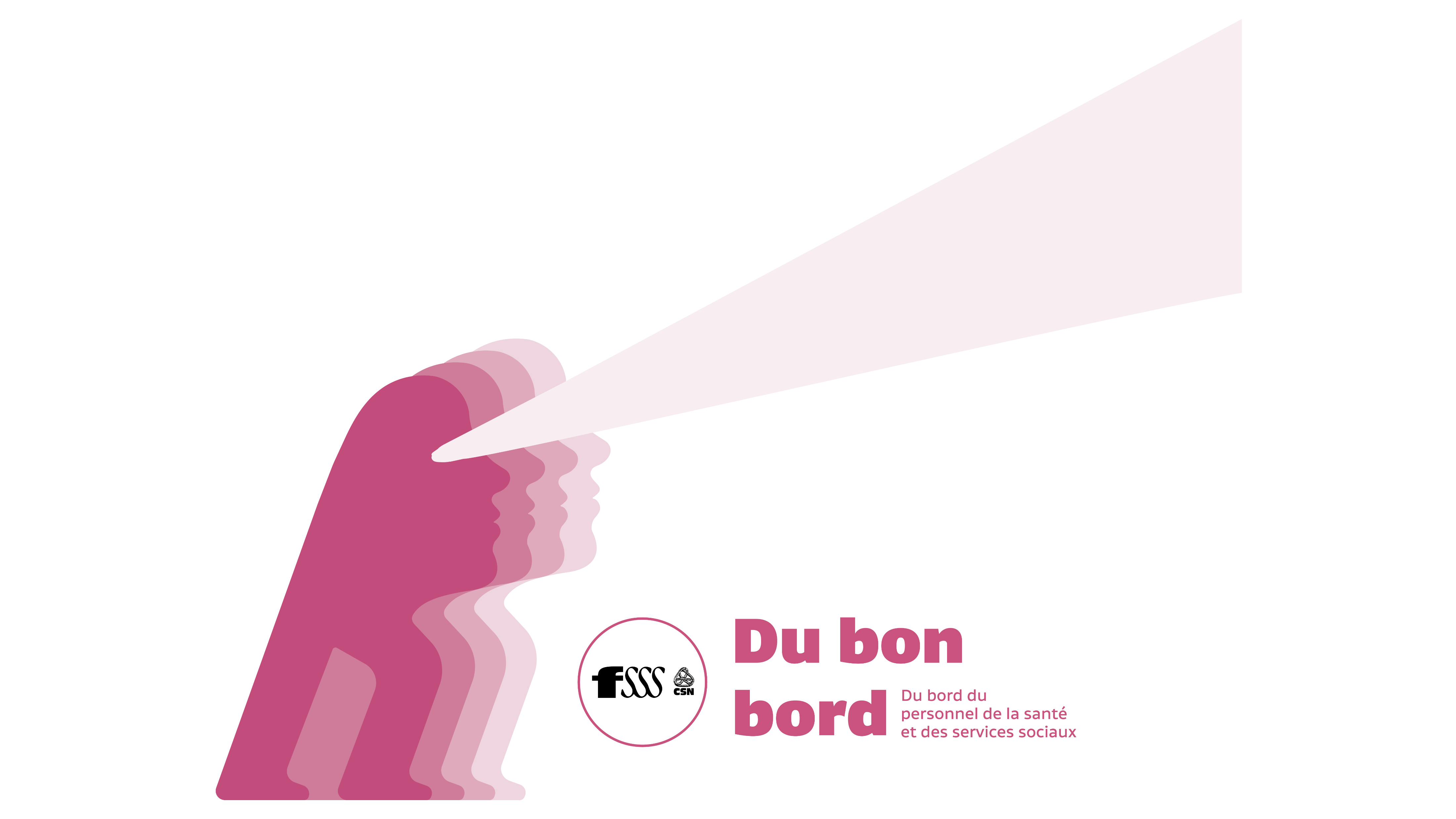 108
Lettre d’entente sur les agentes administratives 
et les secrétaires médicales
(suite)

Suivi local de mise en œuvre de la présente lettre d’entente

Le comité de relations de travail prévu à l’article 36 de la convention collective est mandaté pour assurer le suivi de la mise en œuvre de la présente lettre d’entente.
 
Évaluer les besoins de développement en matière de soutien administratif au sein de l’établissement et convenir de la part du budget, prévu au paragraphe 13.01 c) des dispositions nationales de la convention collective, devant être utilisé afin d’assurer la mise en œuvre de la présente lettre d’entente, et ce, annuellement;
Identifier les mesures favorisant la promotion, la valorisation, et le rôle des emplois d’agentes administratives et de secrétaires médicales au sein des différentes équipes de travail de l’établissement;
En collaboration avec les personnes-ressources de l’établissement identifiées par le comité, soutenir le développement des compétences des agentes administratives et des secrétaires médicales en fonction des besoins identifiés et des préférences exprimées par les personnes salariées intéressées;
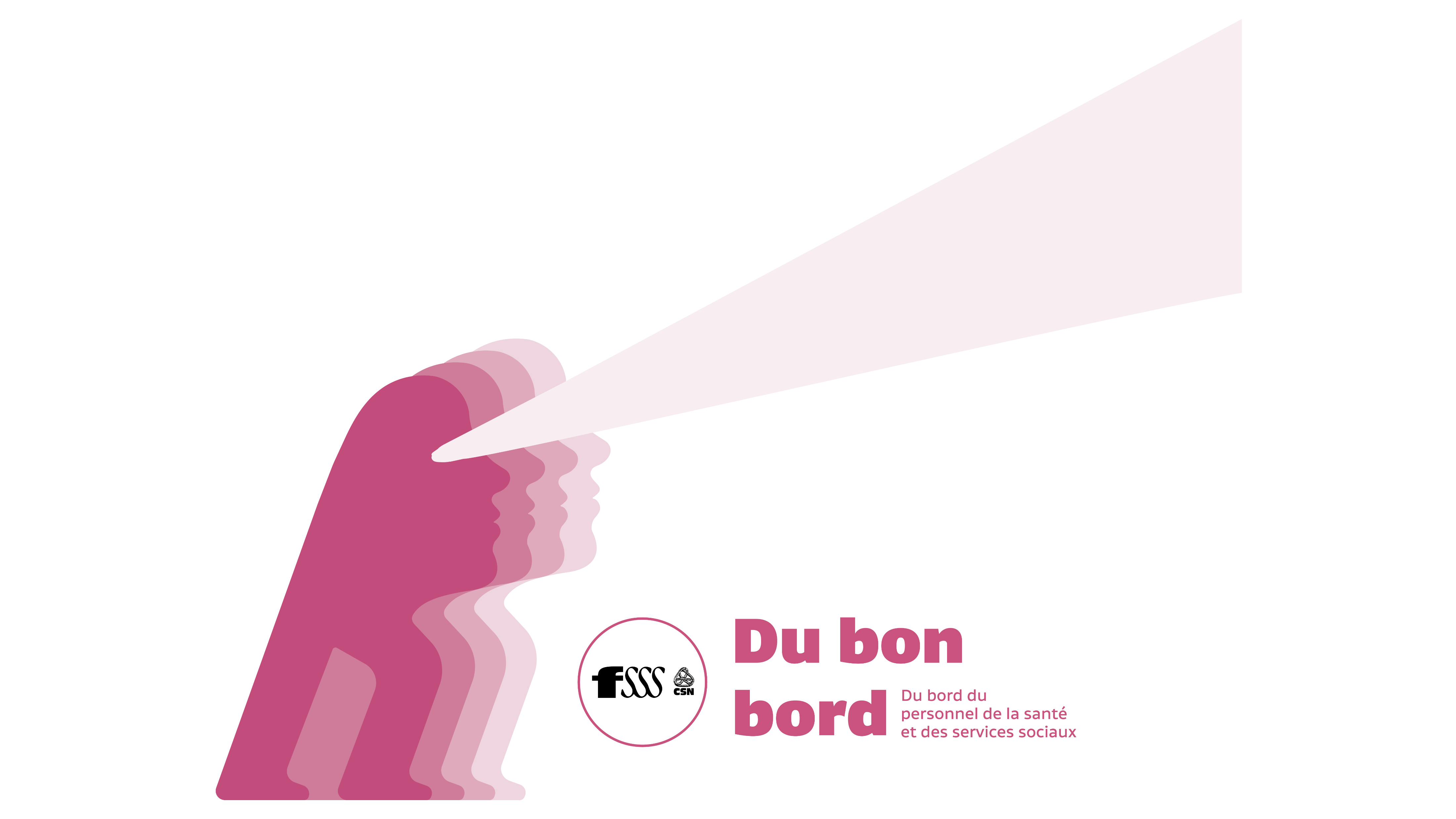 109
Lettre d’entente sur les agentes administratives 
et les secrétaires médicales
(suite) 

d) Convenir de mesures pour soutenir et faciliter les démarches auprès des personnes salariées volontaires et pour ce faire, le comité favorise des conditions facilitantes, telles qu’une modulation de l’horaire de travail, afin de soutenir l’accès au processus de reconnaissance des acquis et des compétences, l’accès aux formations qualifiantes ou aux projets de formations;
e) Faire un bilan annuel en fonction des indicateurs suivants :
Nombre de personnes salariées bénéficiant des mesures prévues à la présente lettre d’entente et titres d’emploi visés;
Nombre de mutations, promotions découlant de l’application de la présente lettre d’entente;
Budget investi par établissement;
Autres indicateurs convenus par les parties.
Les parties locales transmettent aux parties négociantes leur bilan annuel.

À tout moment, faire des recommandations liées à l’application de la présente lettre d’entente au comité national permanent de négociation prévu à l’article 33 de la convention collective.
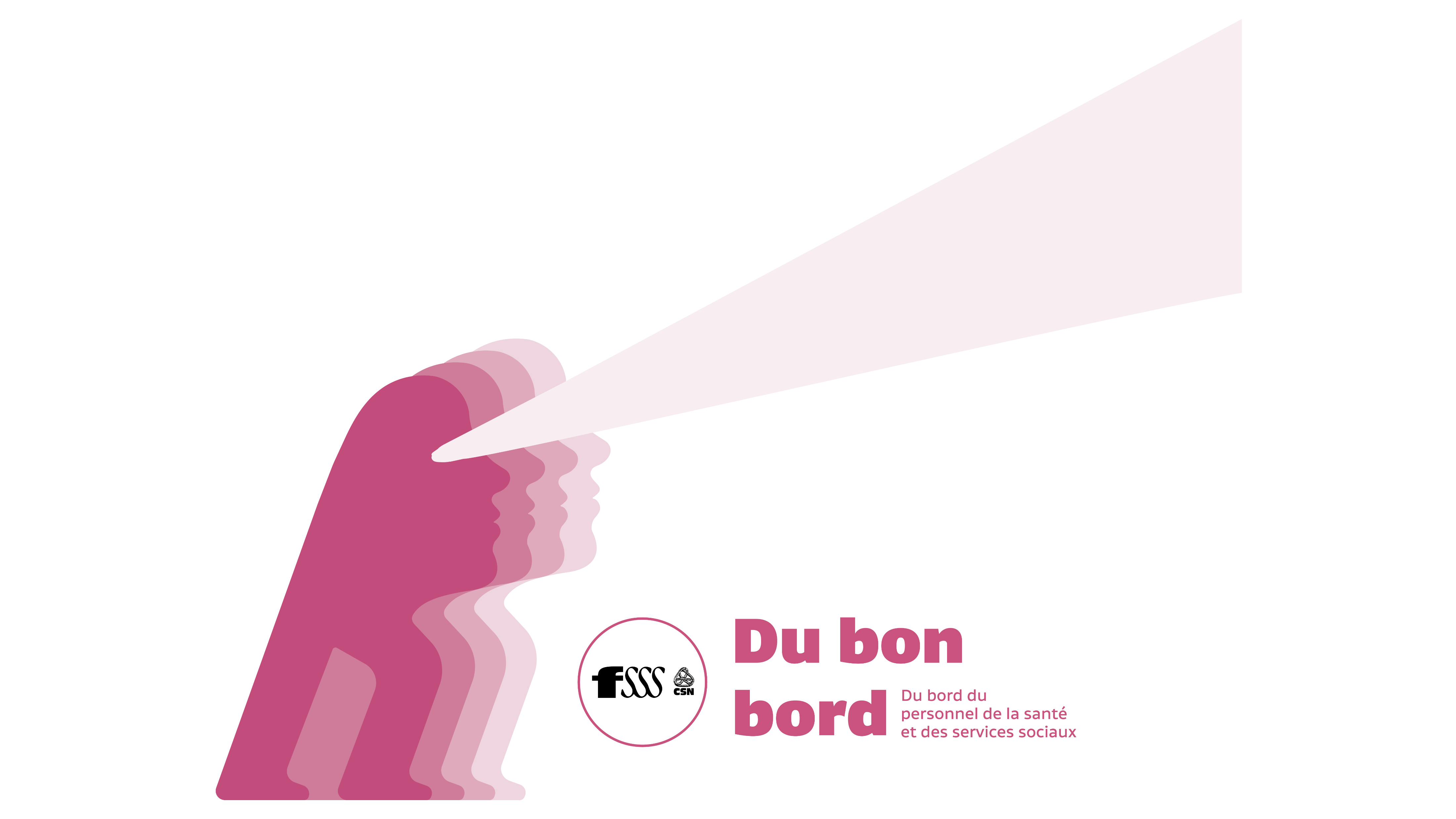 110
Lettre d’entente sur les agentes administratives 
et les secrétaires médicales
(suite)

Suivi national
Le comité national permanent de négociation est responsable du suivi et de l’évaluation de la présente lettre d’entente selon les bilans et recommandations reçus des parties locales.
 
Les parties conviennent également de confier au comité national permanent de négociation, le mandat de discuter de la contribution des agentes administratives et des secrétaires médicales dans le réseau de la santé et des services sociaux.
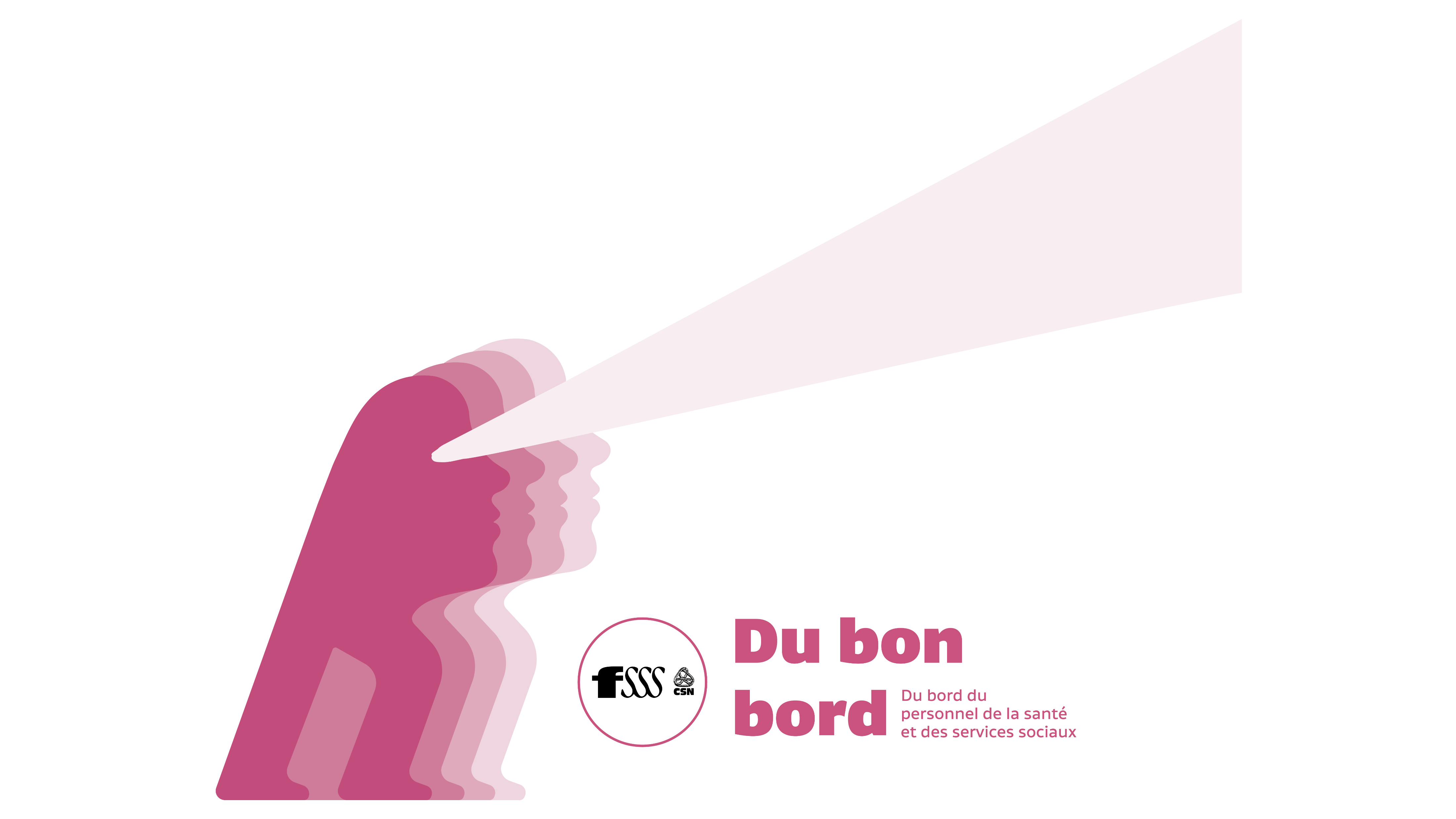 111
Secteur des technologies de l’information
Introduction d’une nouvelle prime temporaire;

Comité national de travail sur le secteur des technologies de l’information (TI).
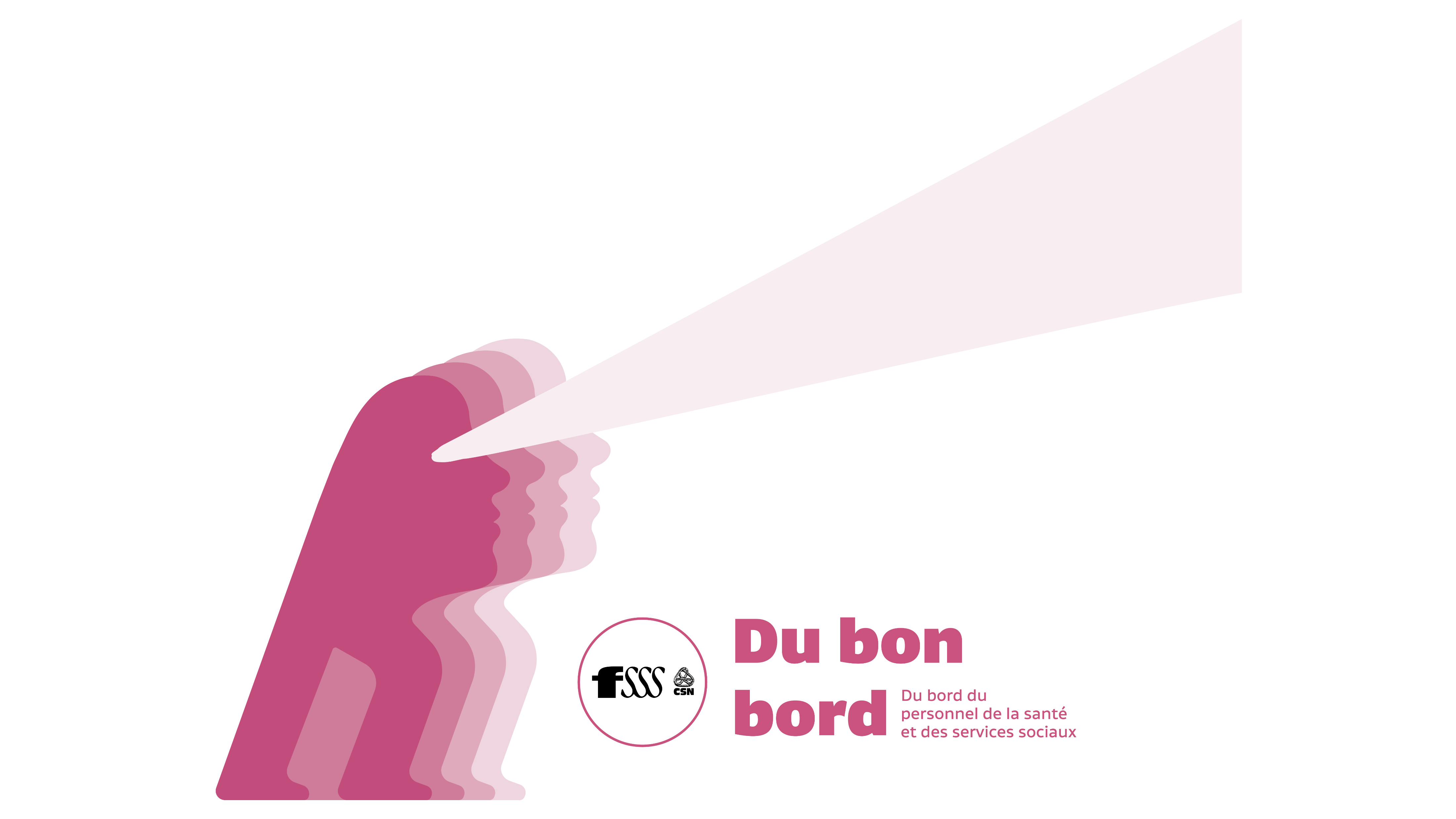 112
Secteur des technologies de l’information
Prime

Une prime de 7,5 % est versée sur les heures rémunérées afin de reconnaître la prise en charge d’un ou de plusieurs mandats liés à la coordination ou aux suivis de projets pour la personne salariée de l’un des titres d’emploi suivants : 

Analyste en informatique (1123);
Analyste spécialisé ou analyste spécialisée en informatique (1124);
Technicien ou technicienne en informatique (2123);
Technicien spécialisé en informatique ou technicienne spécialisée en informatique (2124). 

Cette nouvelle prime TI est non récurrente et prend fin le 30 mars 2028. Le versement de la prime se fait sur les heures rémunérées par période de paie. Le budget dévolu pour le paiement de cette prime est de 3,59 M$ par année.
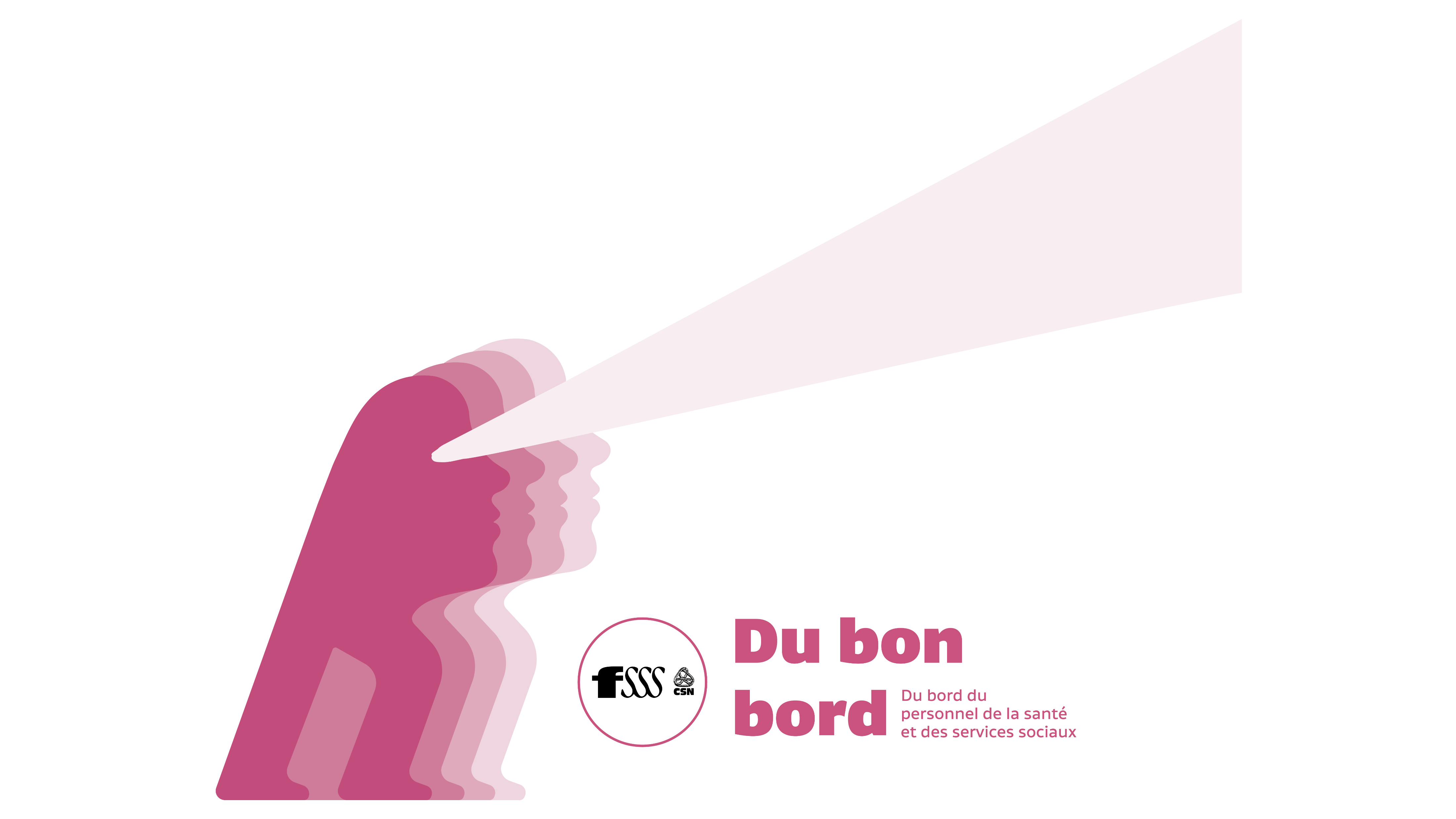 113
Secteur des technologies de l’information
Création d’un comité de travail 
    
D’évaluer la pertinence de mettre en place un mécanisme de reconnaissance des compétences acquises en milieu de travail ainsi que des activités de formation qualifiantes dans le cadre de travaux réalisés aux fins de possibles avancements dans les échelons salariaux, et ce, pour les personnes salariées du personnel de bureau, techniciens et professionnels de l’administration visées;   
D’évaluer les mesures qui pourraient être mises en place afin de favoriser des horaires flexibles et l’accès au télétravail;
Analyser les effets de la nouvelle prime, et voir à la possibilité de prolonger l’application de celle-ci.
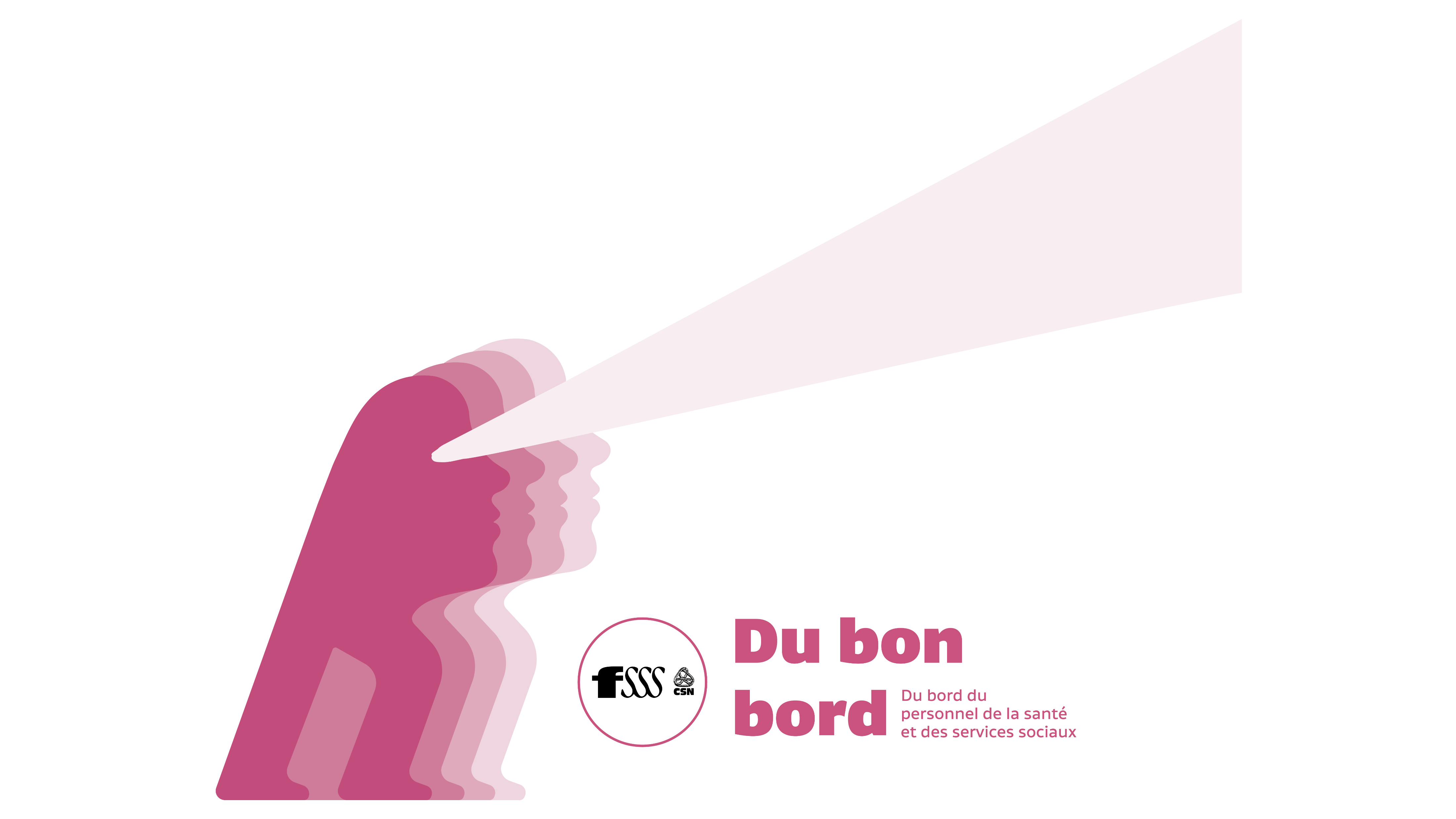 114
Ordres professionnels
Introduire une lettre d’entente concernant le remboursement des cotisations à un ordre professionnel pour le personnel de la catégorie 3  

Un pourcentage de 50 % du paiement, jusqu’à un montant annuel maximal de 400 $, de la cotisation à un ordre professionnel est remboursé, sur présentation d’une pièce justificative, par l’employeur à la personne salariée détenant un poste à temps complet comportant le nombre d’heures prévu au titre d’emploi, lorsque l’appartenance à cet ordre professionnel est une exigence du poste de cette personne salariée de la catégorie 3.
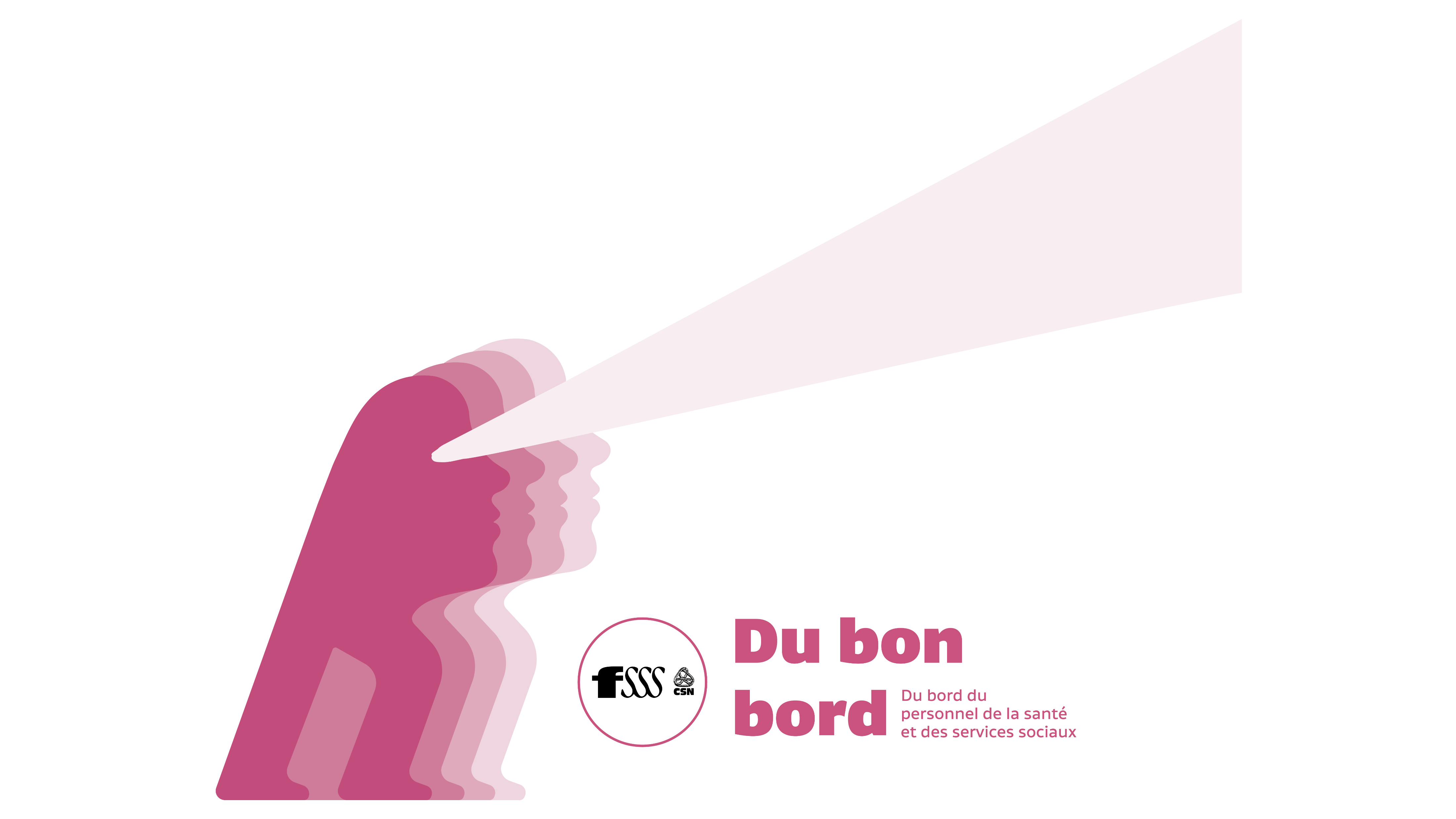 115
MESURES SPÉCIFIQUES
CATÉGORIE 4
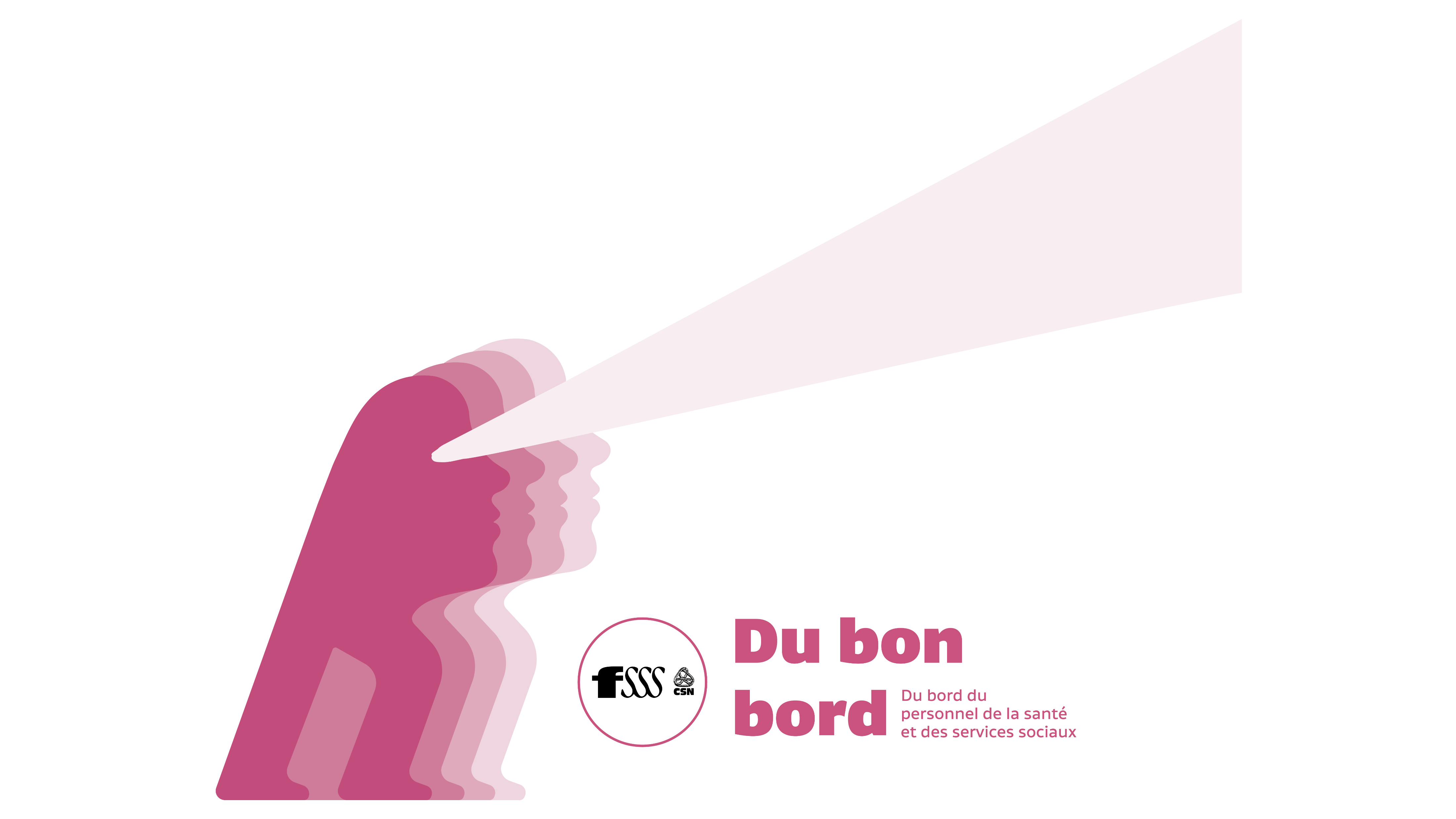 116
Santé mentale
Permis de psychothérapeute; 
Rehaussement volontaire des heures à la semaine de travail;
Comité national intersyndical sur la dispensation des services en santé mentale.
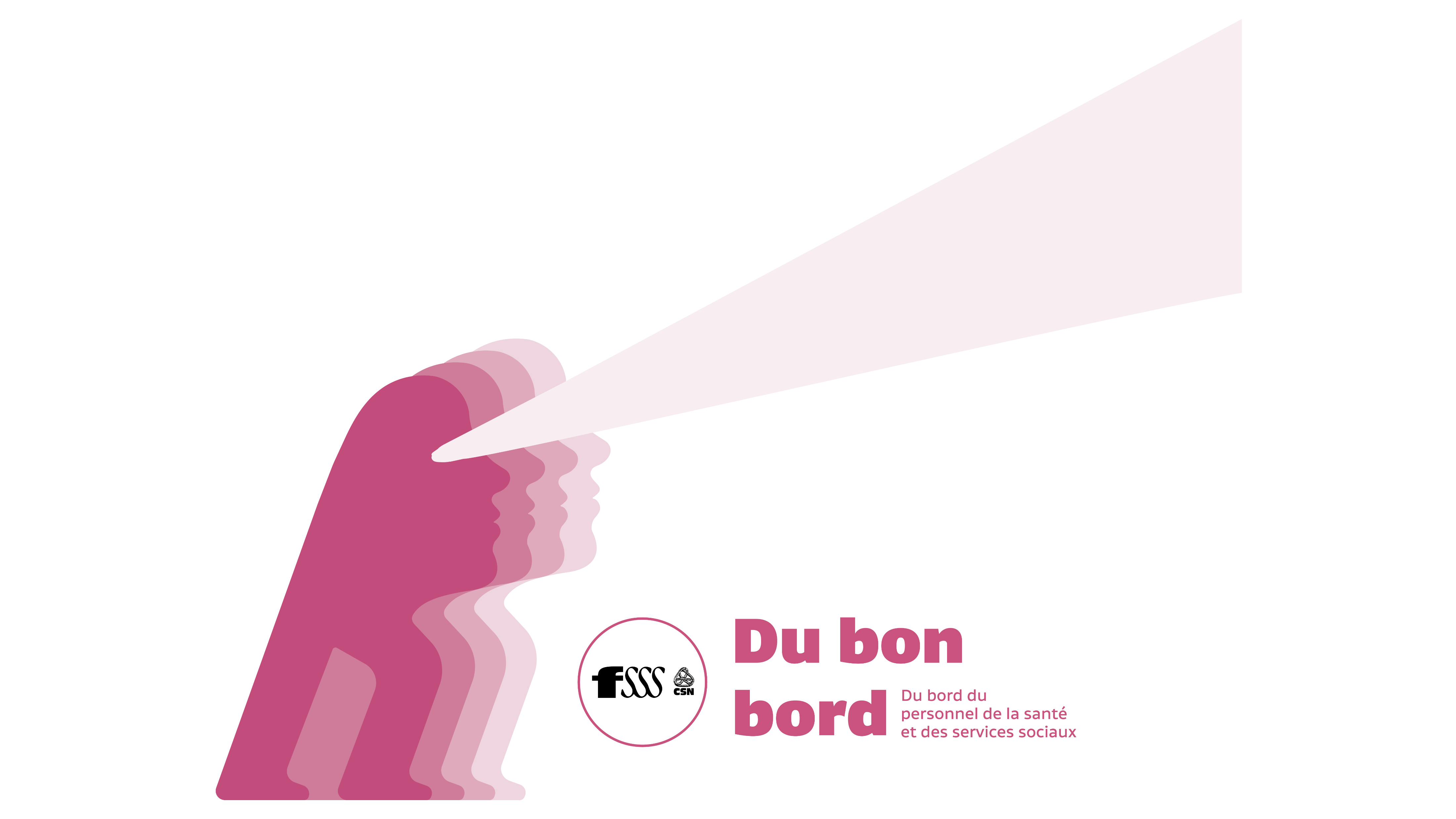 117
Santé mentale
Permis de psychothérapeute   

Remboursement du coût du permis de psychothérapeute et les frais de formations afférentes, lorsque requis par l’Employeur, en contrepartie de l’exercice de cette activité dans les services de santé mentale au sein du Réseau de la santé et des services sociaux pour les titres d’emploi suivants :
 
•	Agent ou agente de relations humaines (1553);
•	Conseiller d’orientation ou conseillère d’orientation (1701);
•	Criminologue (1544);
•	Ergothérapeute (1230);
•	Psychoéducateur ou psychoéducatrice (1652);
•	Sexologue clinicien ou sexologue clinicienne (1573);
•	Travailleur social ou travailleuse sociale (1550).
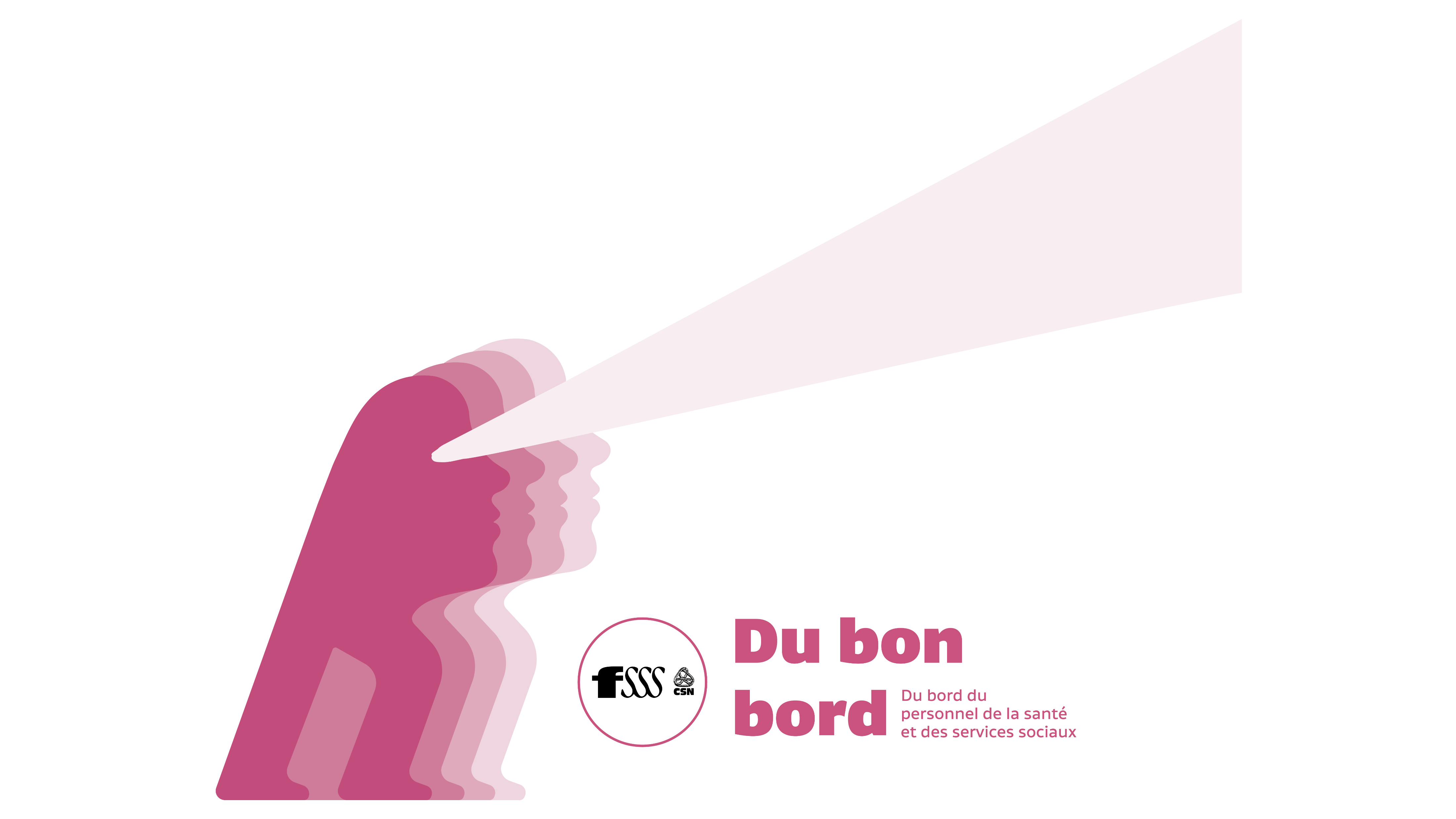 118
Santé mentale
Rehaussement volontaire de la semaine de travail

1.1 L’employeur et la personne salariée qui en font la demande peuvent convenir d’un horaire rehaussé. Cet horaire ne peut dépasser trente-sept et demi (37,50) heures par semaine et est réputé respecter la nomenclature, mais ne la modifie pas;

1.2 À la suite de la réalisation du paragraphe 1.1, les modalités suivantes s’appliquent pour l’affichage des postes : 

	1.2.1 Lorsqu’un poste est nouvellement créé ou devient vacant, l’Employeur doit : 

afficher les postes nouvellement créés sur la base du nombre d’heures par semaine prévue à la nomenclature des titres d’emplois à l’exception du 37,50 heures;
afficher les postes devenus vacants sur la base du nombre d’heures par semaine prévue à la nomenclature des titres d’emplois à l’exception du 37,50 heures. Toutefois, si le poste était à 37,50 heures, le poste peut être affiché à 37,50 heures;
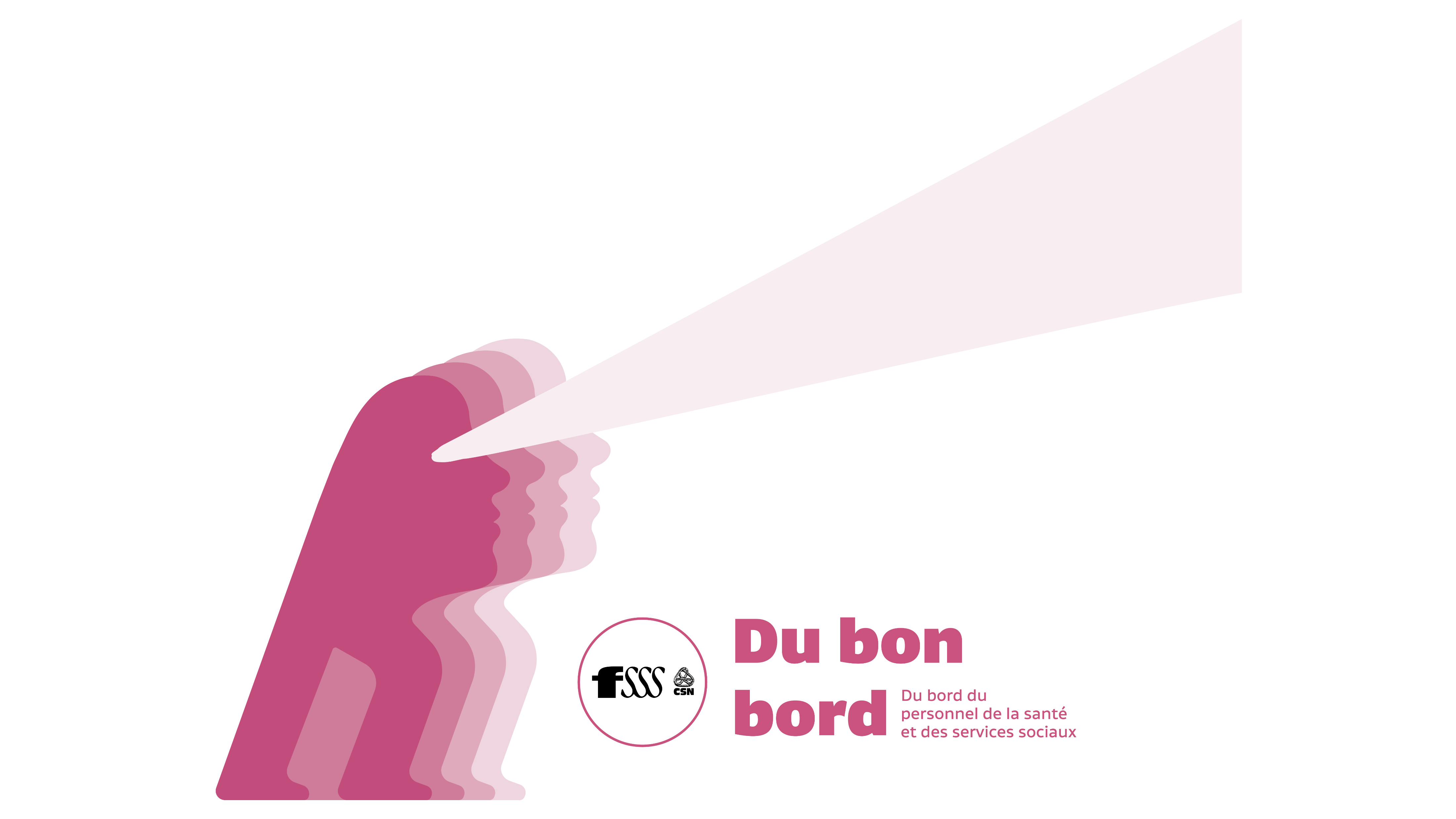 119
Santé mentale
(suite)

1.2.2 Lorsque le poste obtenu est établi sur la base d’une semaine normale de 35 heures ou de 36,25 heures, l’Employeur peut offrir à la personne salariée détentrice d’un poste à temps complet ou à temps partiel, la possibilité d’être rehaussée sur son poste sur la base d’une semaine normale de 37,50 heures de façon définitive.

Les modalités relatives au rehaussement s’appliquent uniquement aux personnes salariées qui œuvrent en santé mentale et qui détiennent l’un ou l’autre des titres d’emploi suivants : 

Conseiller d’orientation ou conseillère d’orientation (1701);
Criminologue (1544);
Ergothérapeute (1230);
Psychoéducateur ou psychoéducatrice (1652);
Sexologue clinicien ou sexologue clinicienne (1573);
Travailleur social ou travailleuse sociale (1550).
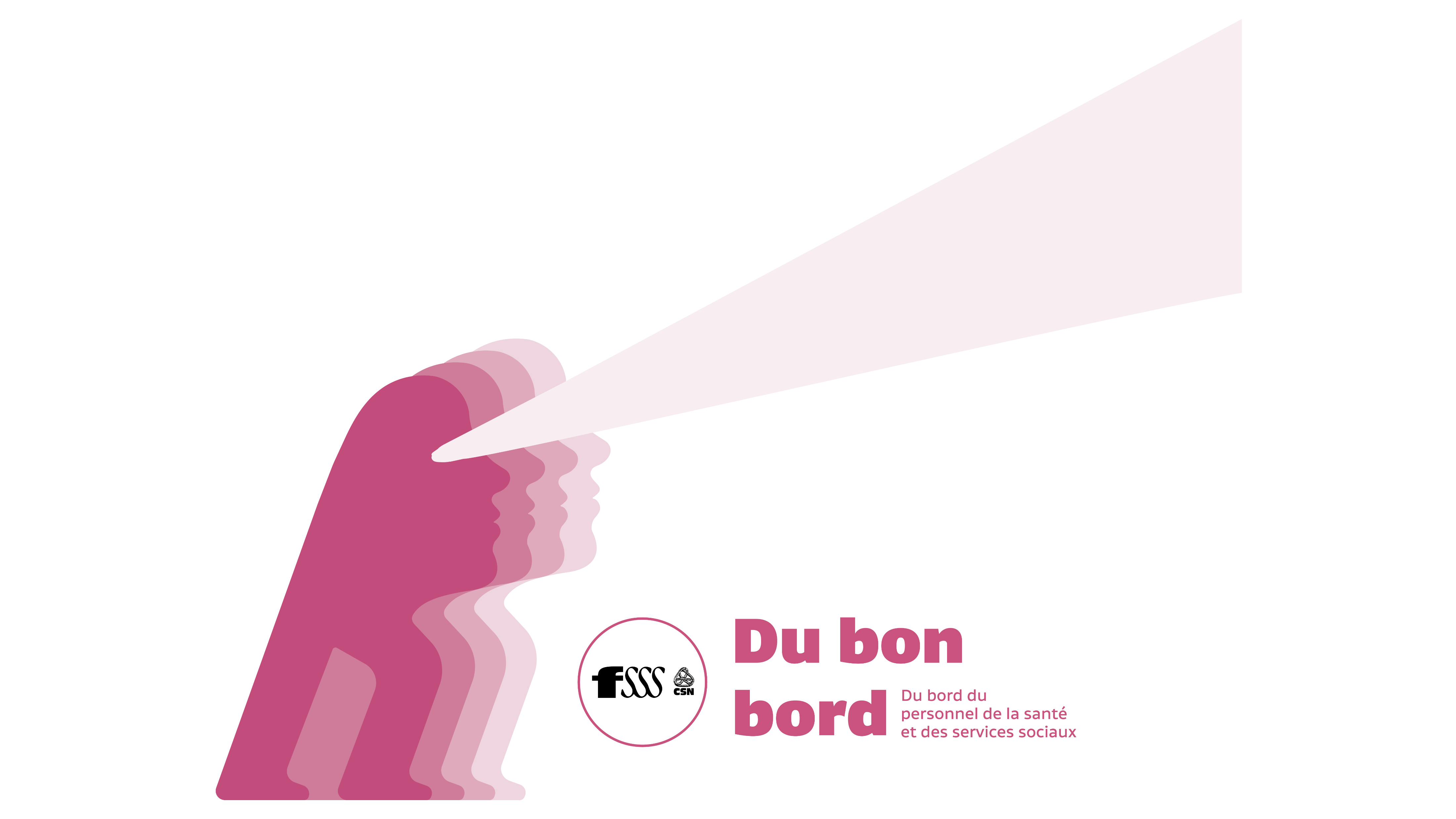 120
Santé mentale
Comité national intersyndical sur la dispensation des services en santé mentale
 
Mandats

analyser les modalités liées à l’implication des proches des usagers dans le but d’optimiser la dispensation des services en santé mentale et les suivis;
analyser les effets de l’introduction des détenteurs de permis de psychothérapeute dans les équipes de travail;
identifier des solutions susceptibles de permettre la contribution des titres d’emploi suivants, en première ligne, pour l’identification des signes et des symptômes associés aux troubles mentaux les plus fréquents :
Agent ou agente de relations humaines (1553);
Conseiller d’orientation ou conseillère d’orientation (1701);
Criminologue (1544);
Ergothérapeute (1230);
Psychoéducateur (1652);
Sexologue clinicien ou sexologue clinicienne (1573);
Travailleur social ou travailleuse sociale (1550);
Et tout autre titre d’emploi pertinent.
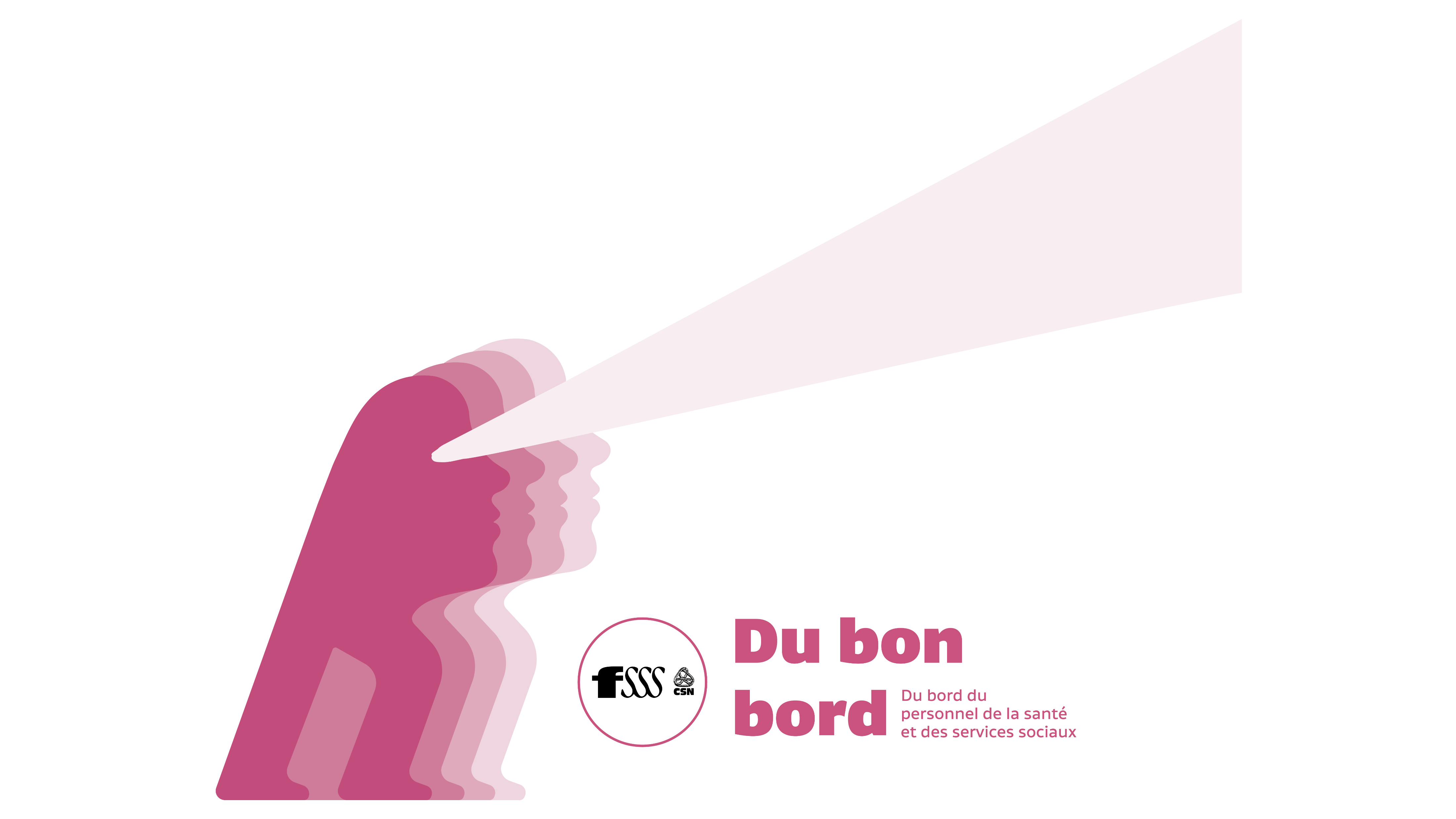 121
Avocats
Comité de travail pour les personnes salariées du titre d’emploi d’avocat ou avocate dans le réseau;

Modification de la Lettre d’entente no 26 Relative à la rémunération des personnes salariées du titre d’emploi d’avocat ou d’avocate.
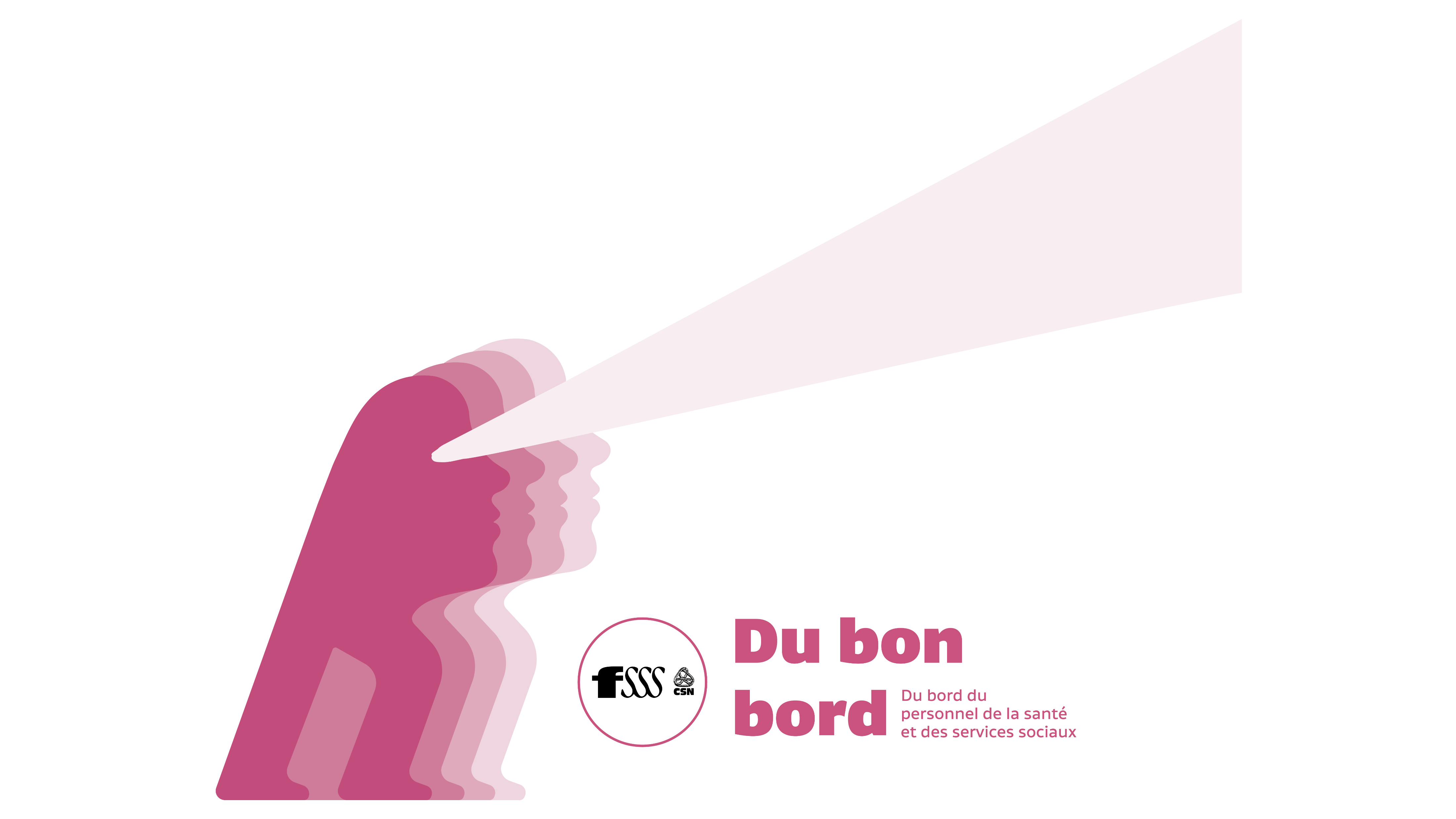 122
Avocats
Comité de travail intersyndical pour les personnes salariées du titre d’emploi d’avocat ou avocate dans le réseau
Le comité de travail a pour mandat d’examiner les éléments suivants : 
 
La rémunération globale des personnes salariées du titre d’emploi d’avocat ou avocate;
b) Le contexte de rétention et d’attraction des personnes salariées du titre d’emploi d’avocat ou avocate sur la base de l’analyse d’indicateurs, et ce en tenant compte des milieux, et d’en ressortir les principales caractéristiques;
c) Les effets de la prime en contentieux DPJ sur l’attraction et la rétention des personnes salariées du titre d’emploi d’avocat ou avocate;
d) La pertinence de maintenir la prime analysée au paragraphe c) au-delà de sa date d’échéance, de l’abolir ou de la modifier, le cas échéant;
e) tout autre sujet convenu entre les parties.
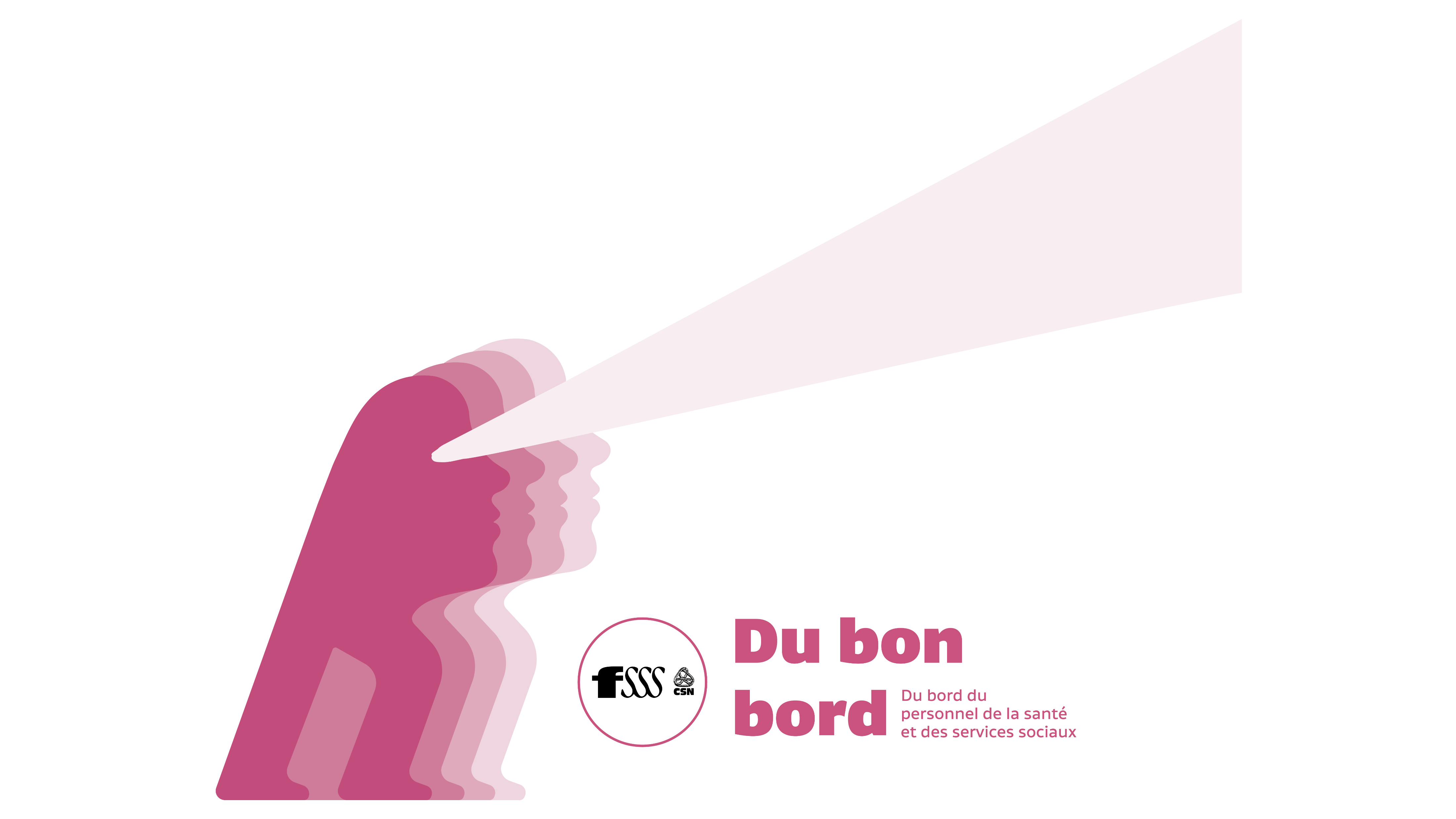 123
Avocats
Modification de la Lettre d’entente no 26 relative à la rémunération des personnes salariées du titre d’emploi d’avocat ou d’avocate  

Ajouter à la lettre d’entente relative à la rémunération des personnes salariées du titre d’emploi d’avocat ou avocate, la prime centre jeunesse pour les personnes salariées du titre d’emploi d’avocat ou d’avocate détenant un poste au contentieux de la Direction de la protection de la jeunesse (DPJ).
Cette prime est non cumulable à la prime de rétention des avocats. La prime la plus avantageuse des deux s’applique pour la personne salariée qui répond aux conditions requises pour le versement de l’une ou l’autre de ces primes. 
 
Cette prime prend effet à compter de la date d’entrée en vigueur de la convention collective et prend fin le 30 mars 2028.
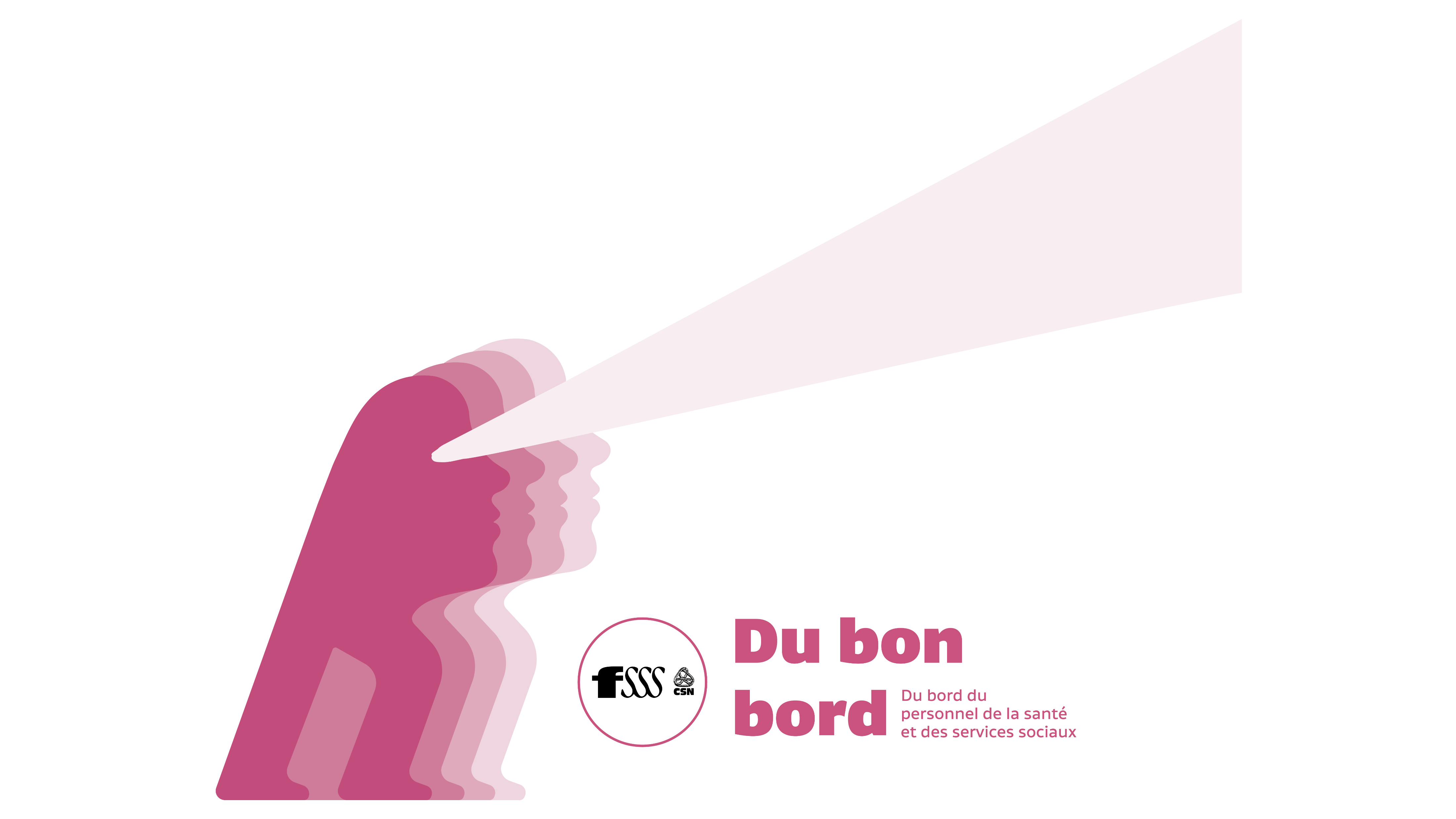 124
Ordres professionnels
Introduire une lettre d’entente concernant le remboursement des cotisations à un ordre professionnel pour le personnel de la catégorie 4  

Un pourcentage de 50 % du paiement, jusqu’à un montant annuel maximal de 400 $, de la cotisation à un ordre professionnel est remboursée, sur présentation d’une pièce justificative, par l’employeur à la personne salariée détenant un poste à temps complet comportant le nombre d’heures prévu au titre d’emploi, lorsque l’appartenance à cet ordre professionnel est une exigence du poste de cette personne salariée de la catégorie 4.
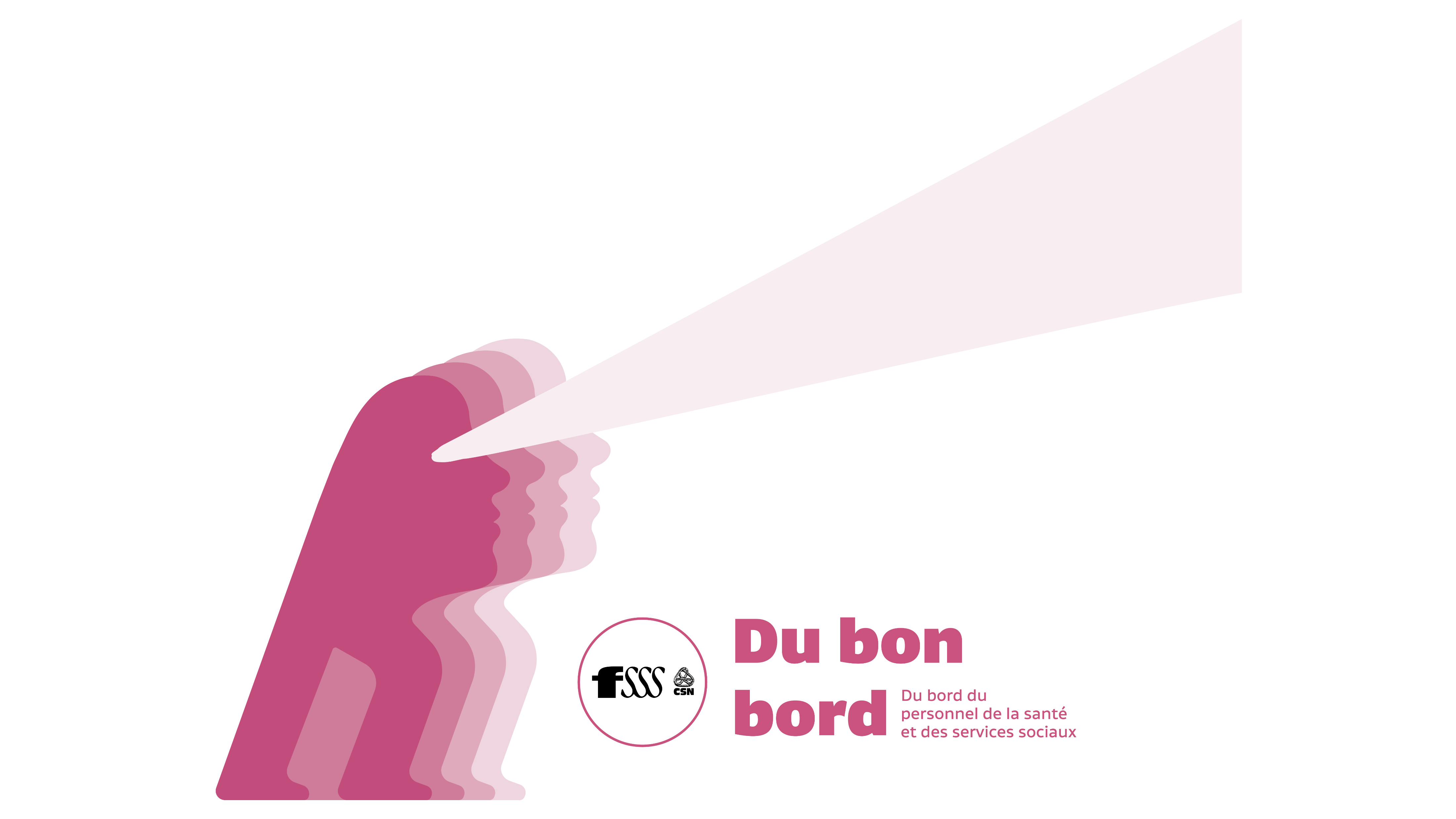 125
Tâches administratives catégorie 4
Création d’un comité national de travail concernant les tâches administratives des titres d’emploi de la catégorie 4
Mandats

Recenser et analyser les mesures mises en place dans les établissements ayant pour objectif de réduire le temps dédié à la rédaction et aux tâches administratives;
Répertorier les tâches administratives et clinico-administratives effectuées par les personnes salariées;
Collaborer à la recherche de moyens pour améliorer les pratiques en lien avec les tâches administratives et clinico-administratives.
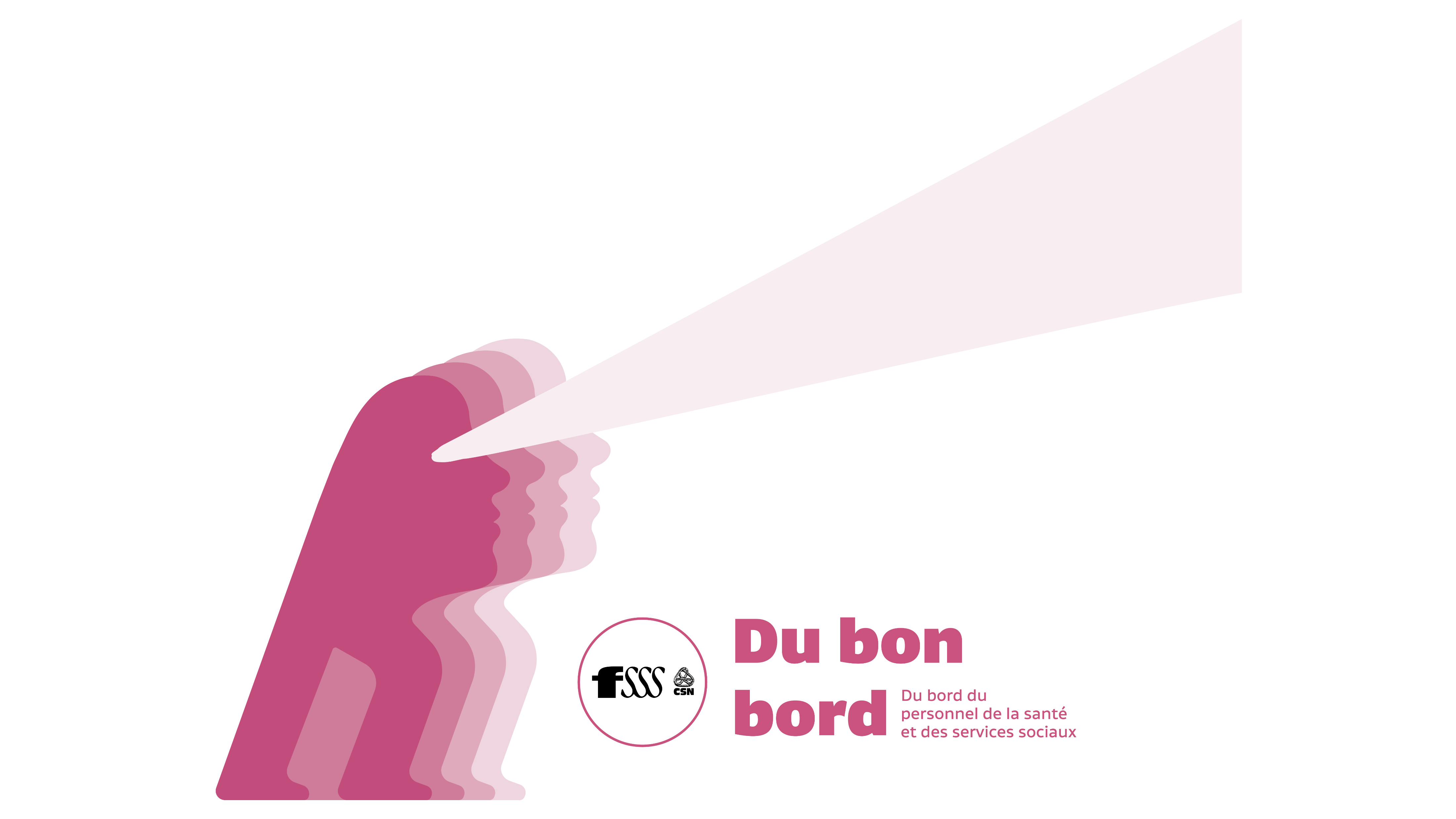 126
Entente relative aux dispositions locales
Notion de service (catégories 1 à 3)

La matière 2 des dispositions locales des conventions collectives des syndicats affiliés à la FSSS-CSN est modifiée afin d’intégrer le paragraphe suivant sur la notion de service :

«Ensemble d’activités constituant une entité distincte au sens de la structure organisationnelle de l’établissement, lequel tient compte, notamment, des soins ou services à dispenser aux usagers, et ce, tel que déterminé par l’employeur.»
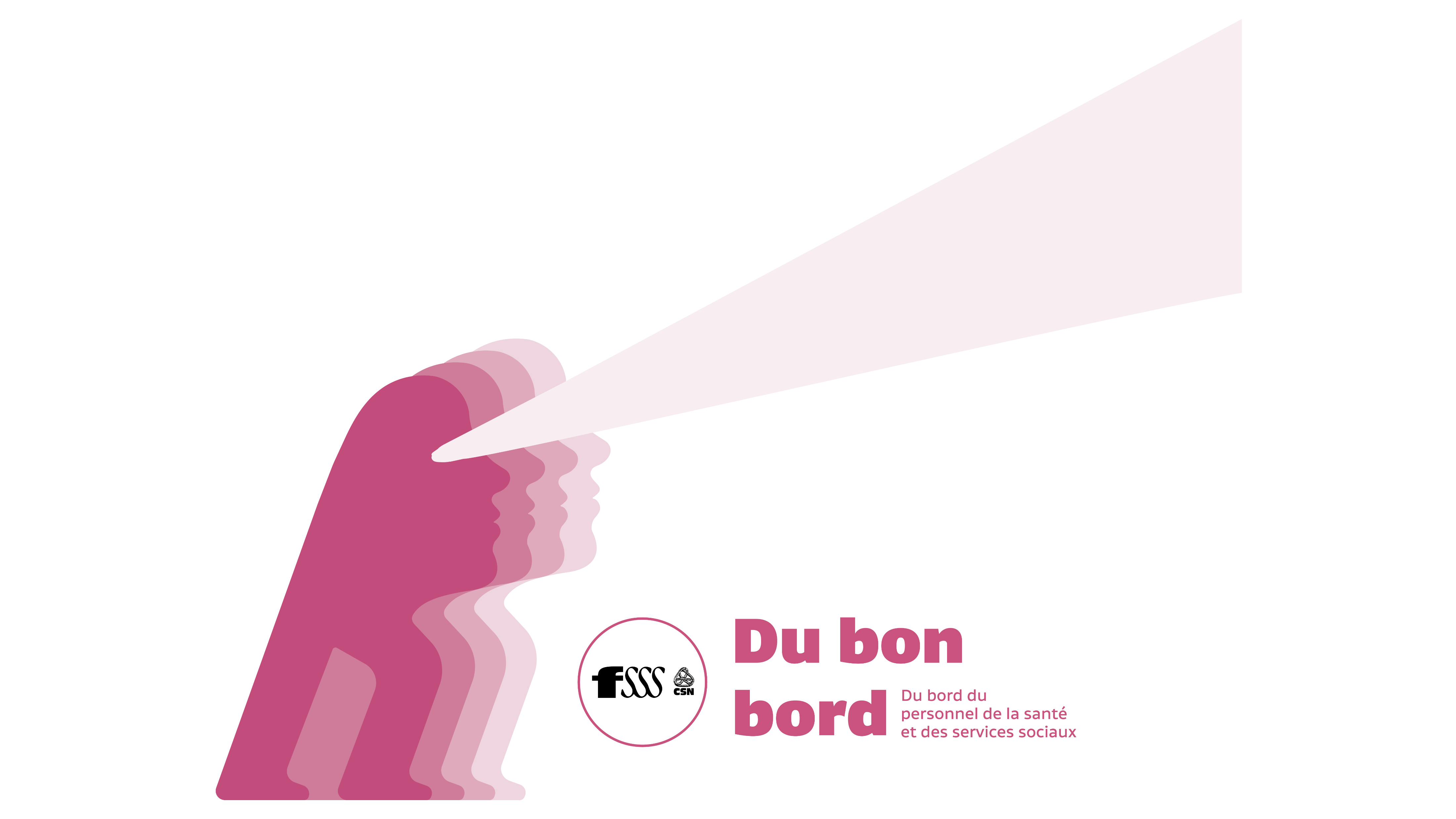 127
Entente relative aux dispositions locales
(suite)

En plus, les dispositions locales ne prévoyant pas la possibilité qu’un service puisse être réparti sur plus d’une installation sont modifiées afin d’intégrer le paragraphe suivant :

«L’employeur peut créer des services sur plus d’une installation si cela favorise une meilleure organisation des soins et services ou augmente l’accessibilité aux soins et services ou lorsque la nature spécifique des soins et services exercés dans un service le justifie.»
 
Ces modifications aux dispositions locales ne doivent pas avoir pour effet de modifier ou de rendre inopérants les autres éléments qui se retrouvent dans la matière 2 ou toutes autres dispositions locales de la convention collective qui ne concernent pas la notion de service, le nombre d’installations dans lesquelles peuvent être répartis un service ou les territoires couverts par un service.
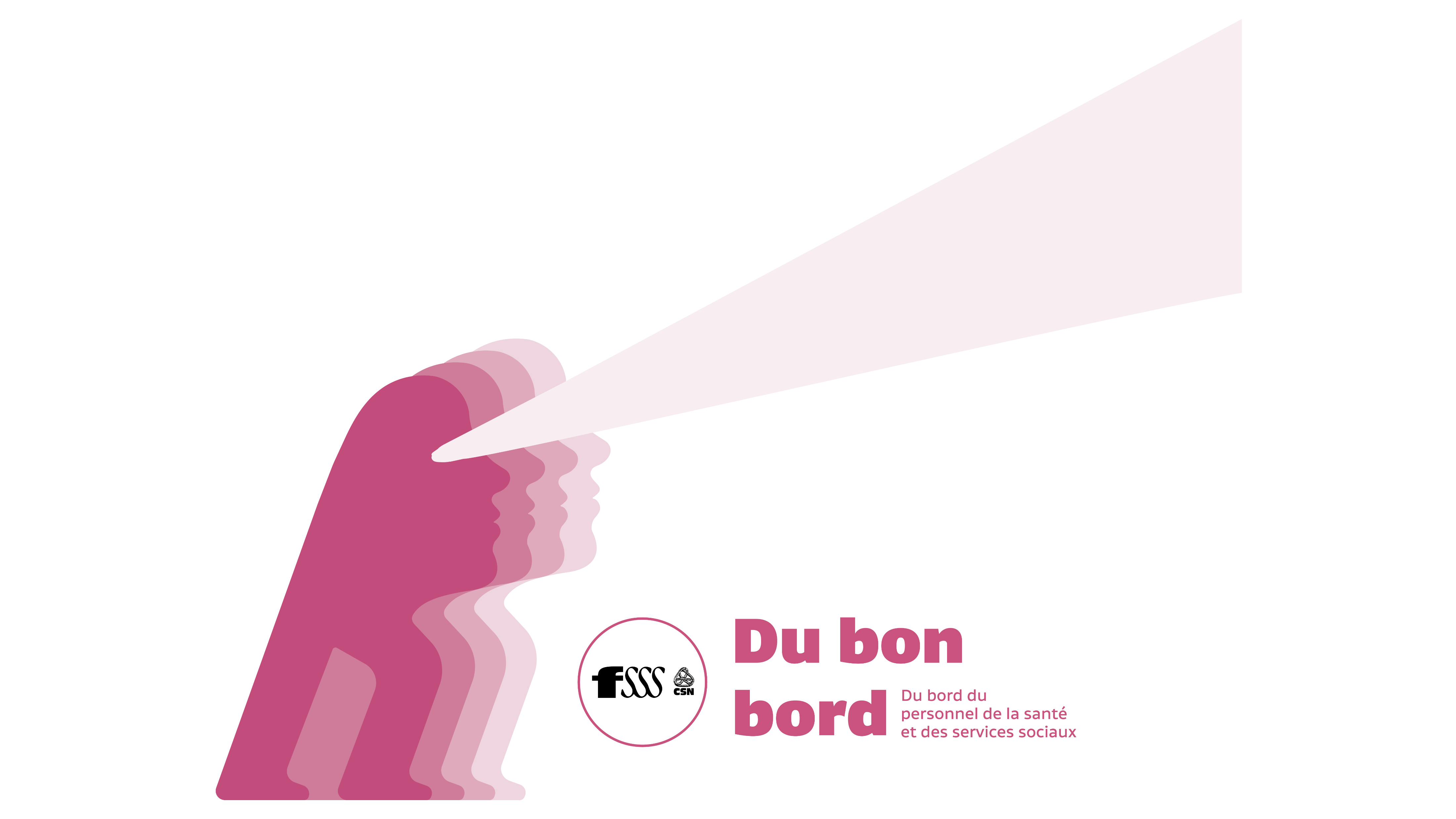 128
Santé et sécurité au travail
Création d’un comité national intersyndical sur le suivi des mécanismes de prévention et de participation prévus à la LMRSST dans les établissements du RSSS;

Prolongation du Forum santé globale et octroi d’un nouveau budget.
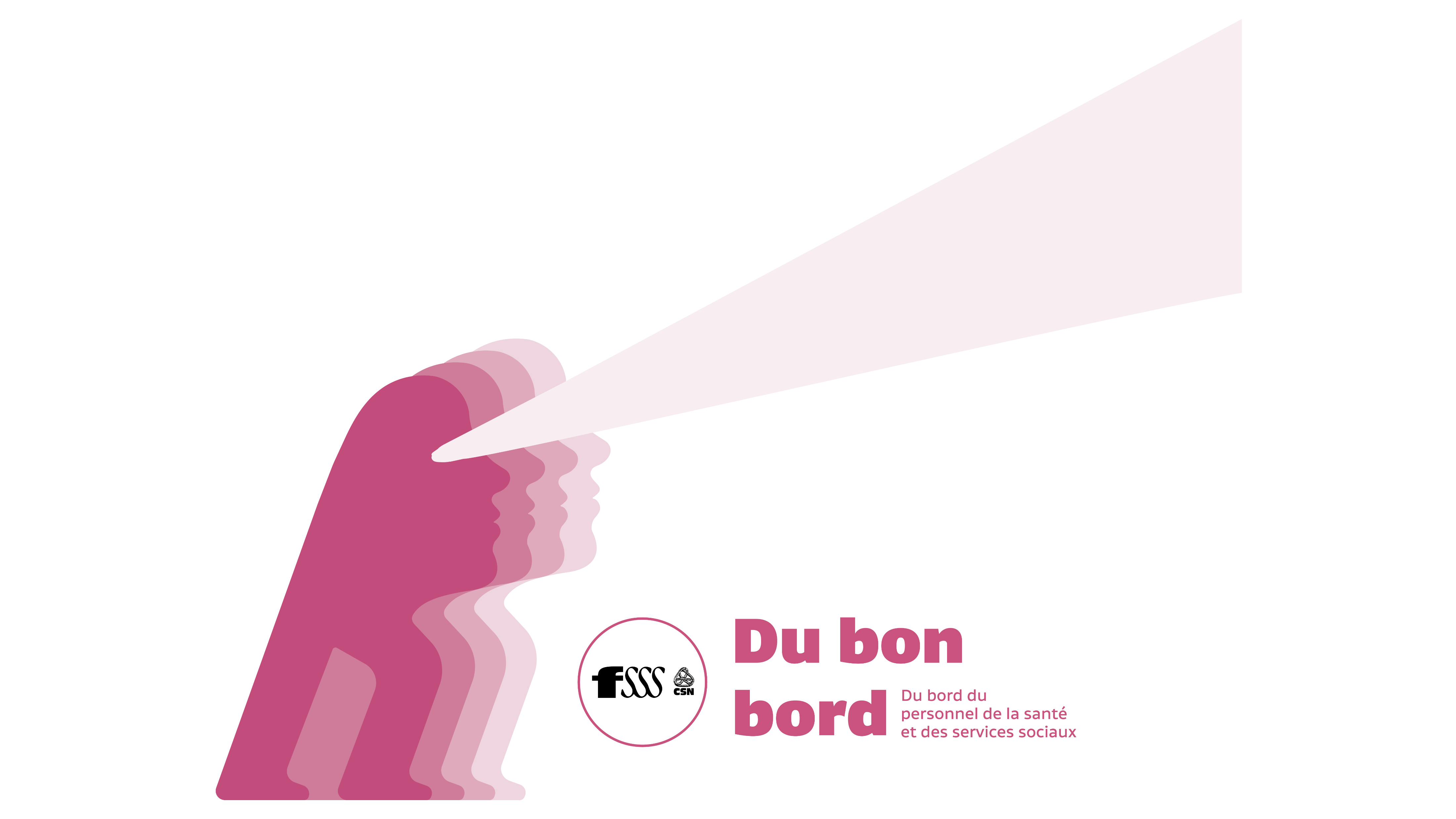 129
Santé et sécurité au travail
Création d’un comité national intersyndical sur le suivi des mécanismes de prévention et de participation prévus à la LMRSST dans les établissements du RSSS 
 
Mandats

Suivre la mise en place et répertorier les différentes structures d’organisation des mécanismes de prévention et de participation (MPP) dans le cadre des mesures transitoires prévues à la LMRSST et dans le cadre du Règlement sur les mécanismes de prévention et de participation à être adopté;
Requérir des établissements un état de situation sur l’avancement des travaux de mise en place des MPP ainsi que sur les mesures relatives aux risques psychosociaux;
Analyser les états de situation reçus;
Identifier les structures d’organisation des MPP qui semblent démontrer un potentiel d’efficience et d’efficacité accrue;
Répertorier et diffuser les meilleures pratiques liées aux mécanismes de prévention et de participation.
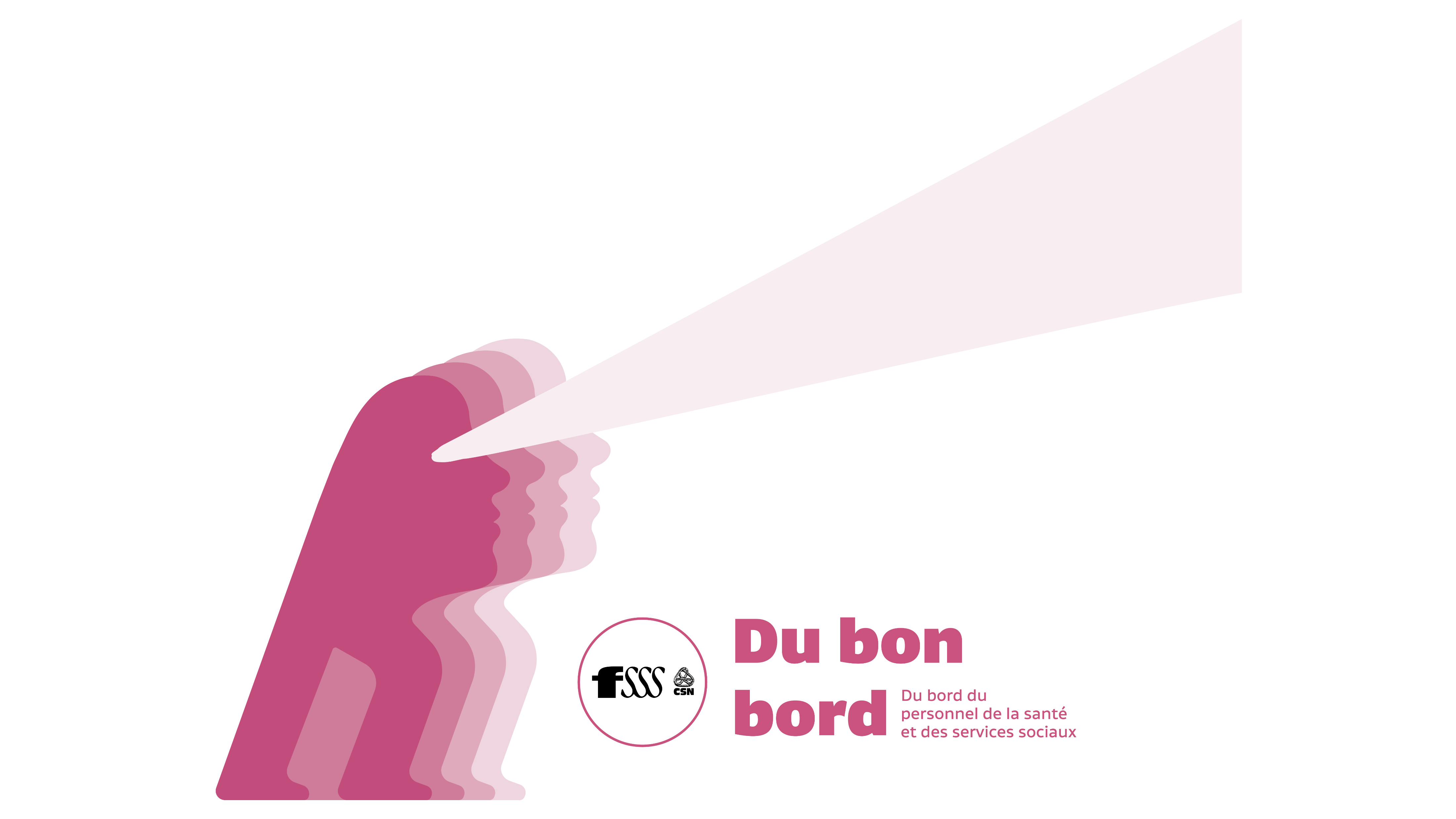 130
Santé et sécurité au travail
Lettre d’entente no 56 Forum santé globale

L’employeur octroie un budget de 3,214 M$ pour la durée de la convention collective aux fins de la réalisation de projets découlant de la Lettre d’entente no 56 relative au forum visant la santé globale des personnes salariées.
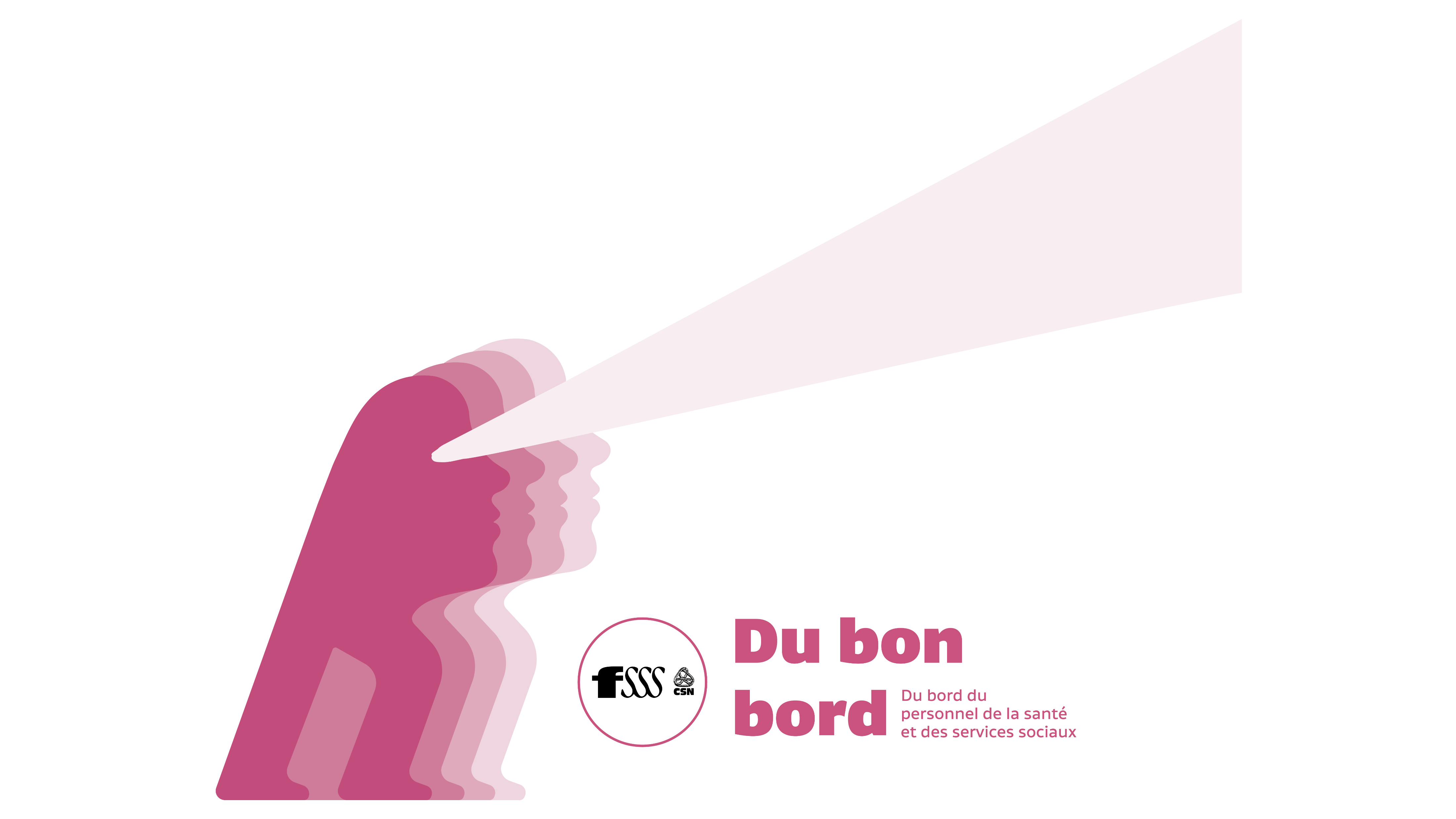 131
Diplômes obtenus hors Québec
Modification aux dispositions générales de la Nomenclature relativement aux diplômes obtenus hors Québec

«Nonobstant l’alinéa précédent, le ministère compétent en matière d’évaluation comparative en ce qui a trait aux diplômes obtenus hors Québec est le ministère de l’Immigration, de la Francisation et de l’Intégration (MIFI), sous réserve des exigences liées à certaines professions notamment en matière de certificat de compétence, de permis ou d’appartenance à un ordre professionnel.»

Le MSSS doit obtenir l’accord des autres organisations syndicales visées par la Nomenclature des titres d’emploi, des libellés, des taux et des échelles de salaire de salaire du réseau de la santé et des services sociaux.
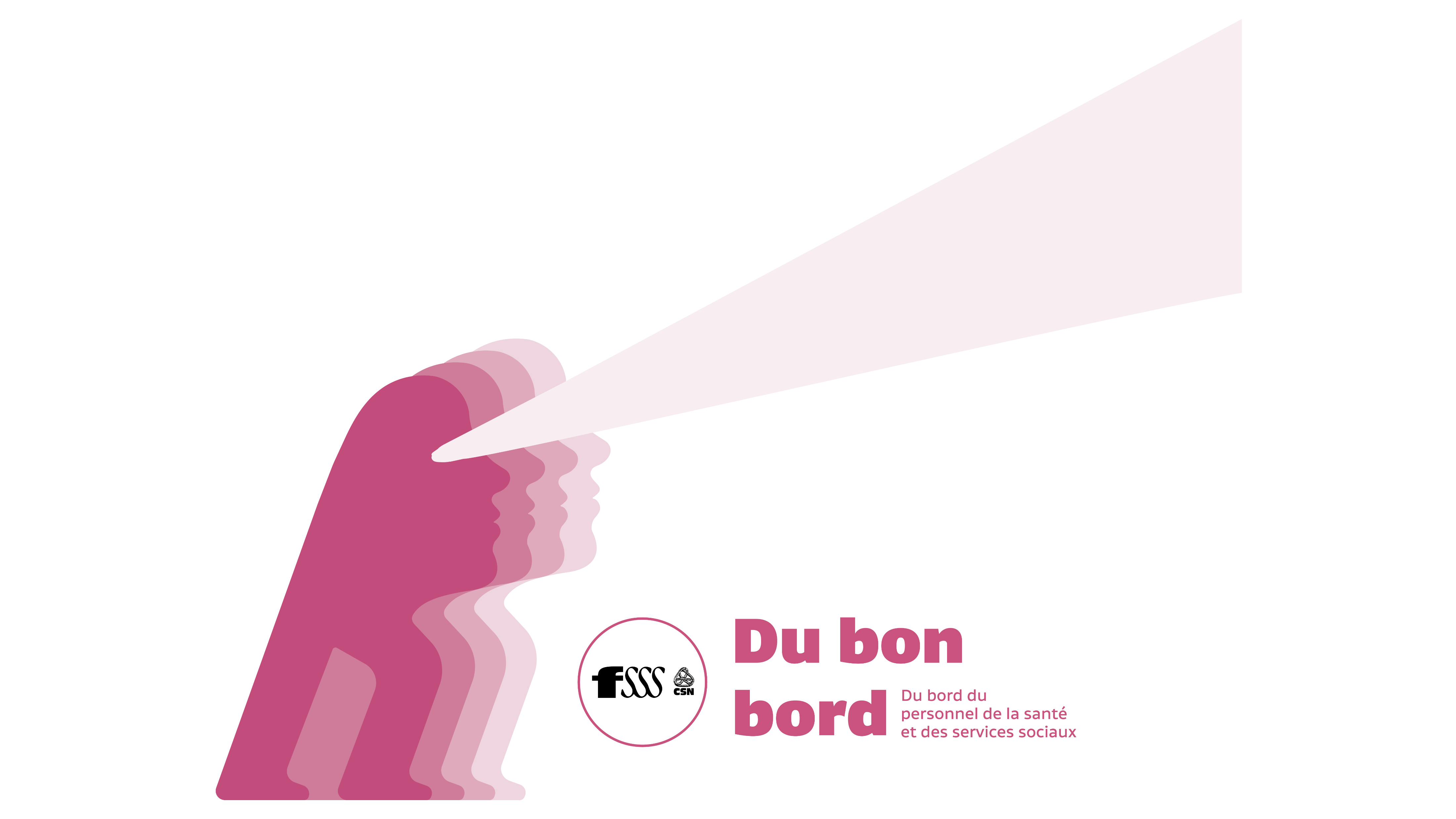 132
Statut étudiant
Création d’un comité national de travail concernant l’introduction d’un statut de personnes salariées étudiantes
  
Convenir de projets pilotes sur l’intégration d’étudiants;
Déterminer les titres d’emplois visés aux fins de la mise en place des projets pilotes;
Poursuivre les discussions sur les modalités applicables aux personnes salariées étudiantes;
D’étudier la présence et la contribution actuelle des étudiants dans le réseau et d’identifier des moyens afin de maximiser cette contribution;
Déterminer les indicateurs de main-d’œuvre, notamment le taux de rétention, le nombre de projets mis en place, les années de scolarité des personnes salariées étudiantes, taux de satisfaction, taux de fidélisation;
Évaluer les effets des projets pilotes sur la base d’une analyse des indicateurs déterminés au préalable par le comité.
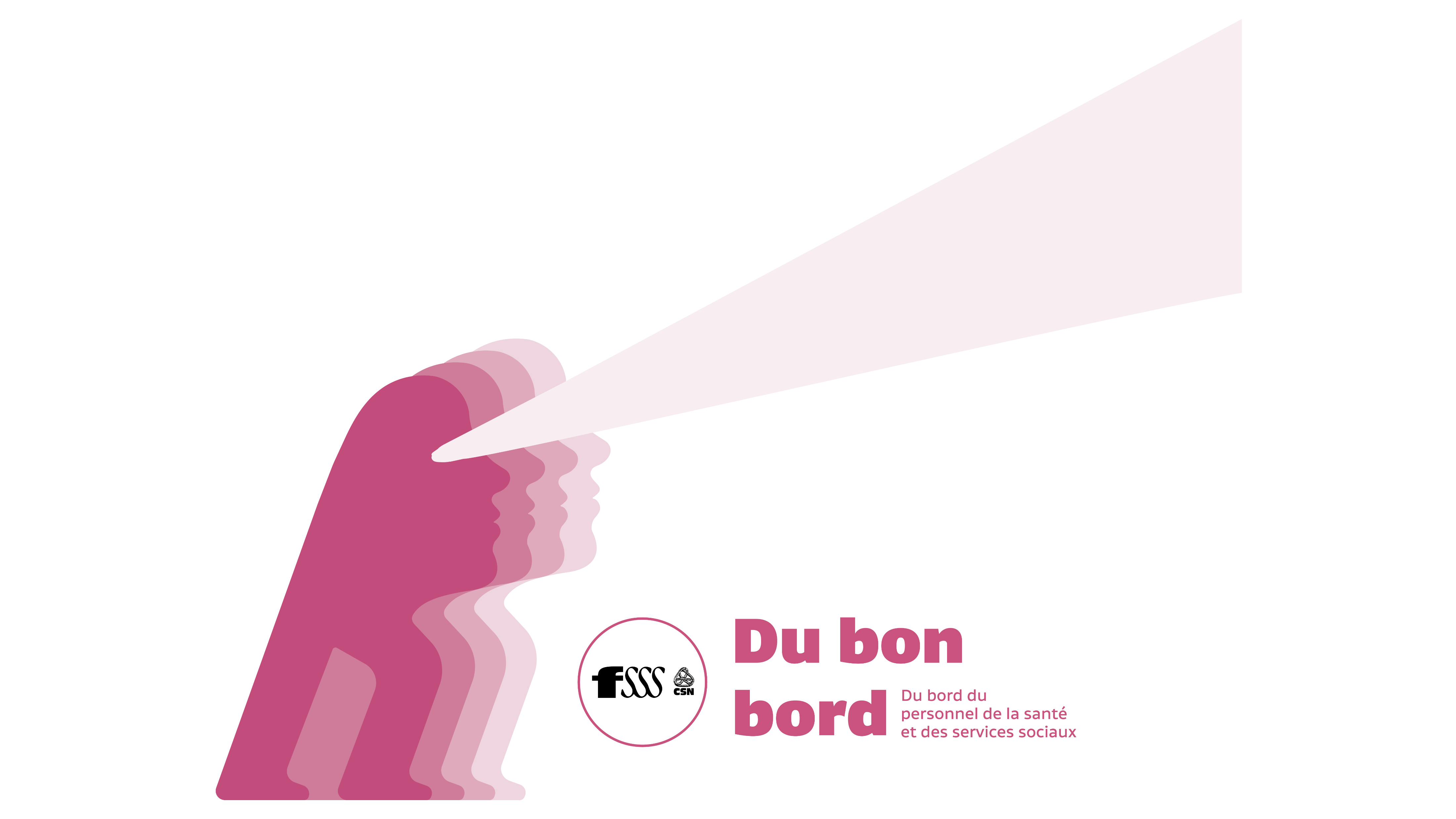 133
Intégration des personnes salariées issues des communautés autochtones
Création d’un comité national de travail relatif à l’intégration des personnes salariées issues des communautés autochtones
Mandats
Les enjeux culturels liés à l’intégration des personnes salariées issues des communautés autochtones;
Les enjeux liés à la rémunération et à l’accessibilité à certains titres d’emploi;
La recherche de mesures pour favoriser l’attraction et l’intégration de la main-d’œuvre issue des communautés autochtones.
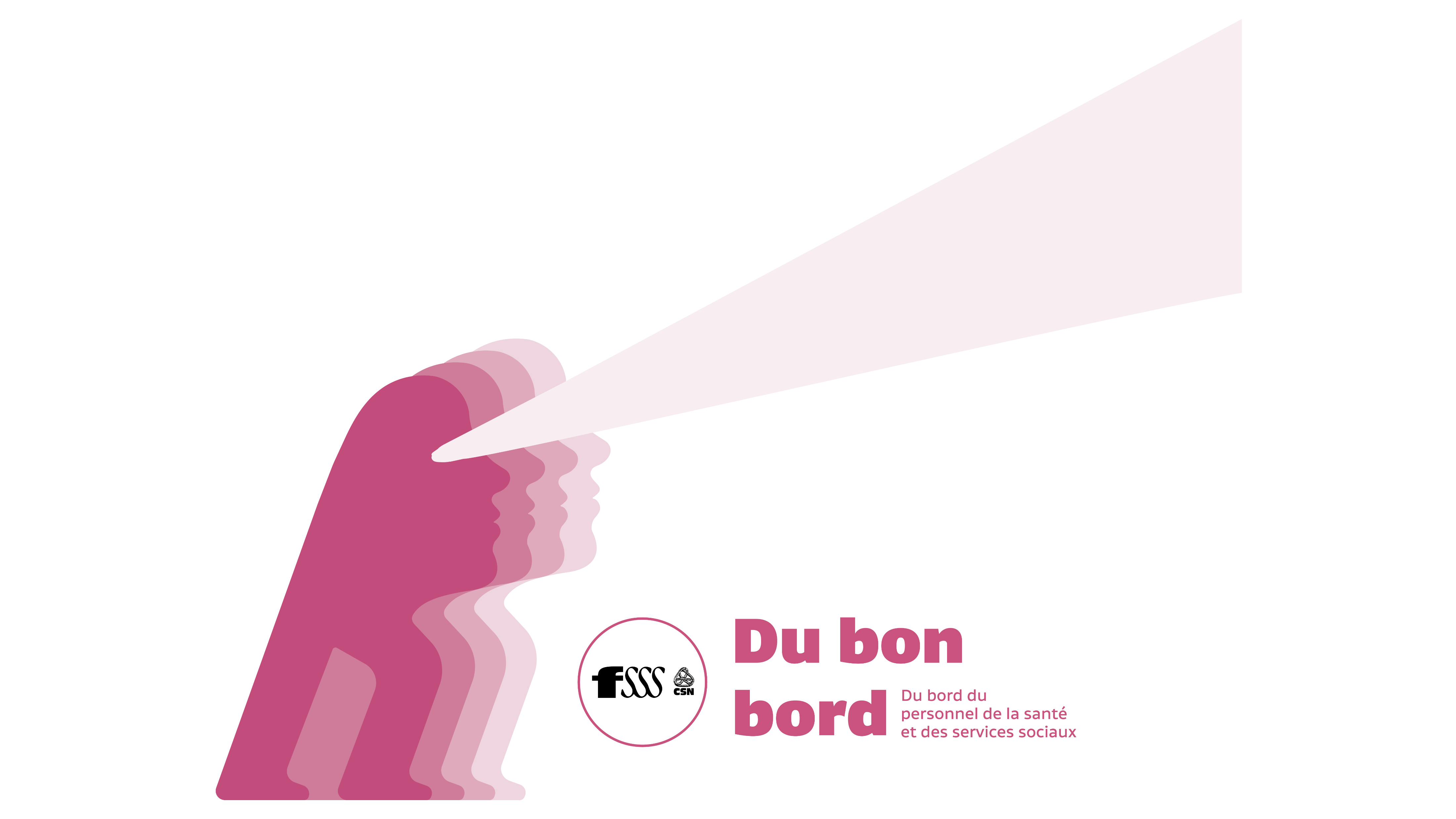 134
Agence Santé Québec et adoption de PL15
Création d’un comité national de travail portant sur la mise à jour de la convention collective nationale dans le contexte de la création de l’Agence Santé Québec et de l’adoption du projet de loi 15

Mettre à jour la convention collective et procéder aux concordances jugées nécessaires découlant de la création de l’Agence Santé Québec et de l’adoption du projet de loi 15, notamment à l’égard des sujets suivants :
L’ancienneté (article 12), incluant la question de l’ancienneté des personnes salariées provenant d’un établissement non fusionné à l’Agence Santé Québec;
La procédure de mise à pied (article 14);
La sécurité d’emploi (article 15);
Les libérations syndicales (article 7);
Les disparités régionales (annexe H).
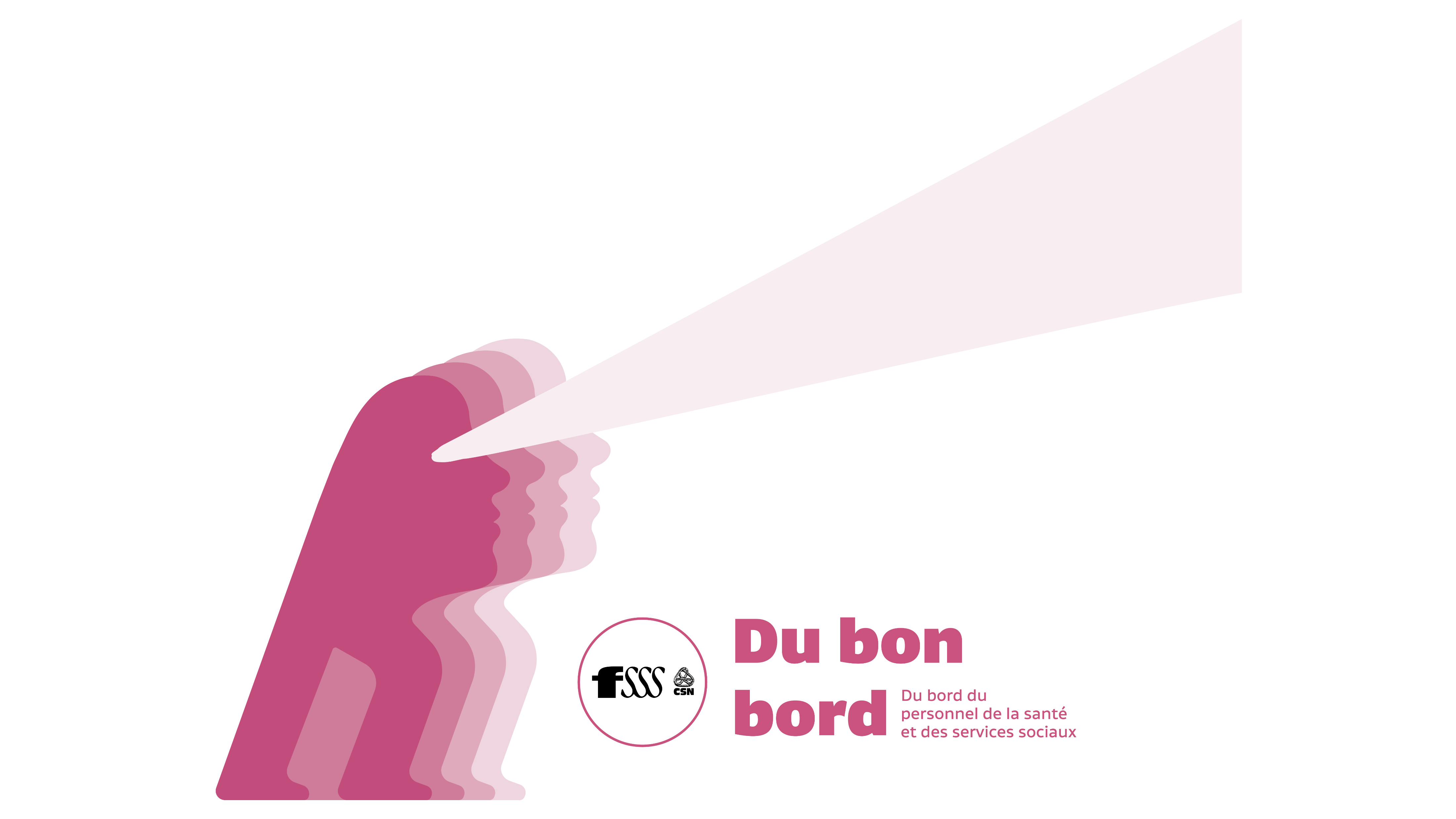 135
Clause remorque
S’il advenait que des bonifications visant la rémunération soient accordées à d’autres organisations syndicales du secteur de la santé et des services sociaux, ces bonifications seront appliquées, pour les mêmes titres d’emploi et selon les mêmes conditions, le tout à la condition que les contreparties équivalentes soient consenties par la FSSS-CSN.
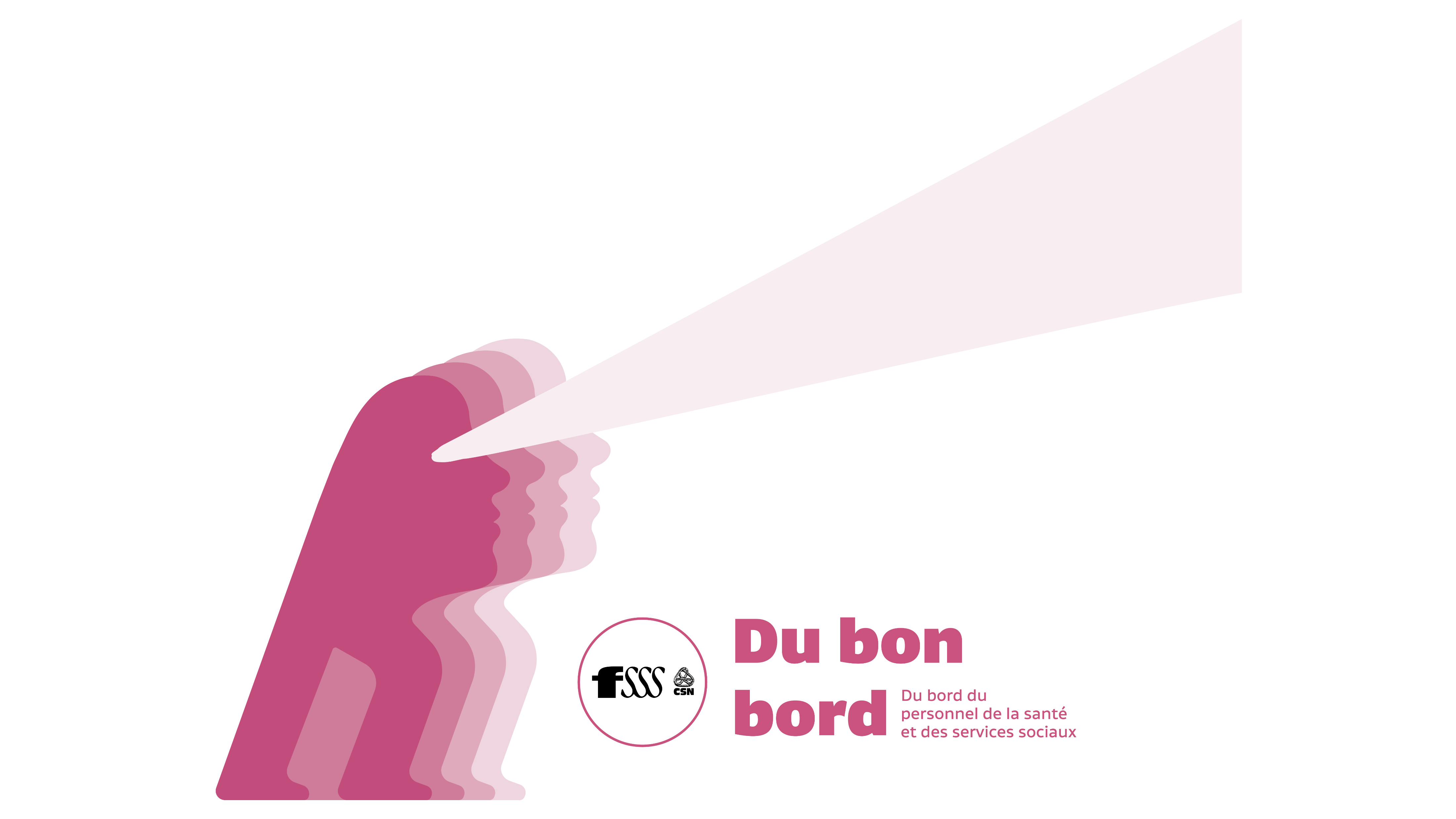 136